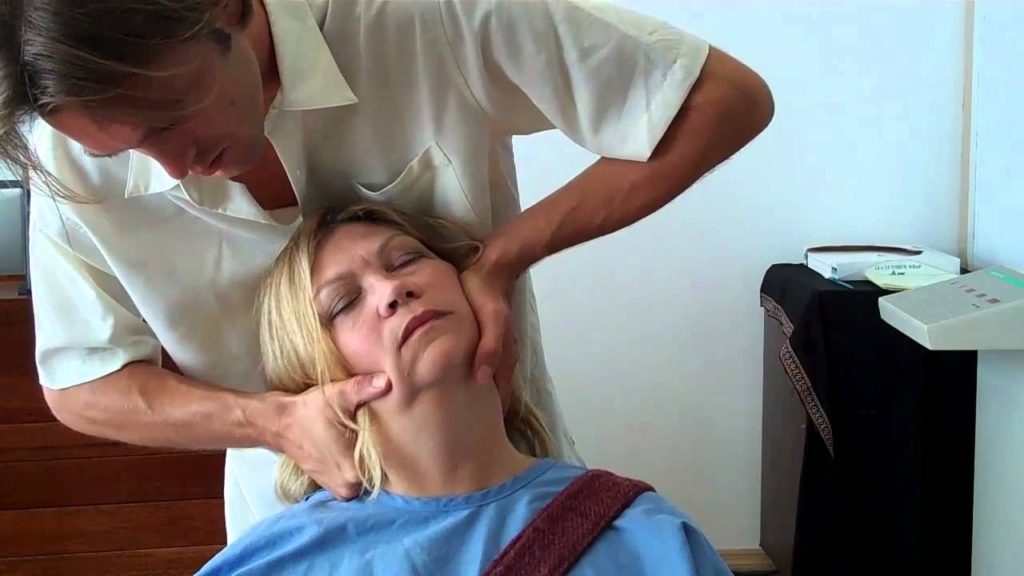 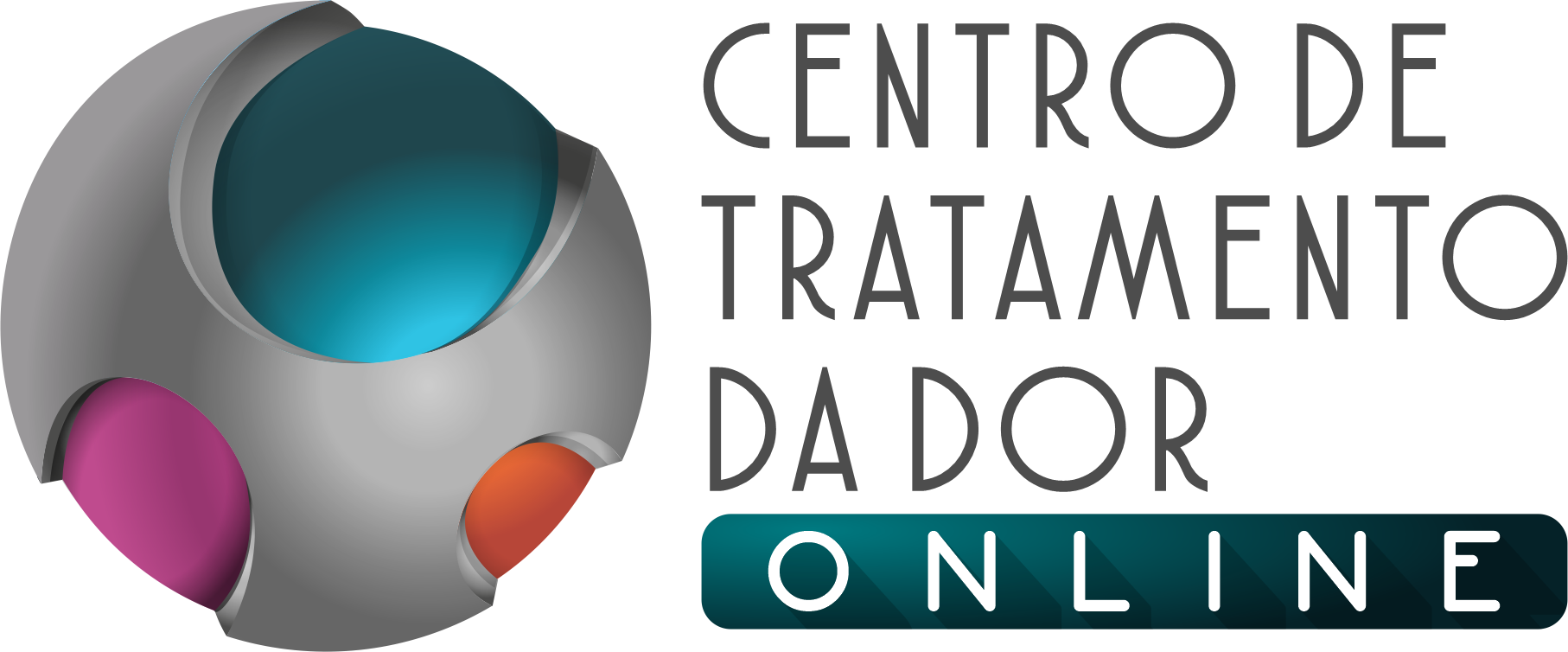 Fisioterapia Manual OrtopédicaCervical e pé
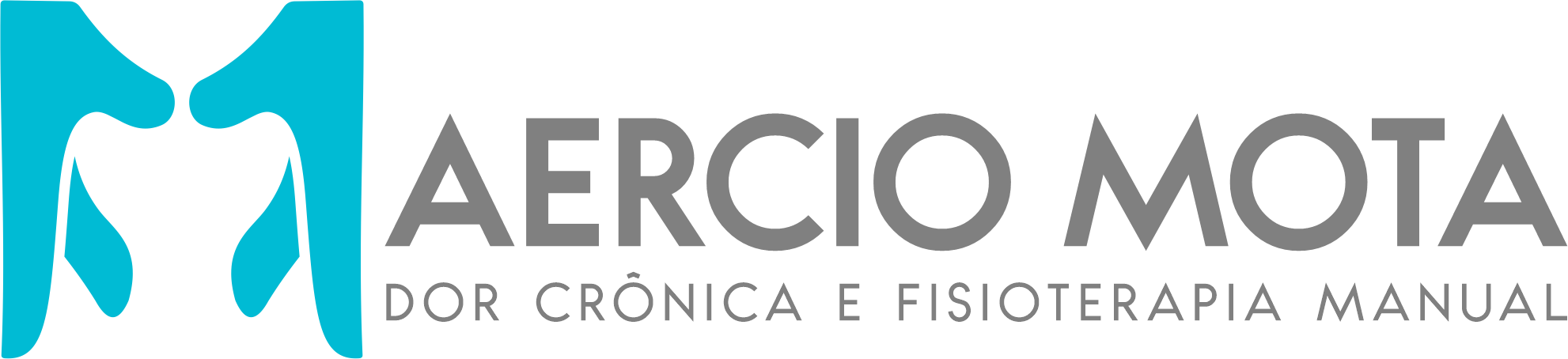 CERVICAL - SEGMENTAÇÃO
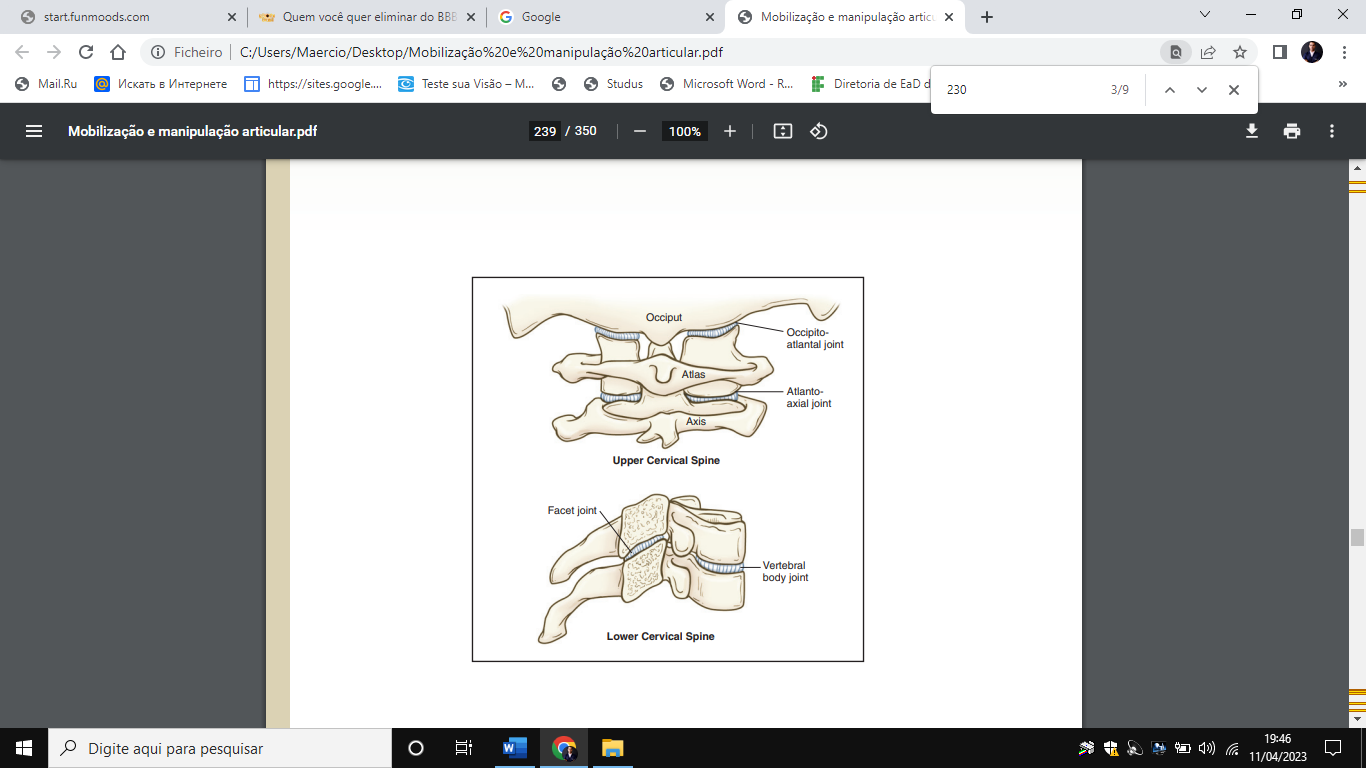 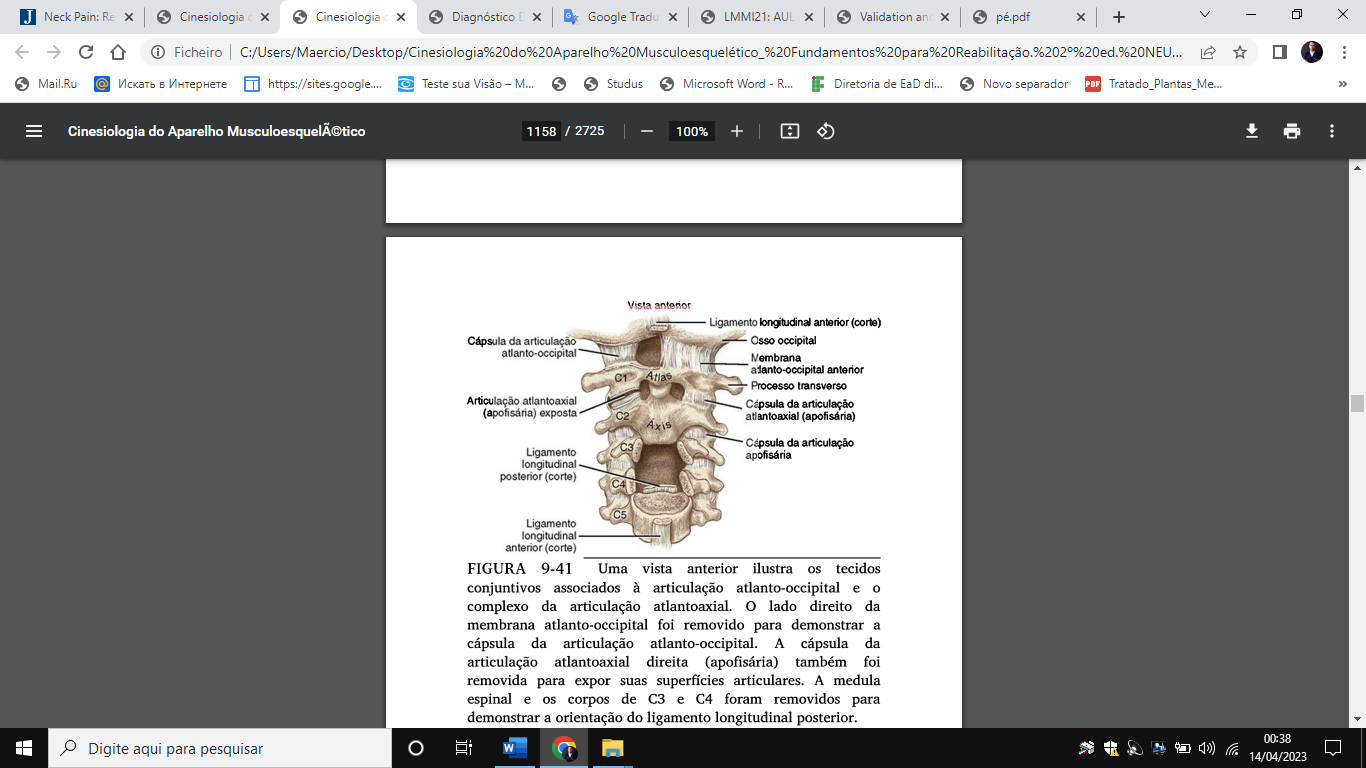 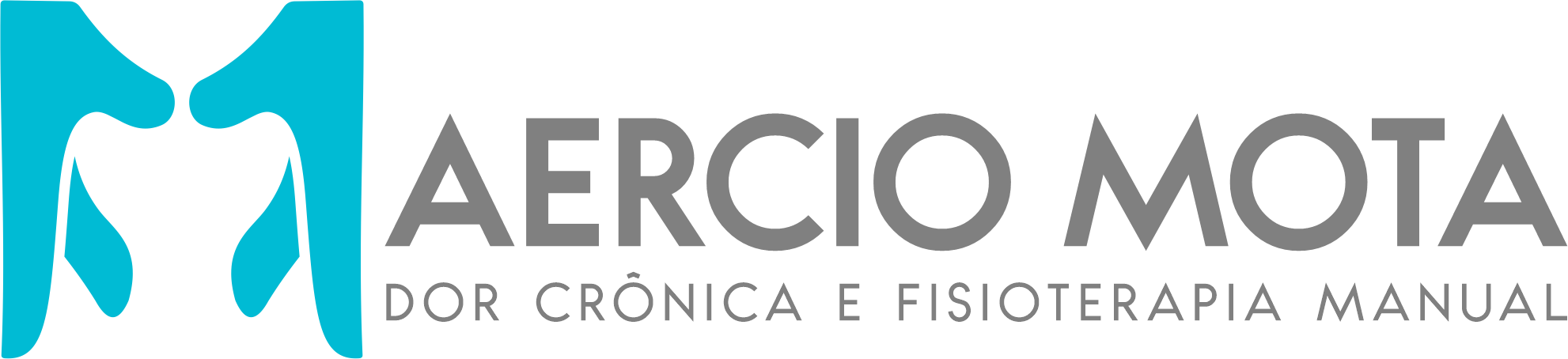 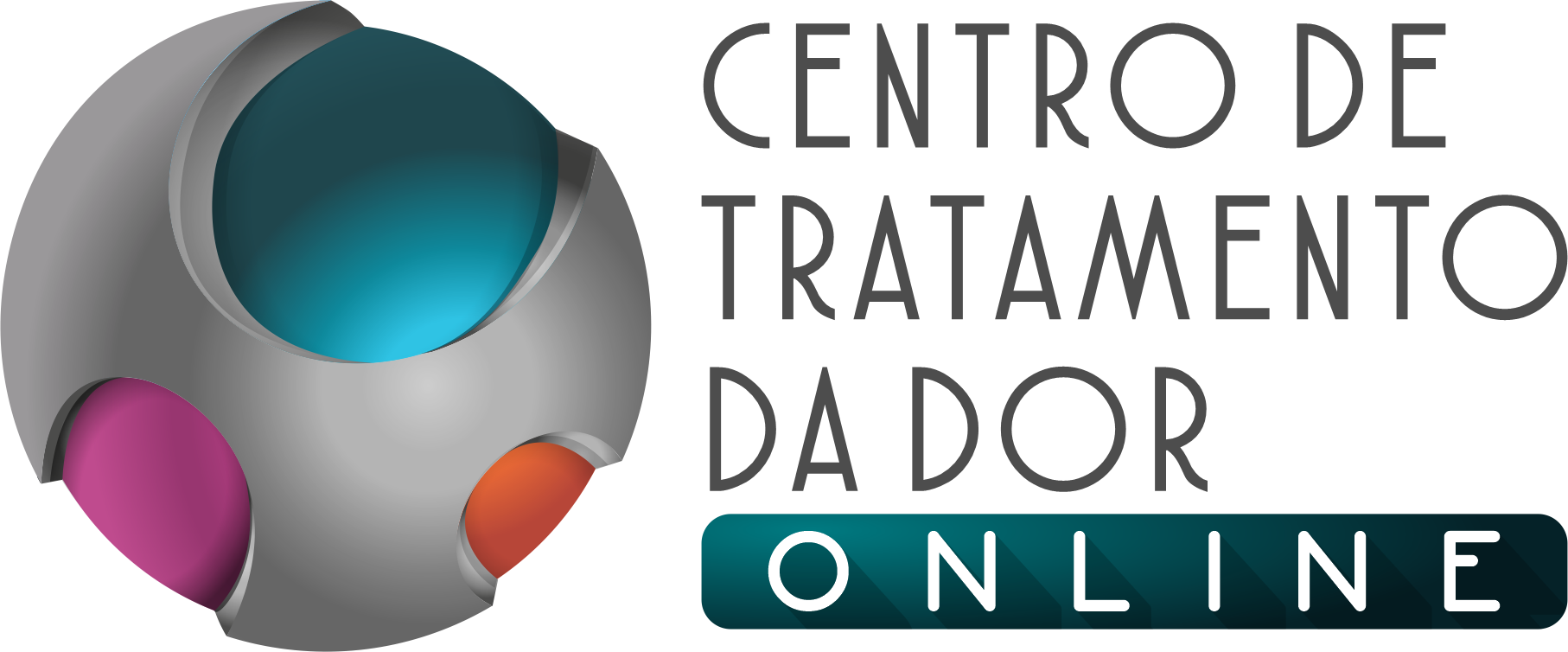 CERVICAL SUPERIOR
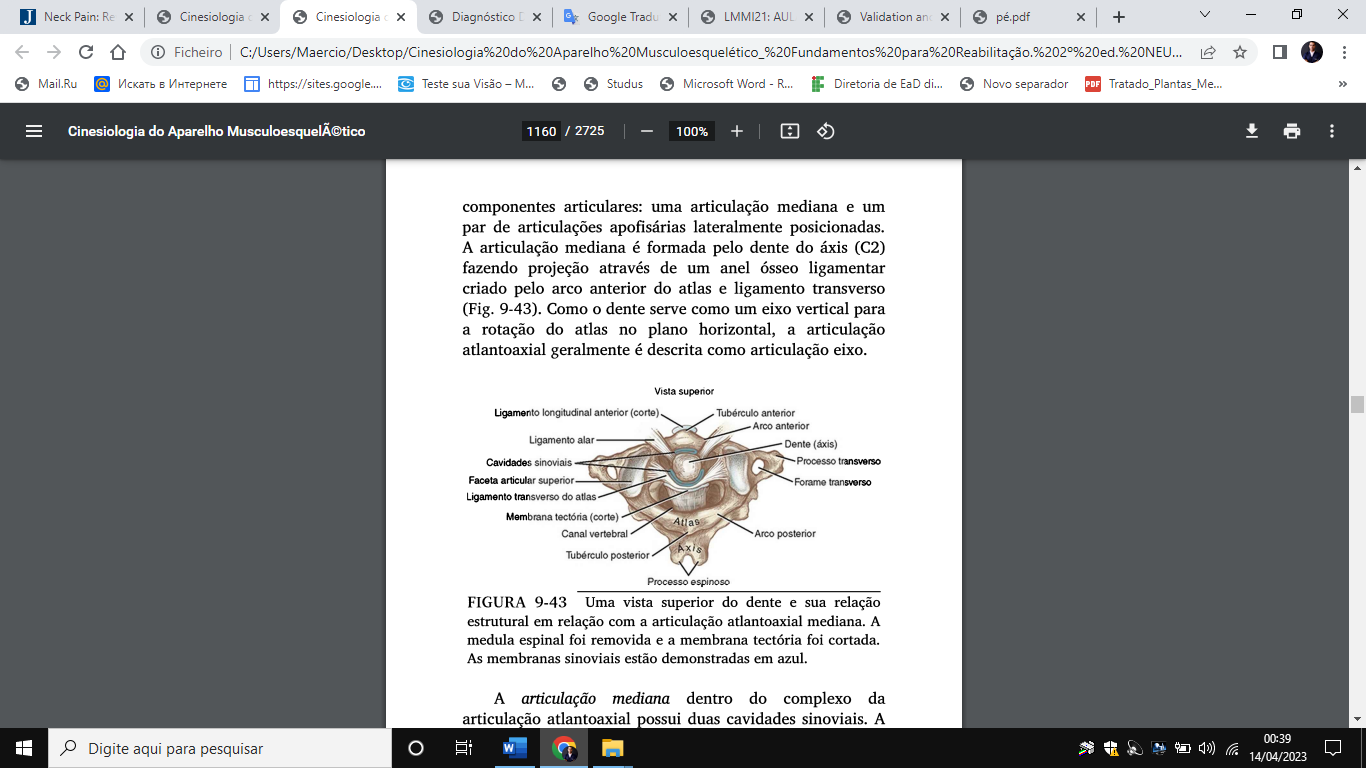 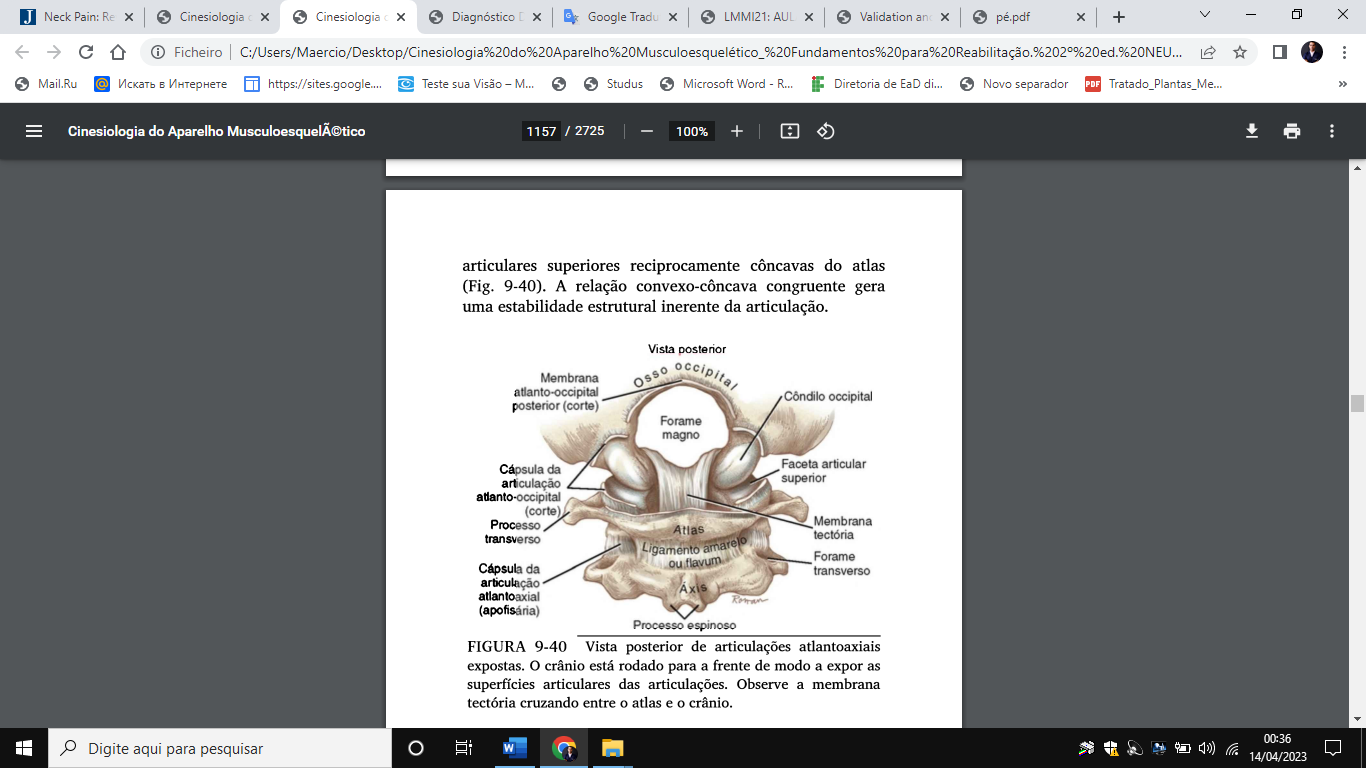 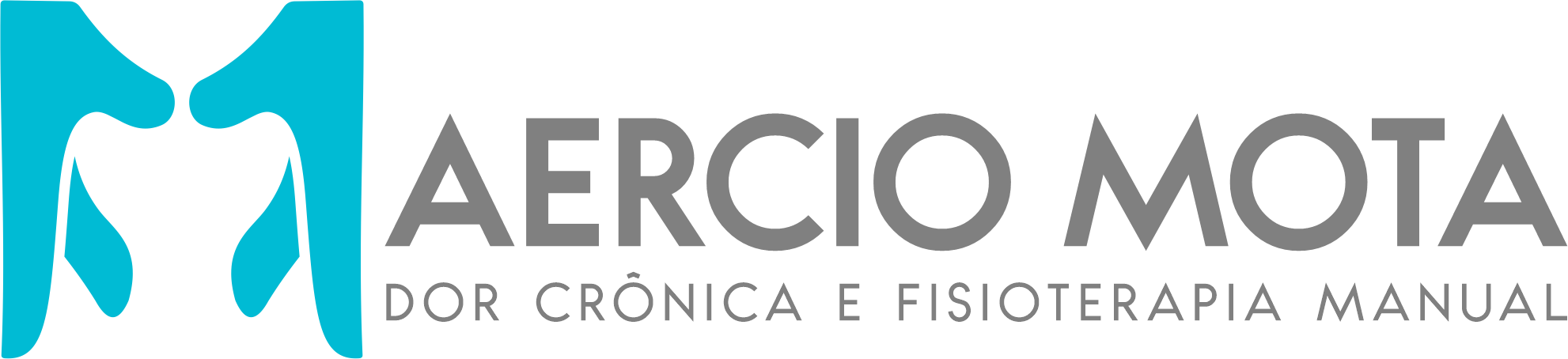 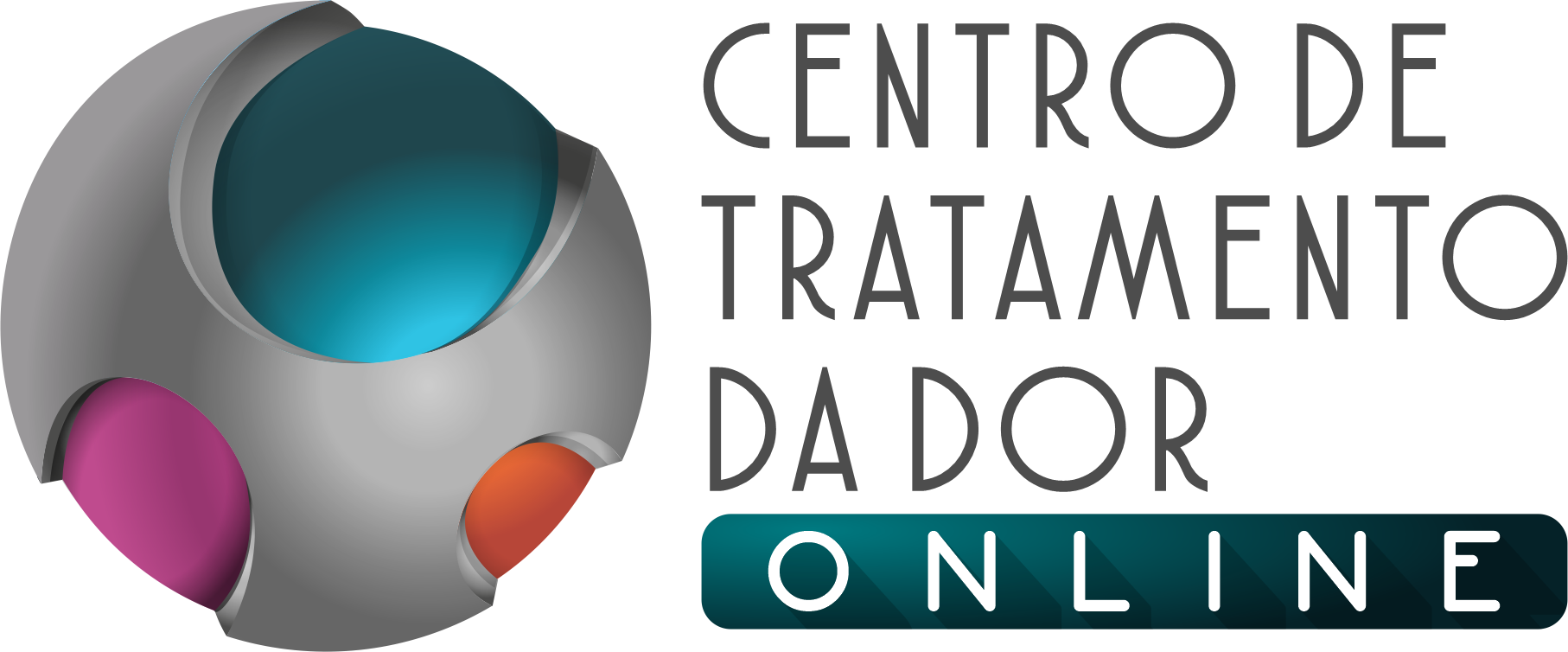 CERVICAL INFERIOR
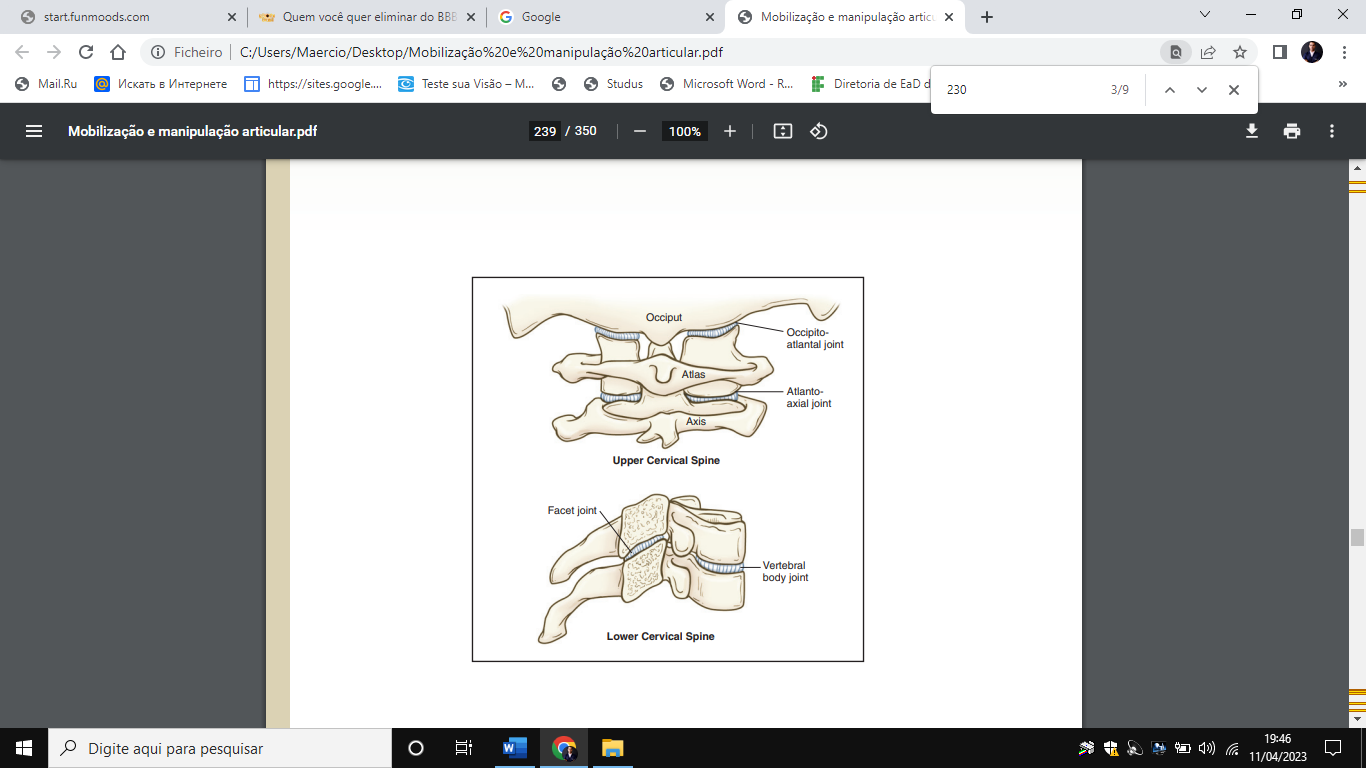 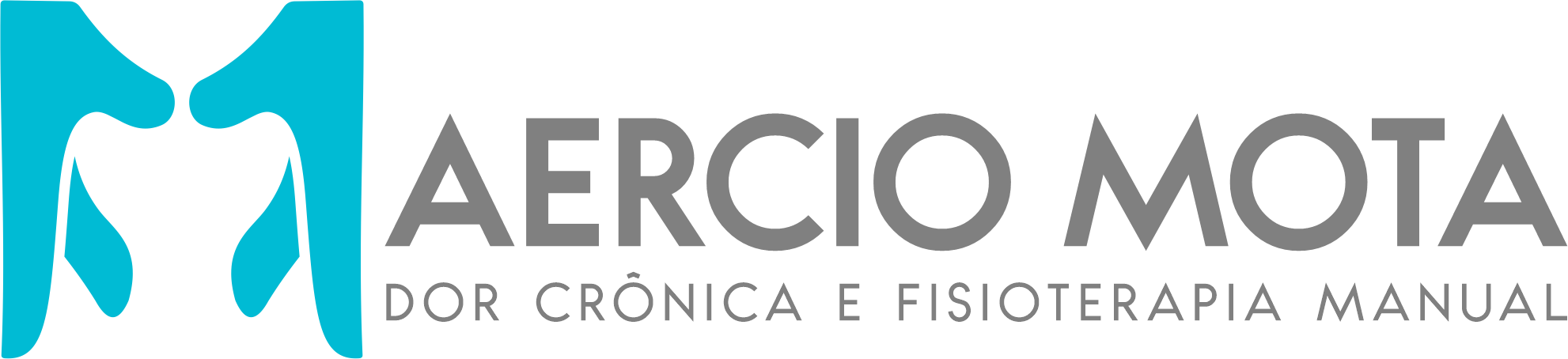 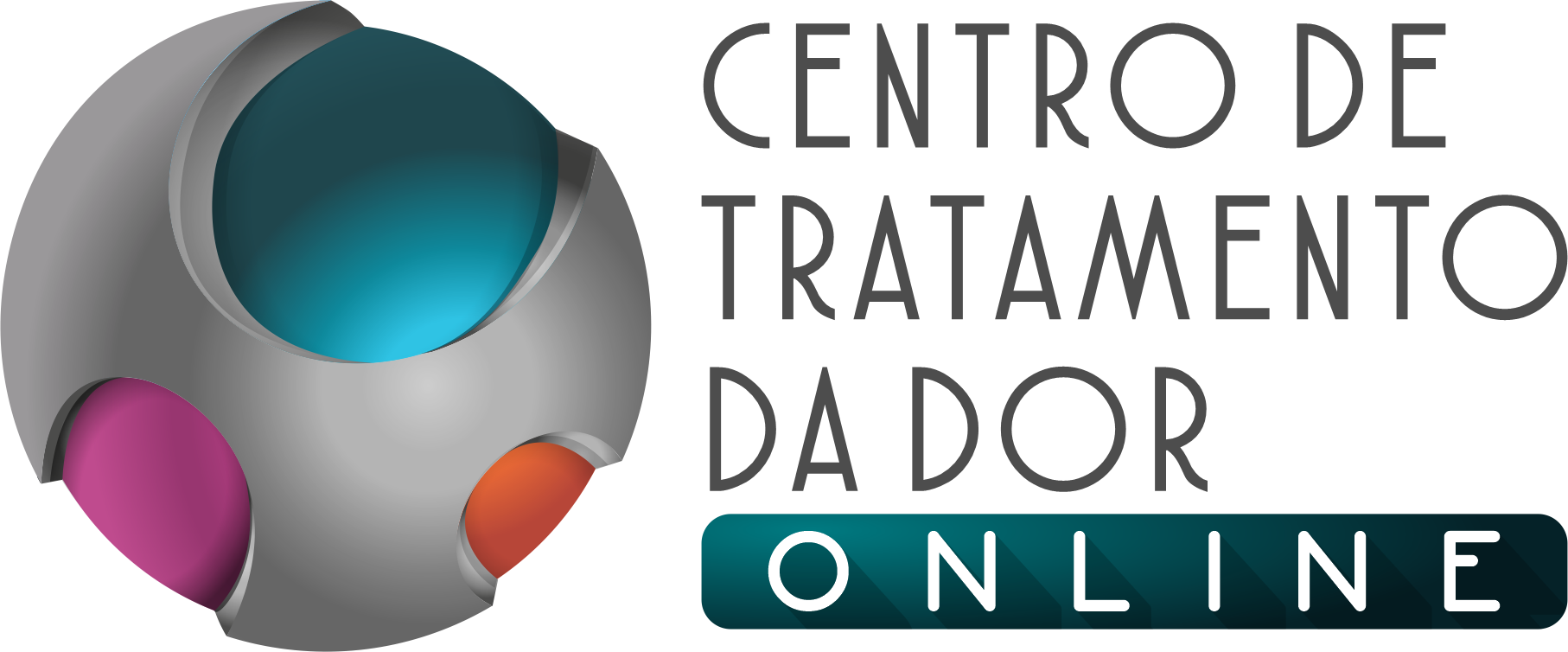 CINESIOLOGIA – PLANO SAGITAL
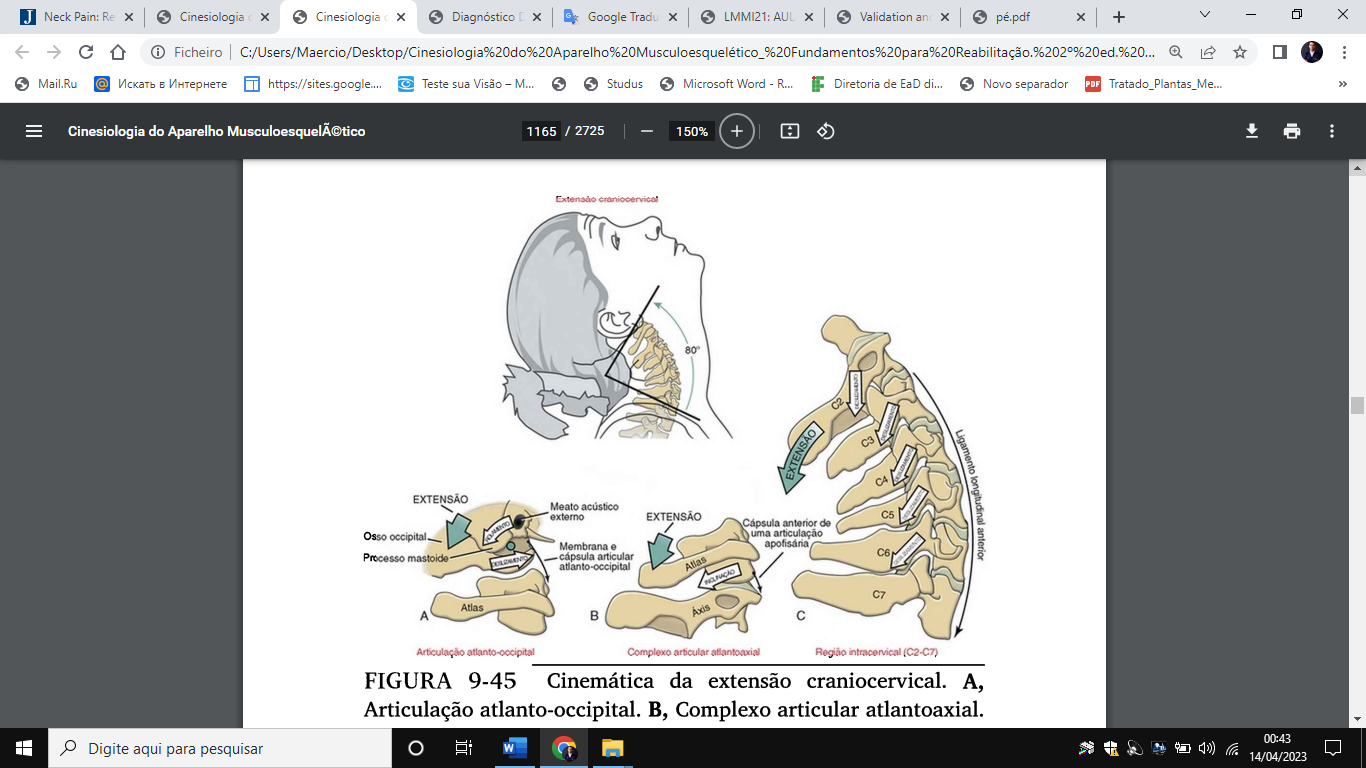 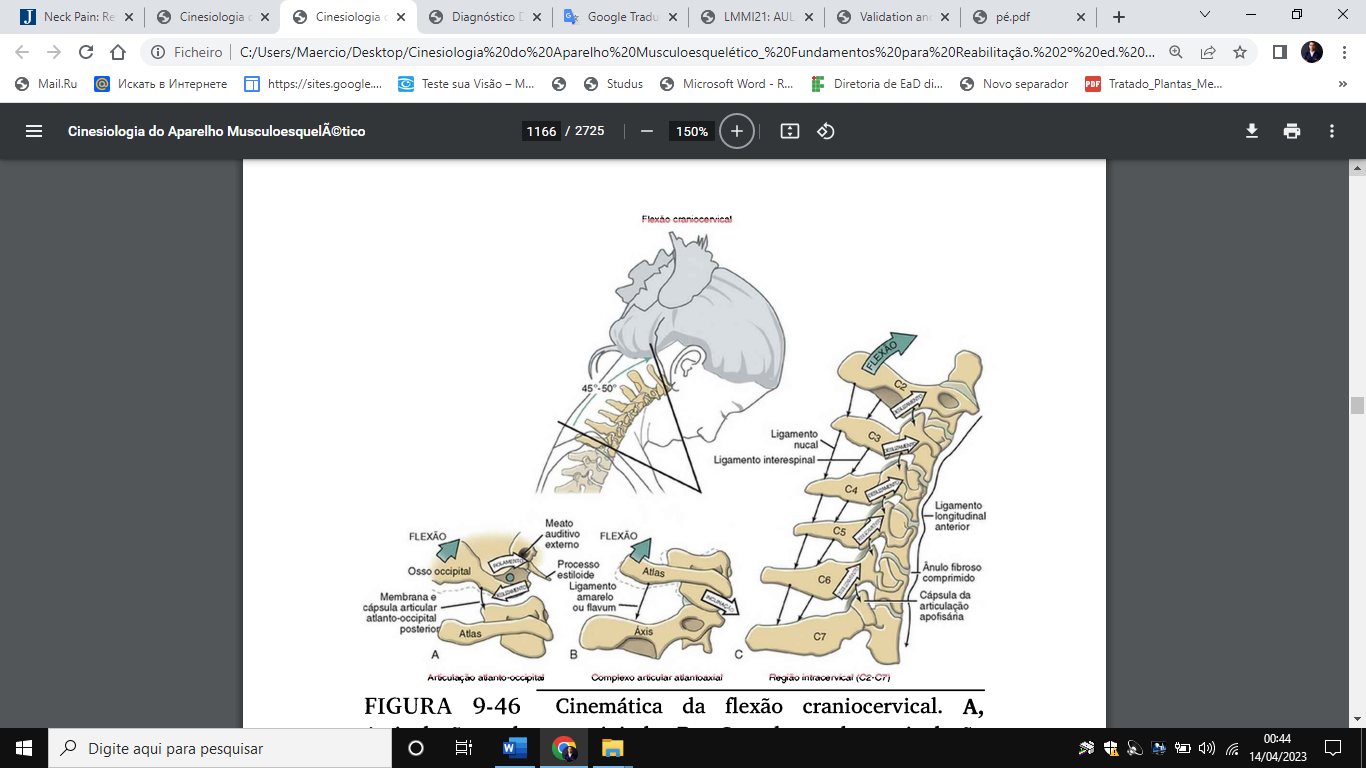 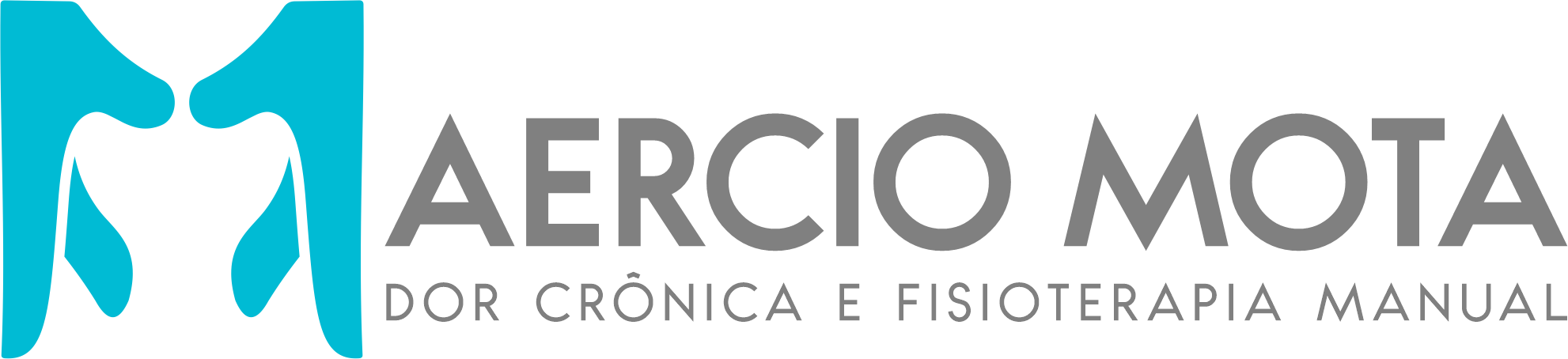 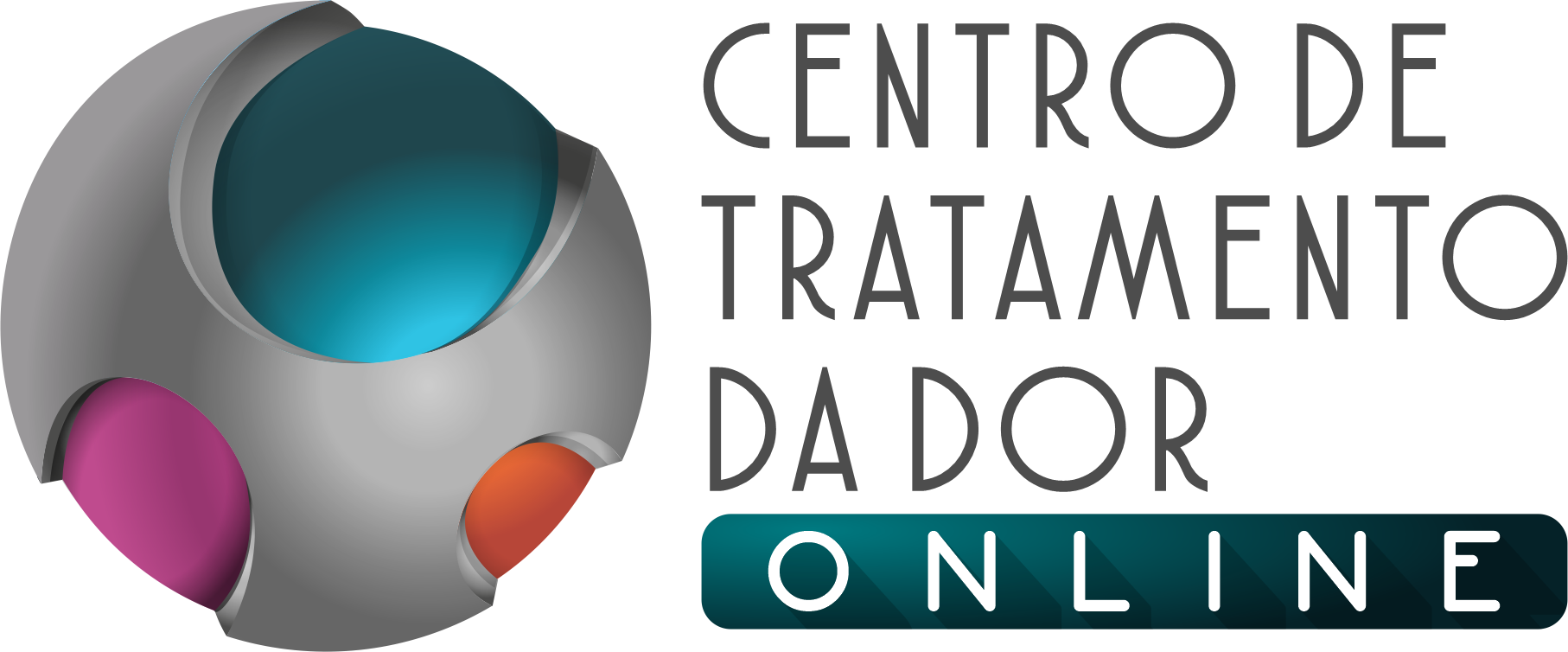 CINESIOLOGIA – PLANO TRANSVERSO
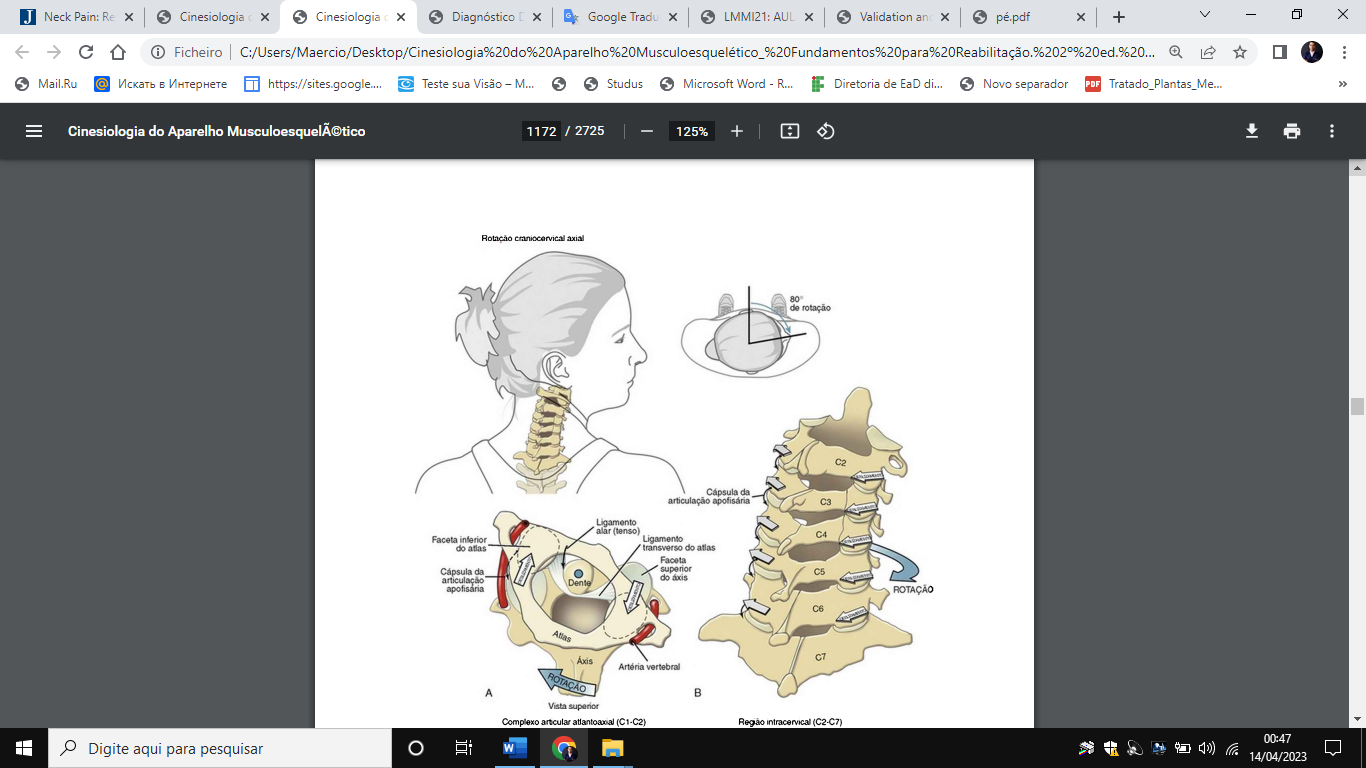 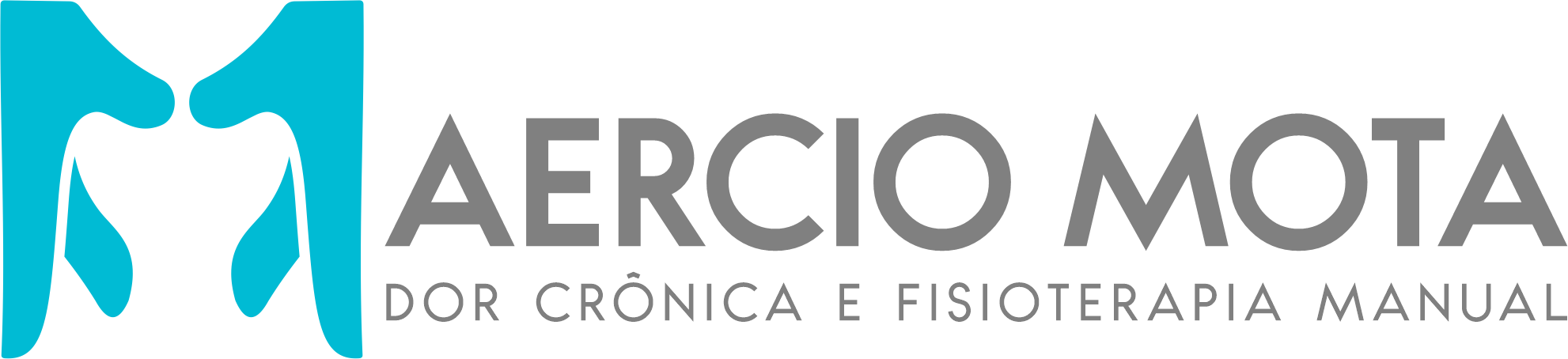 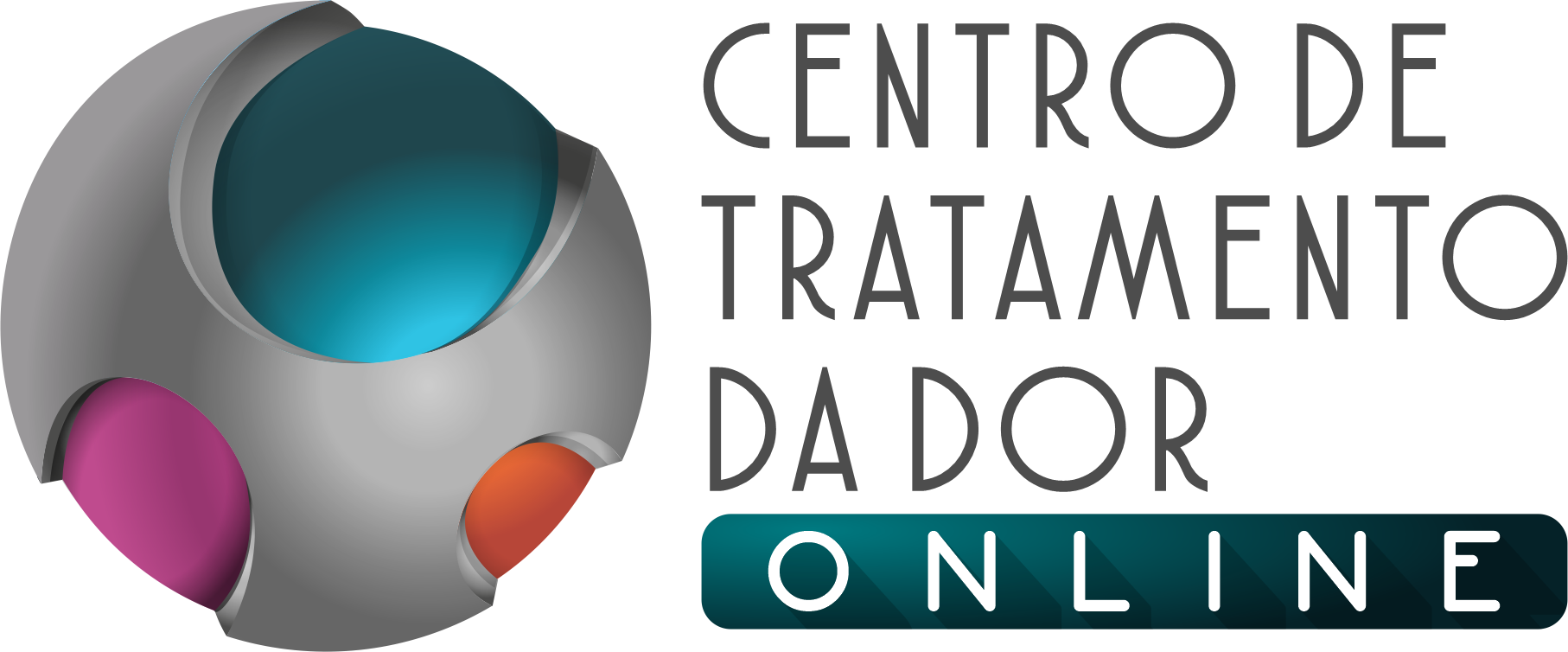 CINESIOLOGIA – PLANO FRONTAL
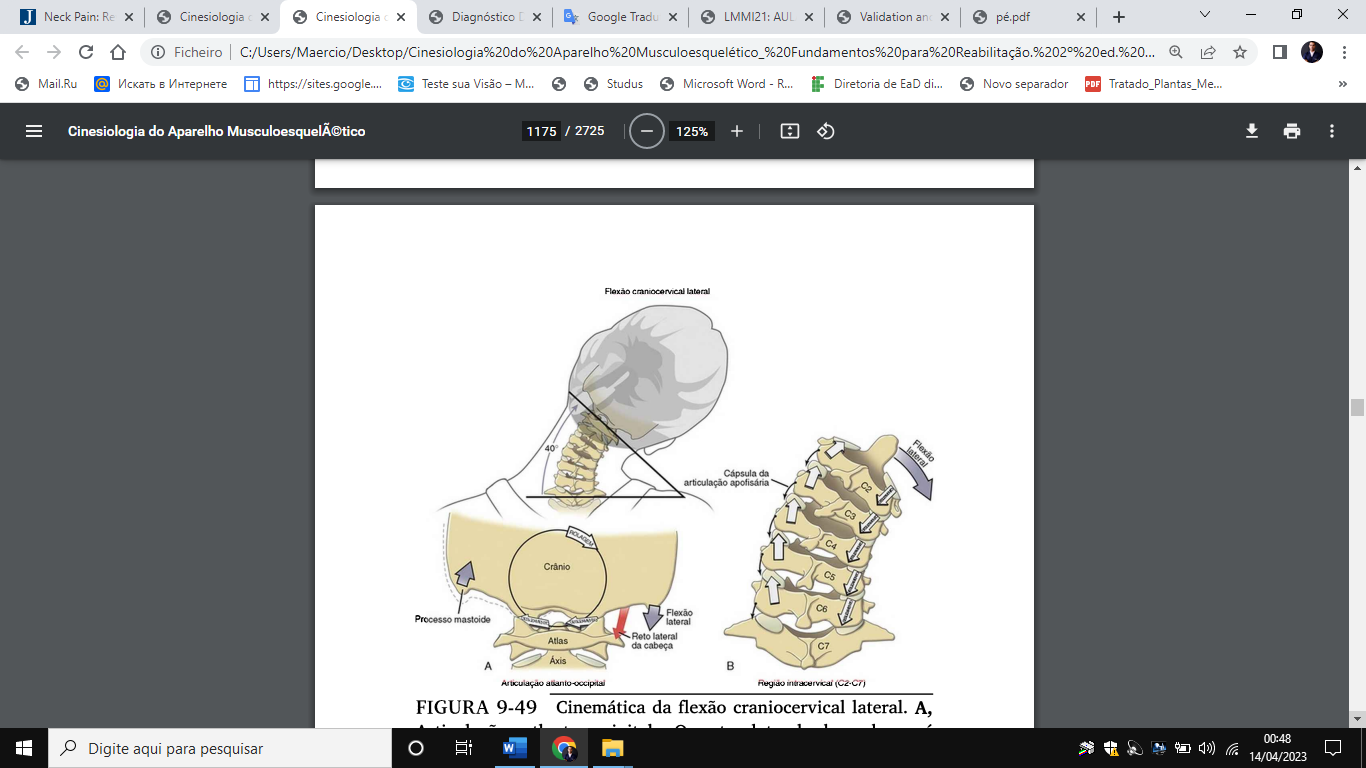 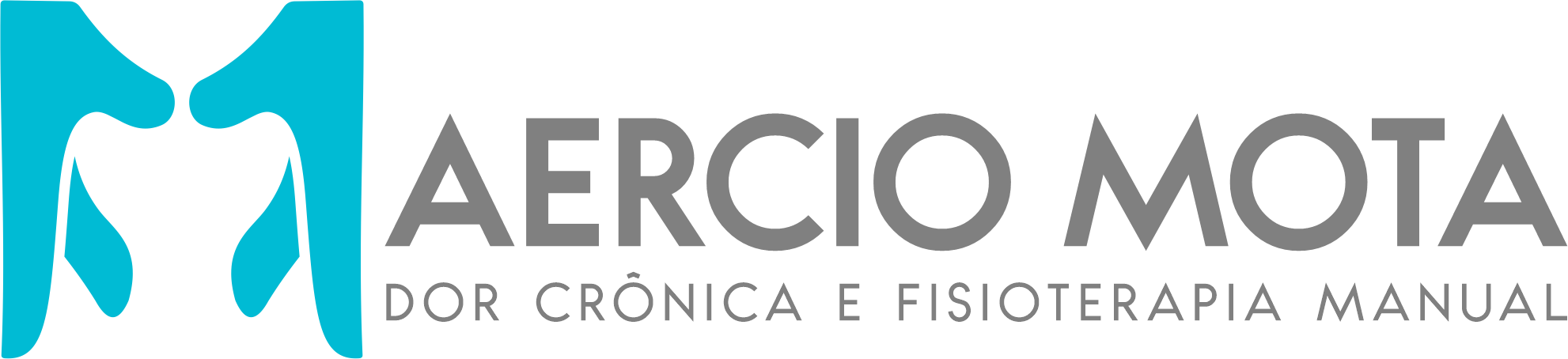 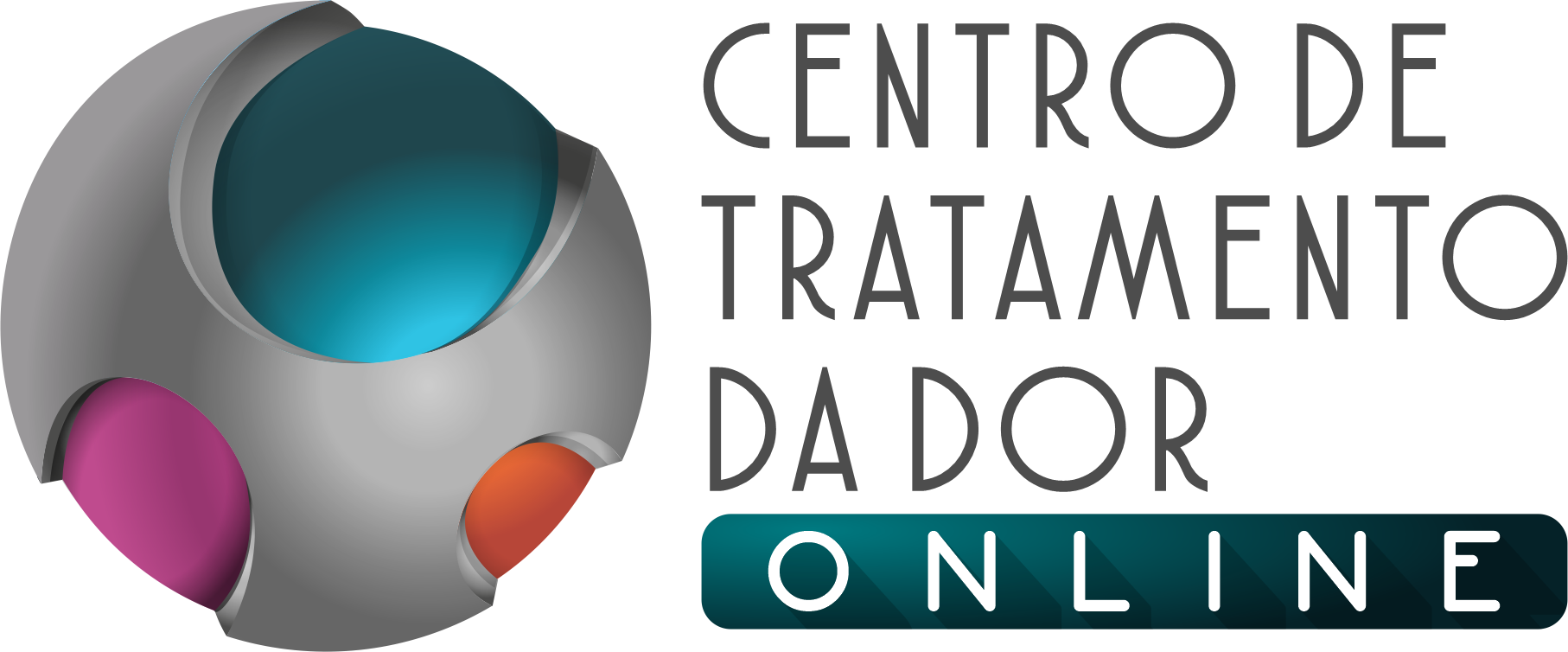 CINESIOLOGIA – PLANO SAGITAL (ATENÇÃO!)
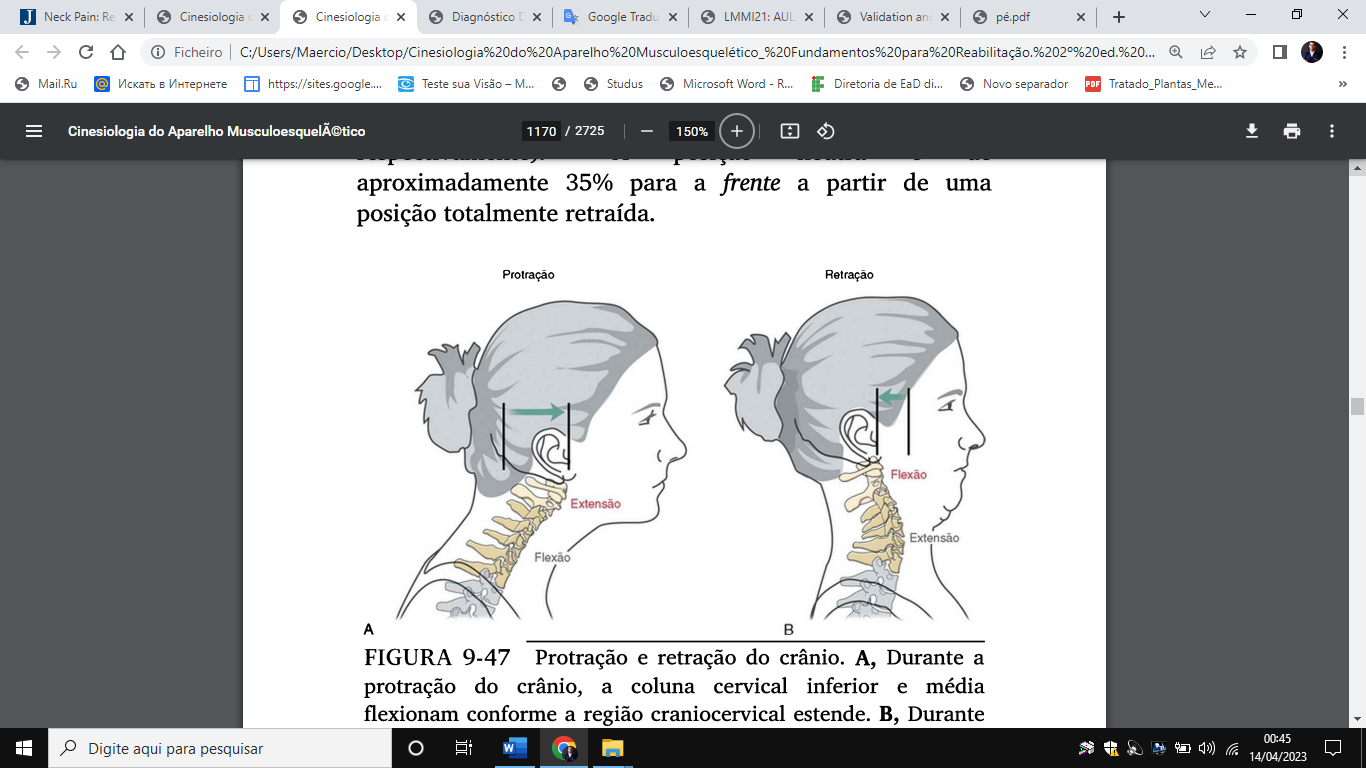 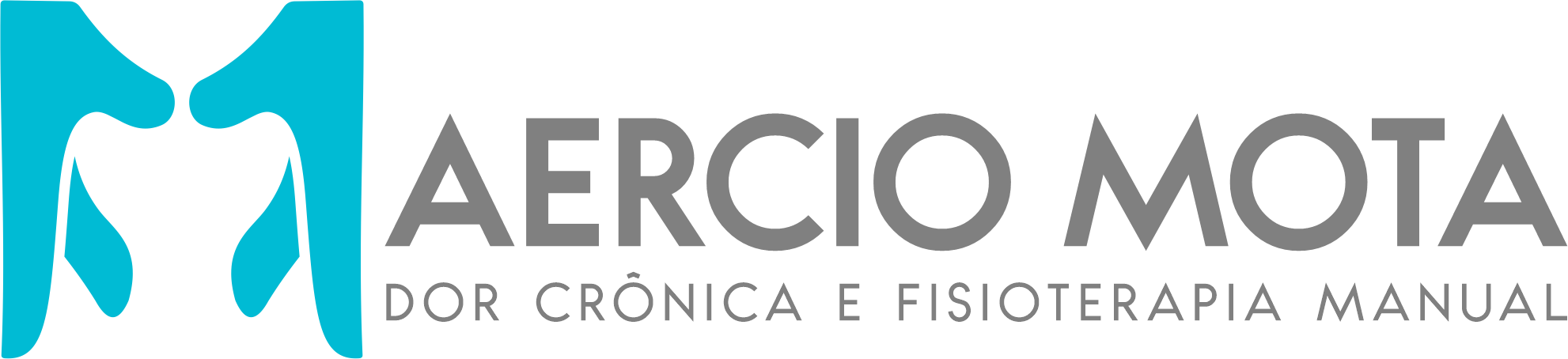 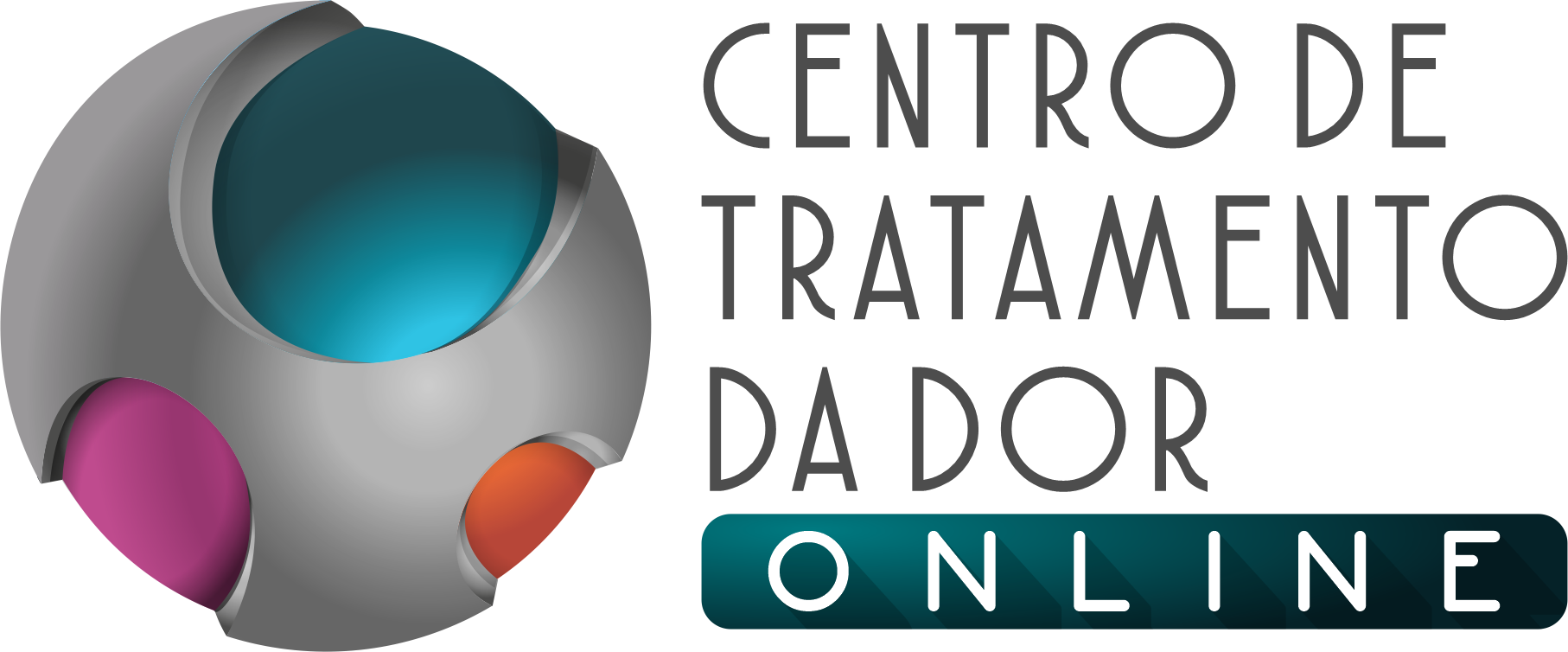 RISCOS DE MOBILIZAÇÃO/MANIPULAÇÃO DA COLUNA CERVICAL
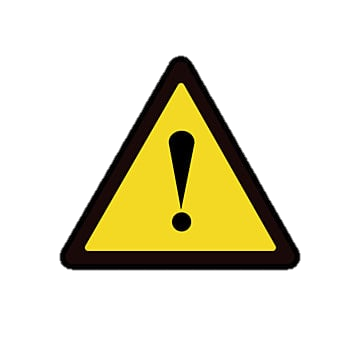 • Fratura aguda
• Deslocamento
• Ruptura ligamentar
• Instabilidade
• Tumor
• Infecção
• Mielopatia aguda
• Cirurgia
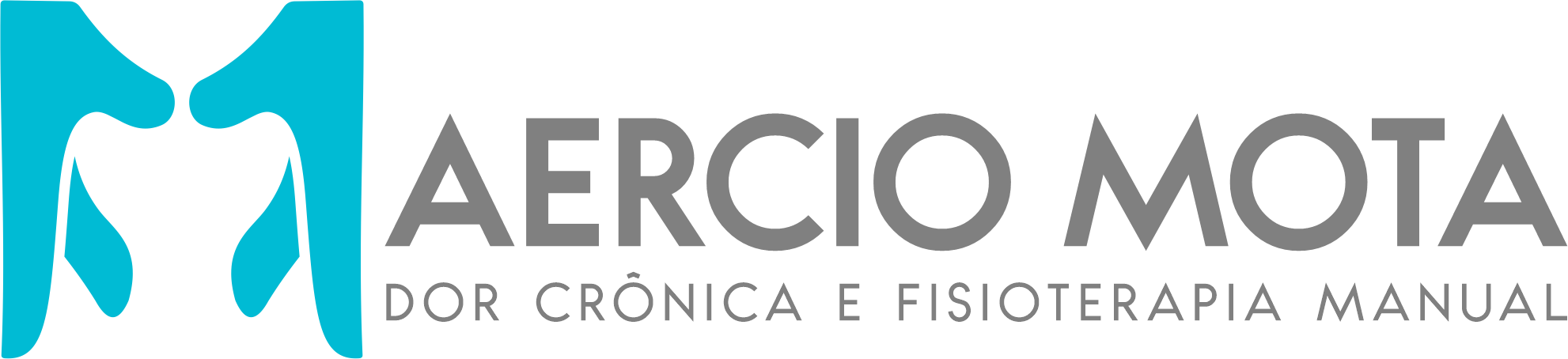 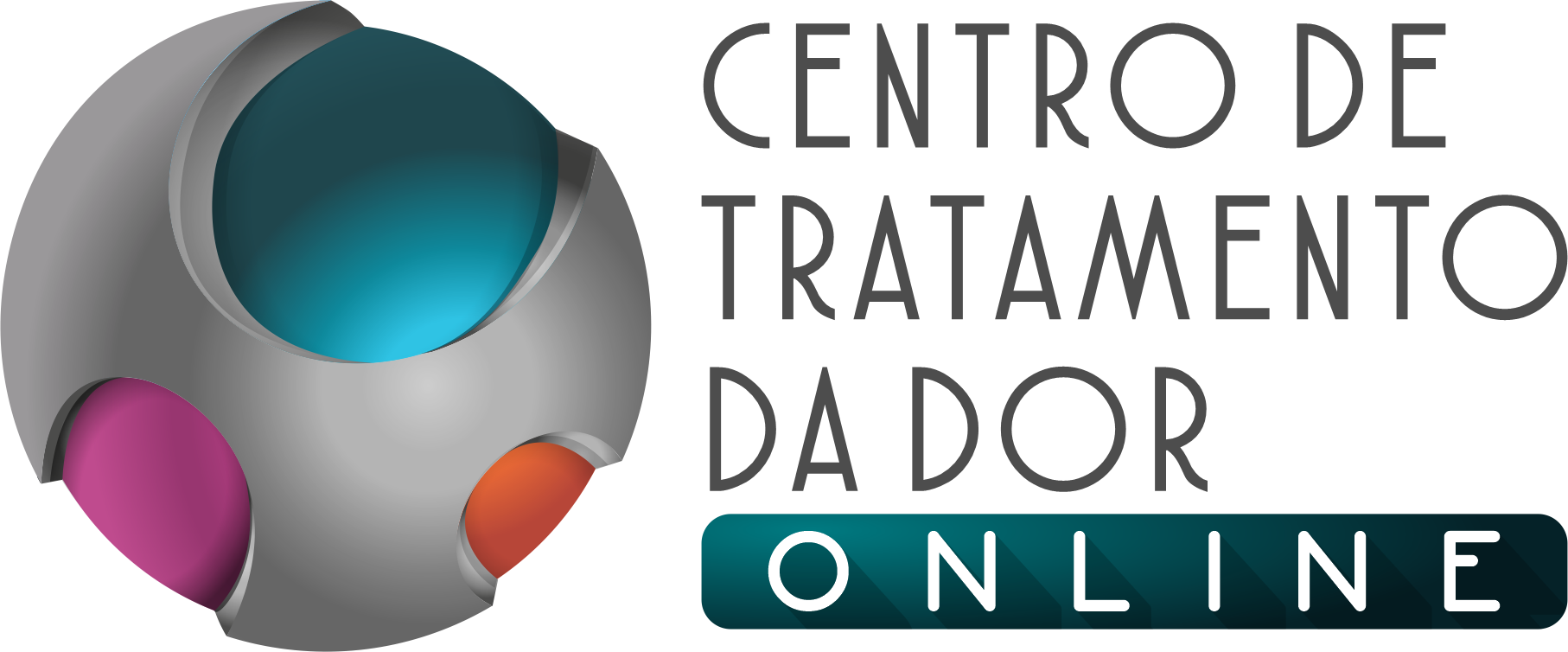 RISCOS DE MOBILIZAÇÃO/MANIPULAÇÃO DA COLUNA CERVICAL
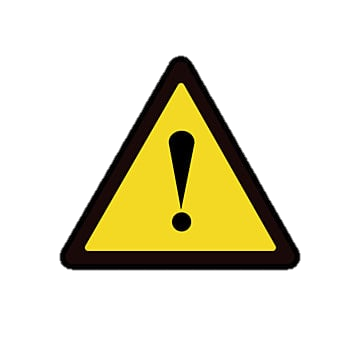 • Lesão aguda dos tecidos moles
• Osteoporose
• Espondilite anquilosante
• Artrite reumatoide
• Doença vascular
• Anormalidades da artéria vertebral
• Doença do tecido conjuntivo
• Terapia de anticoagulação
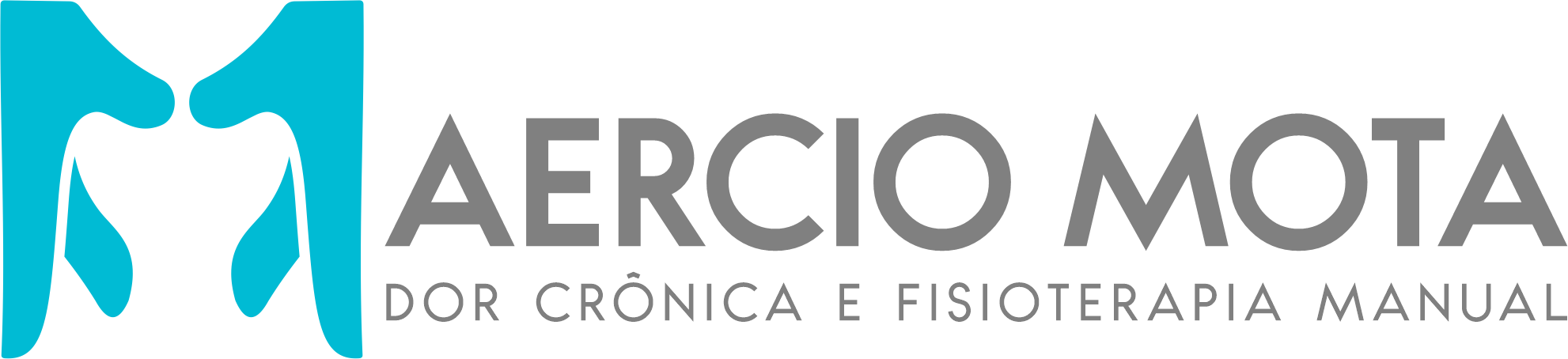 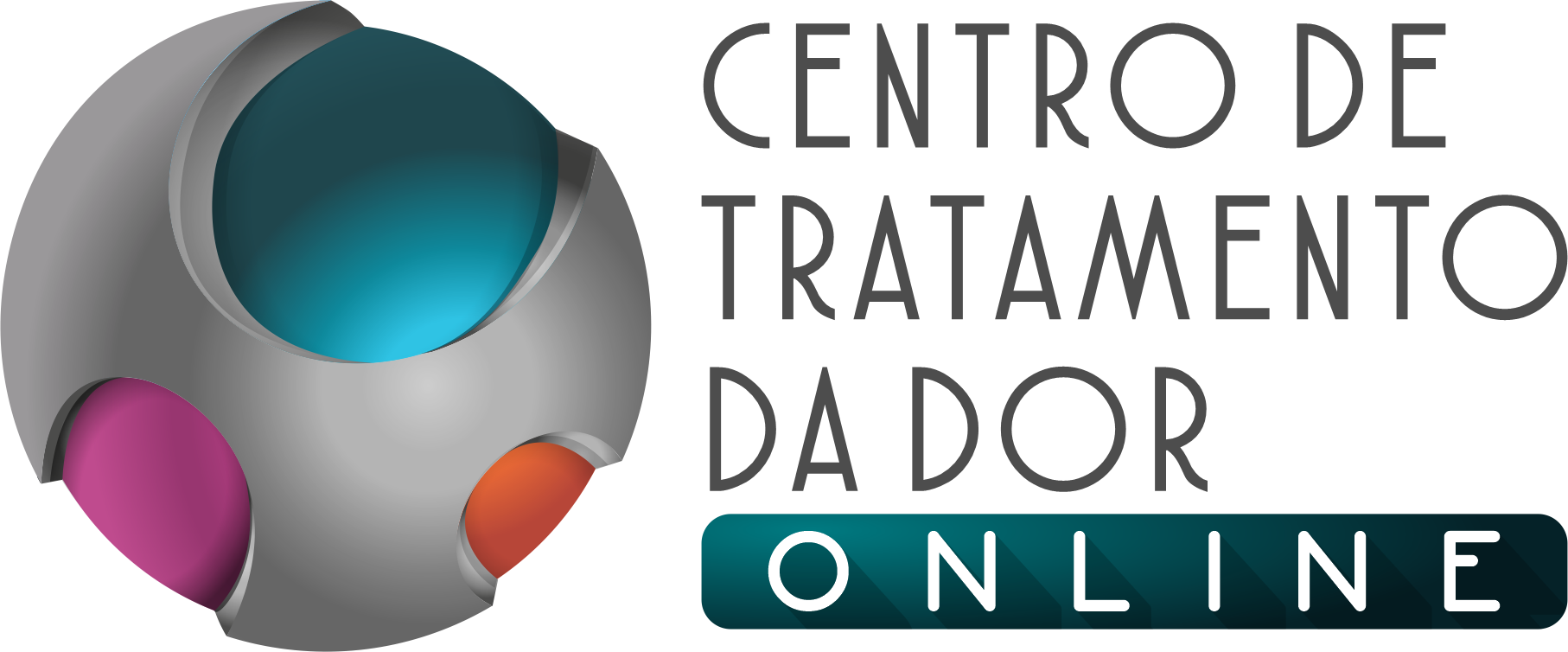 RISCOS DE MOBILIZAÇÃO/MANIPULAÇÃO DA COLUNA CERVICAL
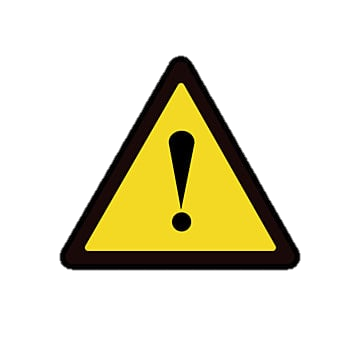 • Insuficiência vertebrobasilar
• Anestesia ou parestesia facial ou intraoral
• Distúrbios visuais
• Tonturas/vertigens
• Visão embaçada
• Diplopia
• Náusea
• Zumbido
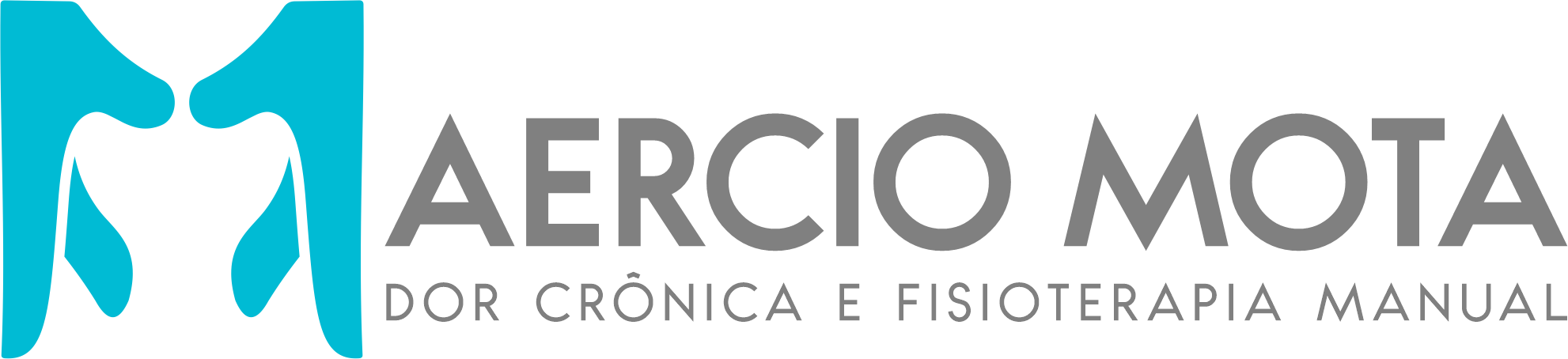 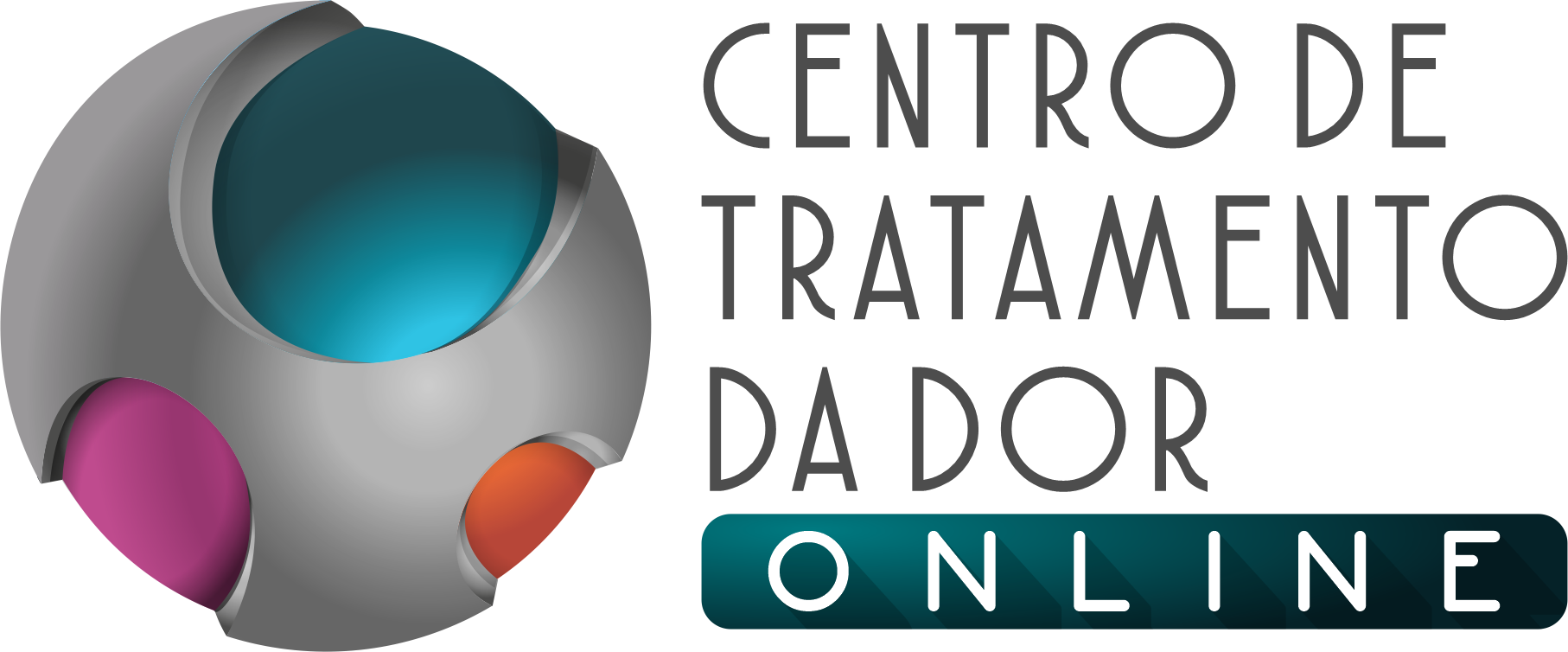 RISCOS DE MOBILIZAÇÃO/MANIPULAÇÃO DA COLUNA CERVICAL
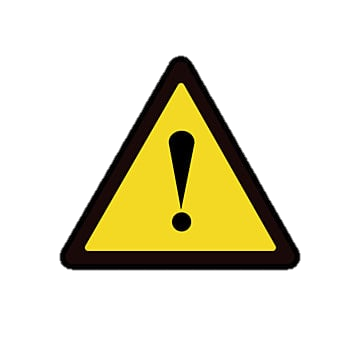 • Ataques de queda
• Disartria
• Disfagia
• Qualquer sintoma listado acima agravado pela posição ou movimento do pescoço
• Nenhuma mudança ou piora dos sintomas após múltiplas manipulações
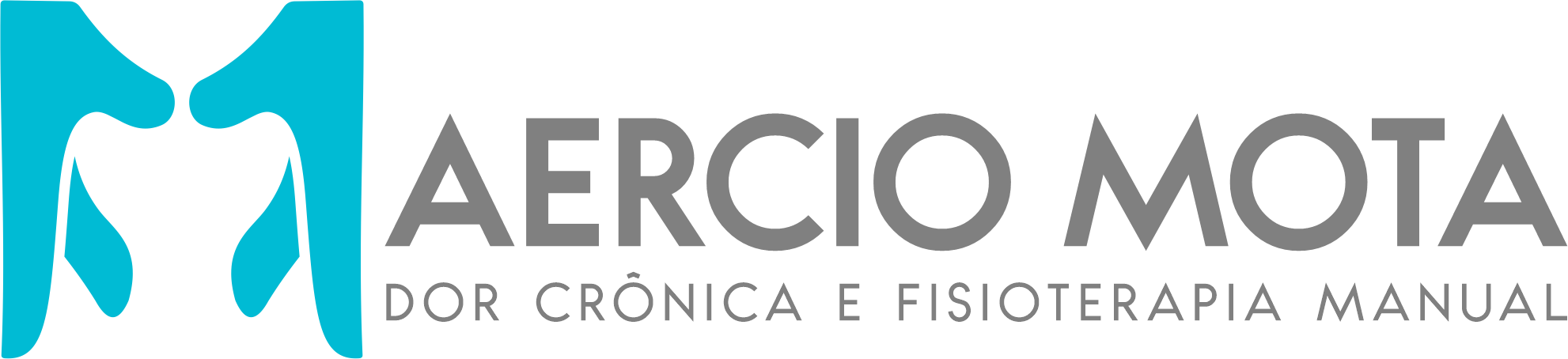 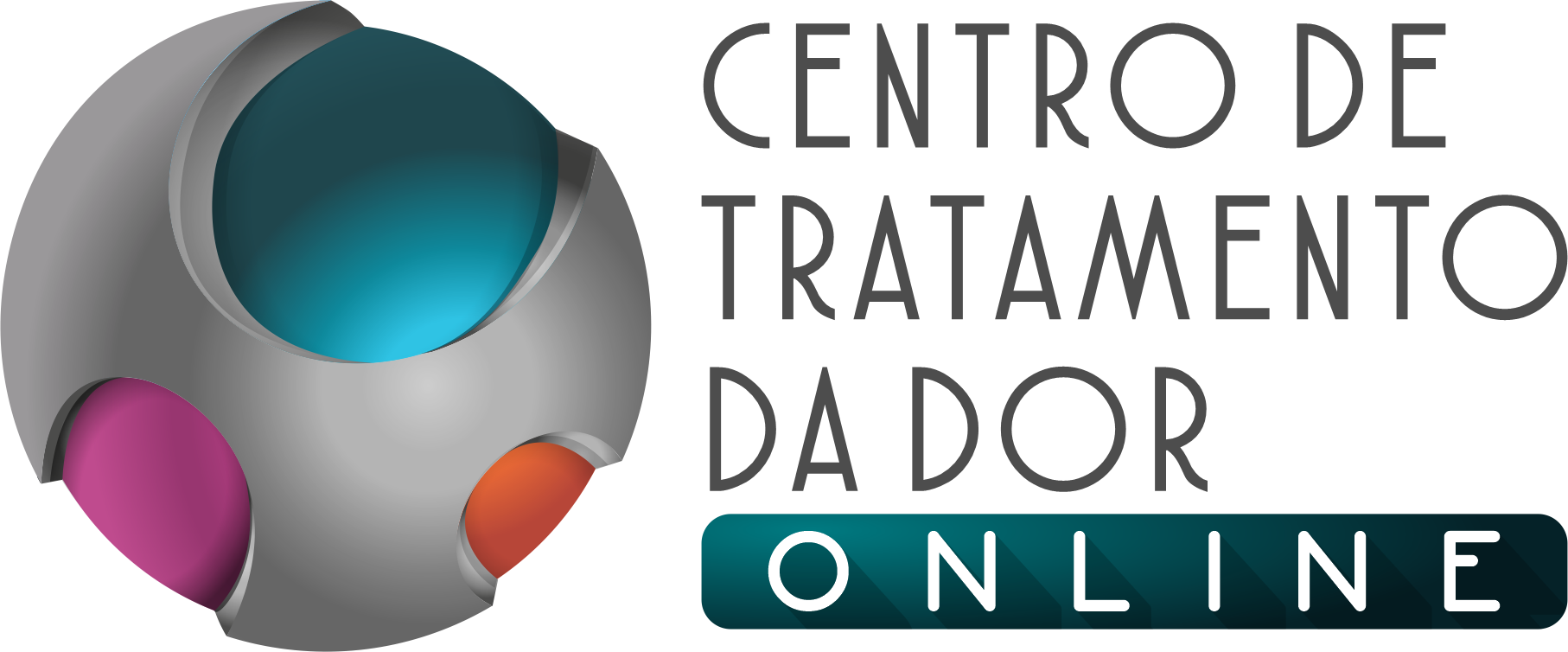 MOBILIZAÇÃO/MANIPULAÇÃO TORÁCICA OU CERVICAL?
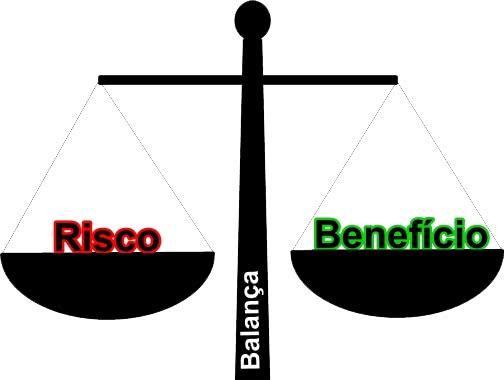 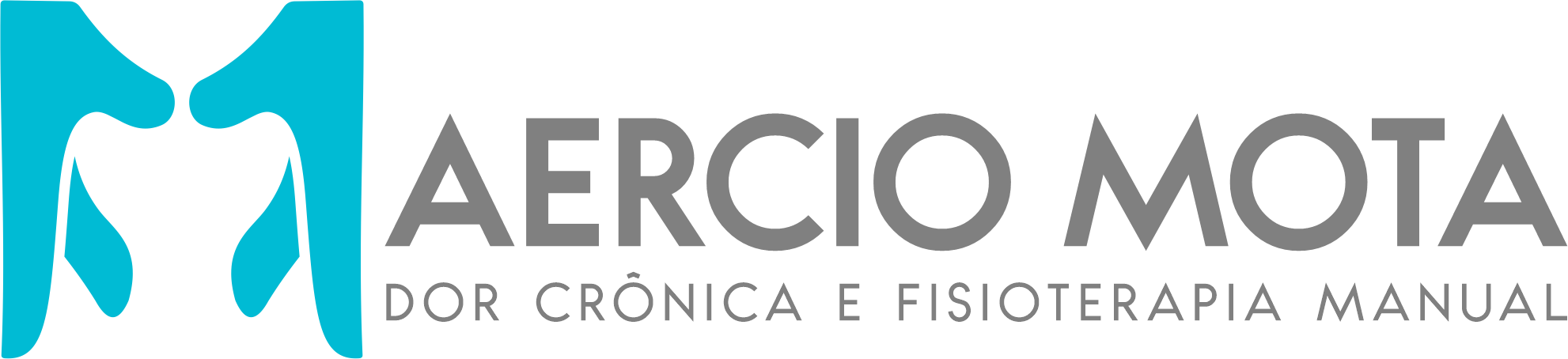 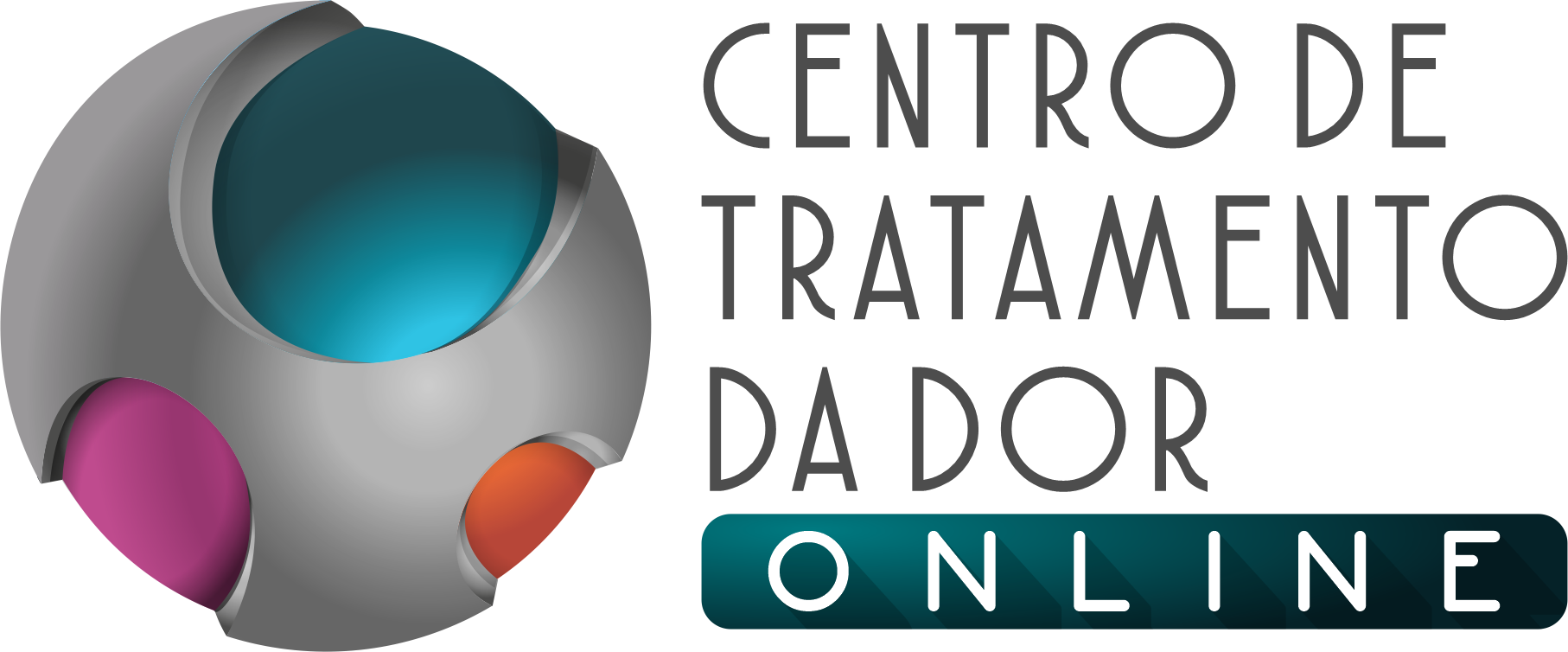 DOR CERVICAL – CAUSAS MECÂNICAS E SISTÊMICAS
TORCICOLO
DOENÇAS DA TIREOIDE
SÍNDROME DA ARTÉRIA VERTEBRAL
INSUFICIÊNCIA VERTEBROBASILAR
VARIZES ESOFÁGICAS
INSUFICIÊNCIA HEPÁTICA
SÍNDROME DO TÚNEL DO CARPO
DOR CARDIOGÊNICA
SÍNDROME DO WHIPLASH CERVICAL
ARTRITE REUMATOIDE
TRAUMA (INCLUINDO VIOLÊNCIA DOMÉSTICA)
DEGENERAÇÃO DISCAL
DISFUNÇÃO FACETÁRIA
INFECÇÃO
TUMOR
FRATURA
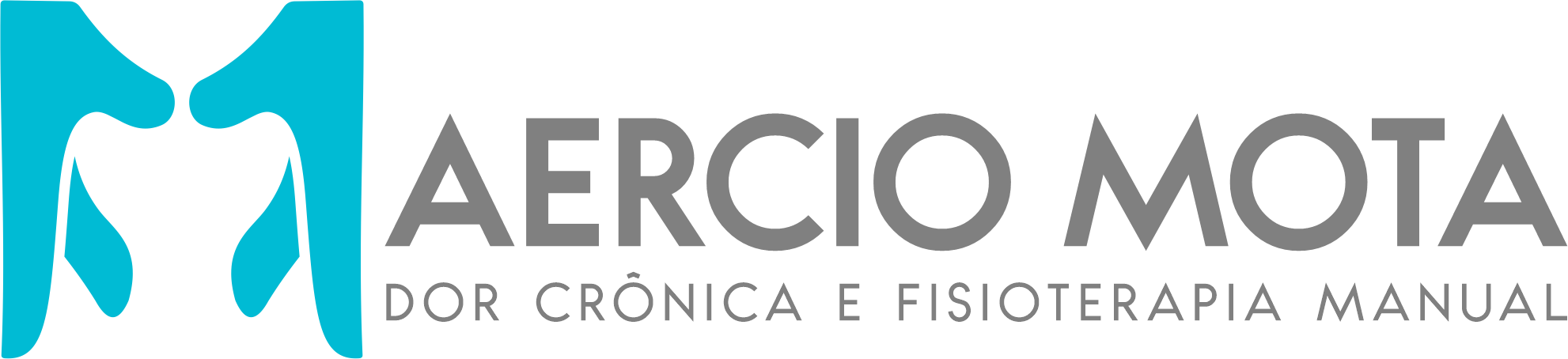 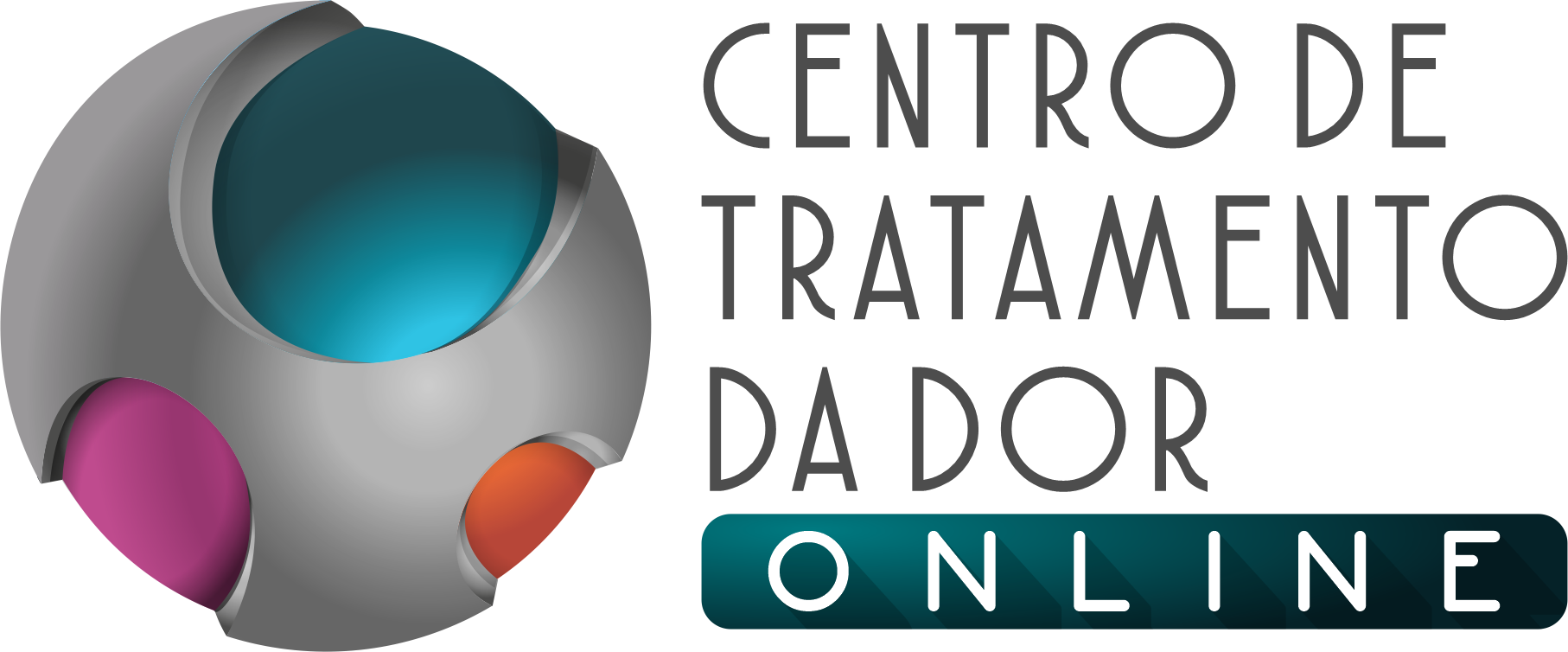 PATOLOGIAS ESPECÍFICAS
DOR CERVICAL INESPECÍFICA
MOBILIZAÇÃO/MANIPULAÇÃO CERVICAL – MELHORA A CURTO PRAZO
TERAPIA MANUAL + EXERCÍCIOS – MELHORA DA DOR, FUNÇÃO E QUALIDADE DE VIDA DE PACIENTES COM DOR CERVICAL CRÔNICA
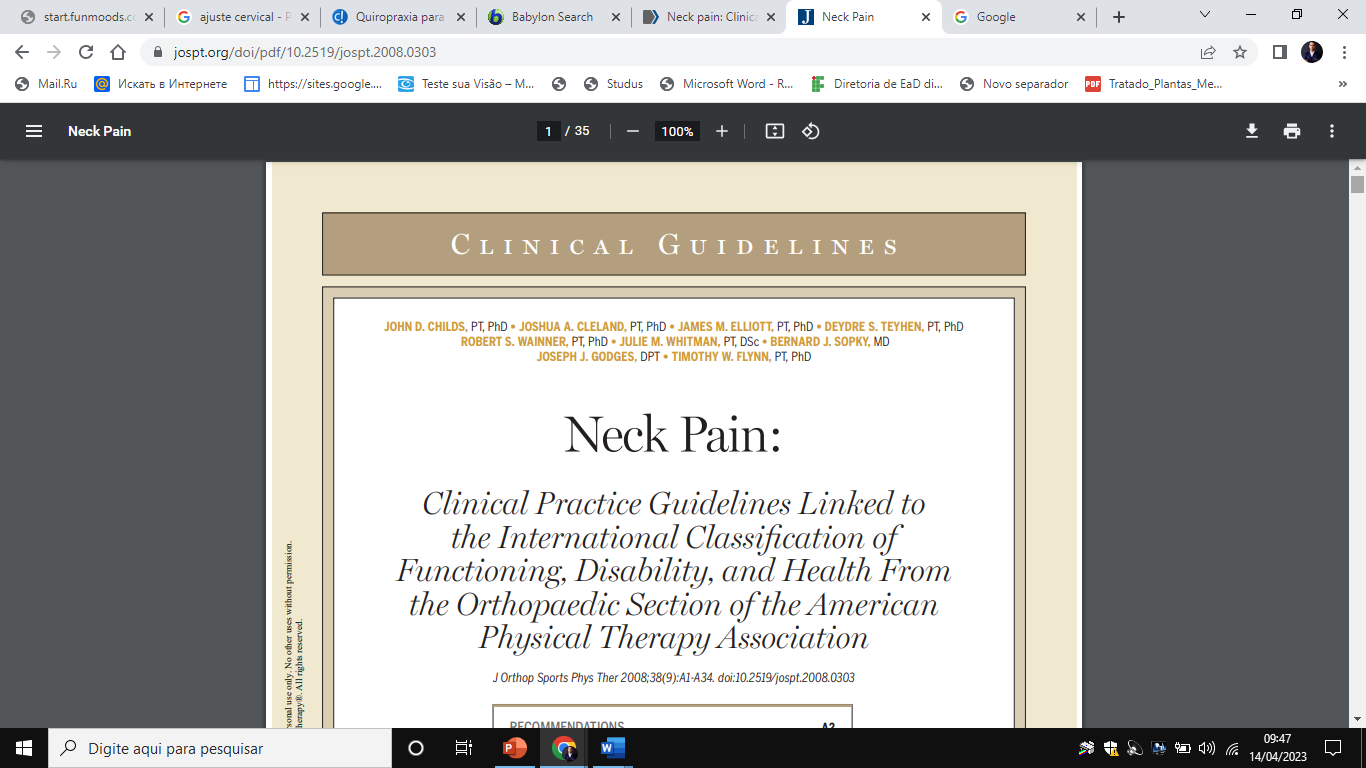 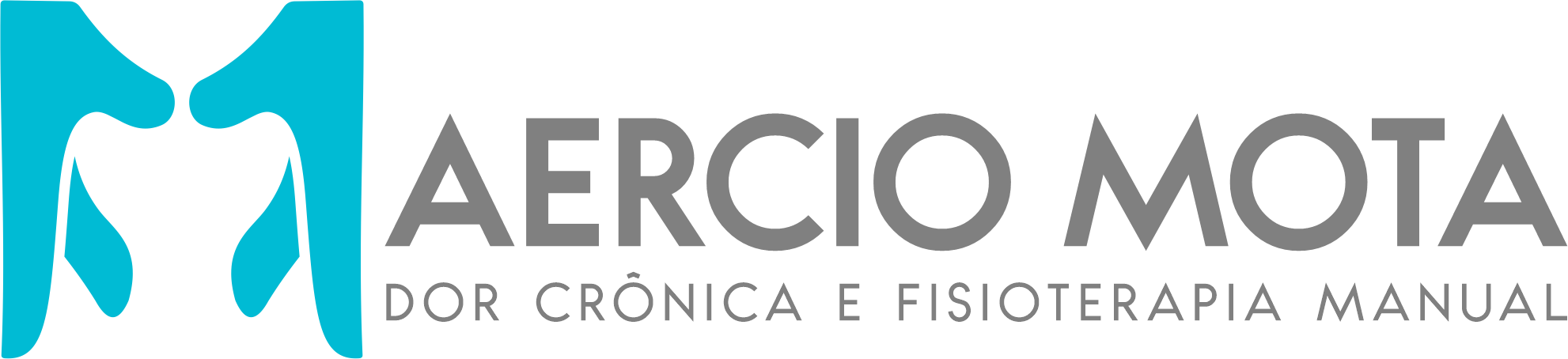 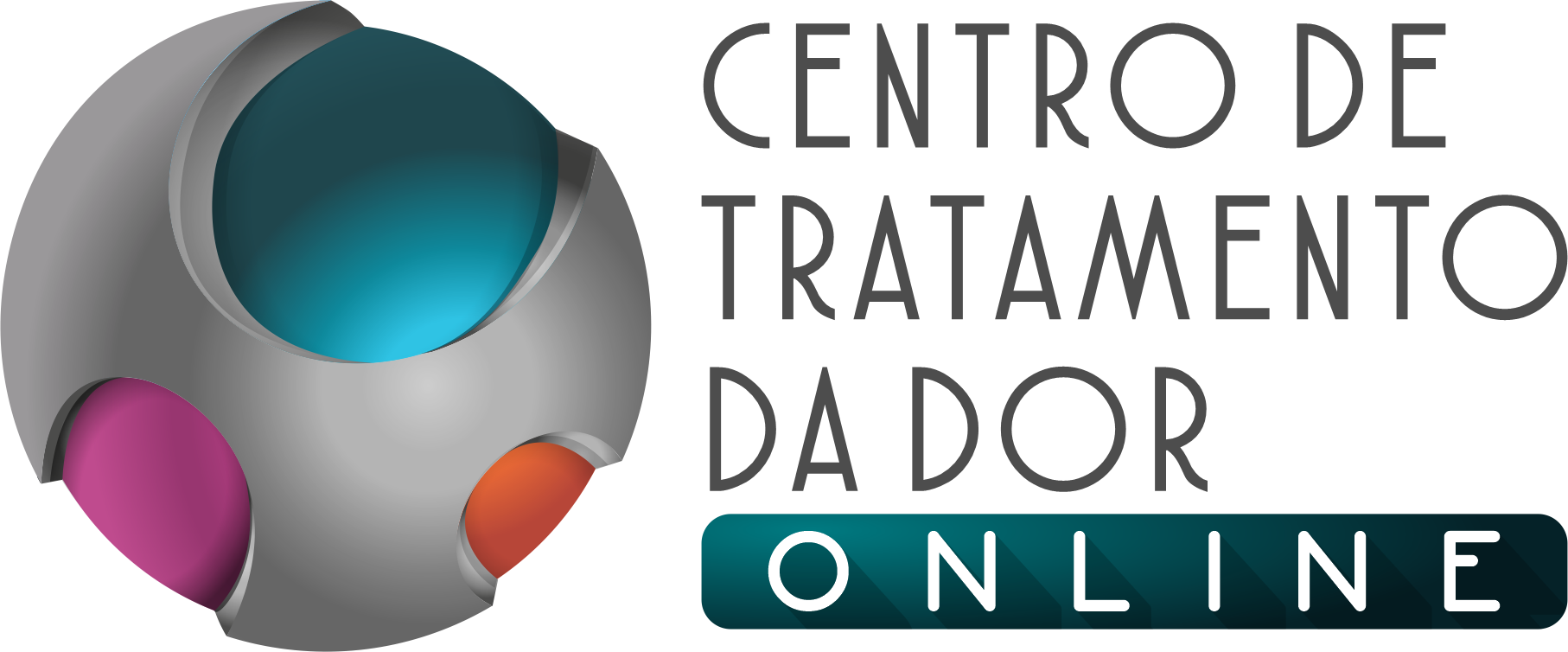 PATOLOGIAS ESPECÍFICAS
DOR CERVICAL INESPECÍFICA (DOR CERVICAL COM DÉFICIT DE MOBILIDADE)
AGUDA: manipulação torácica, programa de exercícios ativos de amplitude de movimento cervical e escapulotorácica e fortalecimento de membro superior para aumentar a adesão ao programa (nível B de evidência) ou mobilização/manipulação cervical 
SUBAGUDA: com déficit de mobilidade: exercícios de resistência para cervical e ombro (nível B de evidência) ou manipulação torácica e manipulação cervical e/ou mobilização
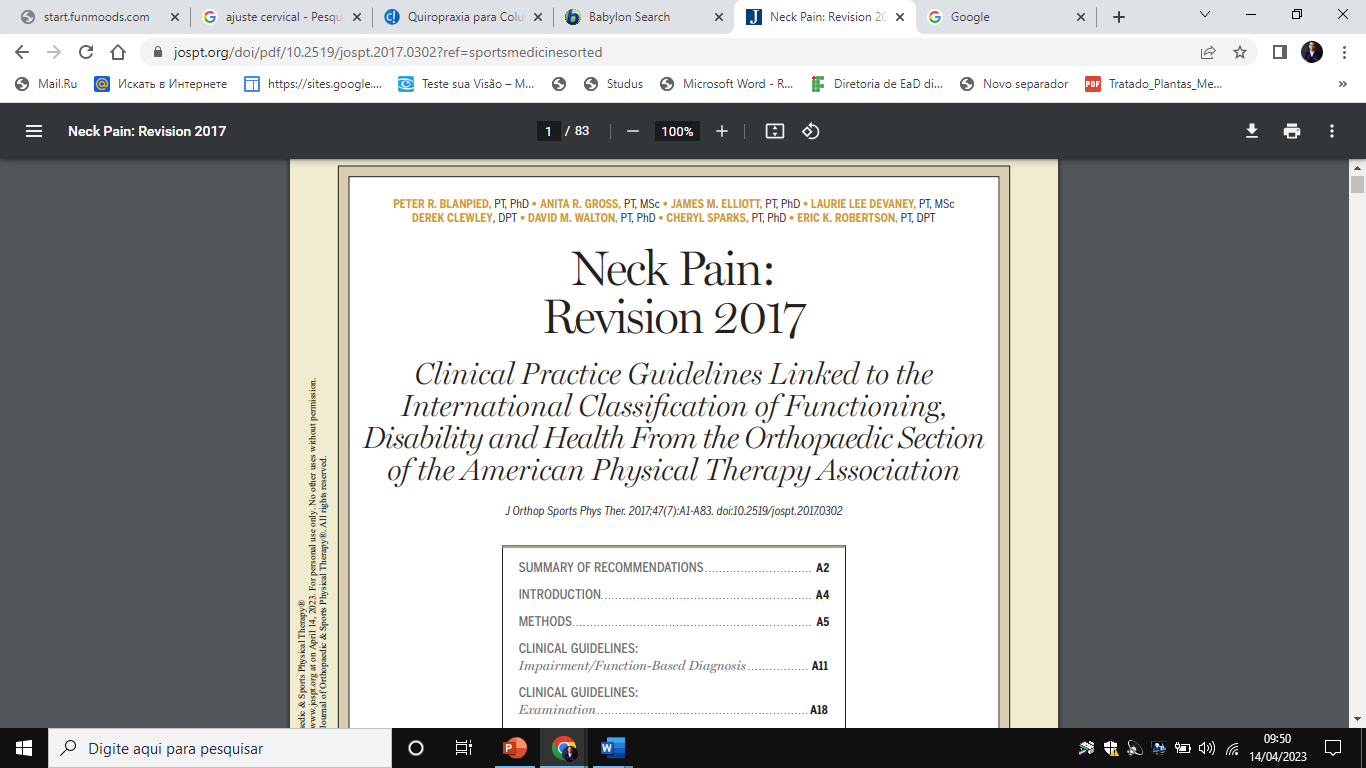 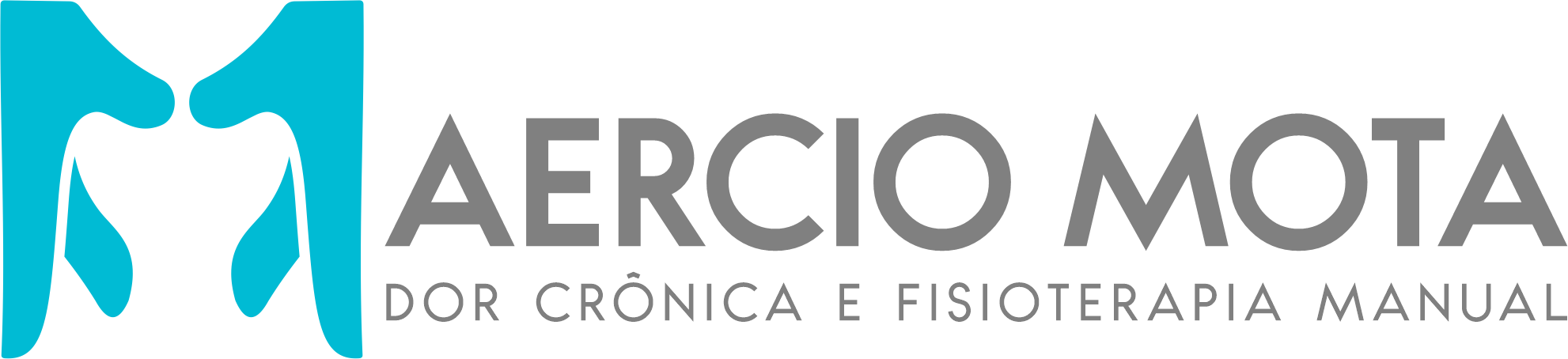 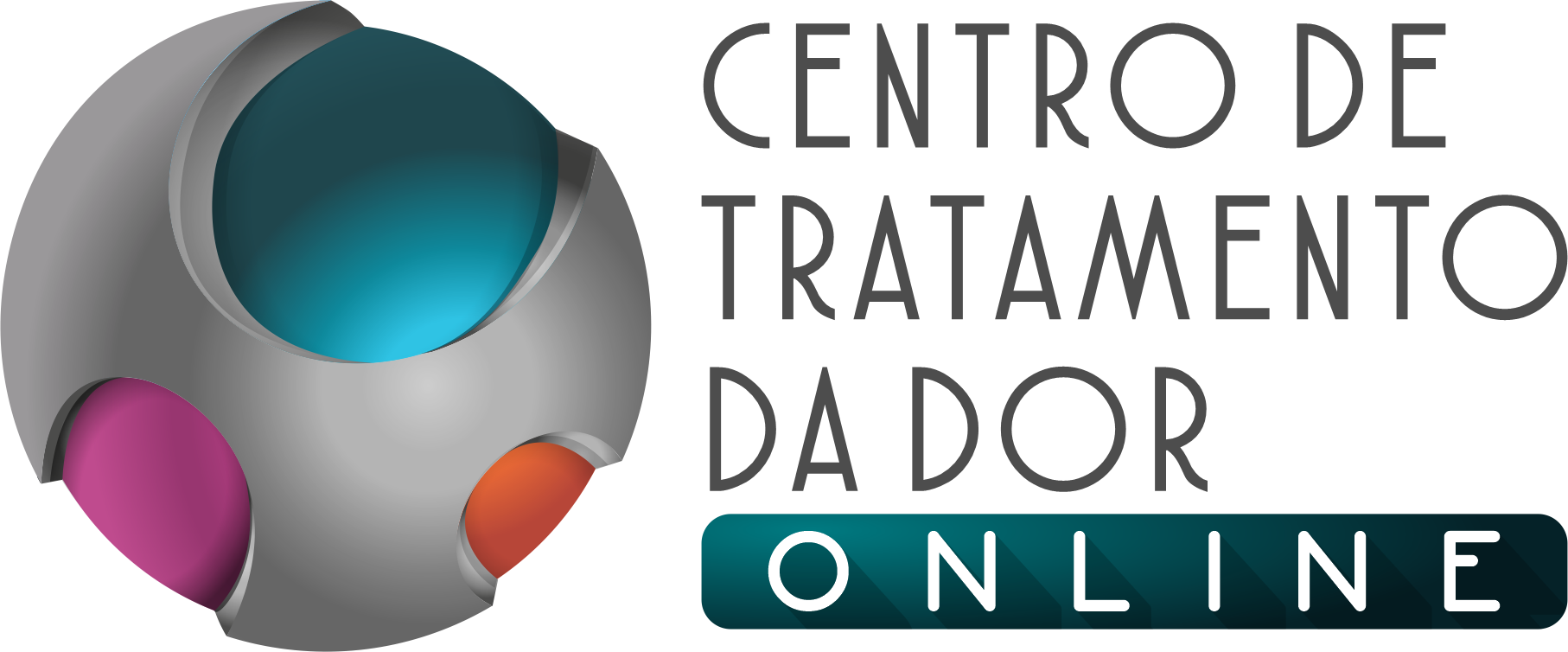 PATOLOGIAS ESPECÍFICAS
DOR CERVICAL INESPECÍFICA (DOR CERVICAL COM DÉFICIT DE MOBILIDADE)
CRÔNICA: uma abordagem multimodal incluindo 1) manipulação torácica e manipulação cervical ou mobilização, 2) exercícios mistos para regiões cervical/escapulotorácica: exercício neuromuscular (por exemplo, coordenação, propriocepção e treinamento postural), alongamento, fortalecimento, treinamento de resistência, condicionamento aeróbico e elementos afetivos cognitivos (abordagem psicoterapêuticas), 3) agulhamento a seco, laser ou tração mecânica intermitente/manual (nível B de evidência) ou abordagem de exercícios de resistência para tronco, cervical e cintura escapular e educar e orientar ao paciente estratégias que promovam um estilo de vida ativo e abordam fatores cognitivos e afetivos
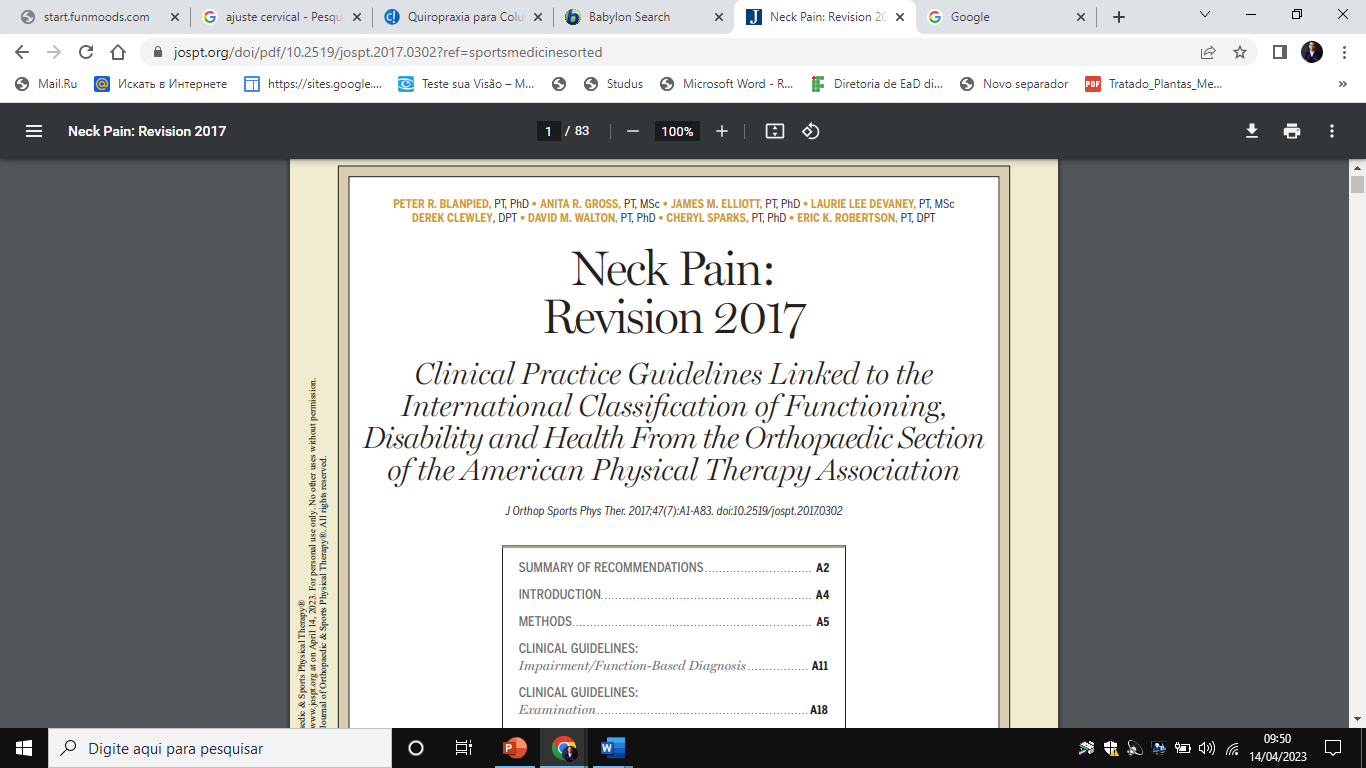 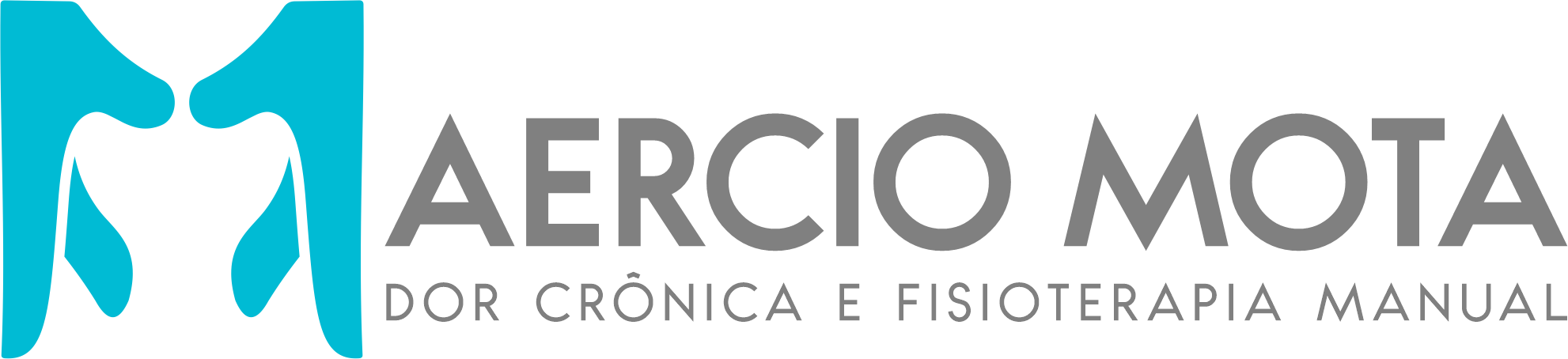 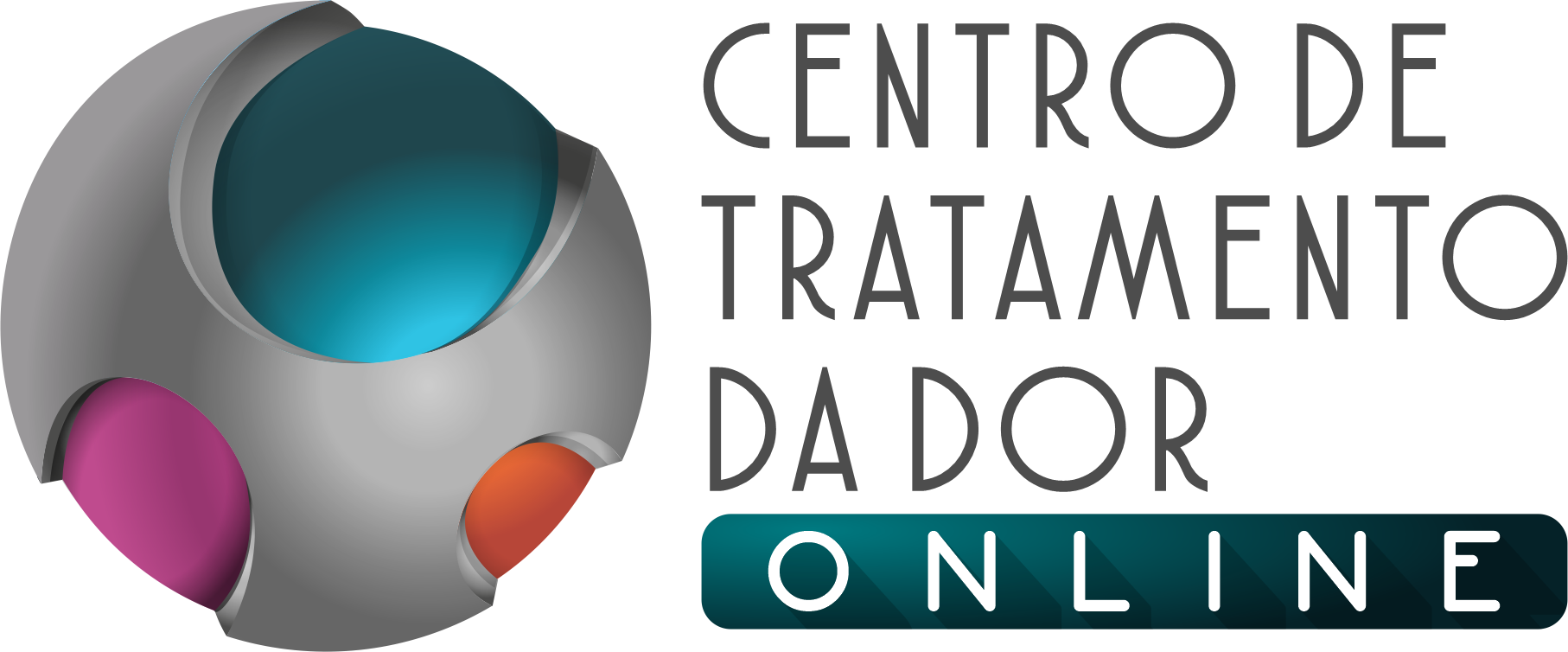 PATOLOGIAS ESPECÍFICAS
DOR DE CABEÇA
MANIPULAÇÃO CERVICAL + OUTRAS INTERVENÇÕES  EFICAZ PARA CEFALEIA CERVICOGÊNICA (2012)

MANIPULAÇÃO CERVICAL “ENCORAJADORA” PARA CEFALEIA DO TIPO TENSIONAL (2012)

MANIPULAÇÃO CERVICAL + EXERCÍCIOS EFICAZ PARA CEFALEIA (2008)
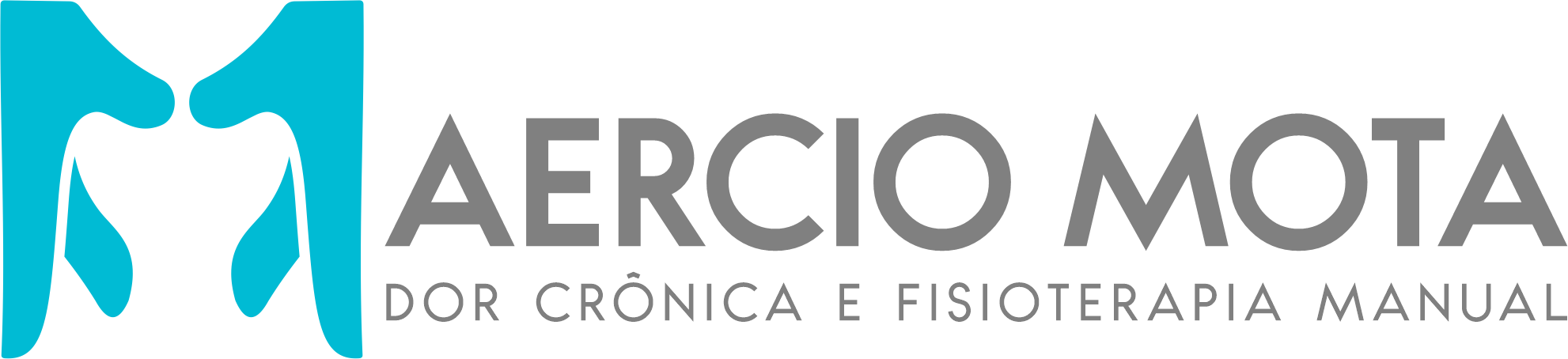 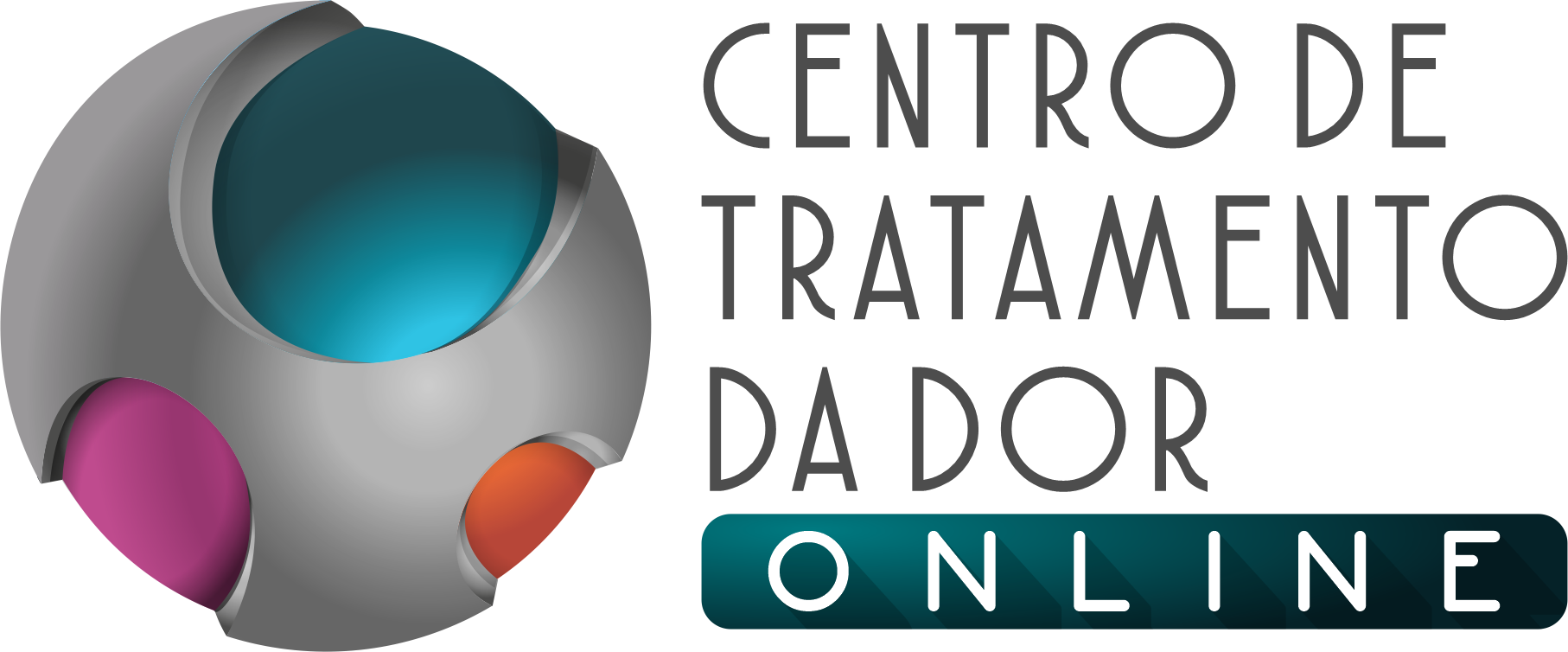 PATOLOGIAS ESPECÍFICAS
DOR DE CABEÇA
AGUDA: exercícios de auto-SNAGS de C1-2;
SUBAGUDA:  manipulação/mobilização cervical ou exercícios de auto-SNAGS de C1-2
CRONICA: 1) manipulação cervical, 2) manipulação cervical e torácica, 3) exercícios para cervical e região escapulotorácica: exercícios de fortalecimento e resistência com treino neuromuscular, 4) terapia manual (mobilização e manipulação) combinada com exercício (alongamento, fortalecimento e treino de resistência).
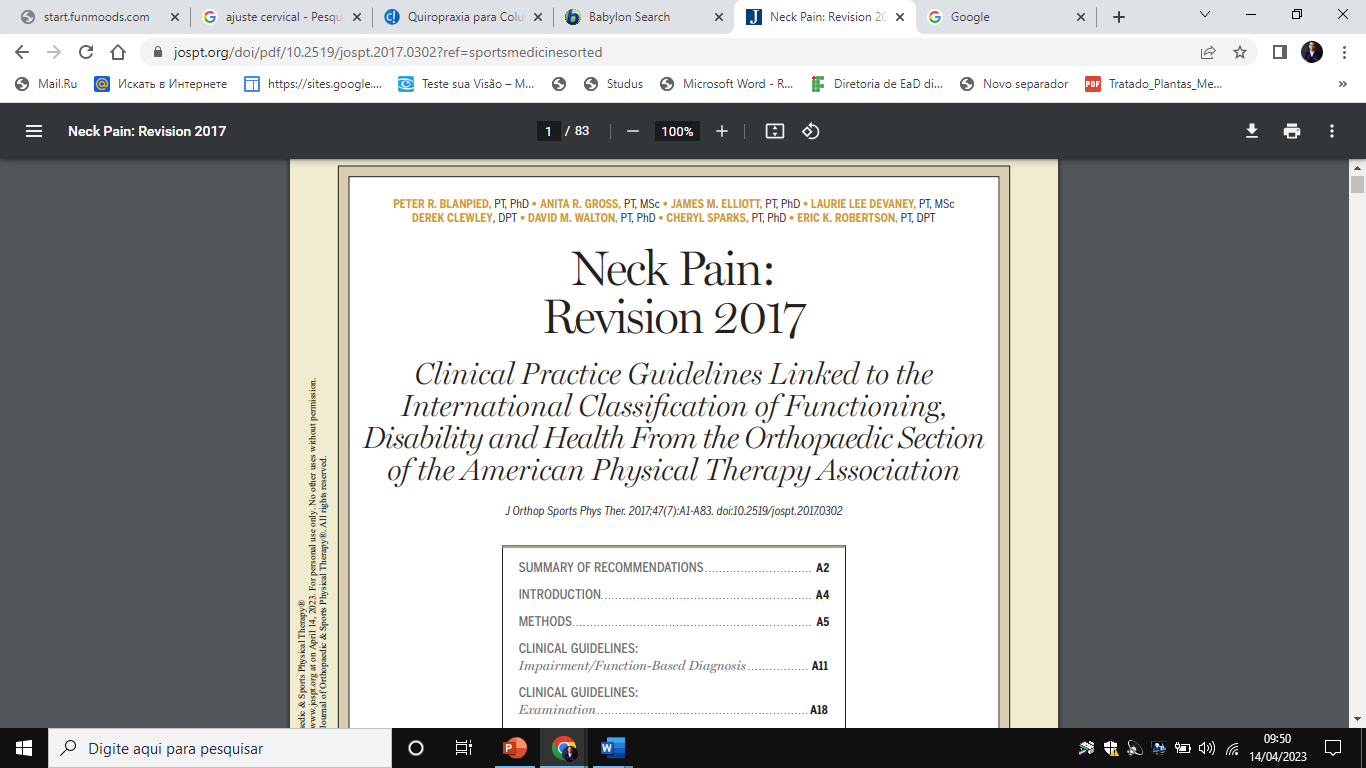 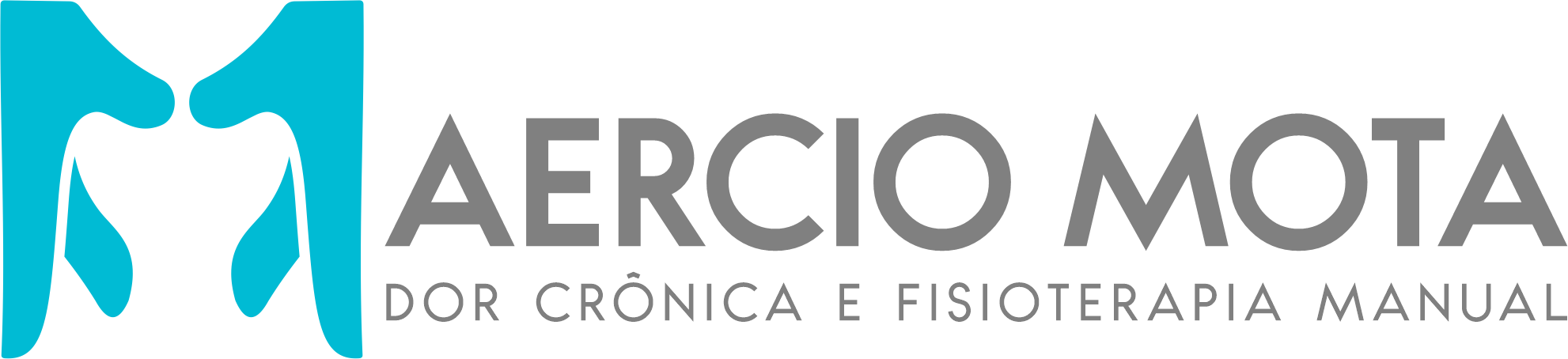 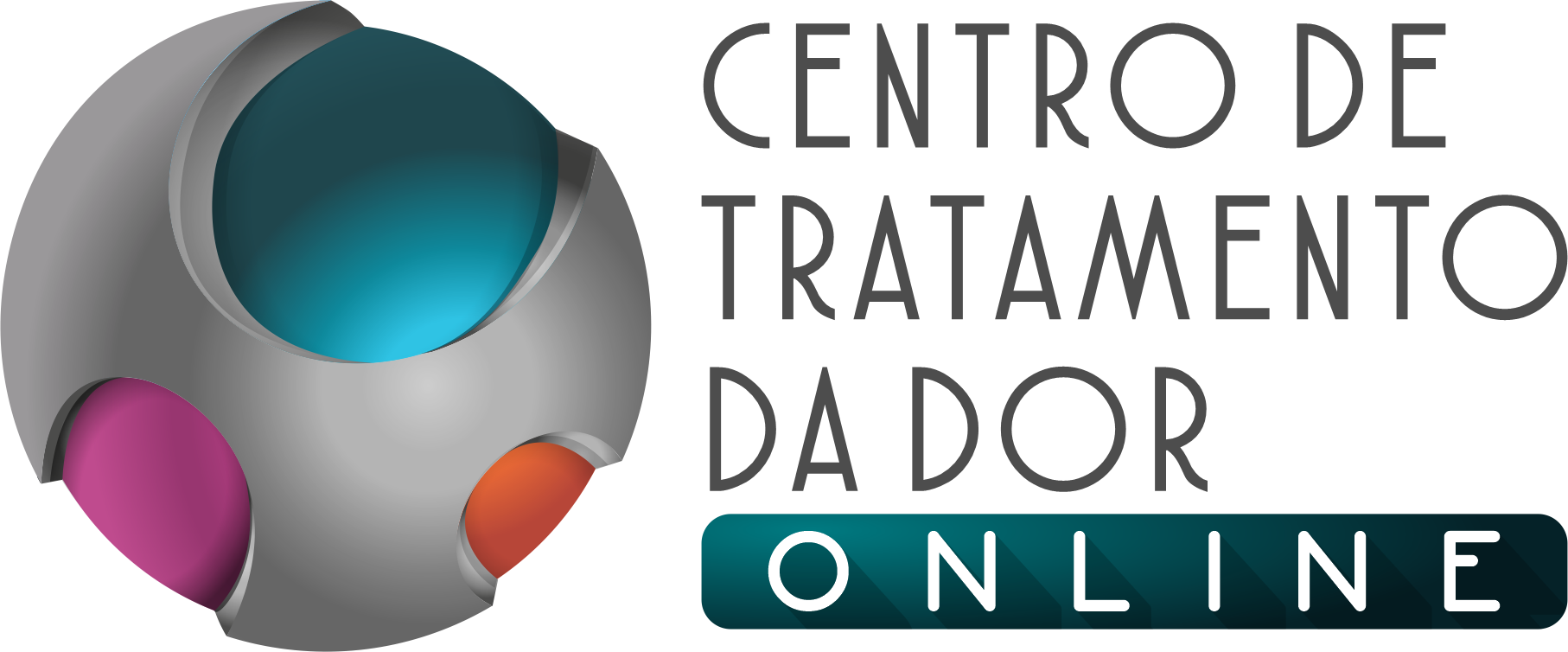 PATOLOGIAS ESPECÍFICAS
DOR DE CERVICAL COM IRRADIAÇÃO
AGUDA: exercícios de mobilização e estabilização, laser e uso a curto prazo de um colar cervical 
CRONICA: tração cervical mecânica intermitente combinada com outras intervenções, como alongamento e exercícios de fortalecimento mais mobilização/manipulação cervical e torácica
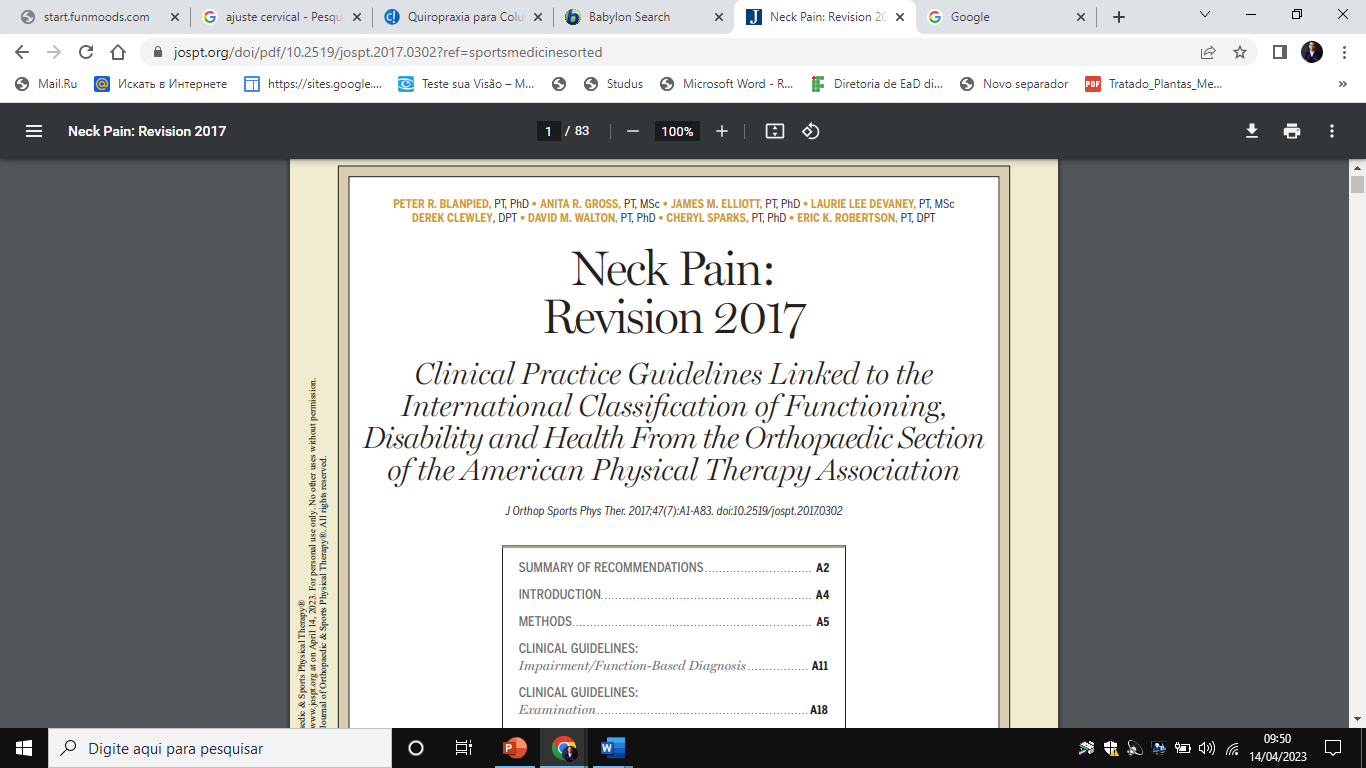 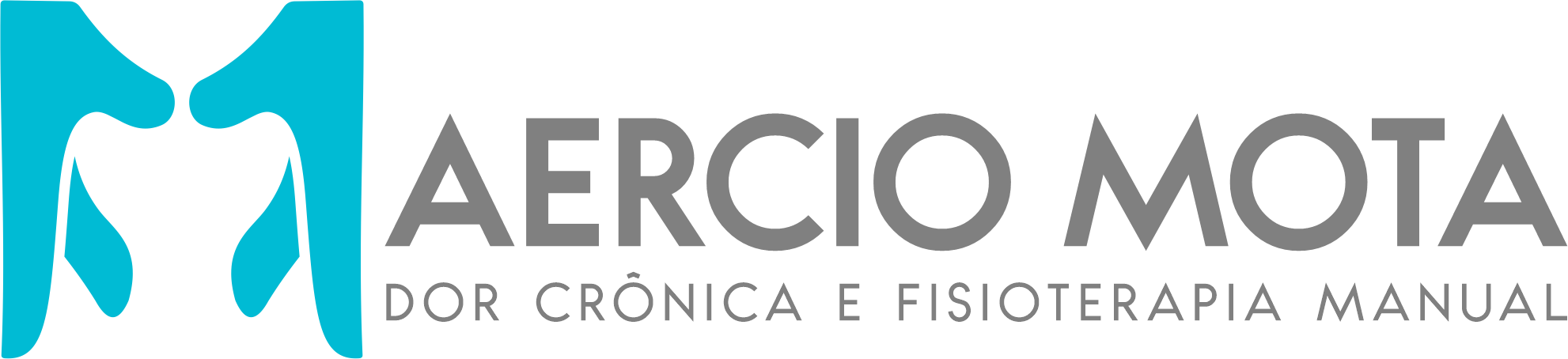 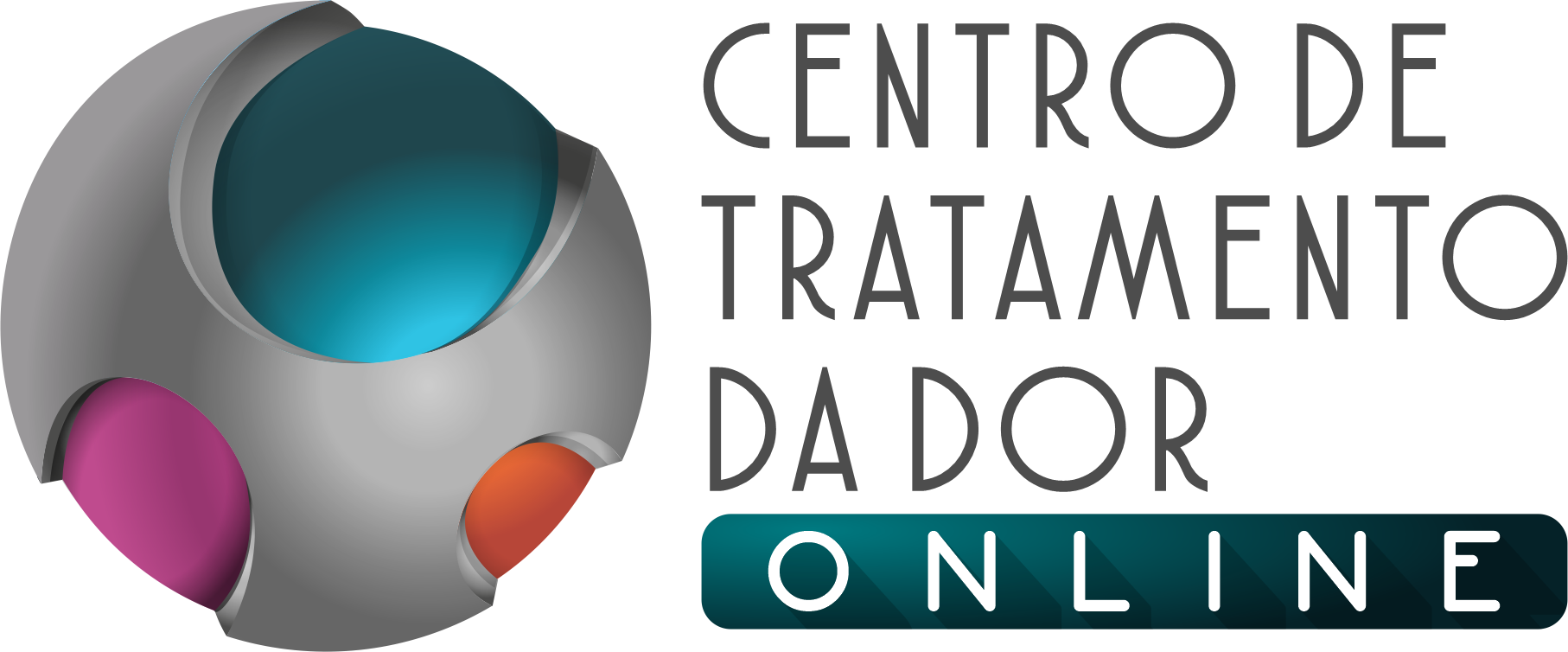 COLUNA CERVICAL X DISFUNÇÕES VISCERAIS
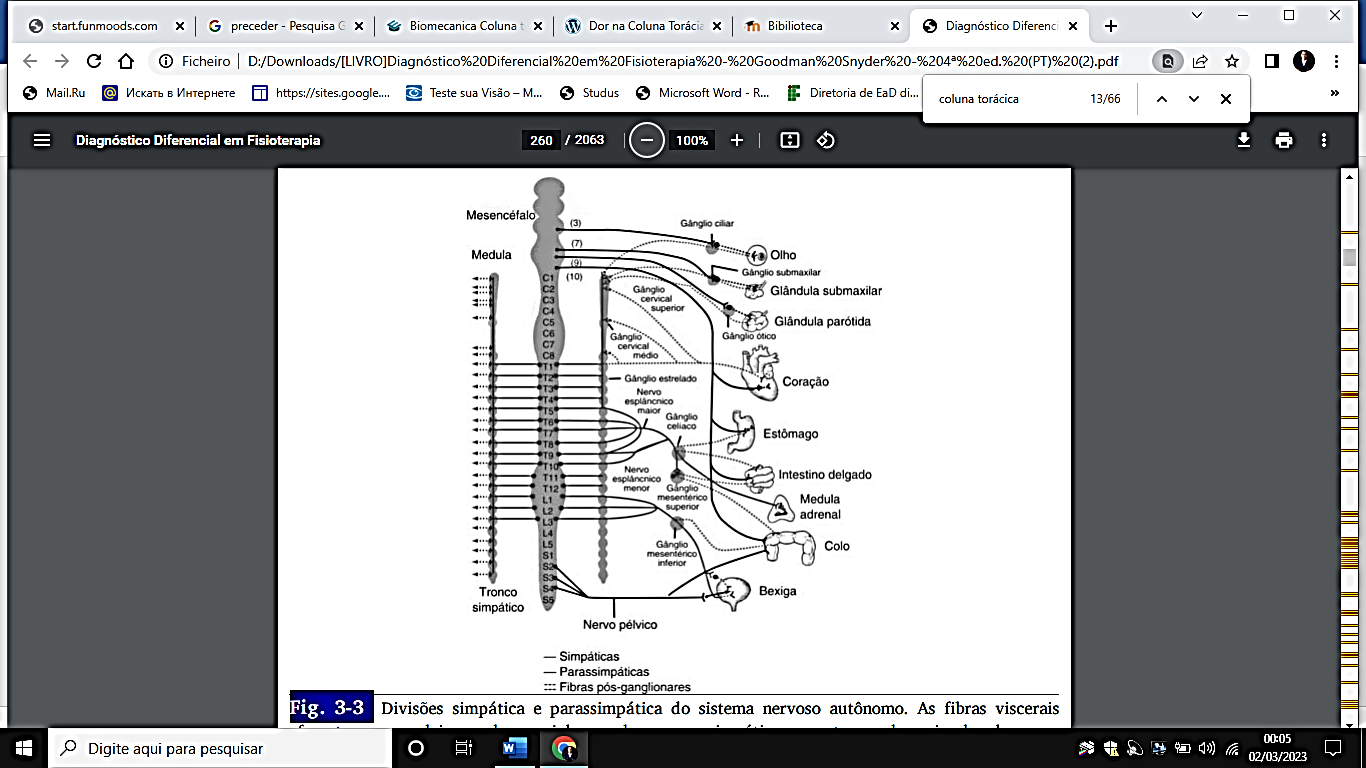 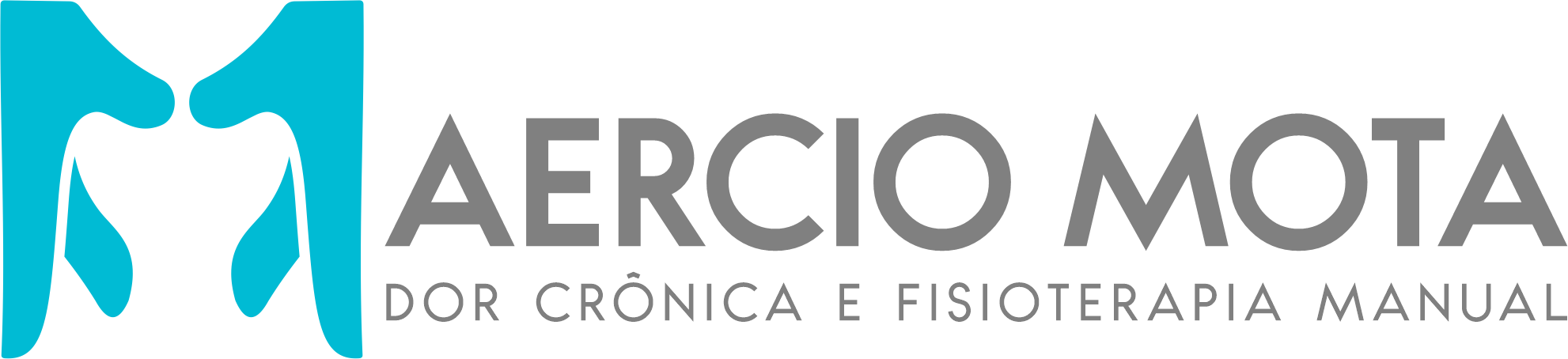 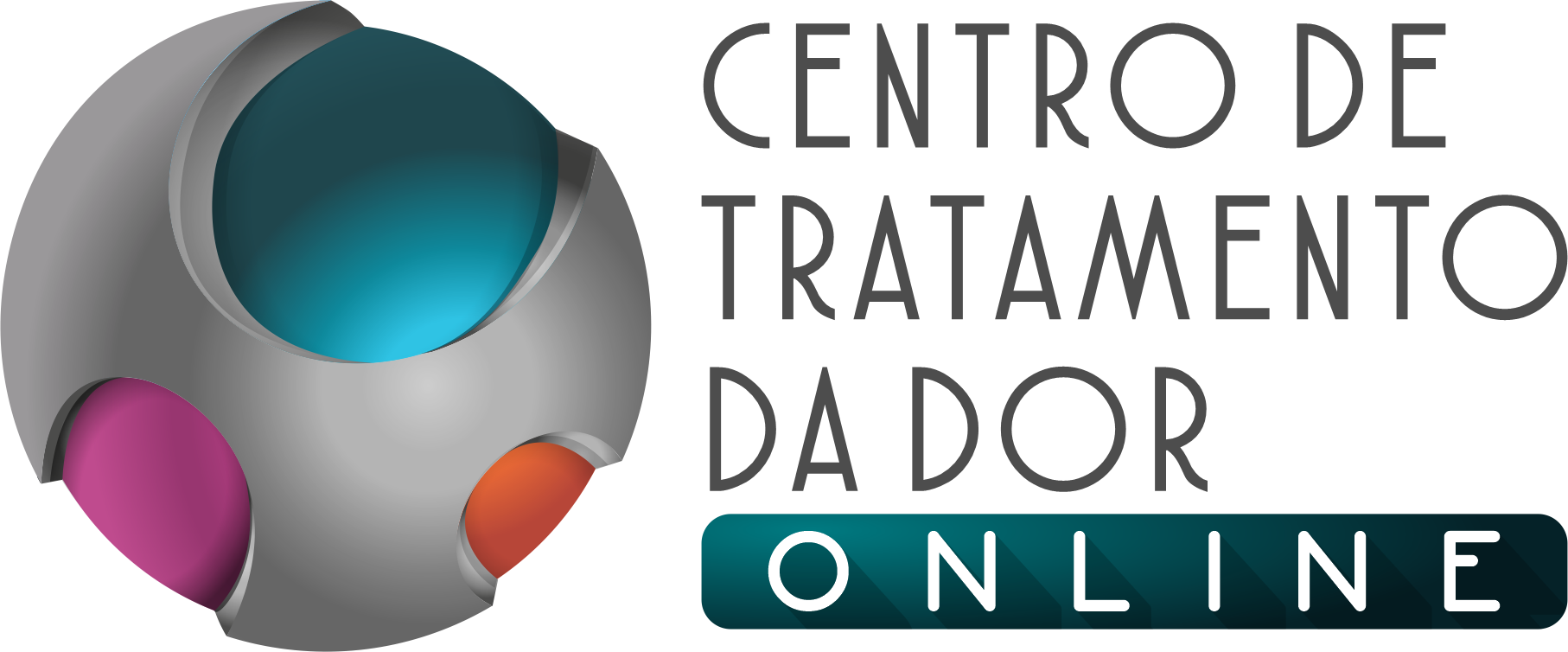 NERVO VAGO X DISFUNÇÕES VISCERAIS
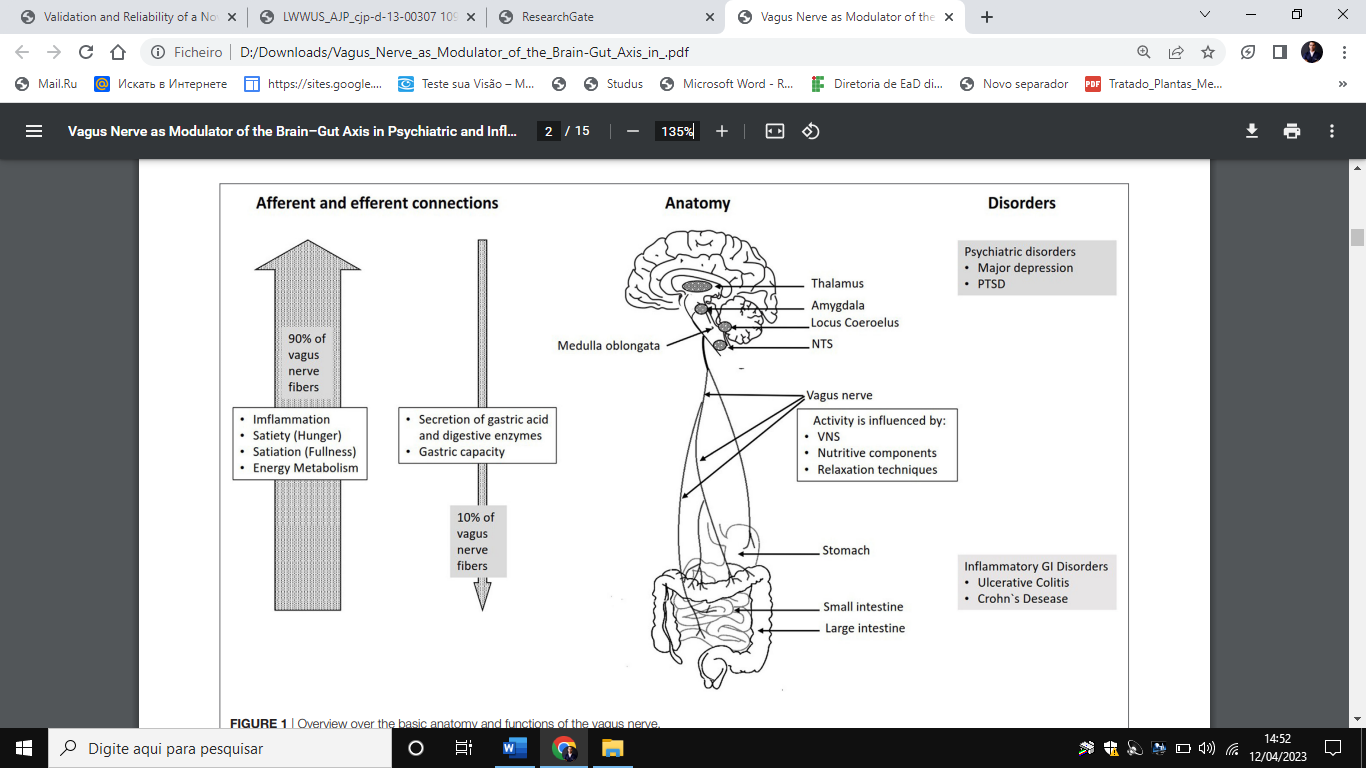 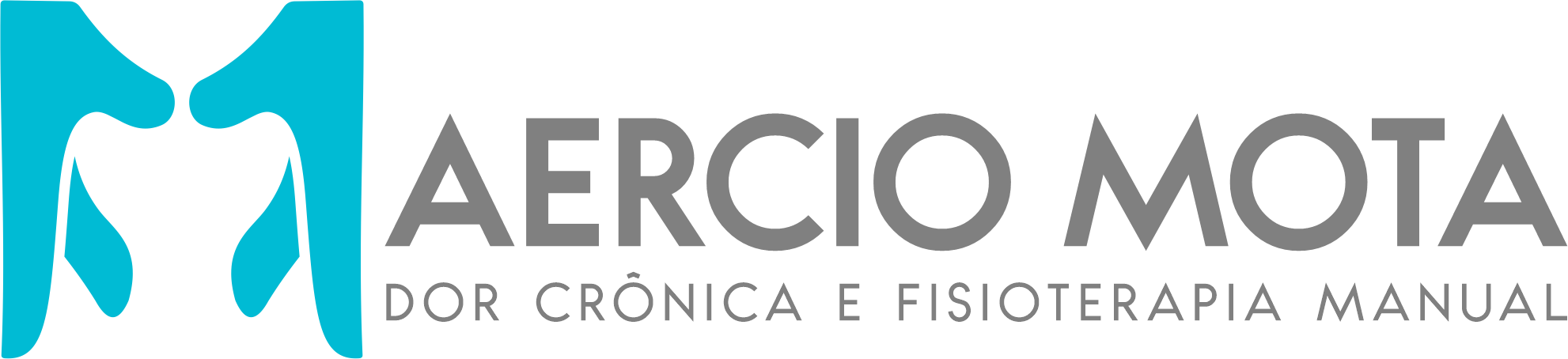 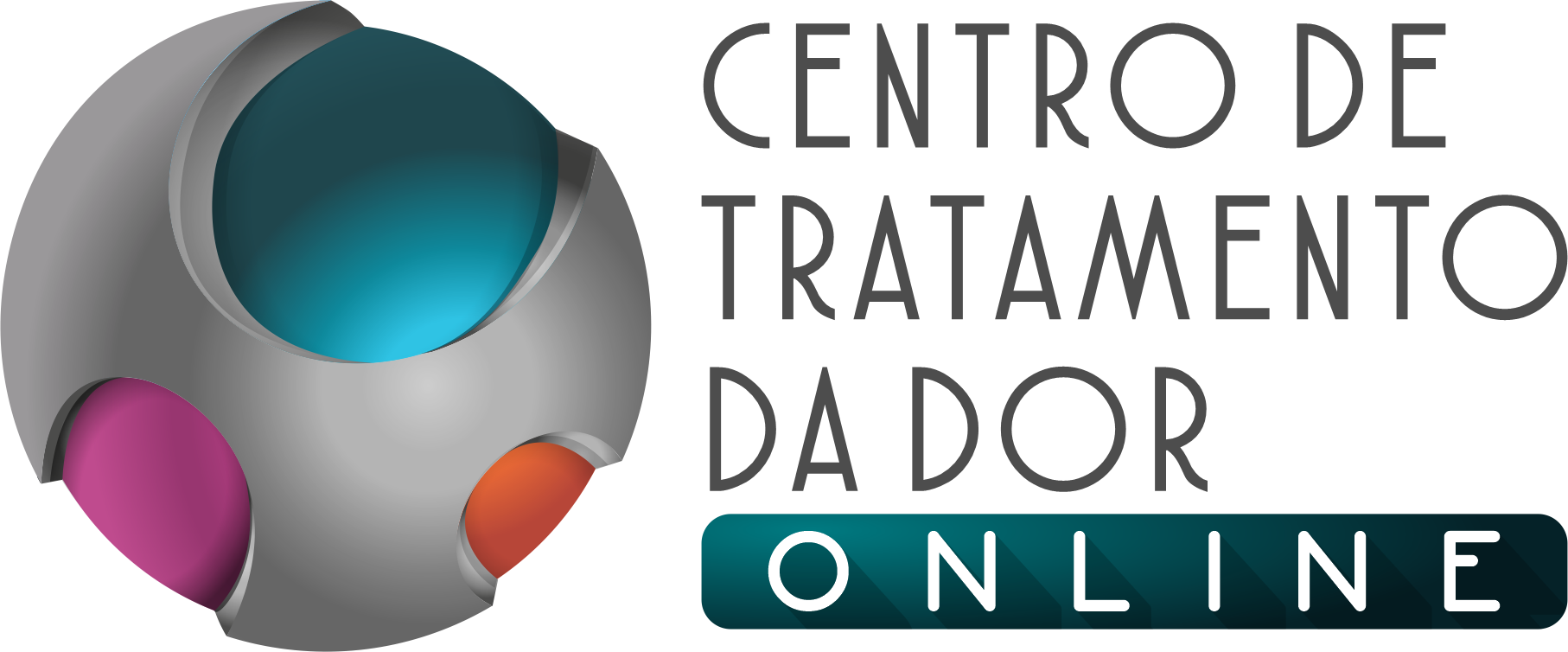 NERVO VAGO – TESTE NEURODINÂMICO
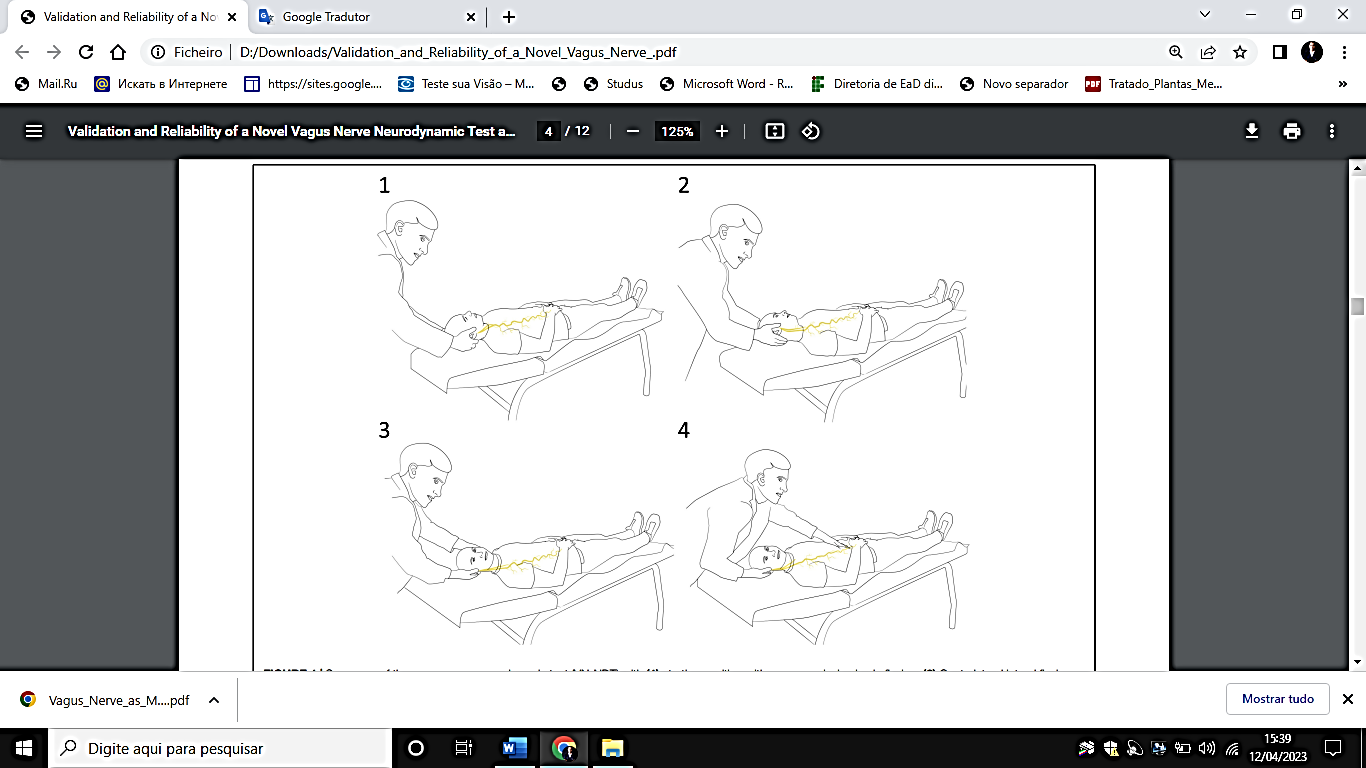 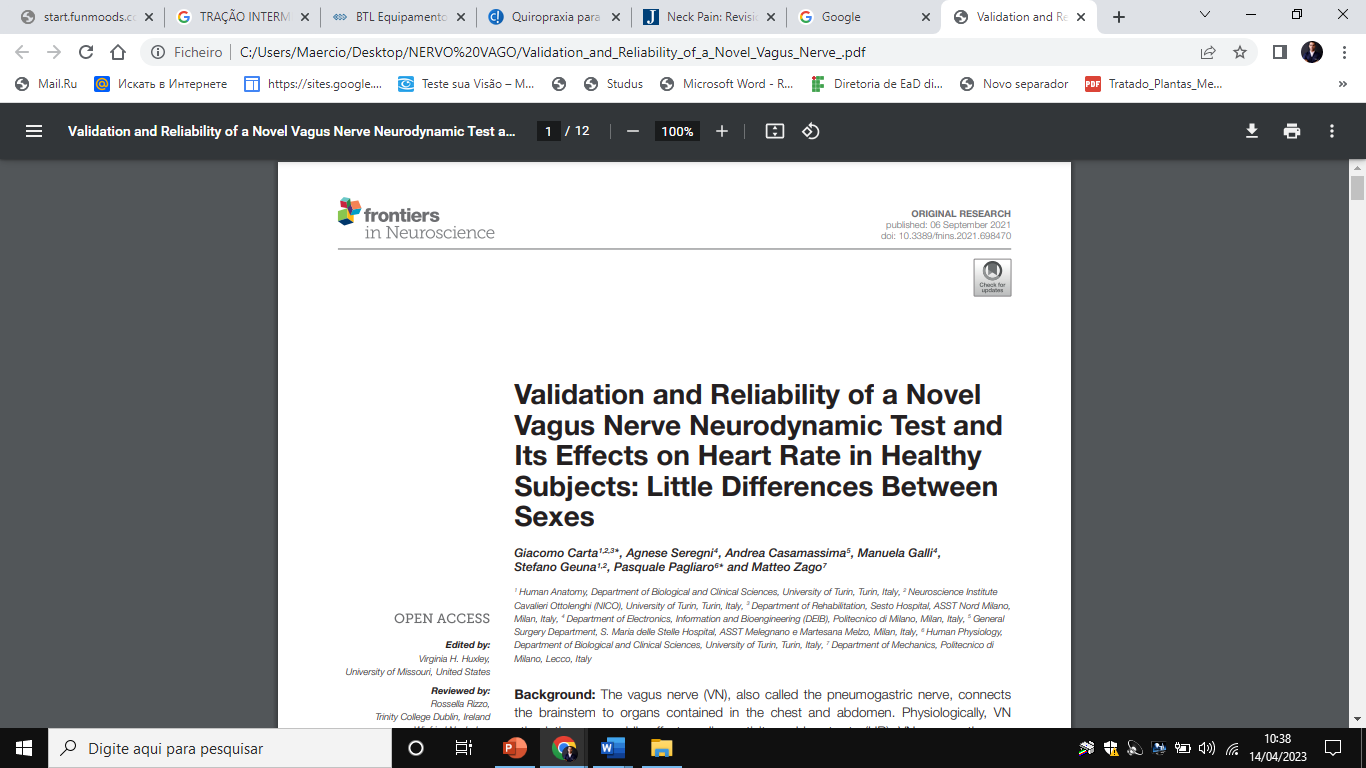 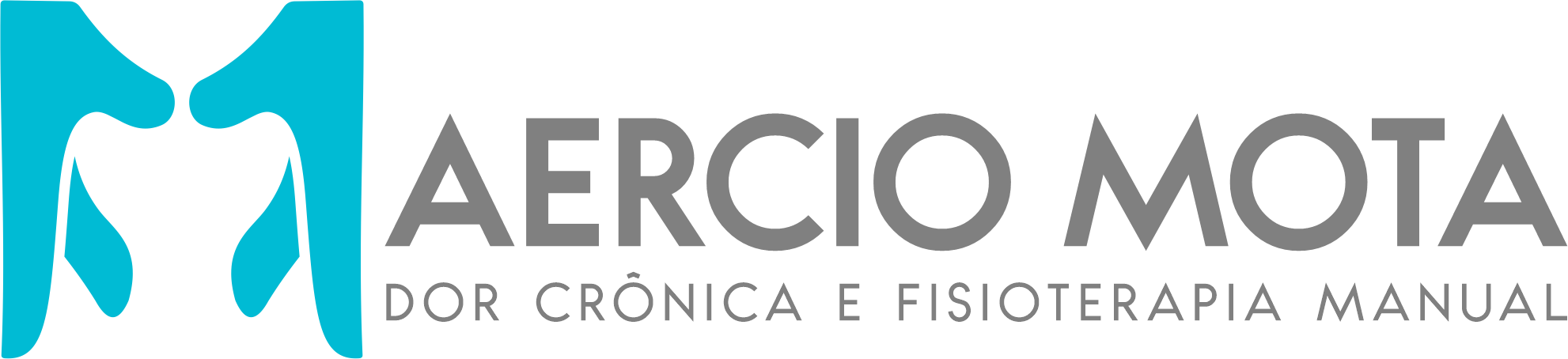 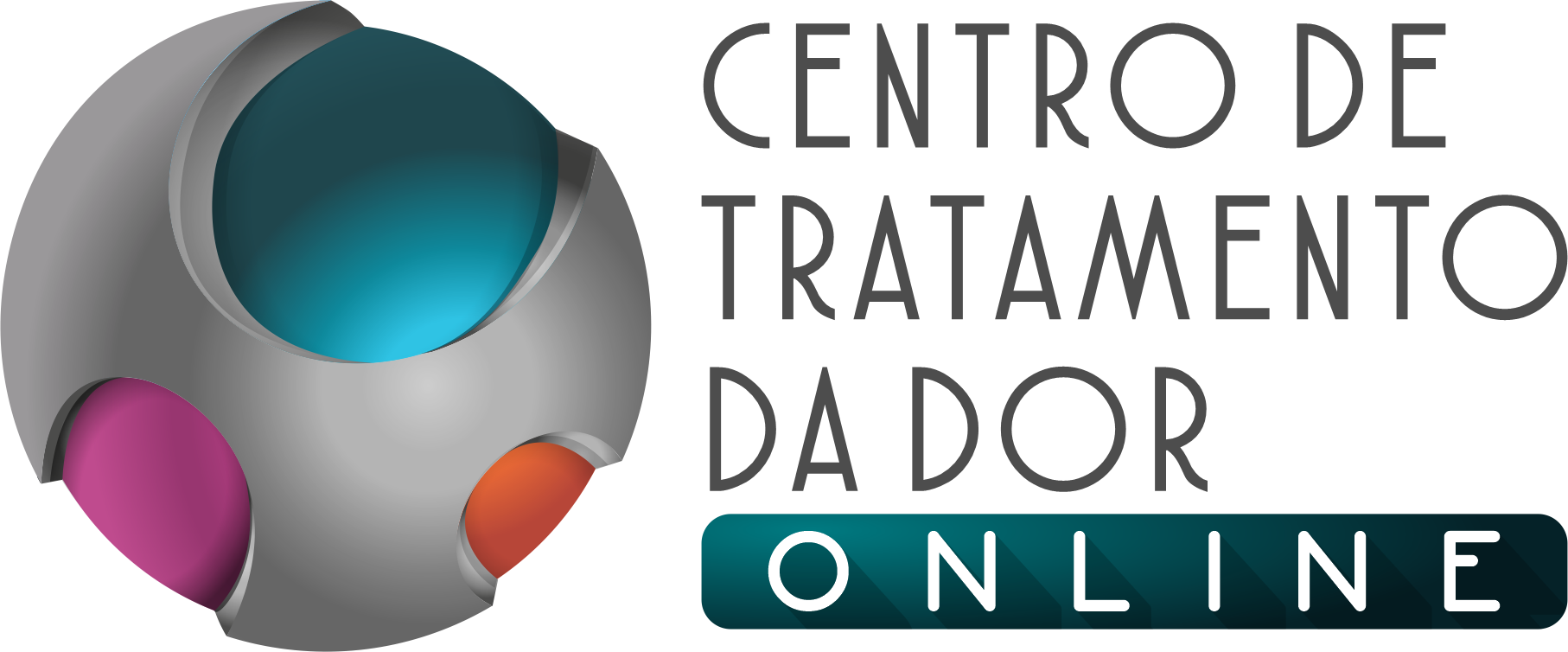 COLUNA CERVICAL - AVALIAÇÃO
JOINT PLAY – TESTE DE MOLA
MOBILIDADE – MOTION PALPATION
DISFUNÇÃO SOMATOVISCERAL
TESTES ESPECIAIS 
DOR CERVICAL COM DÉFICIT DE MOBILIDADE
DOR CERVICAL COM CEFALEIA
DOR CERVICAL COM INCAPACIDADE DE MOVIMENTOS COORDENADOS
DOR CERVICAL COM IRRADIAÇÃO
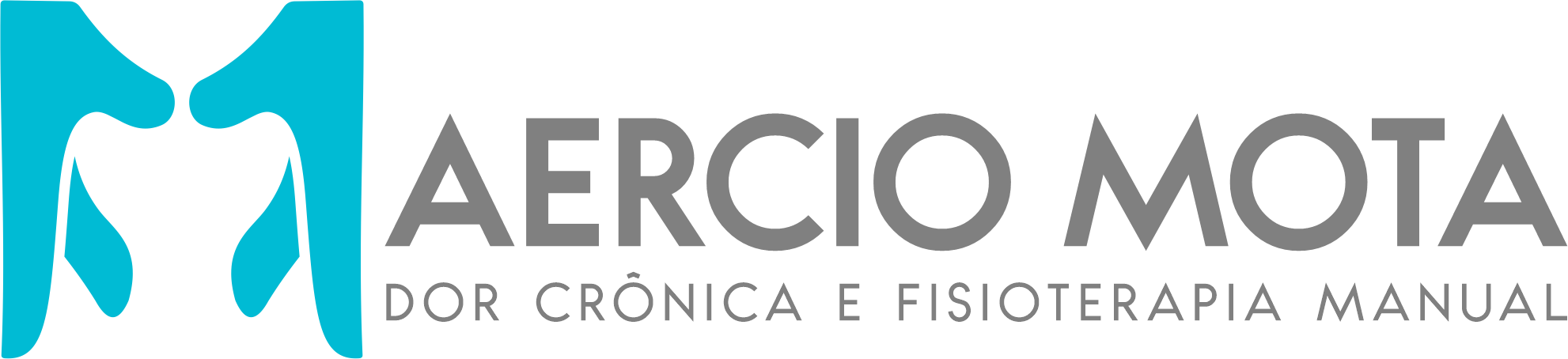 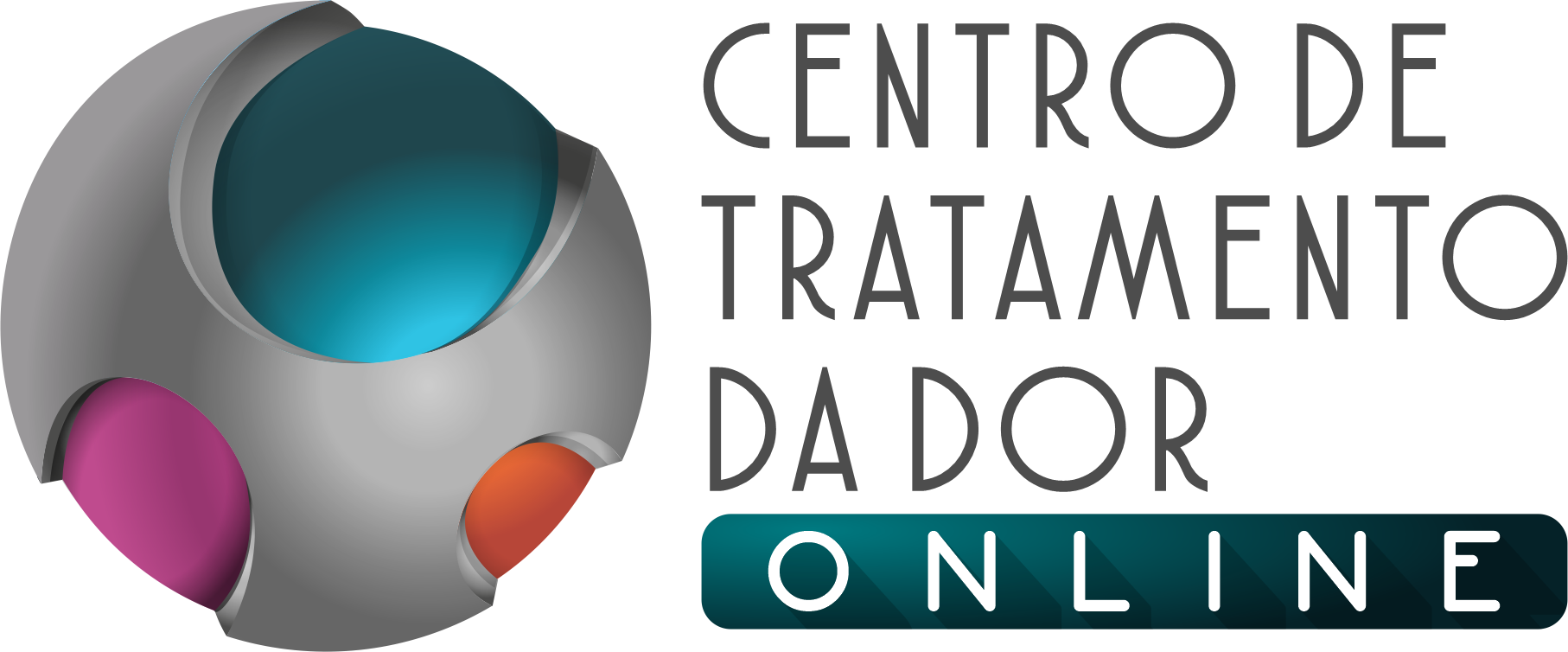 COLUNA CERVICAL - AVALIAÇÃO
TESTES ESPECIAIS 
DOR CERVICAL COM DÉFICIT DE MOBILIDADE
Amplitude de movimento ativa da cervical
Teste de flexão-rotação da cervical
Testes de mobilidade segmentar da torácica e cervical
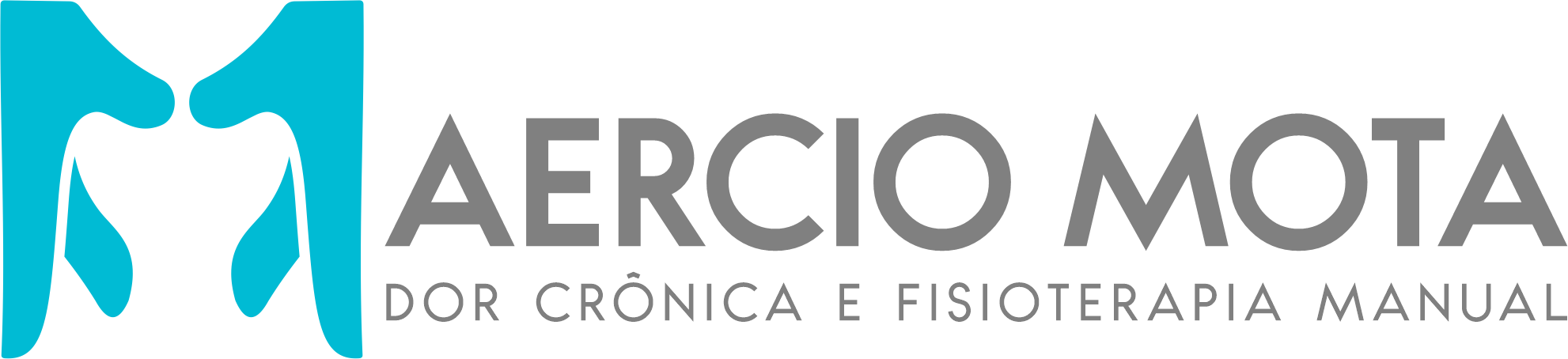 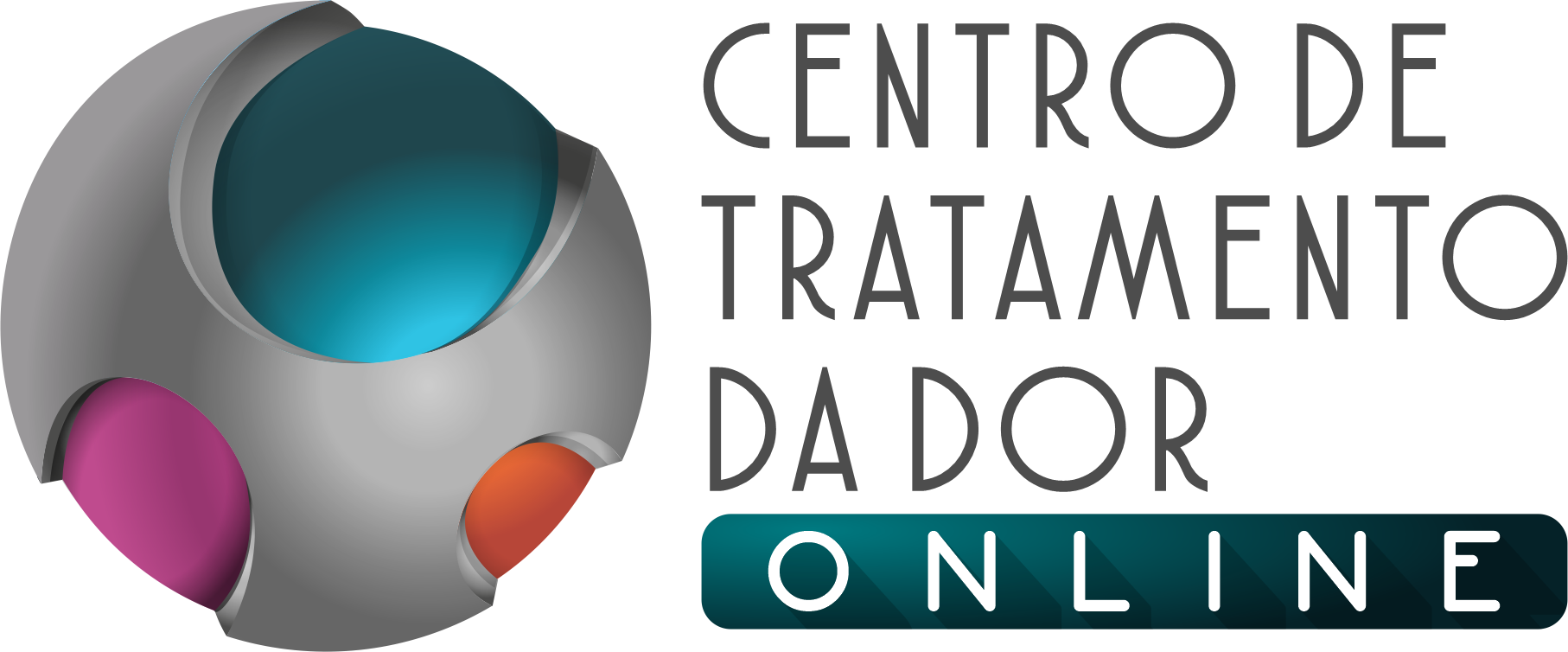 COLUNA CERVICAL - AVALIAÇÃO
TESTES ESPECIAIS 
DOR CERVICAL COM CEFALEIA
Amplitude de movimento ativa da cervical
Teste de flexão-rotação da cervical
Teste de mobilidade segmentar da cervical alta
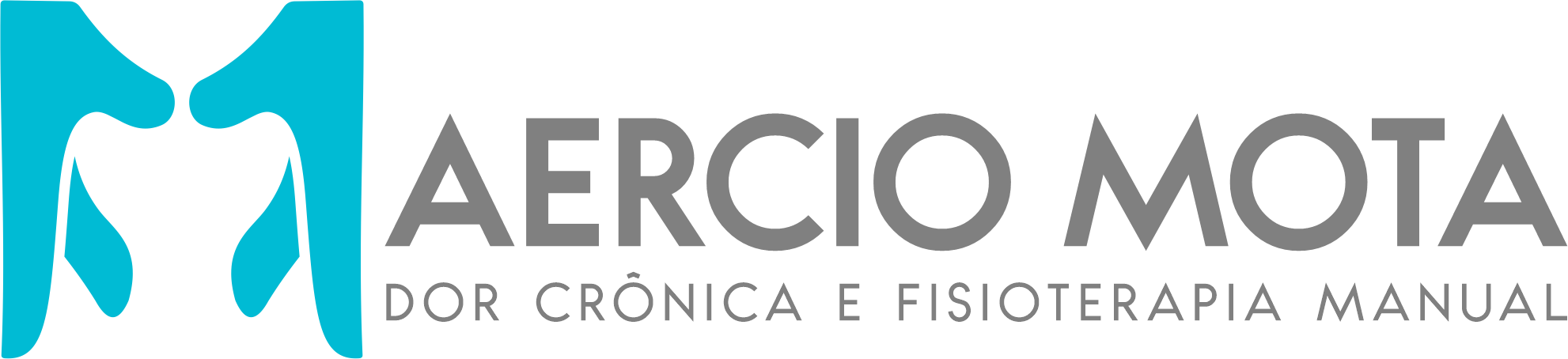 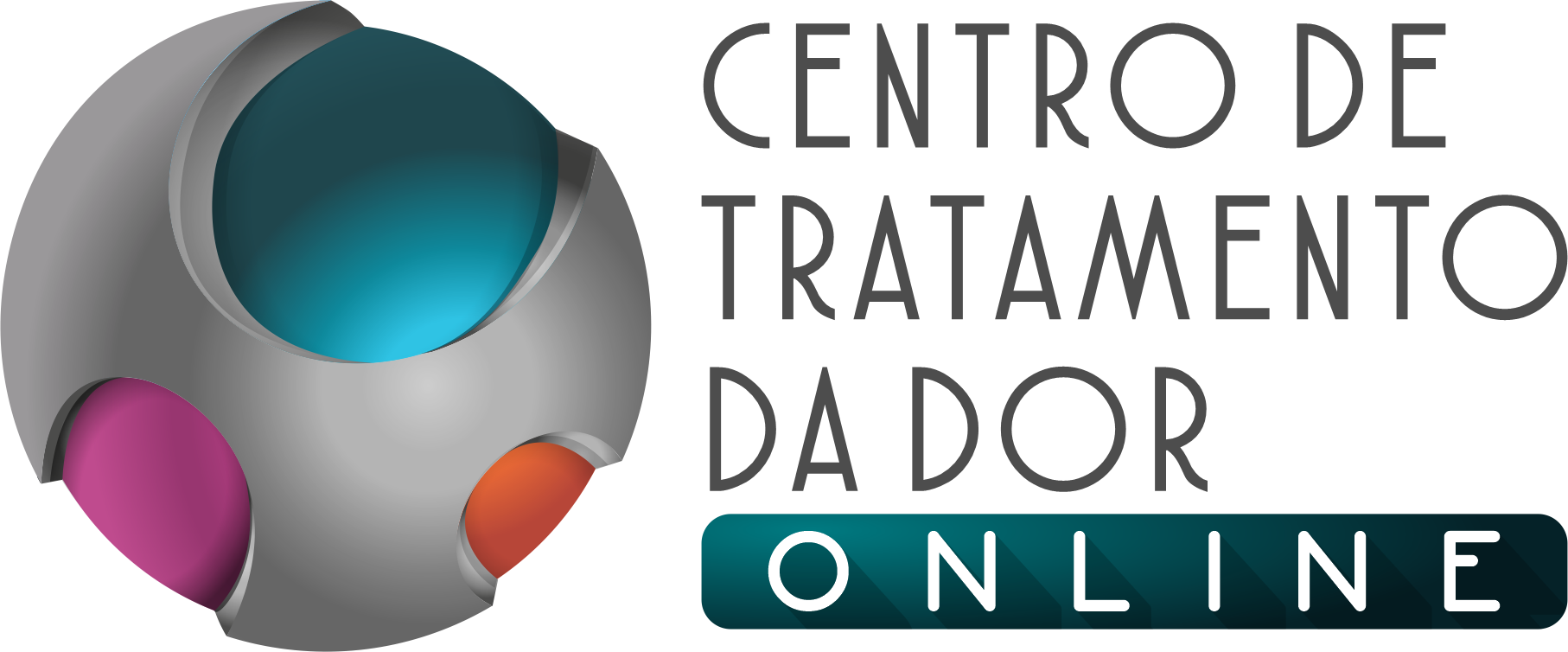 COLUNA CERVICAL - AVALIAÇÃO
TESTES ESPECIAIS 
DOR CERVICAL COM INCAPACIDADE DE MOVIMENTOS COORDENADOS
Flexão craniocervical
Teste de resistência para músculos flexores da cervical
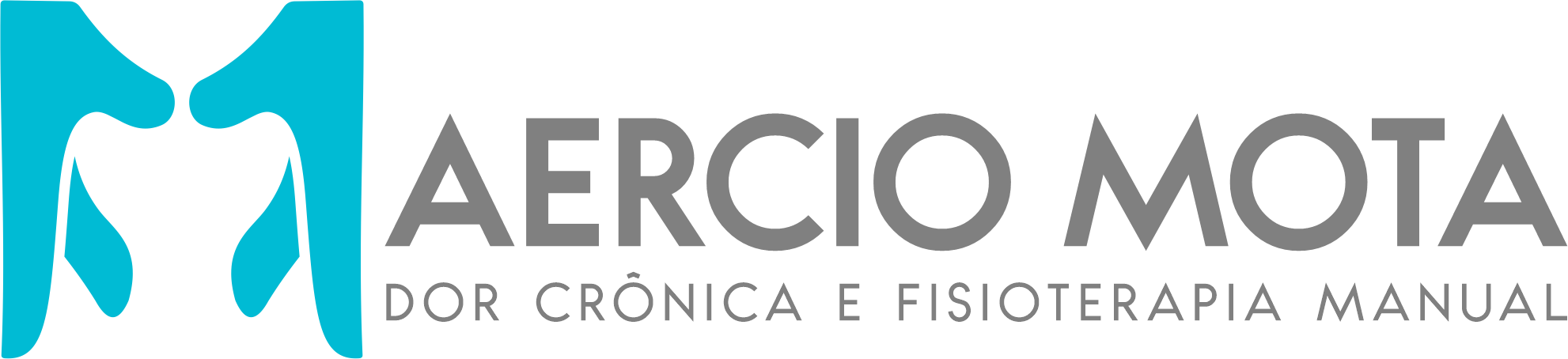 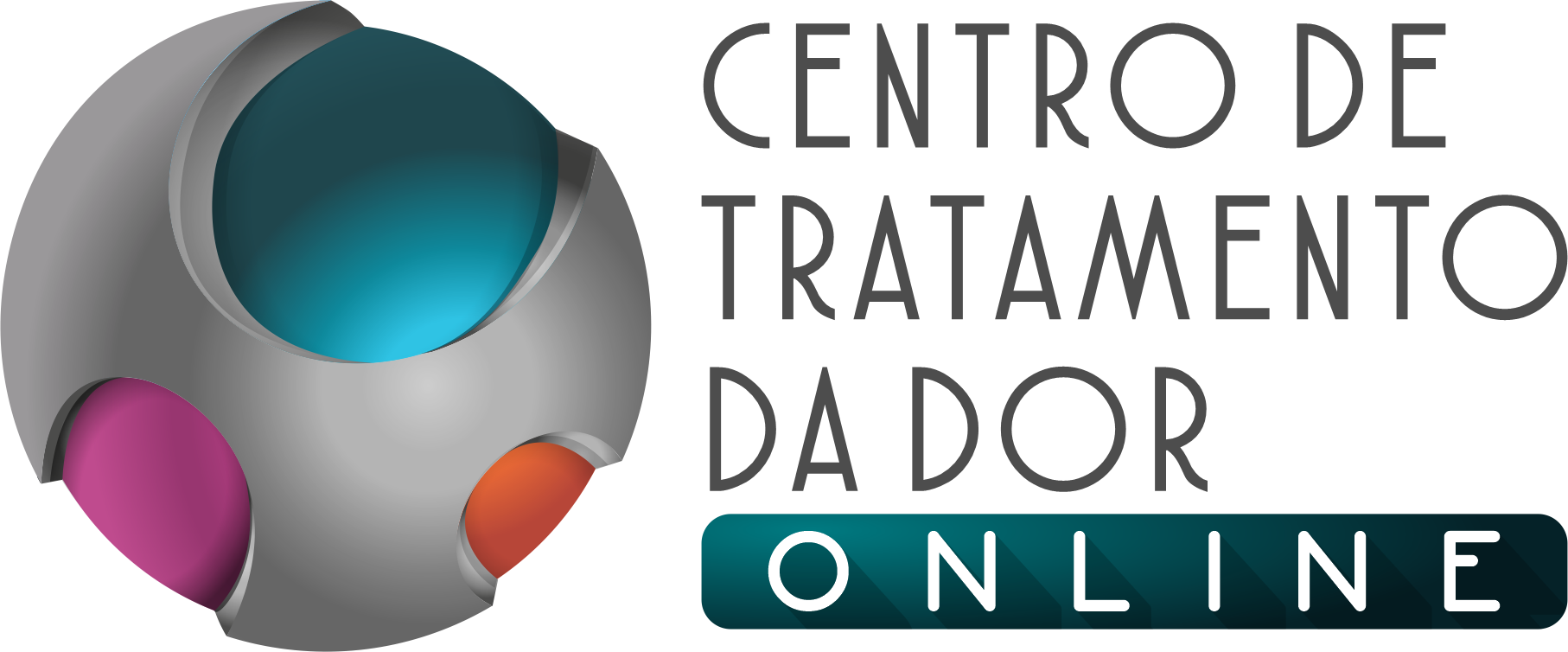 COLUNA CERVICAL - AVALIAÇÃO
TESTES ESPECIAIS 
DOR CERVICAL COM IRRADIAÇÃO
Teste neurodinâmico do nervo mediano (S = 97% | E = 22%)
Rotação cervical (ADM) (S = 89% | E = 49%)
Tração-distração (S = 44% | E = 90%)
Teste Spurling  (S = 50% | E = 86%)
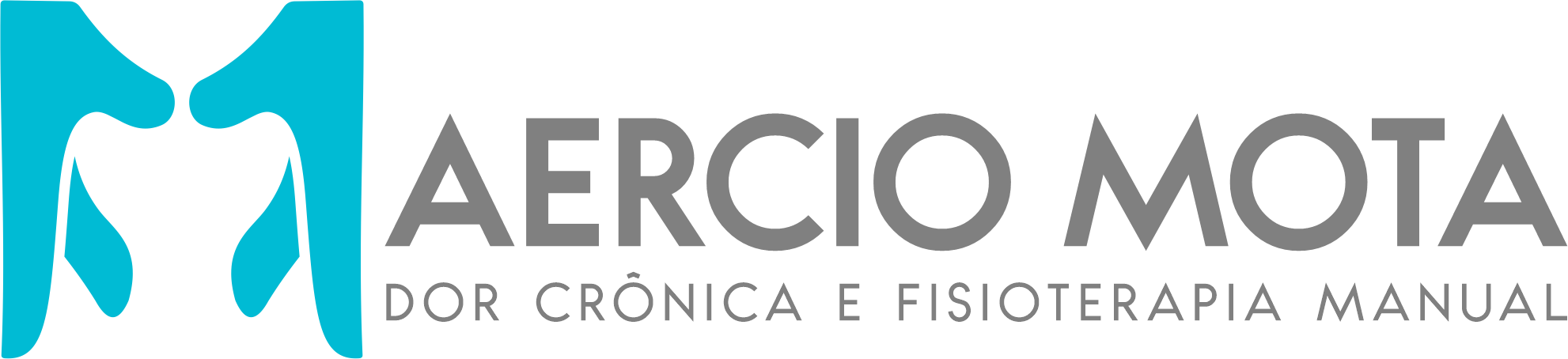 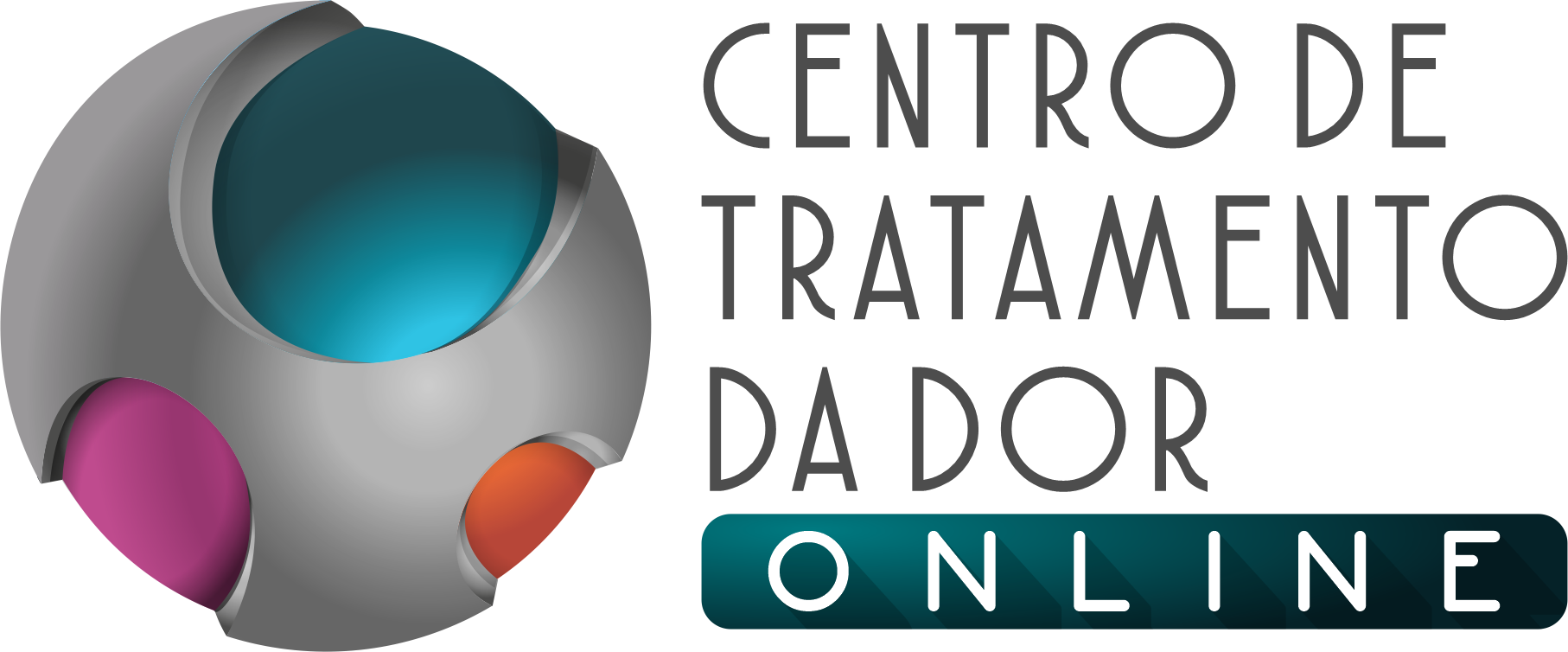 INIBIÇÃO DE SUBOCCIPITAIS
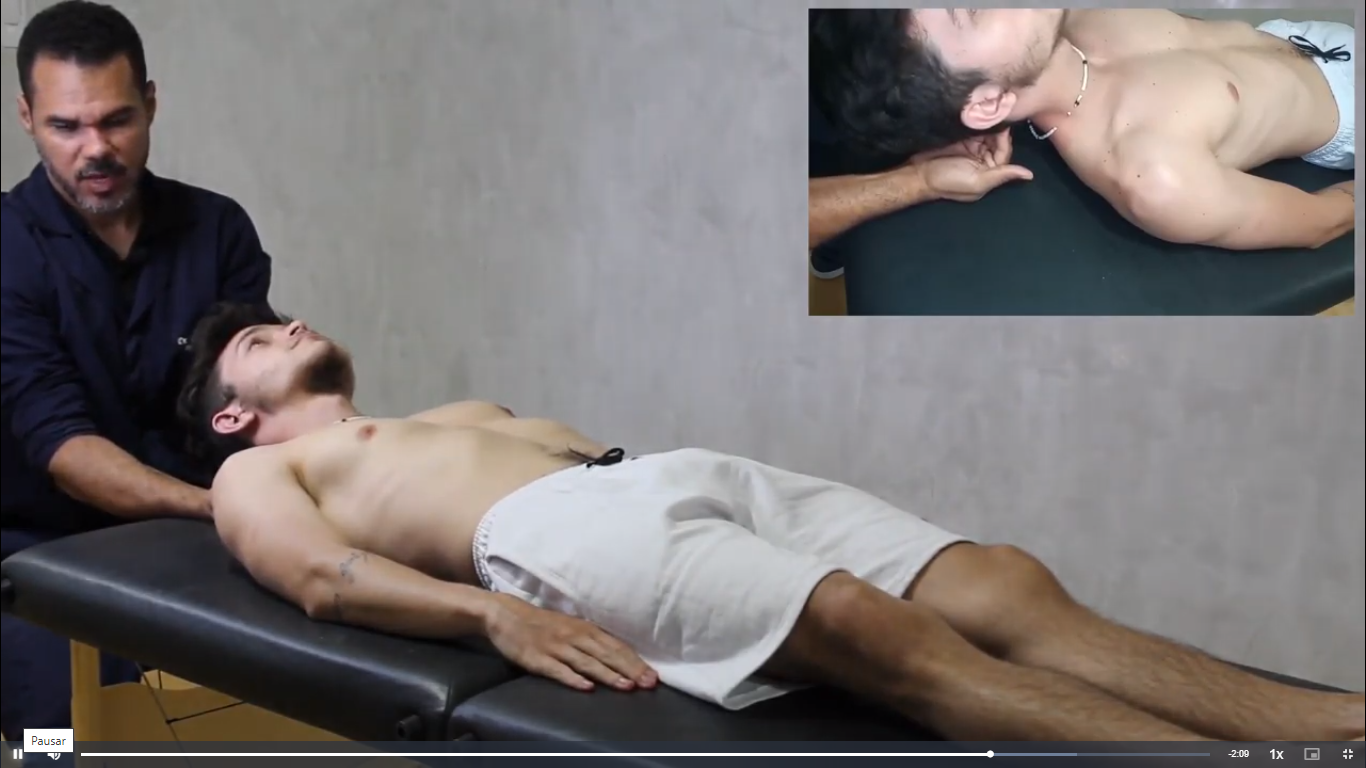 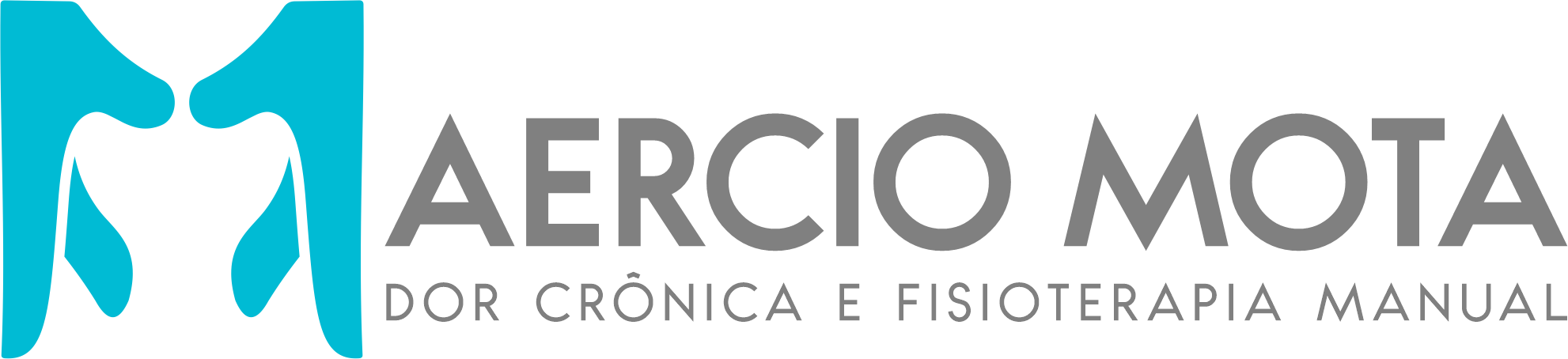 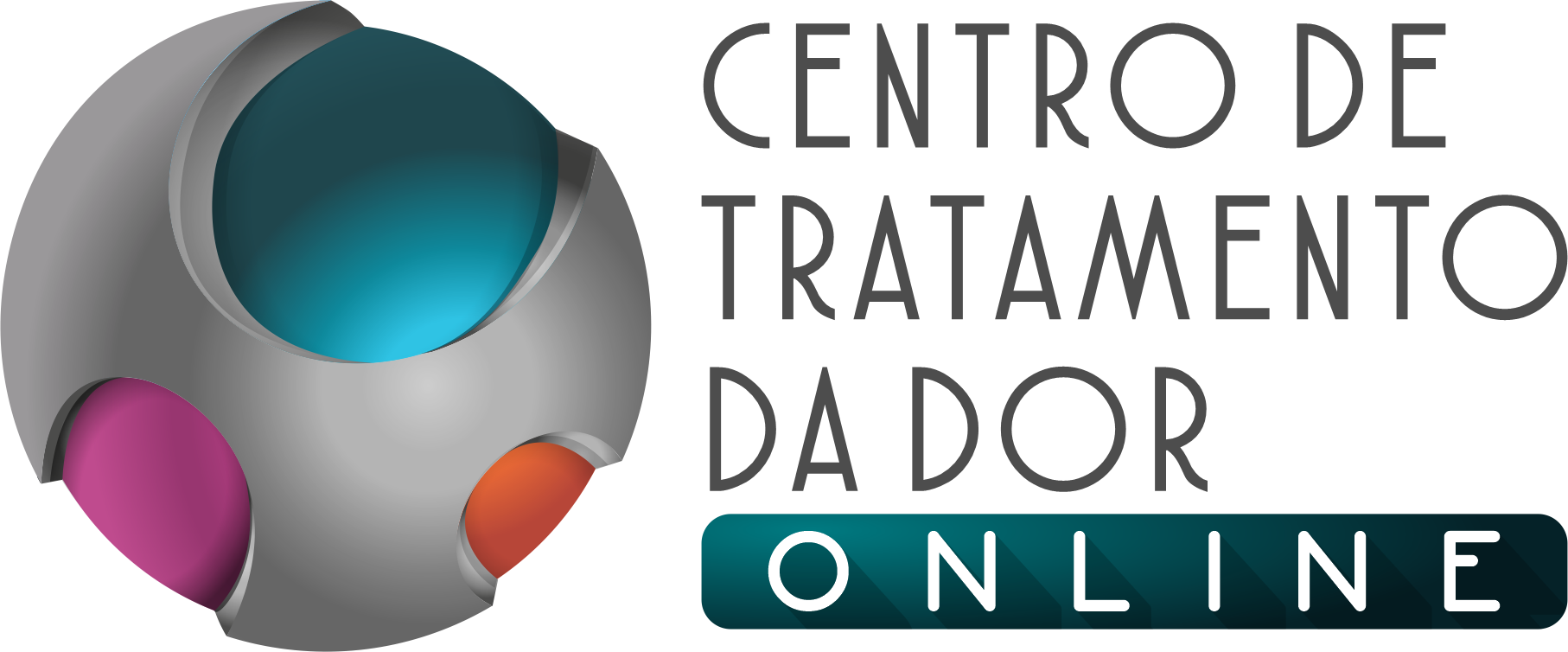 DISTRAÇÃO
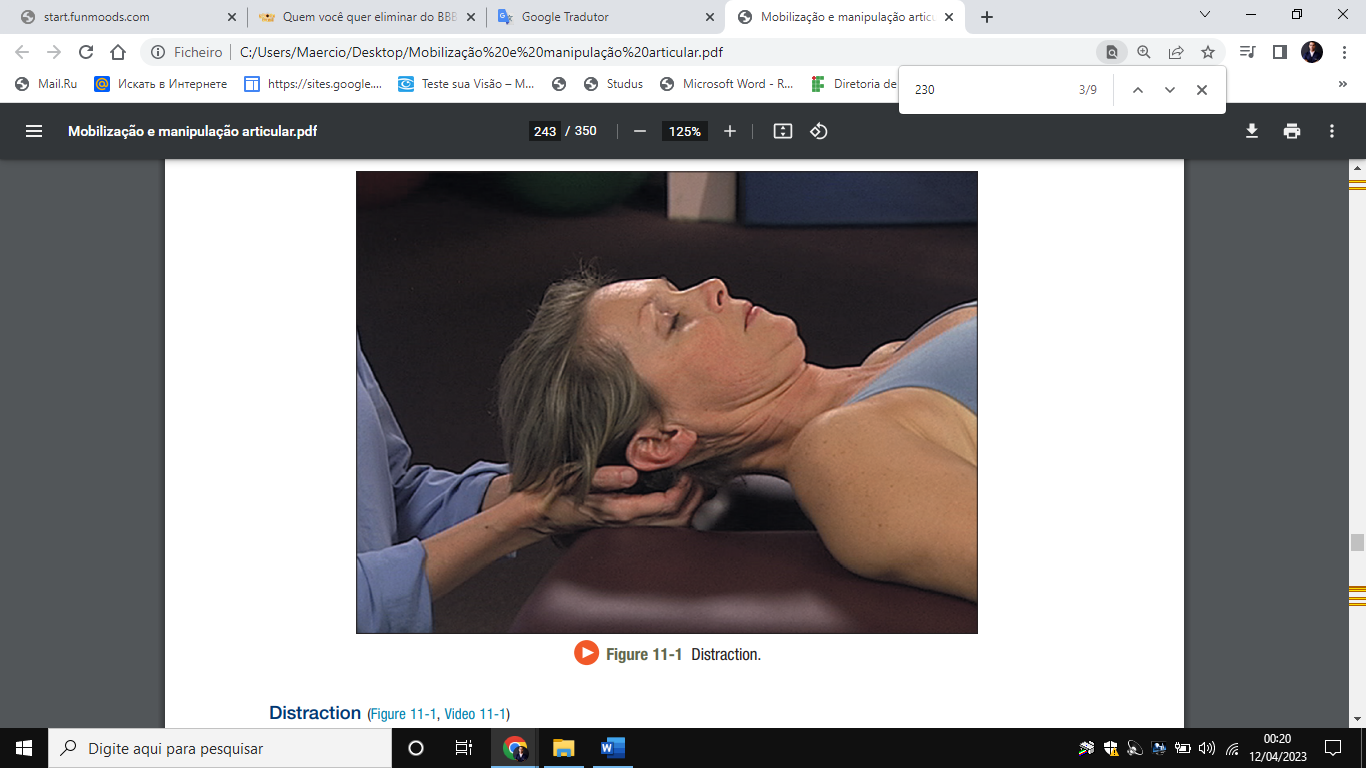 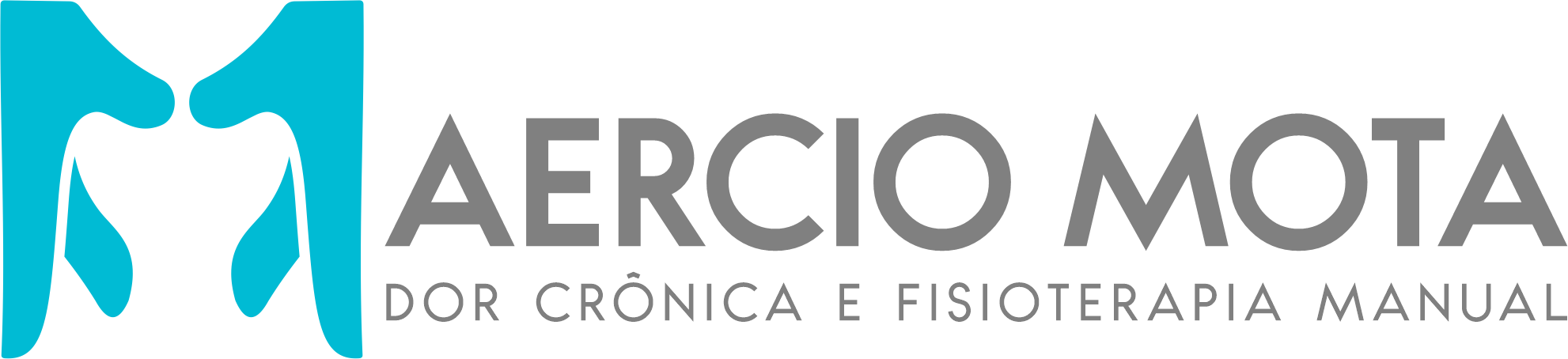 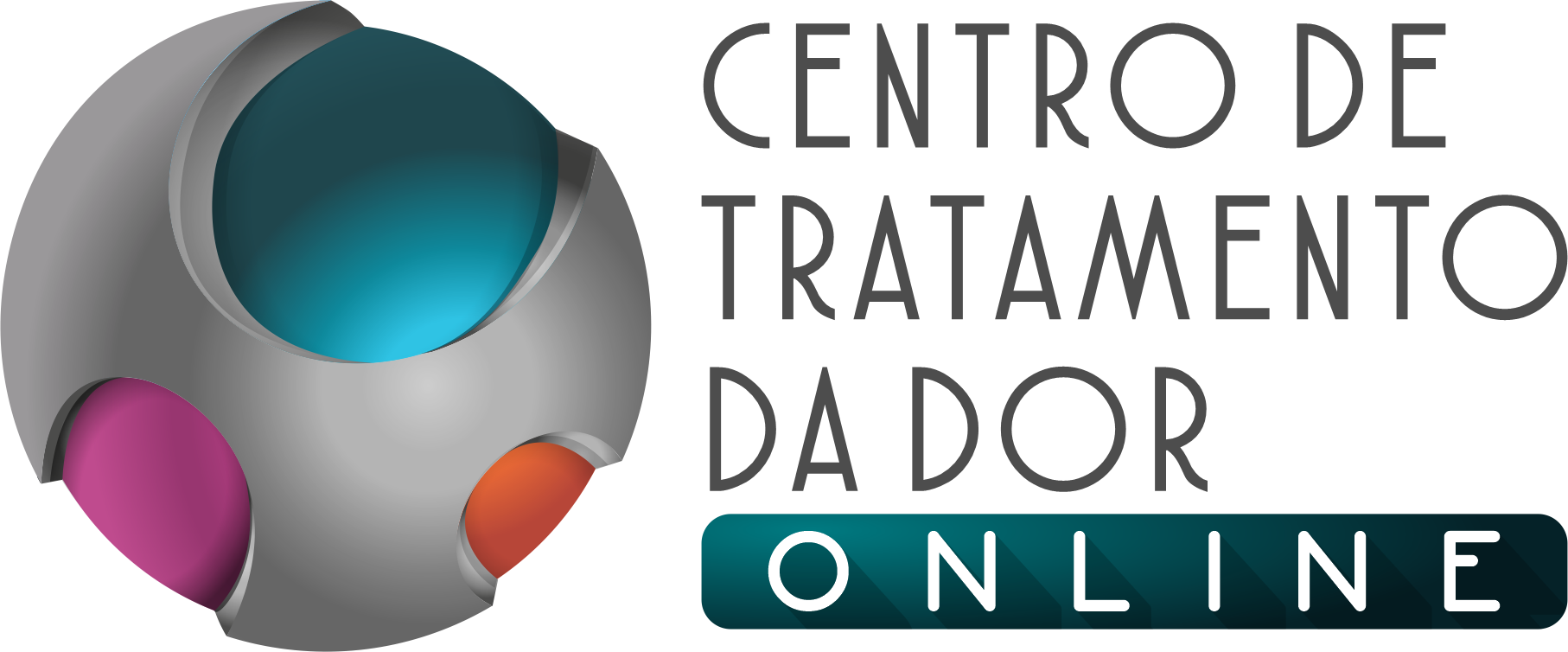 DESLIZAMENTO ANTERIOR OCCIPITAL
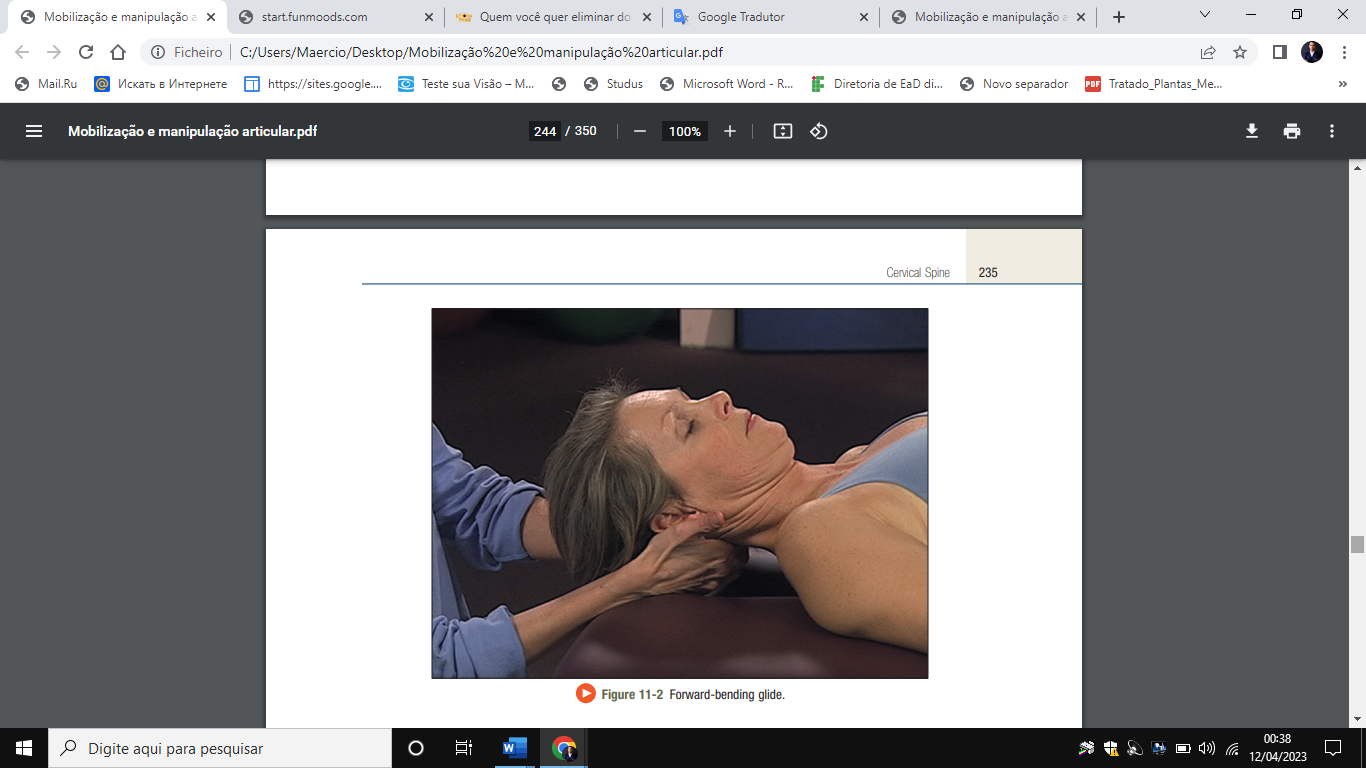 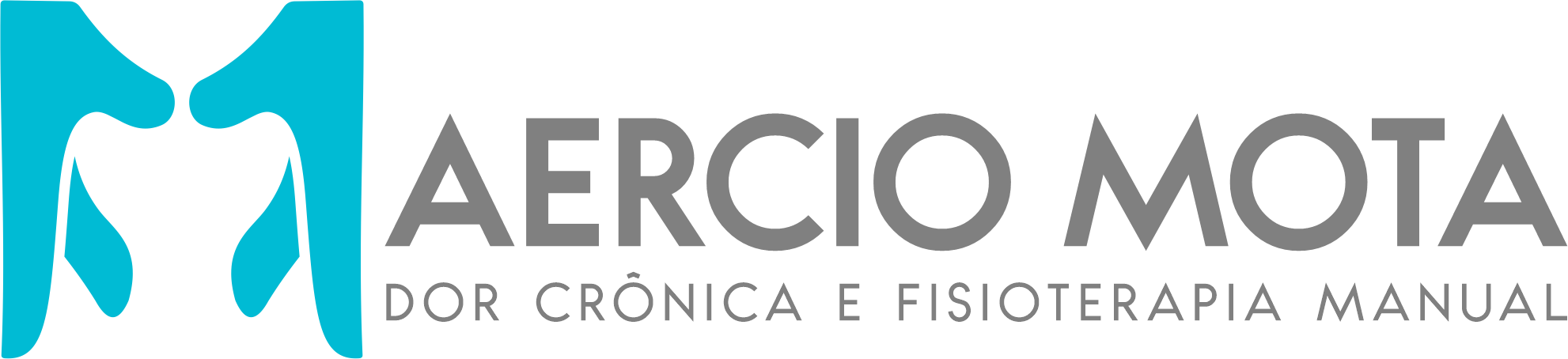 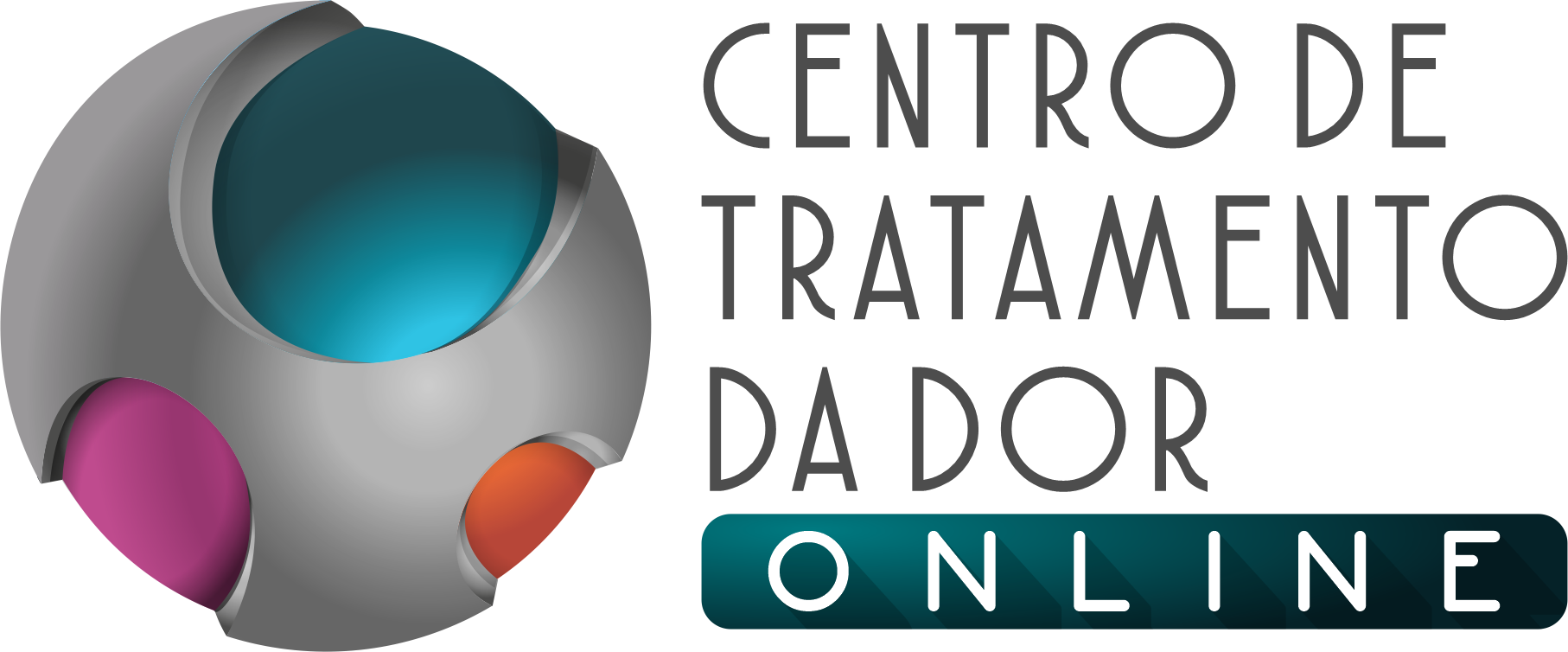 DESLIZAMENTO EM ROTAÇÃO
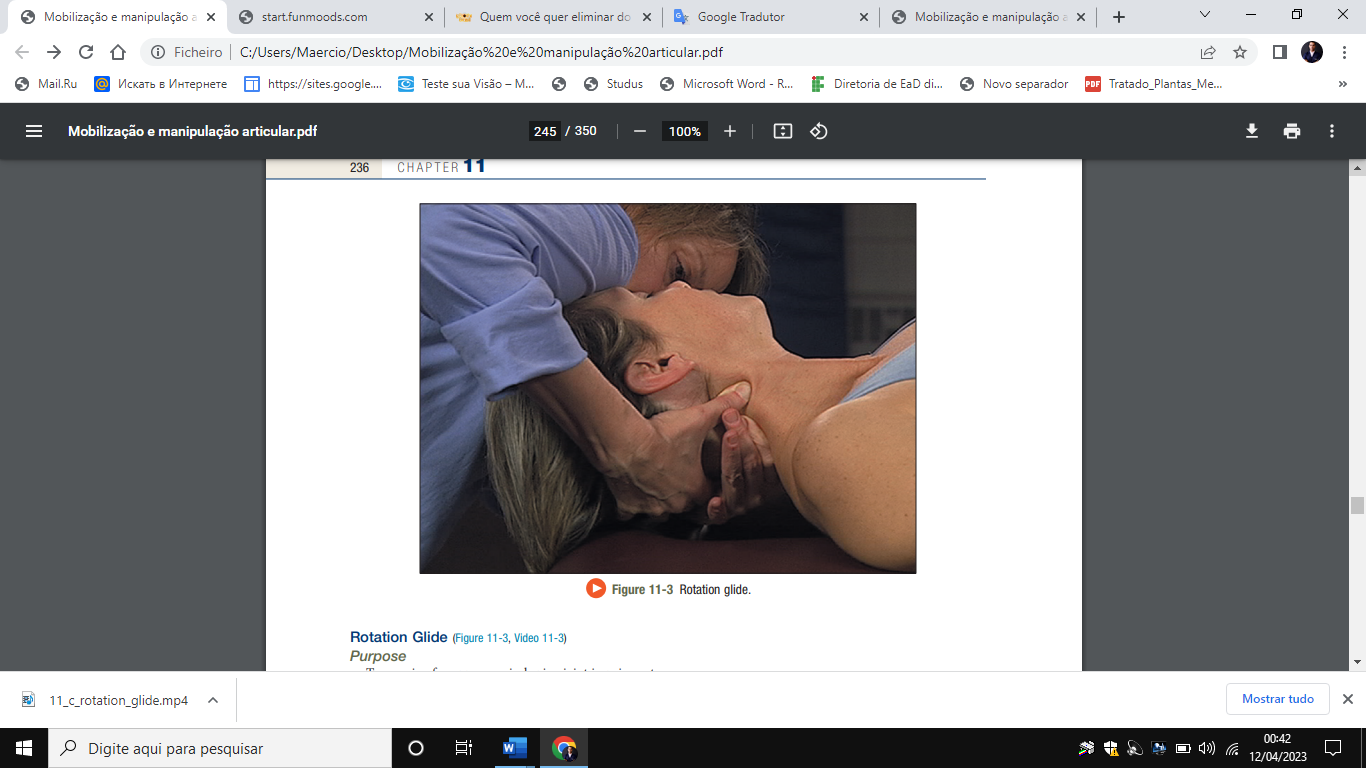 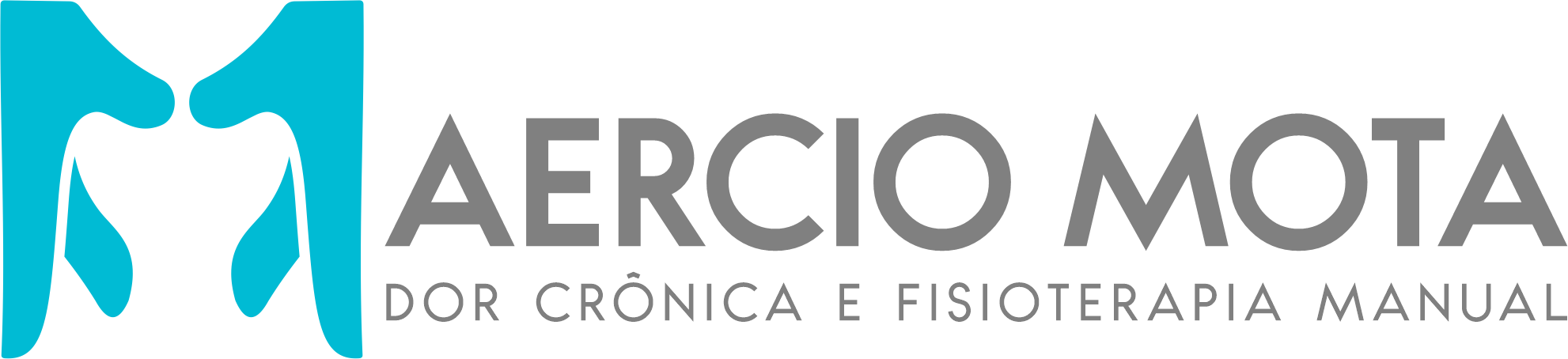 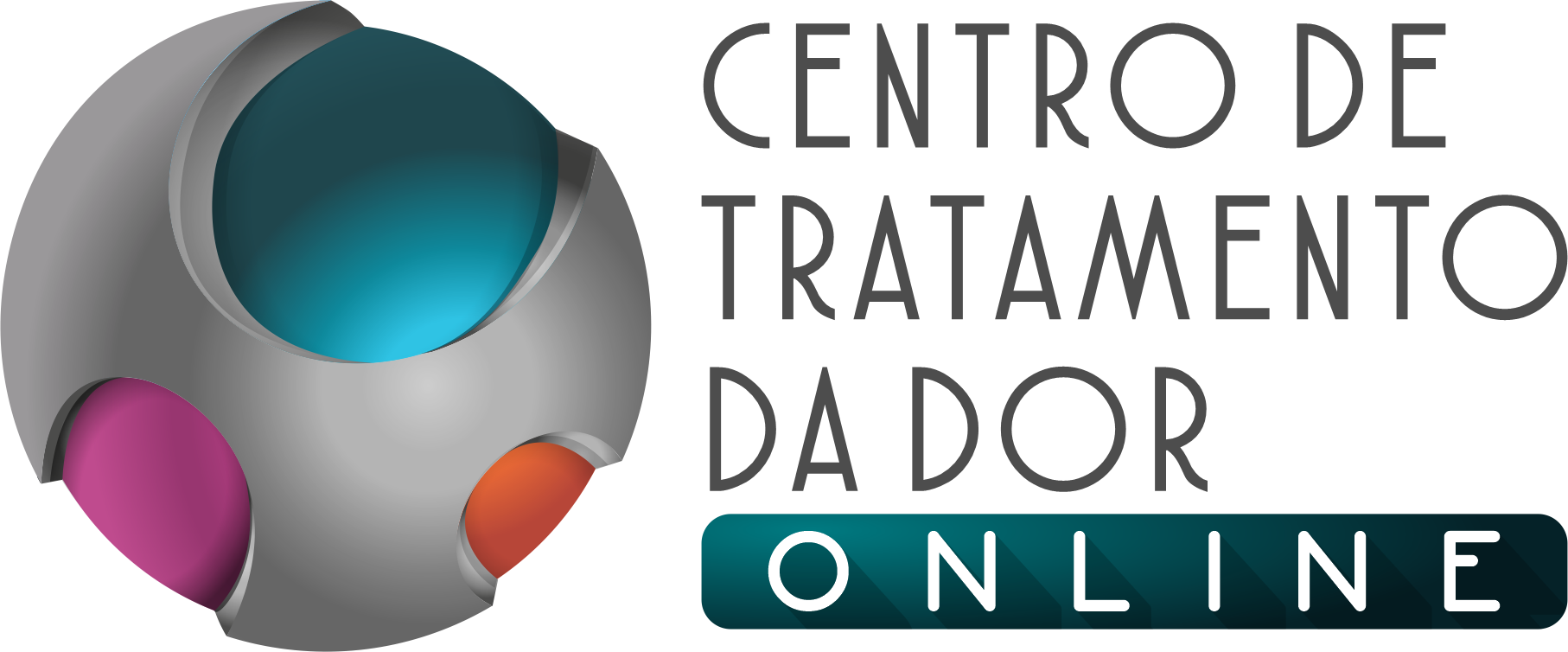 LIBERAÇÃO MIOFASCIAL DE ERETORES CERVICAIS
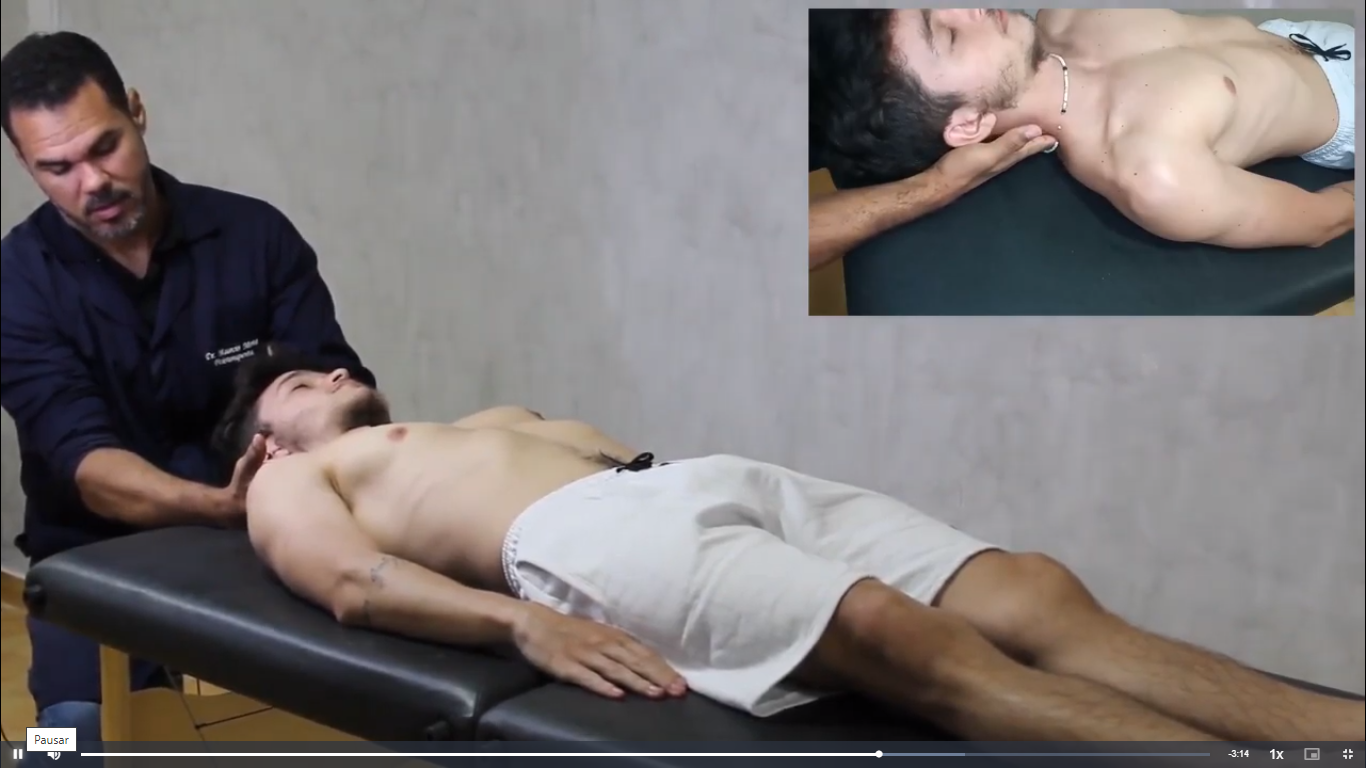 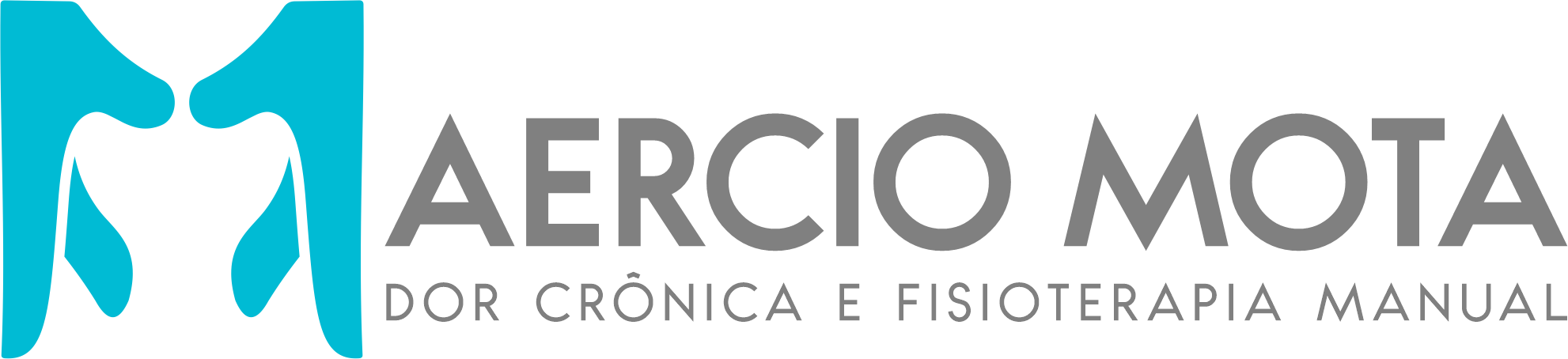 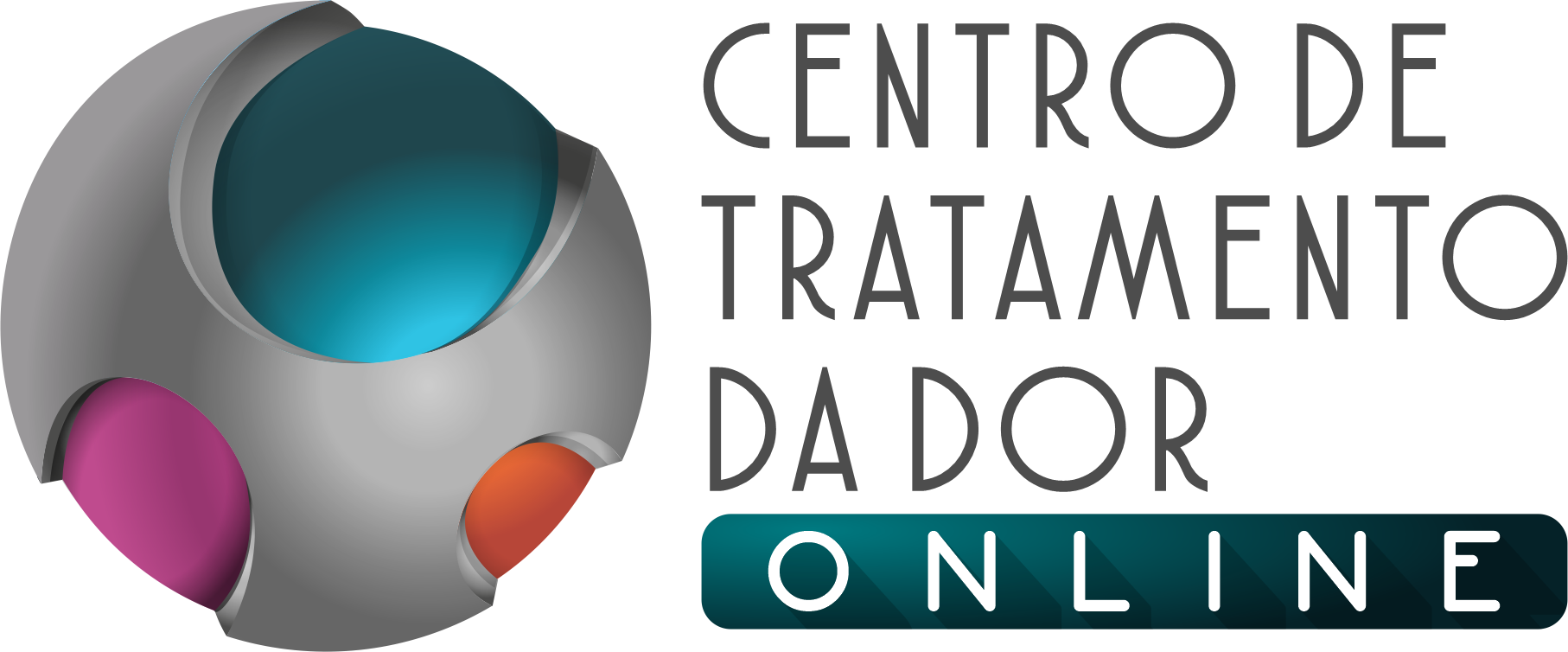 LIBERAÇÃO MIOFASCIAL DE ECOM
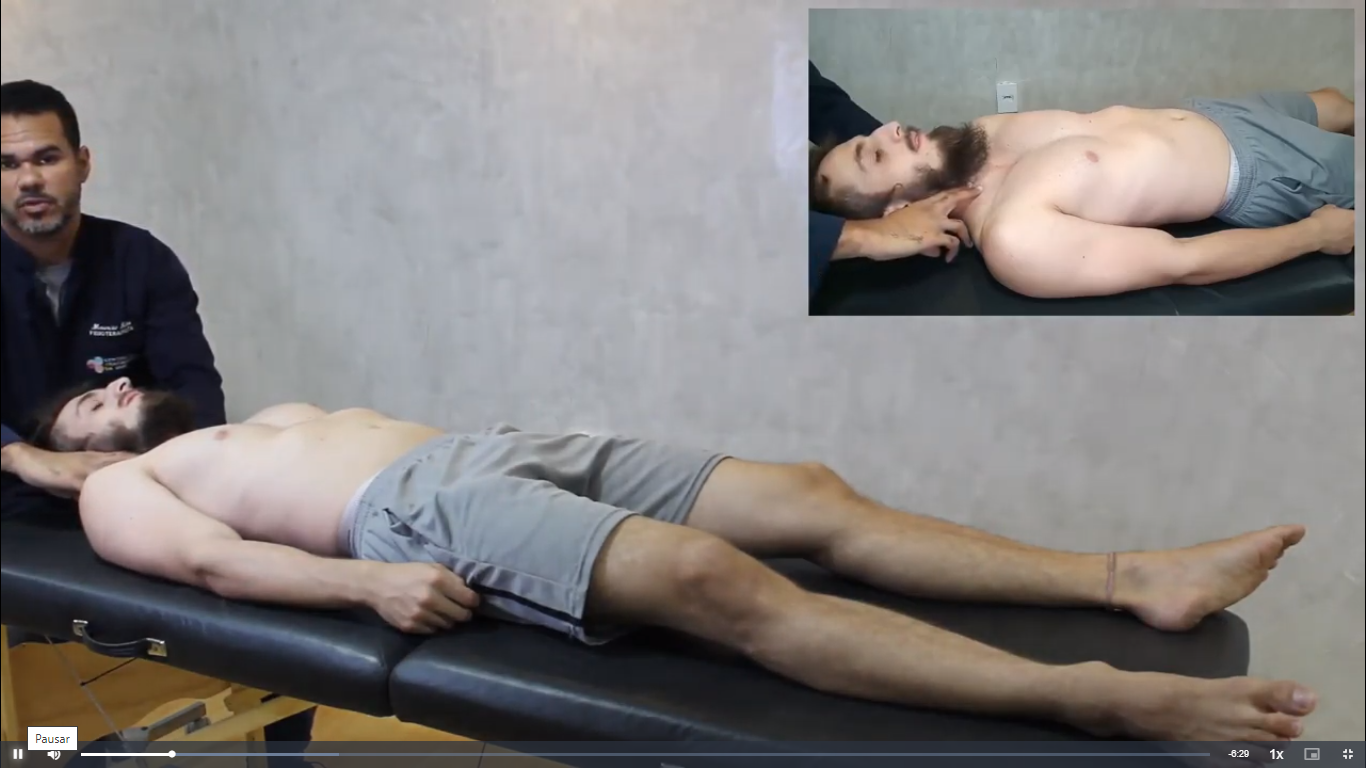 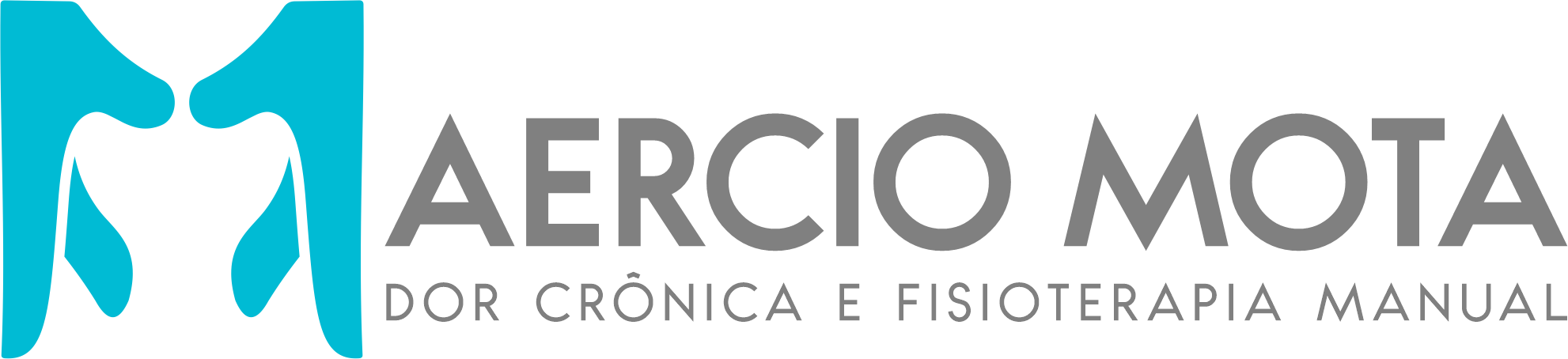 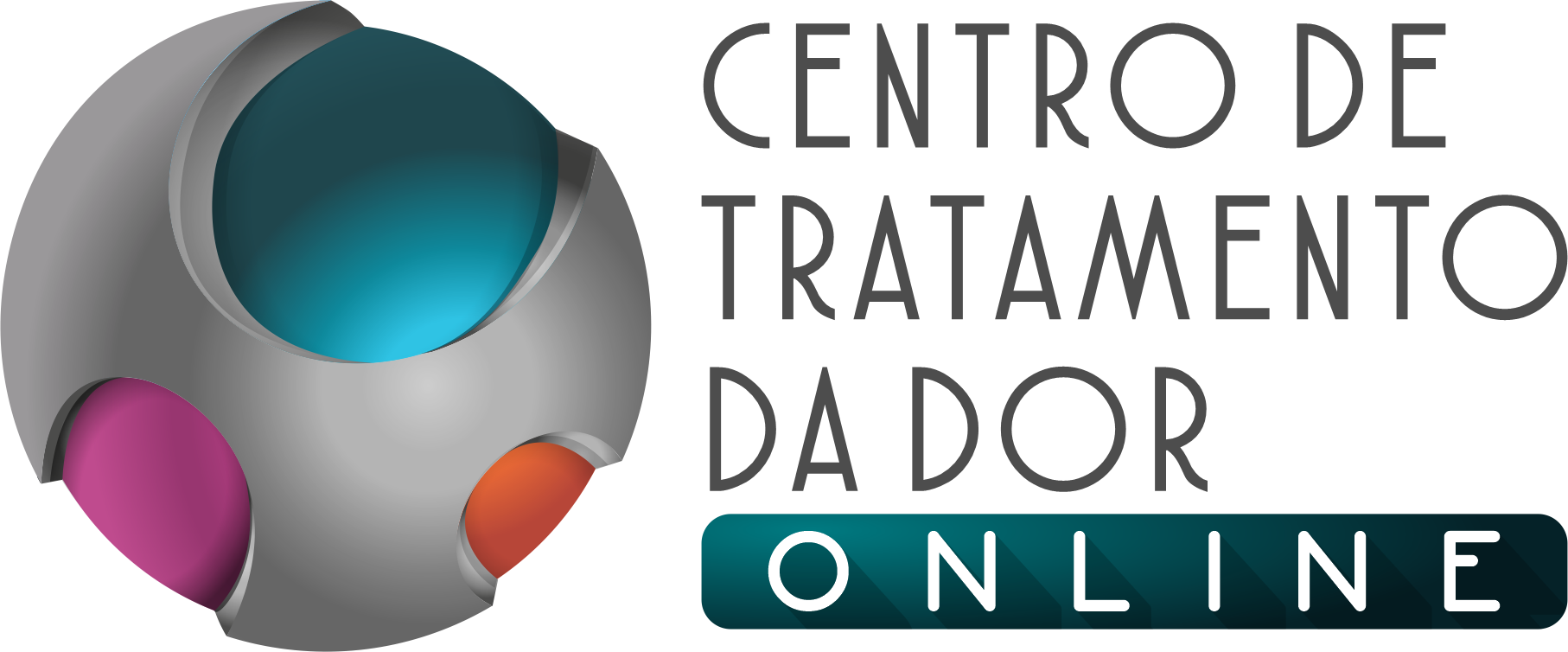 LIBERAÇÃO MIOFASCIAL DE ESCALENOS
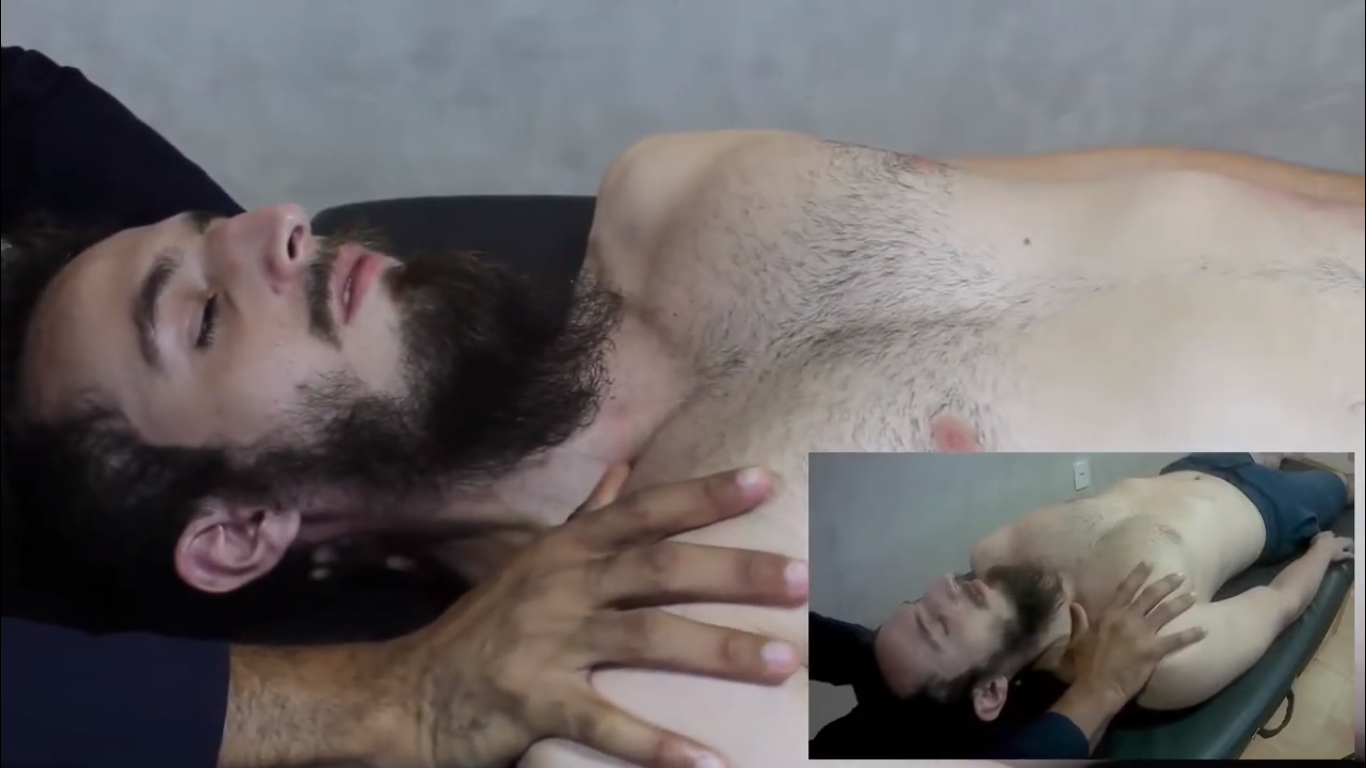 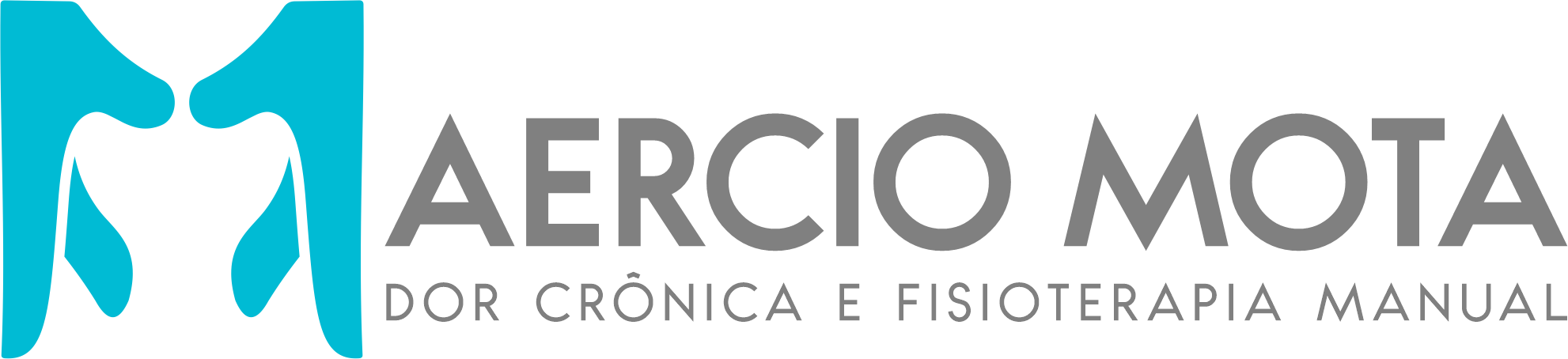 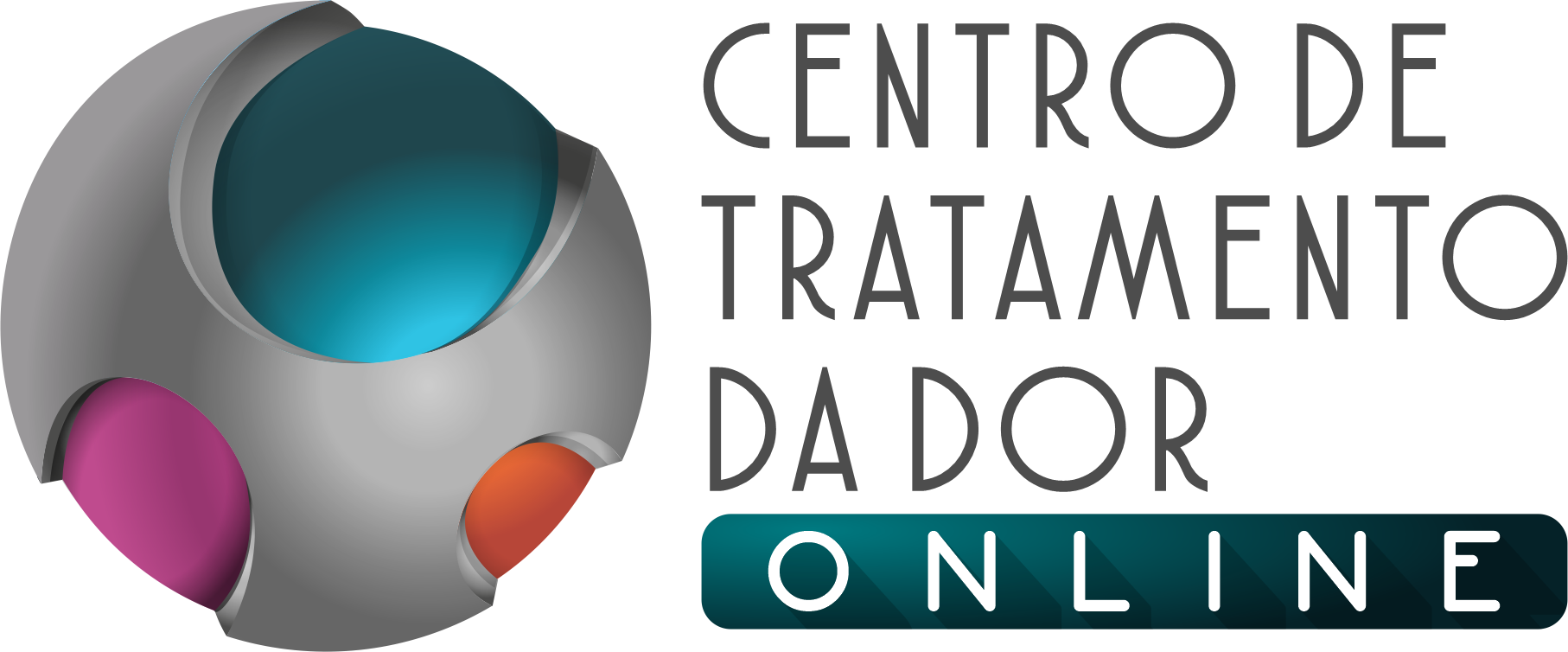 DESLIZAMENTO ANTERIOR
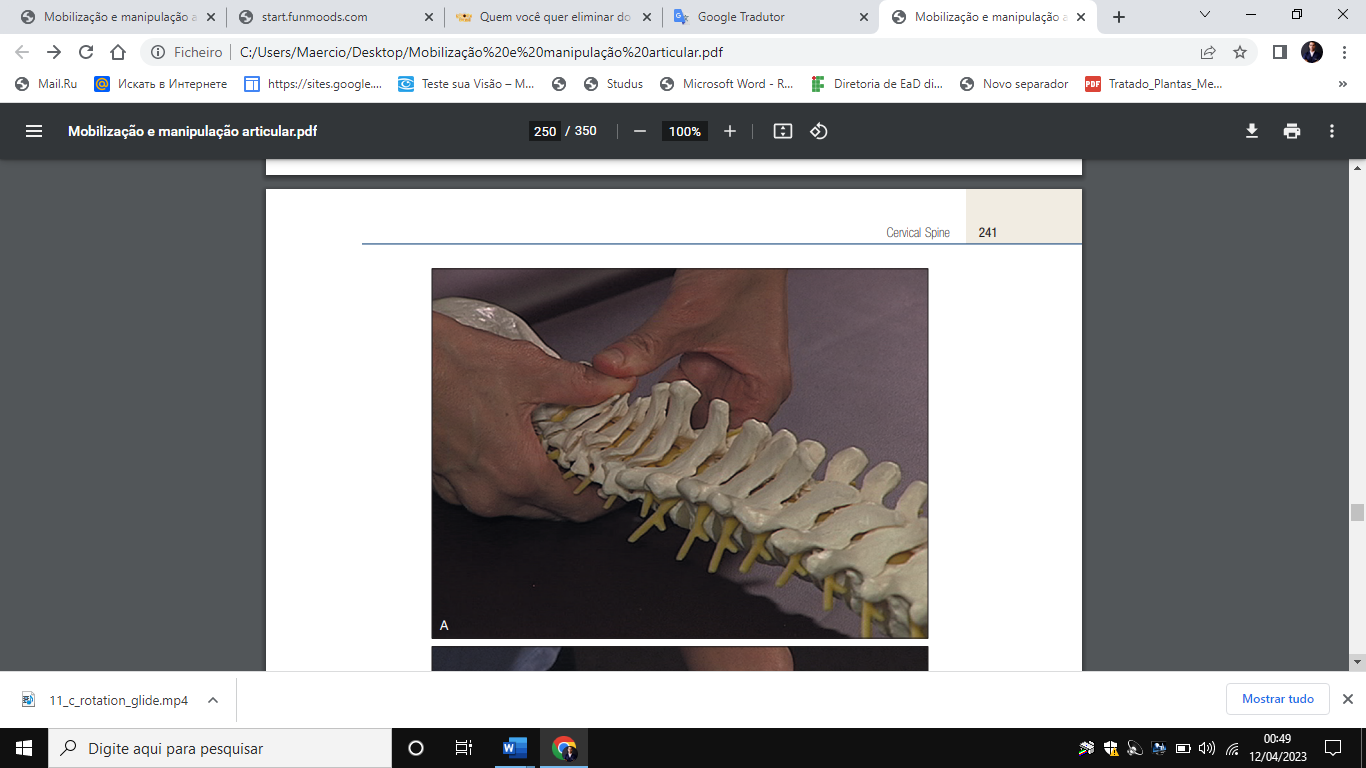 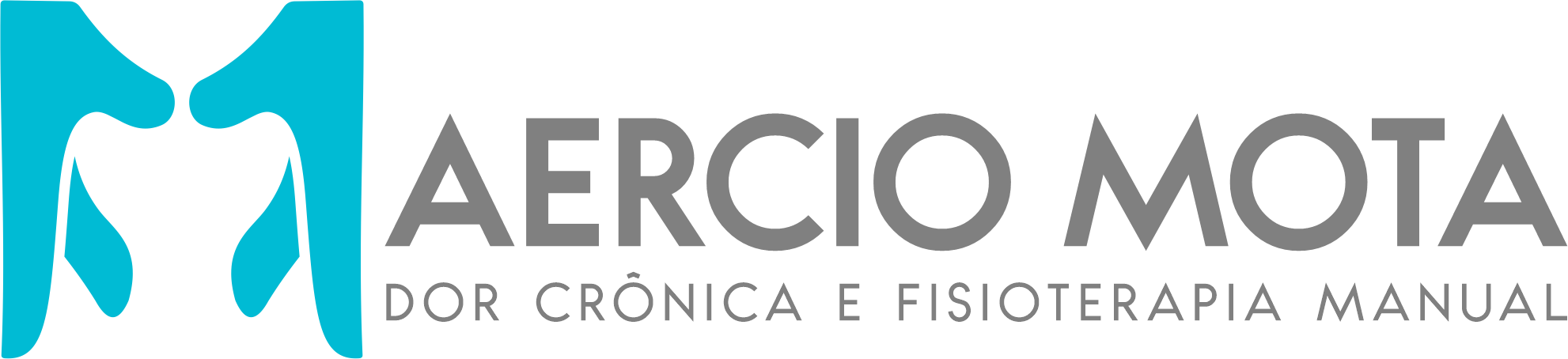 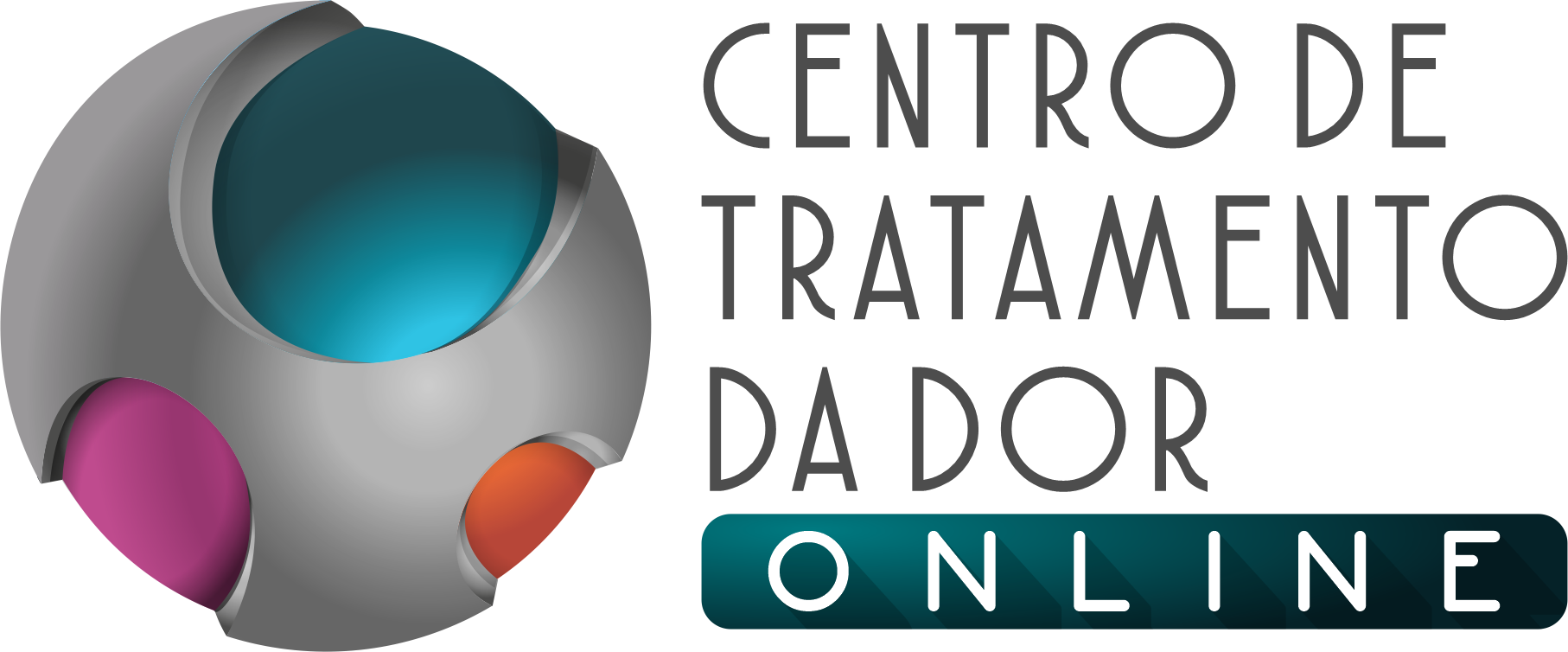 DESLIZAMENTO TRANSVERSO
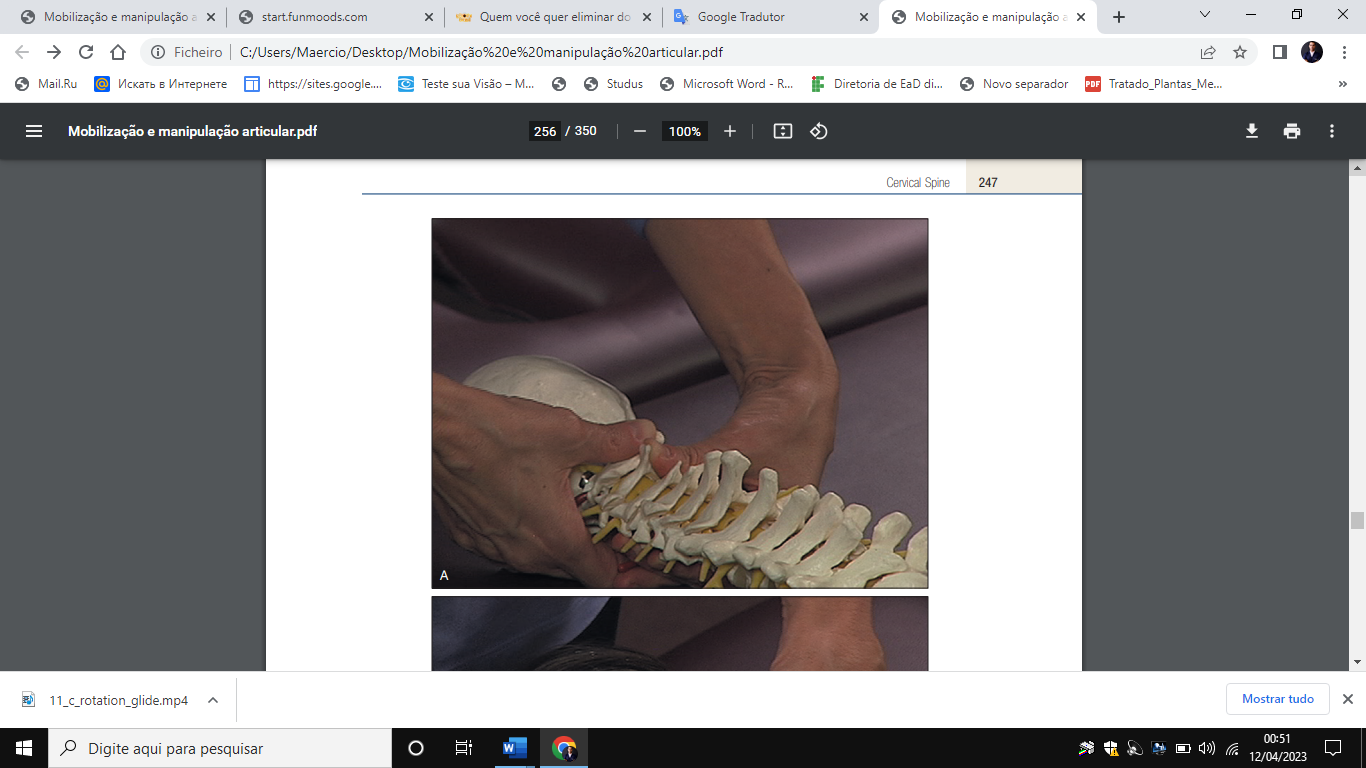 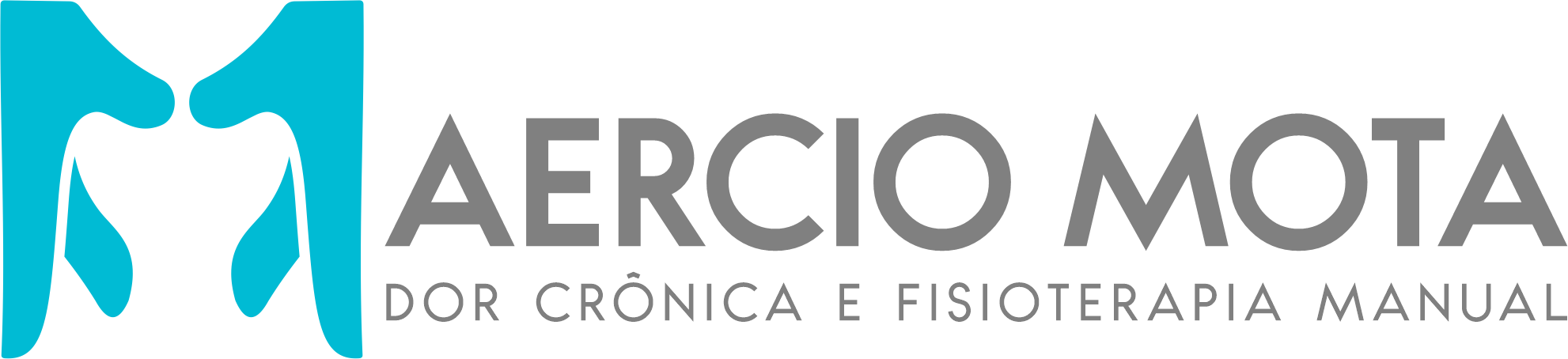 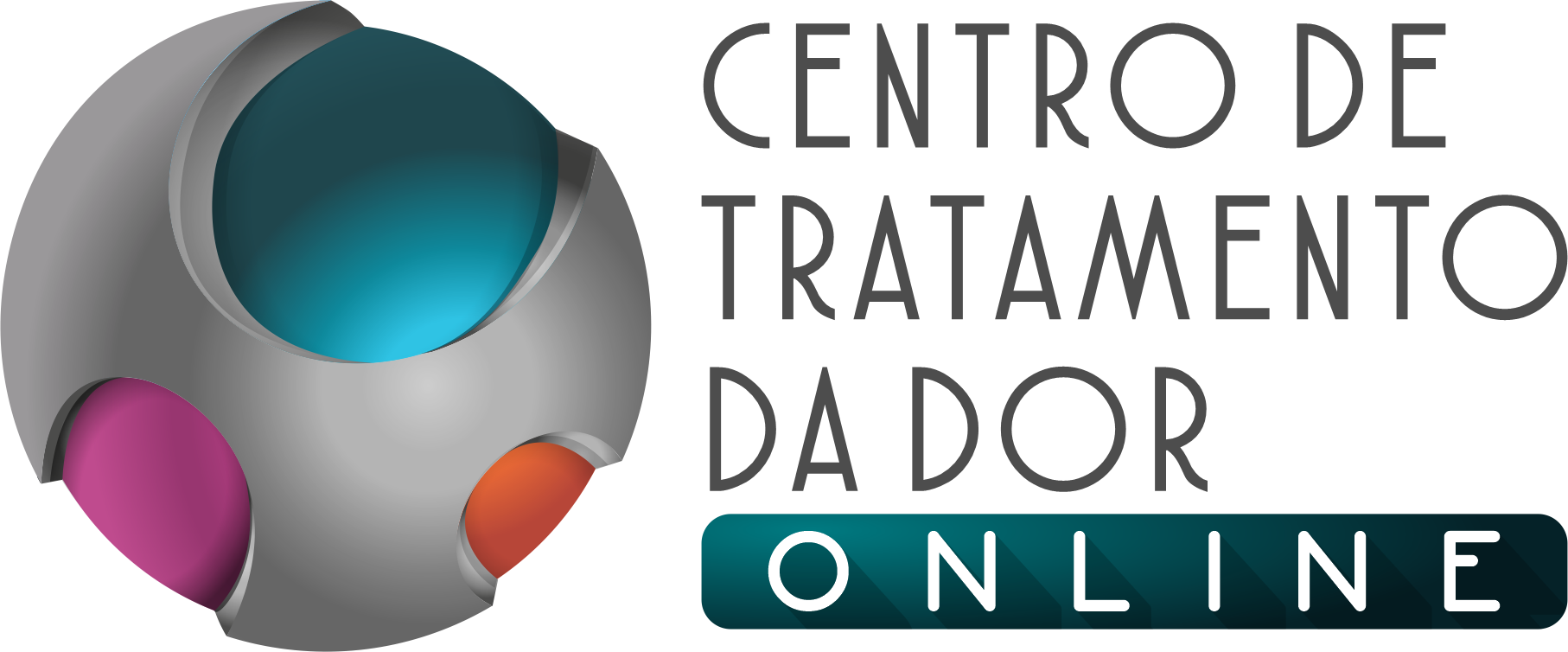 DESLIZAMENTO EM TRANSLAÇÃO
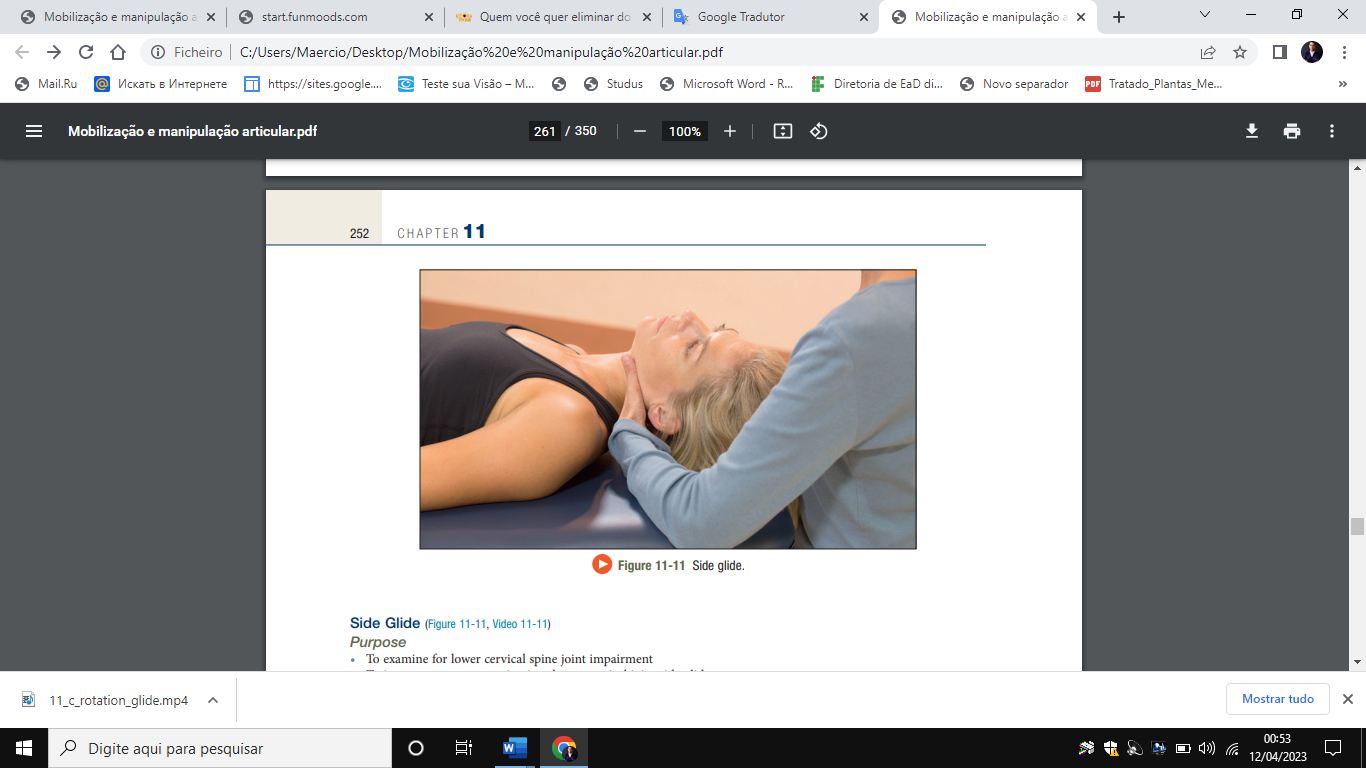 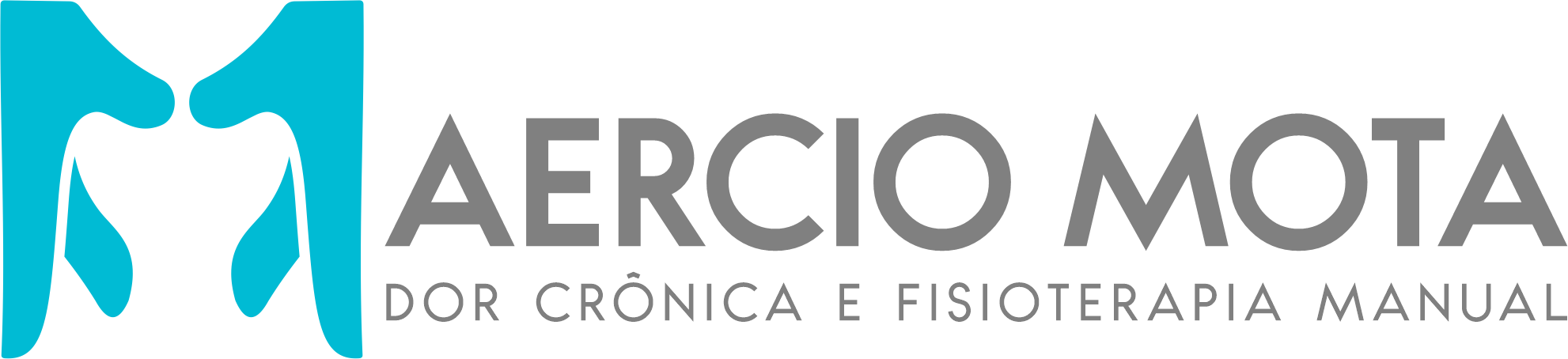 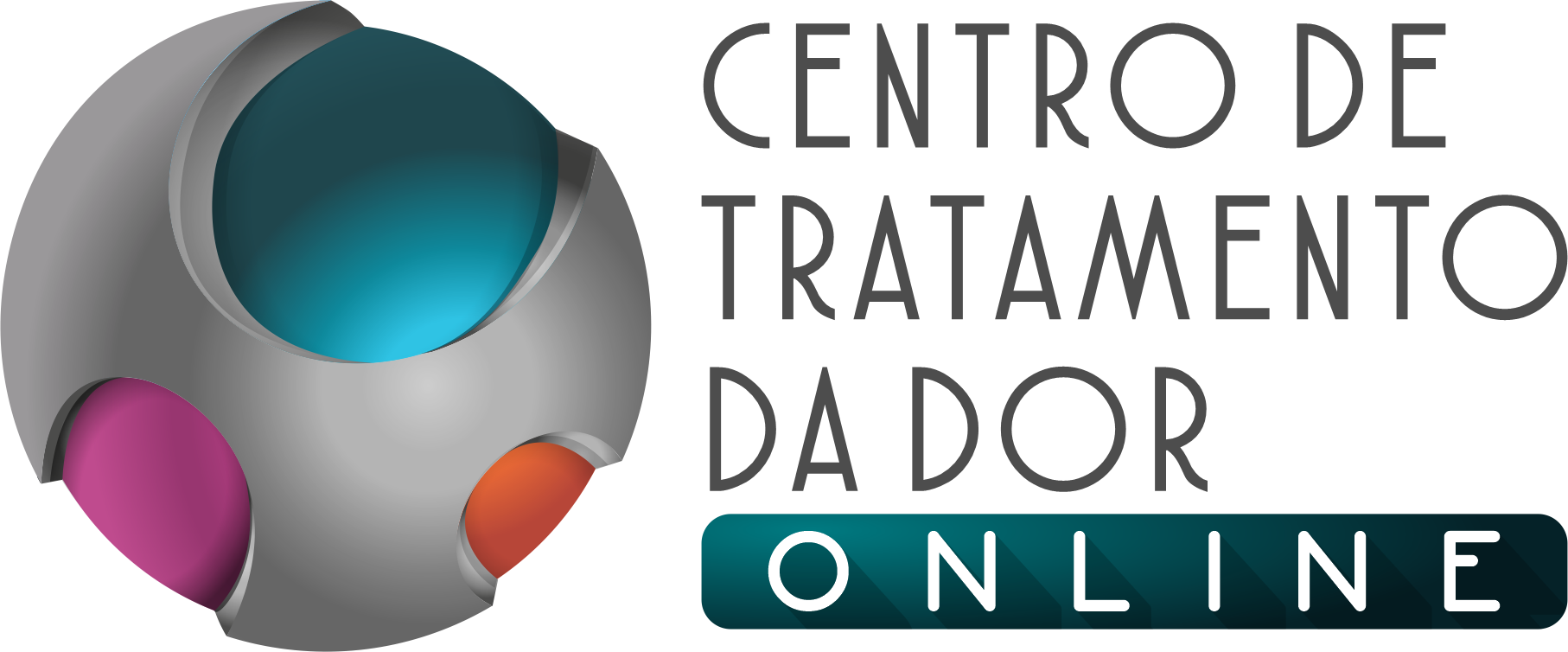 SNAGS PARA GANHO DE FLEXÃO
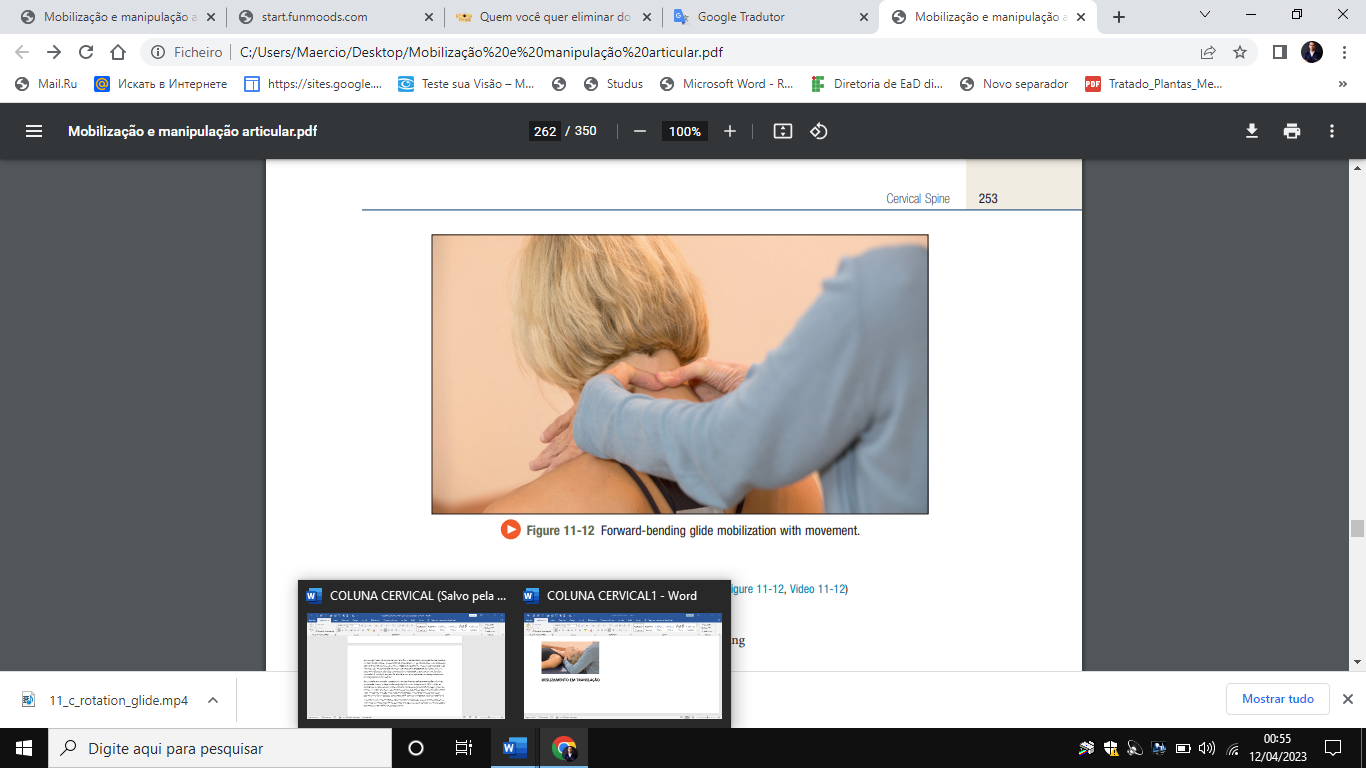 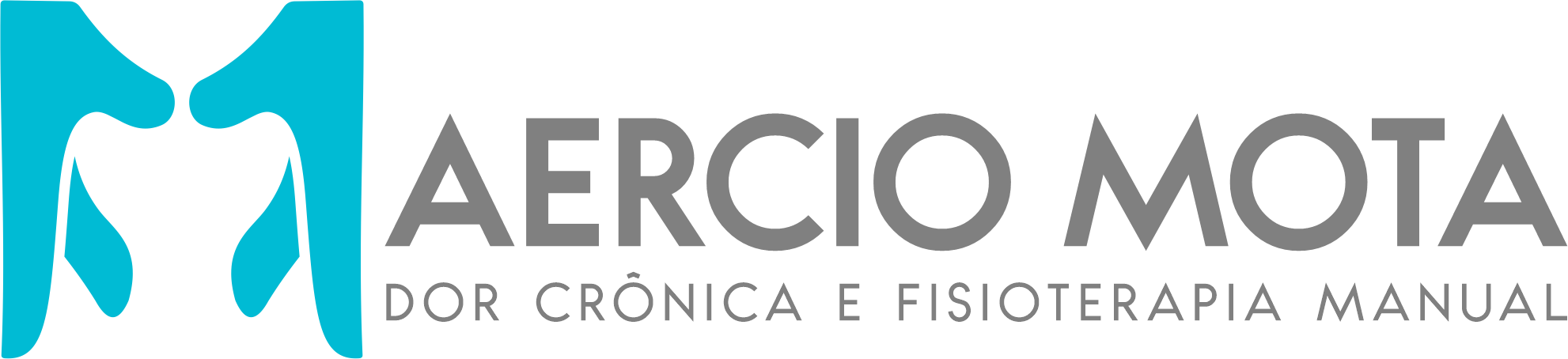 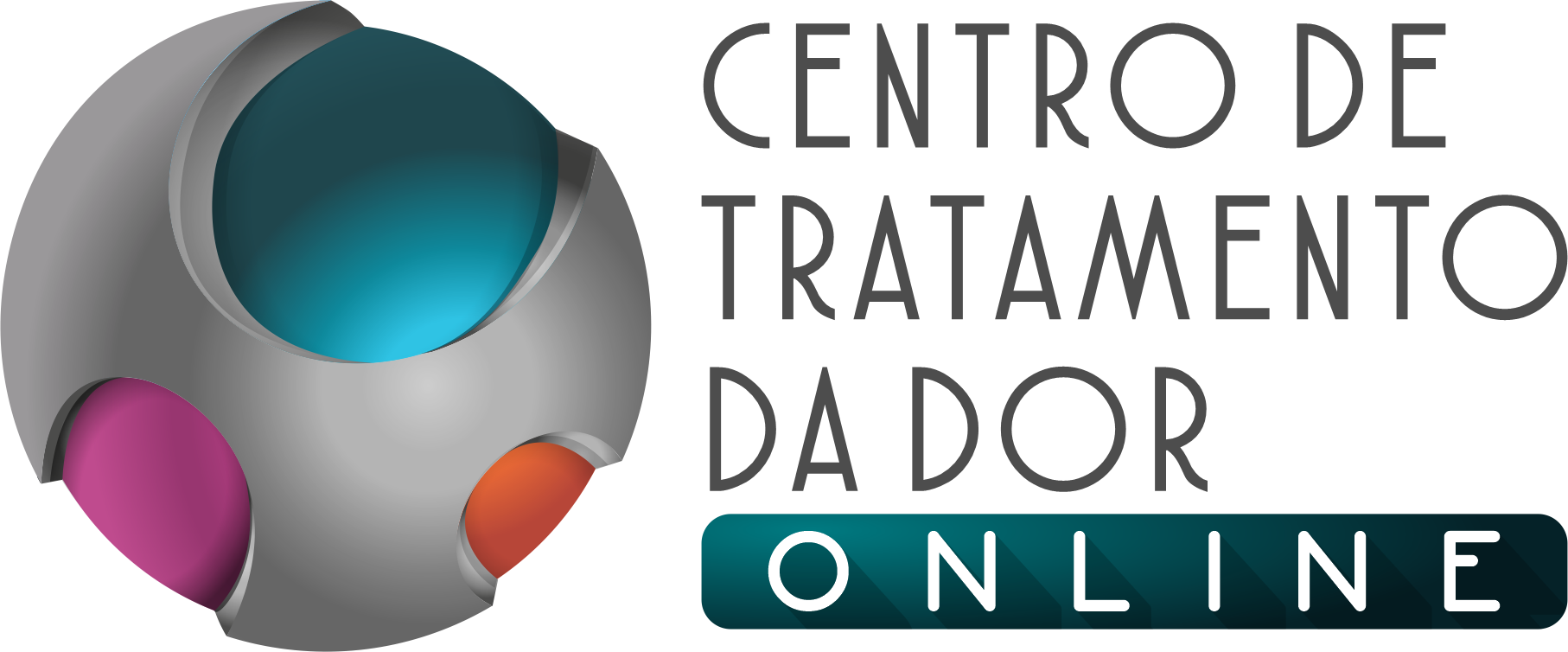 SNAGS PARA GANHO DE EXTENSÃO
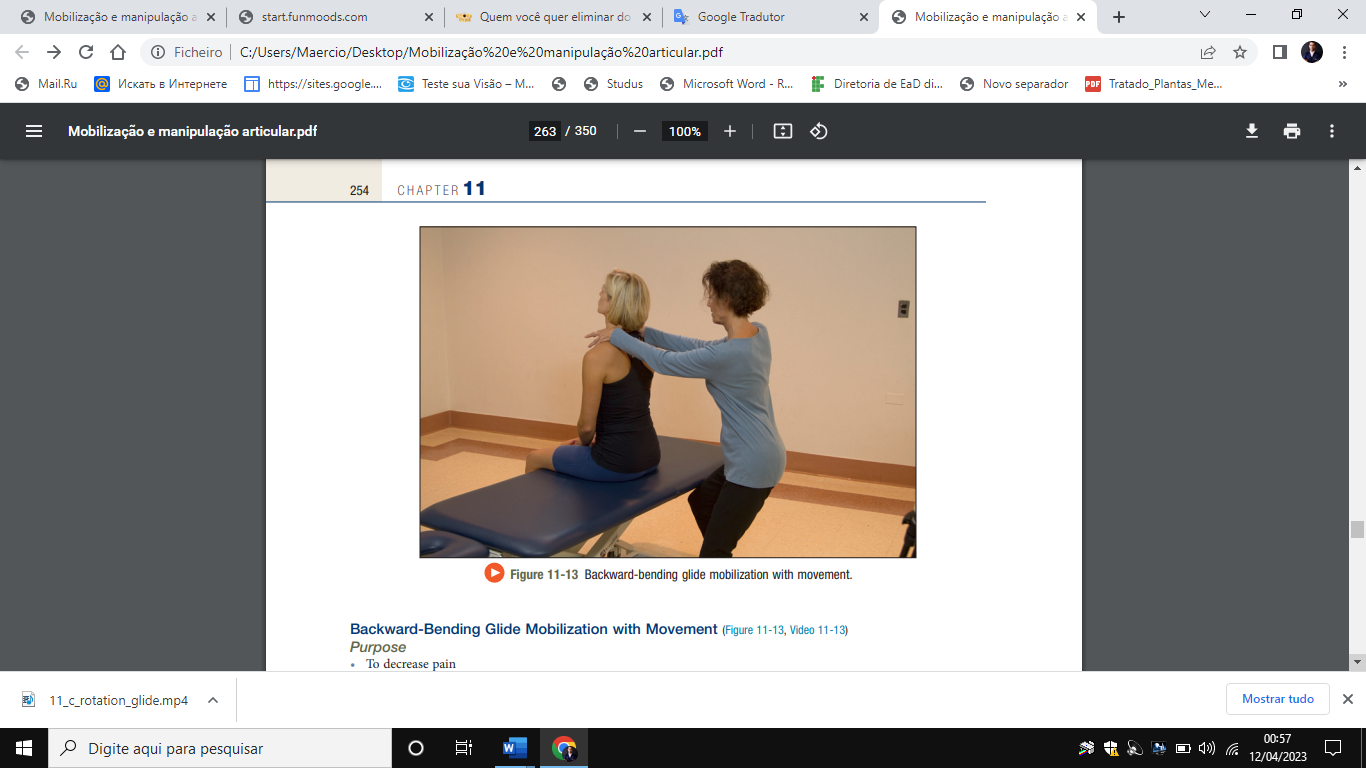 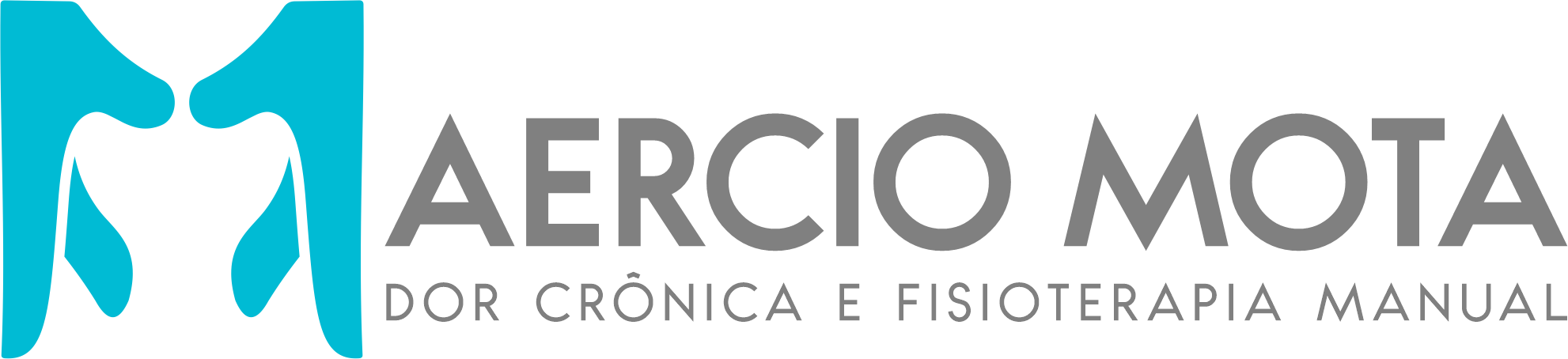 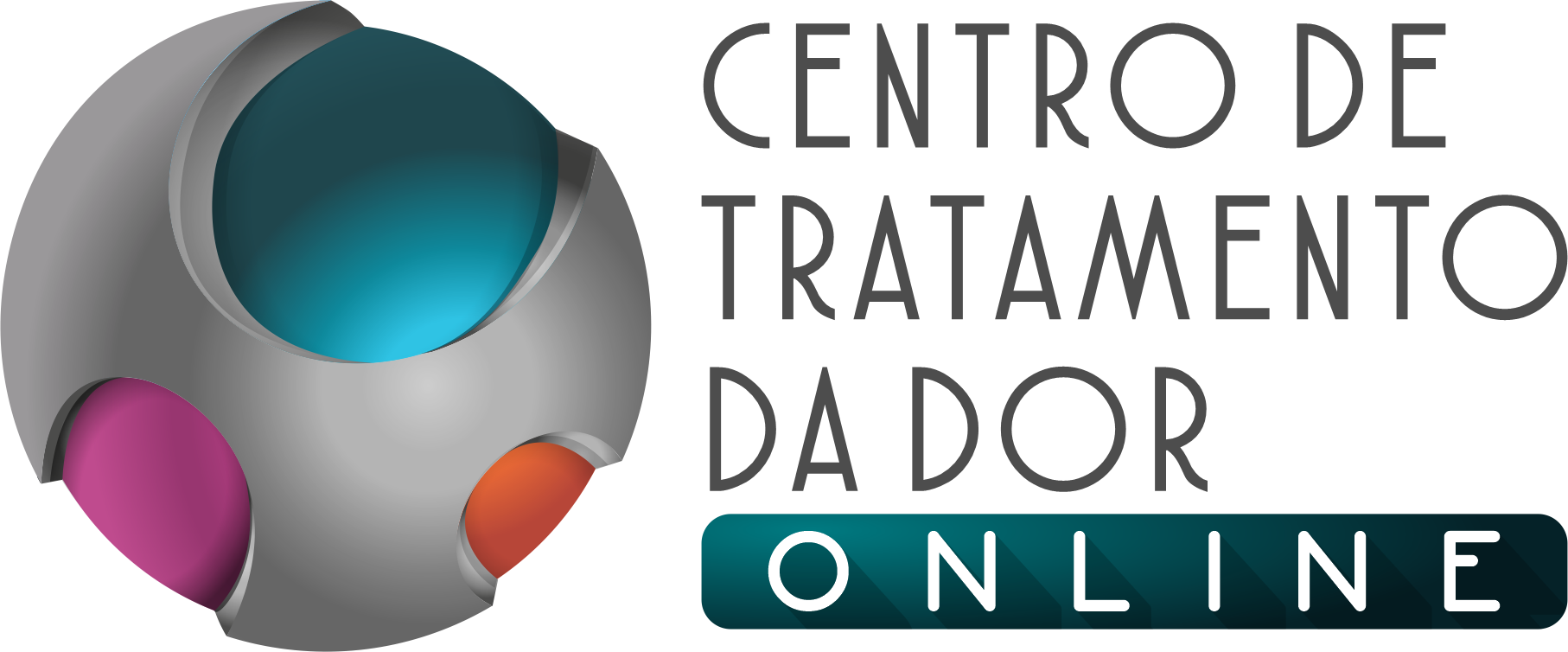 AUTO-SNAGS PARA GANHO DE EXTENSÃO
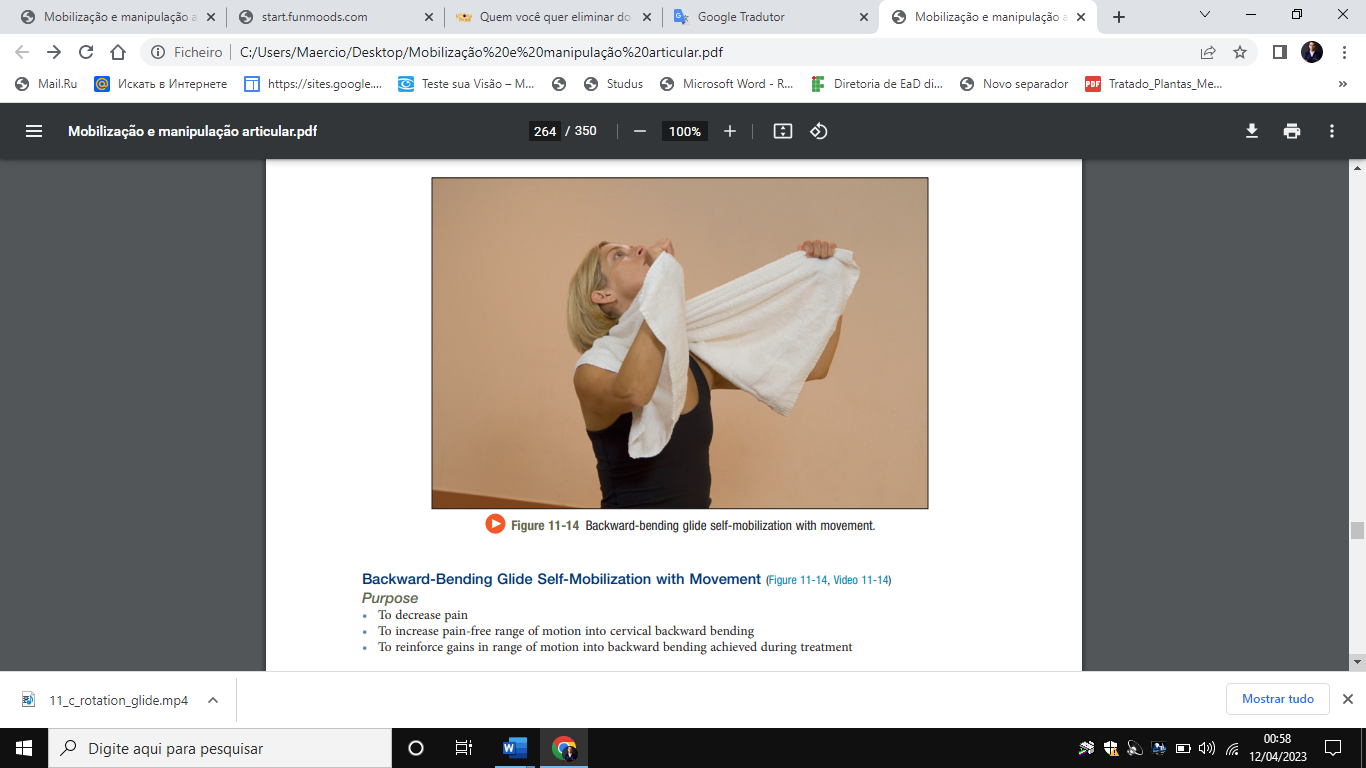 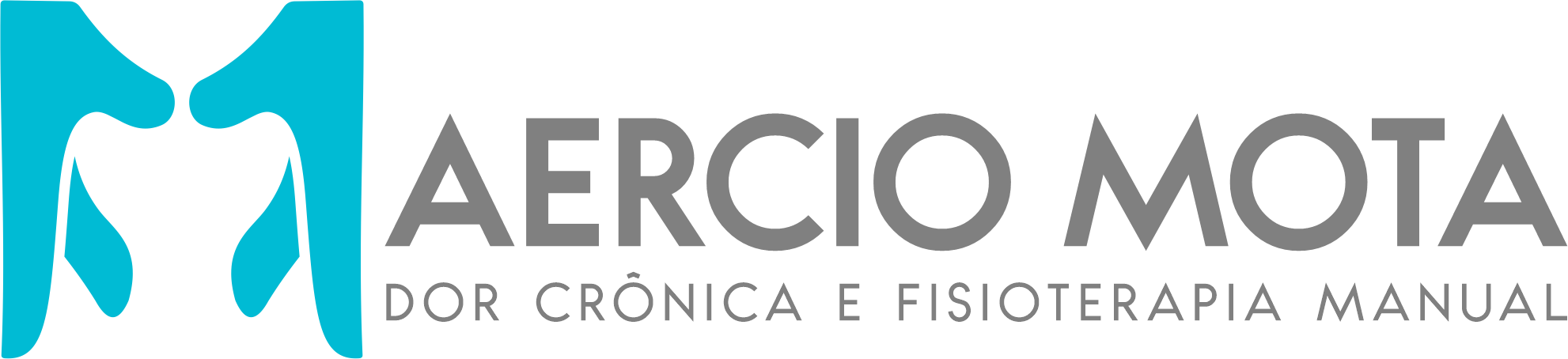 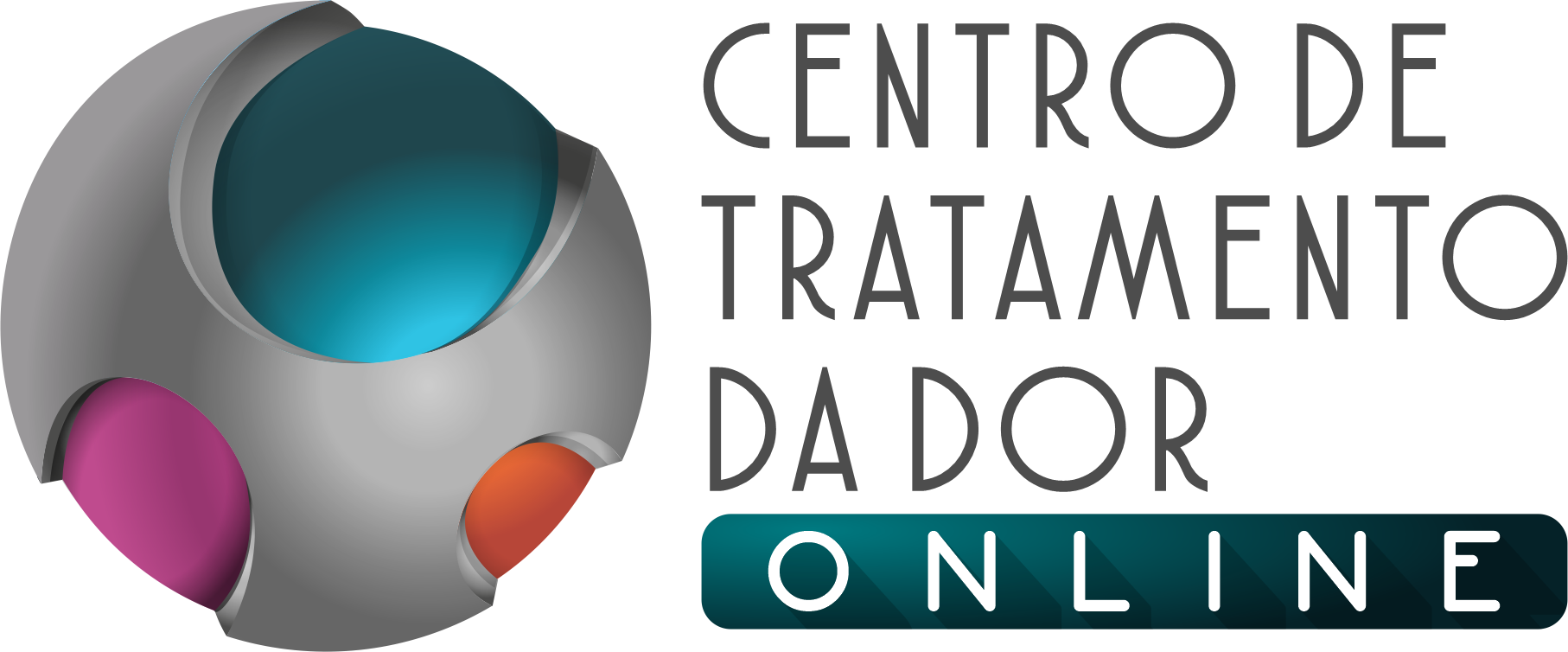 SNAGS PARA GANHO DE ROTAÇÃO
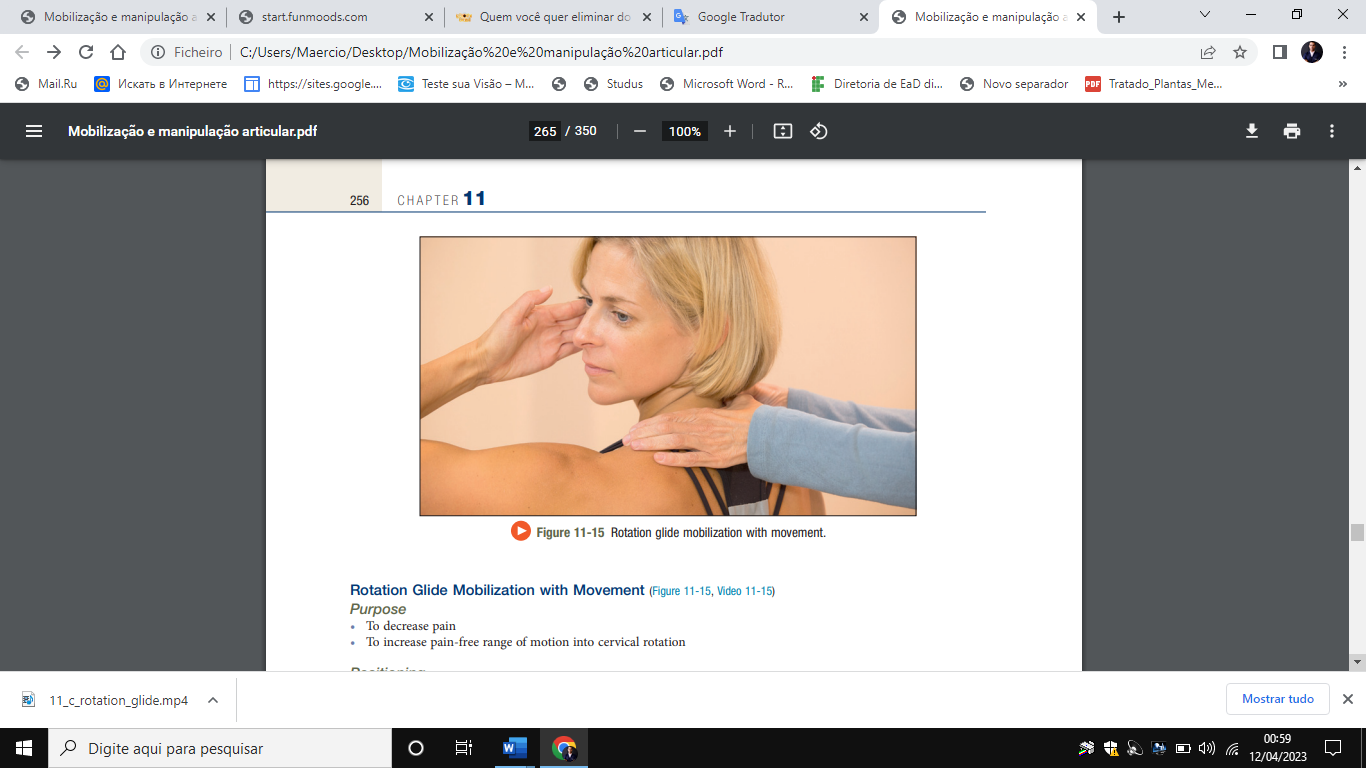 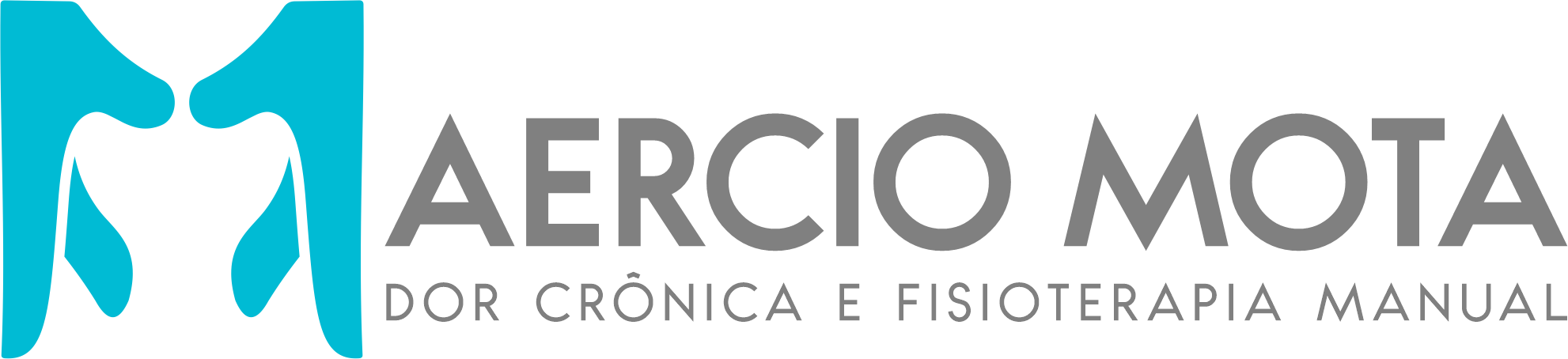 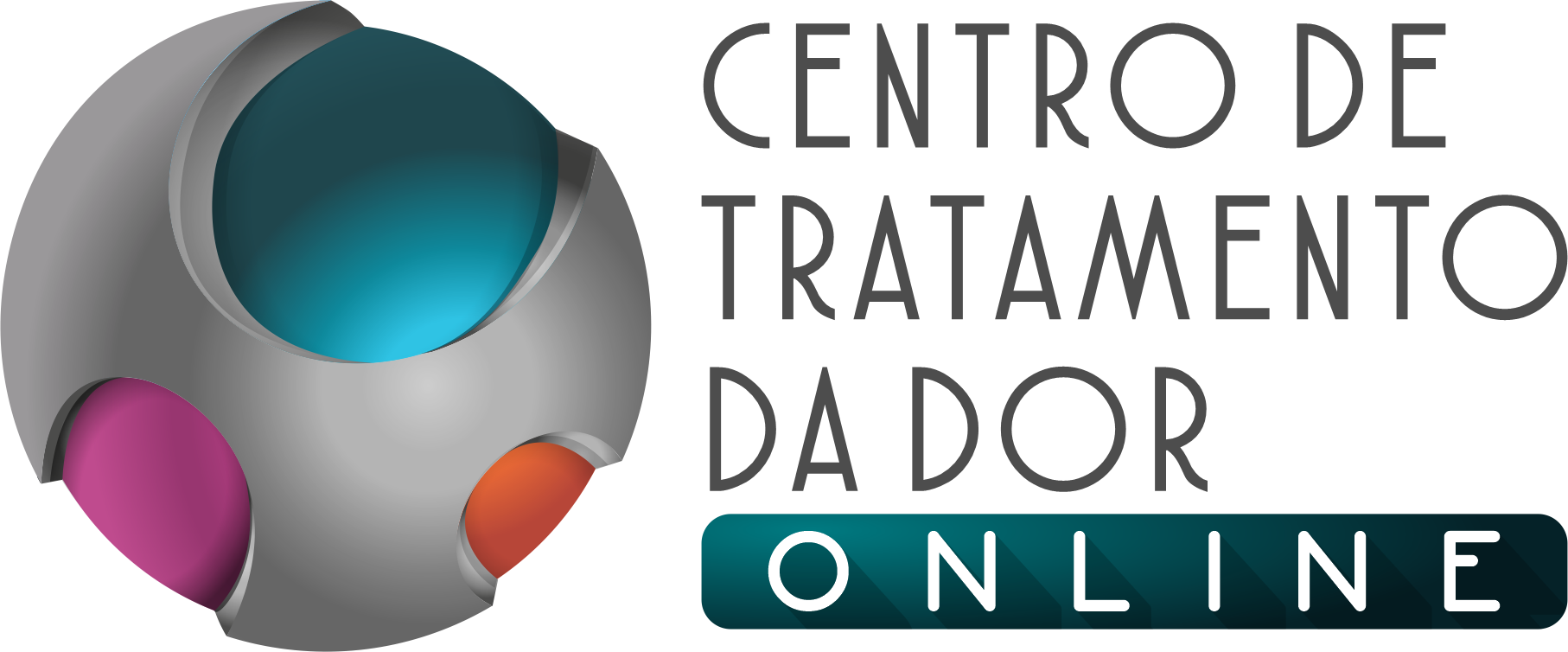 AUTO-SNAGS PARA GANHO DE ROTAÇÃO
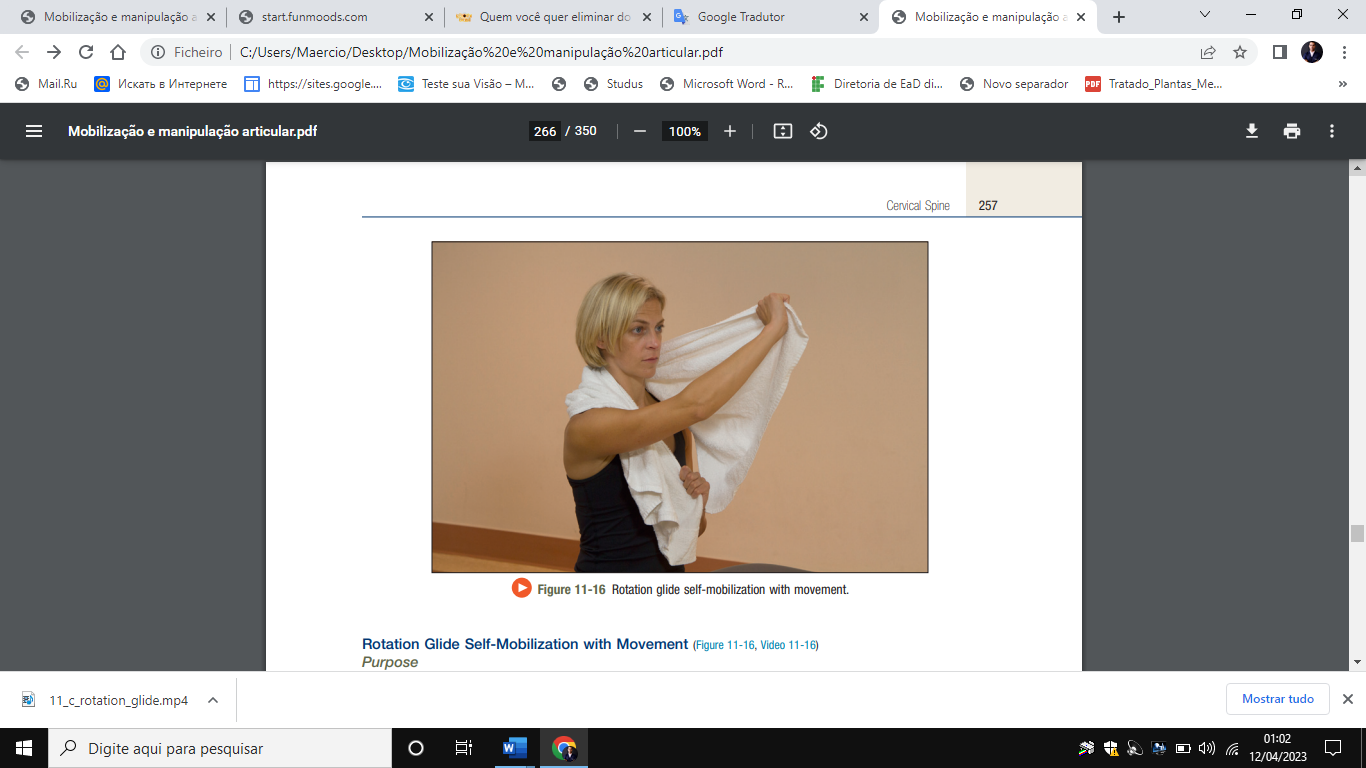 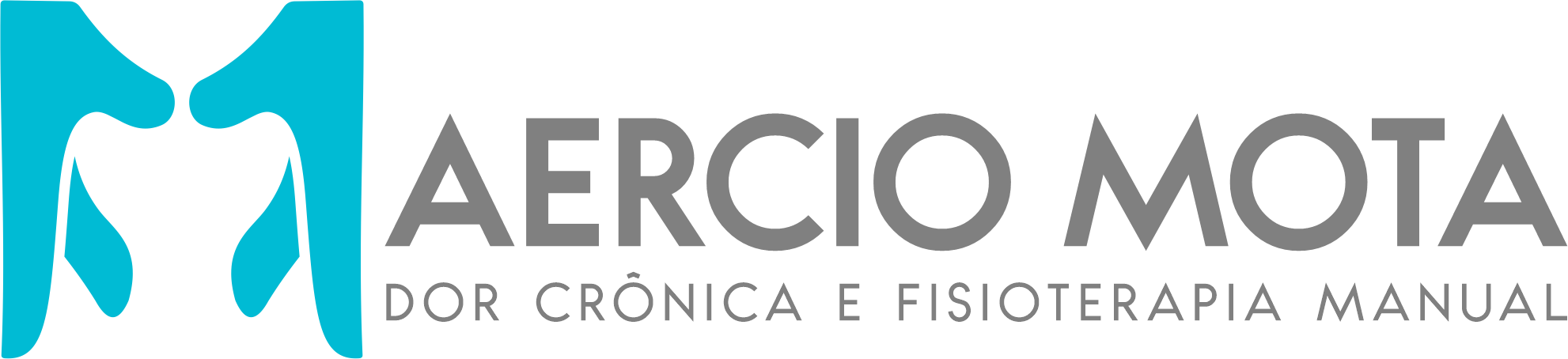 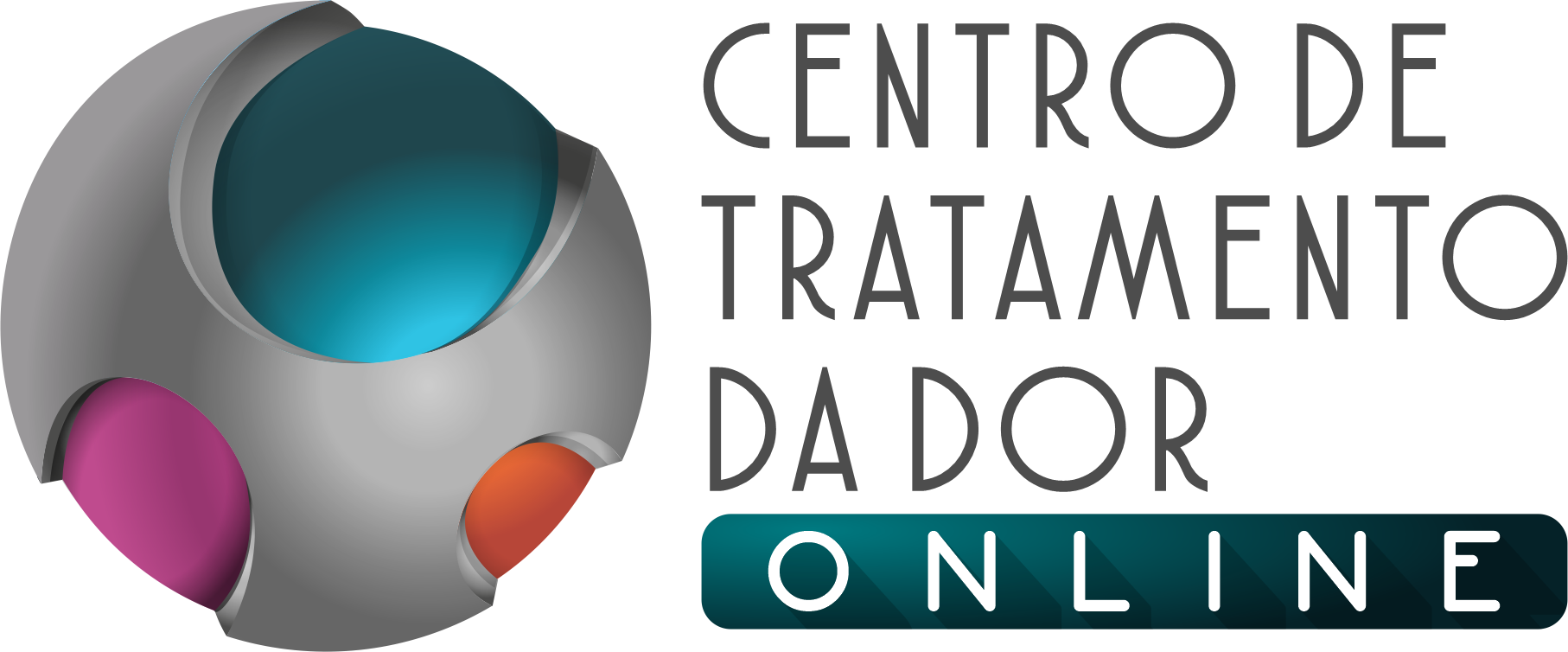 SNAGS PARA GANHO DE INCLINAÇÃO
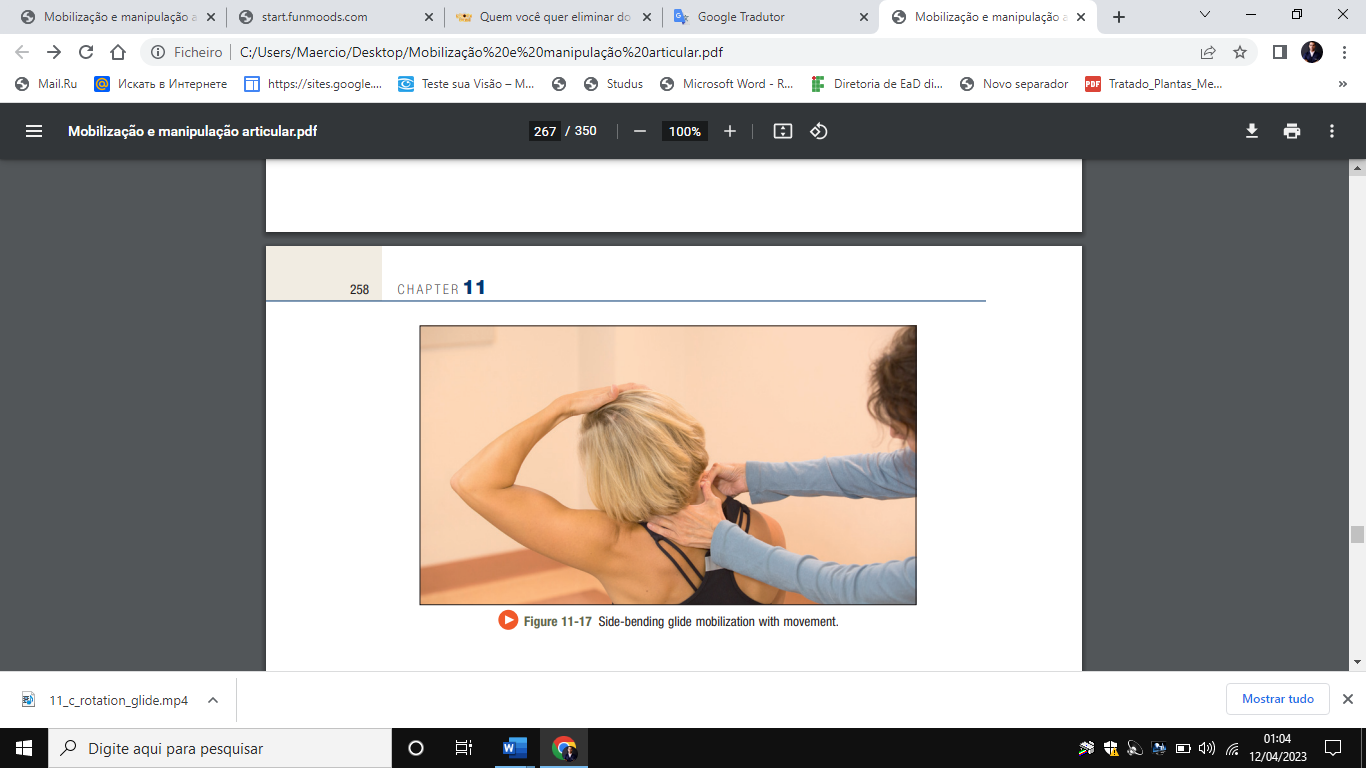 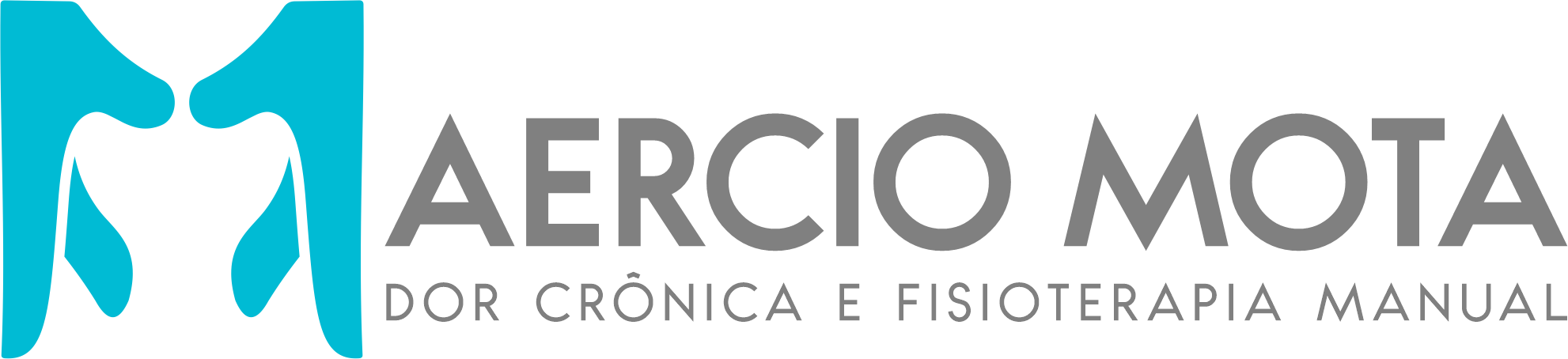 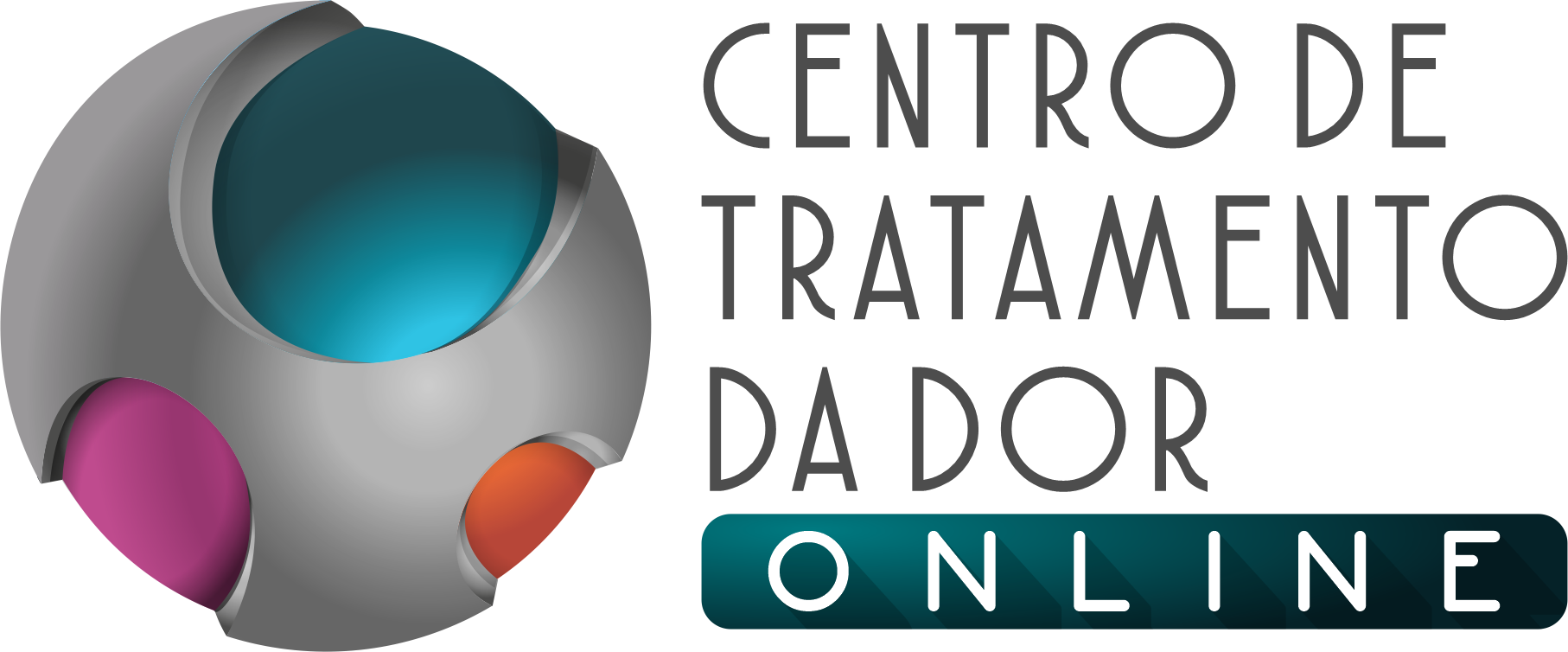 PÉ
FUNDAMENTOS
ARTICULAÇÃO MEDIOTÁRSICA – ARTICULAÇÃO DE CHOPART
ARTICULAÇÃO TARSOMETATARSAL – ARTICULAÇÃO DE LISFRANC
ARTICULAÇÃO METATARSOFALANGEANA (I A V)
ARTICULAÇÃO INTERFALAGEANA (I A V)
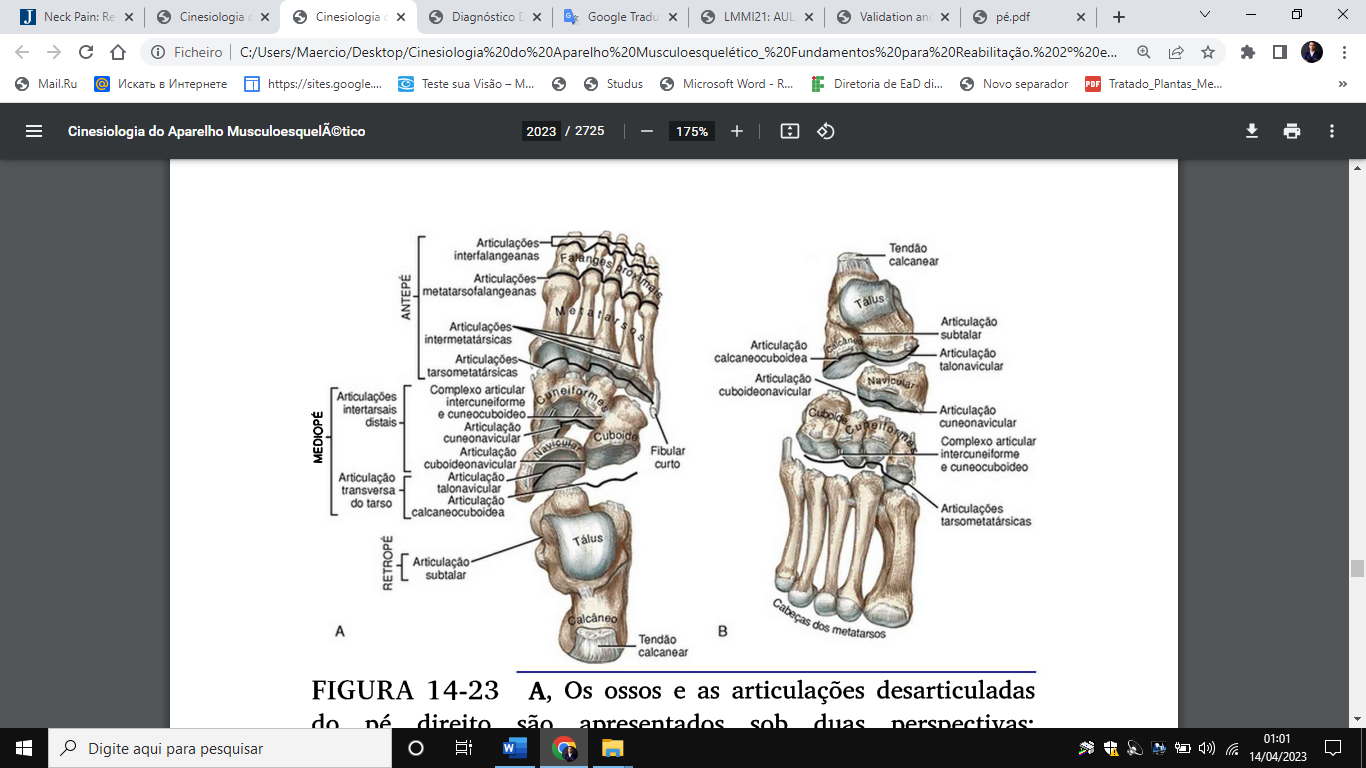 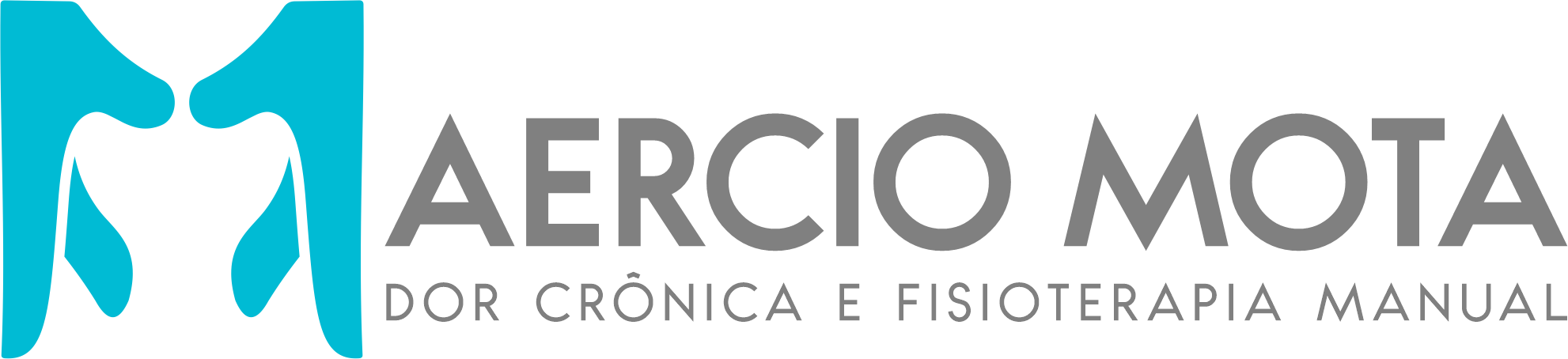 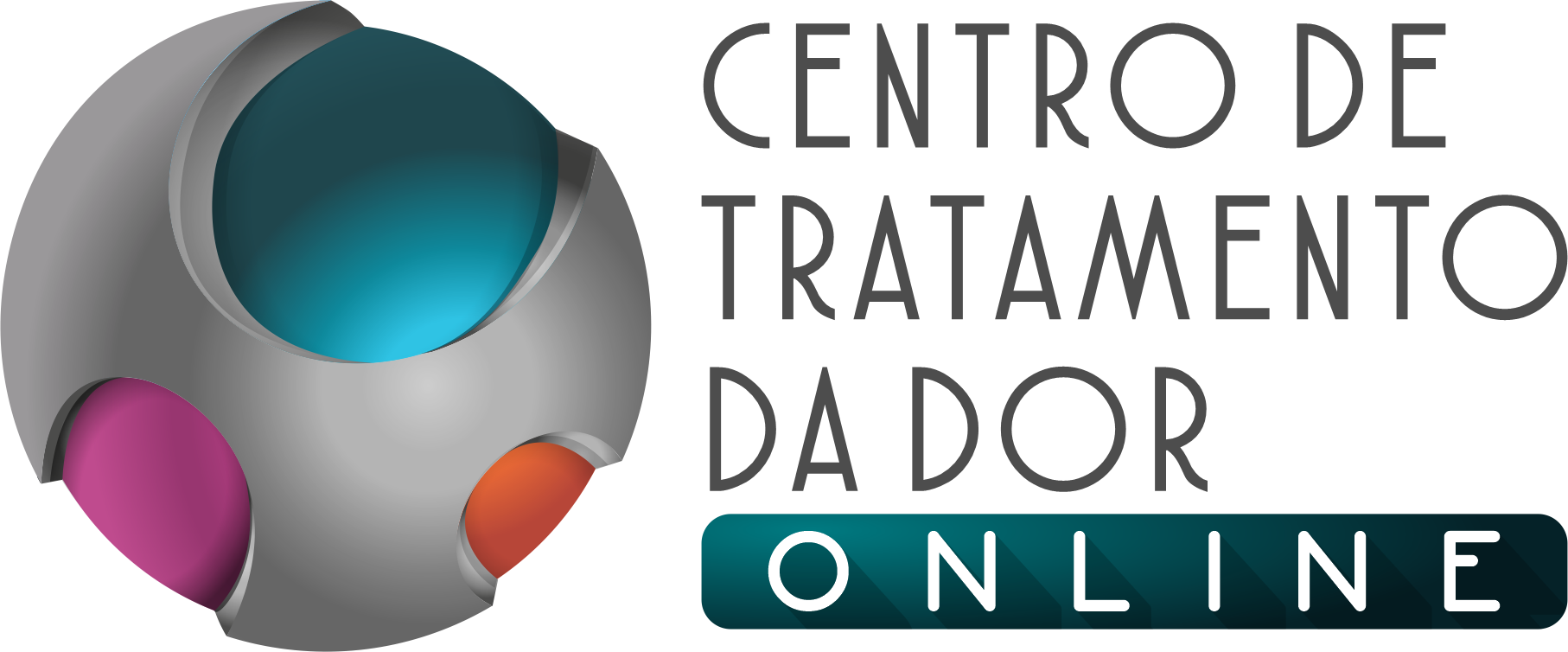 ARCO LONGITUDINAL MEDIAL
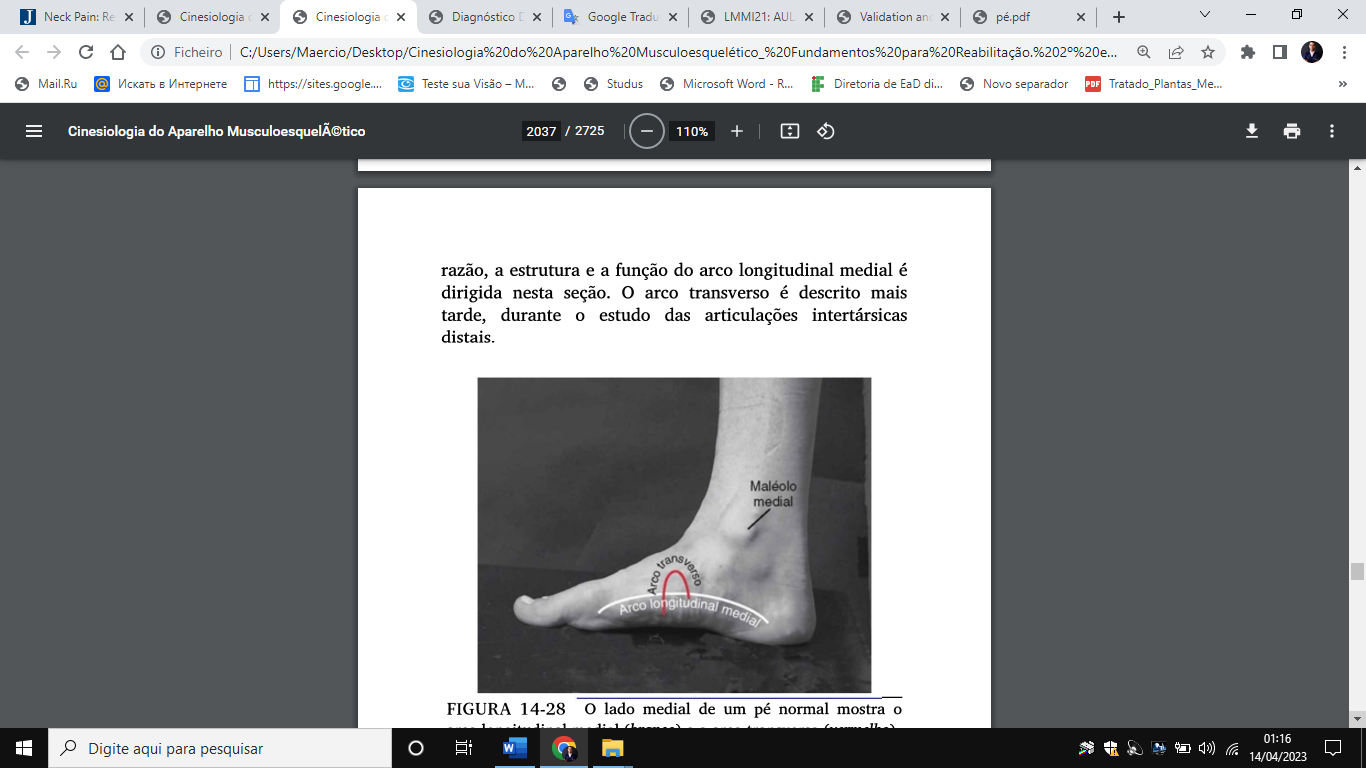 ARTICULAÇÃO TALONAVICULAR
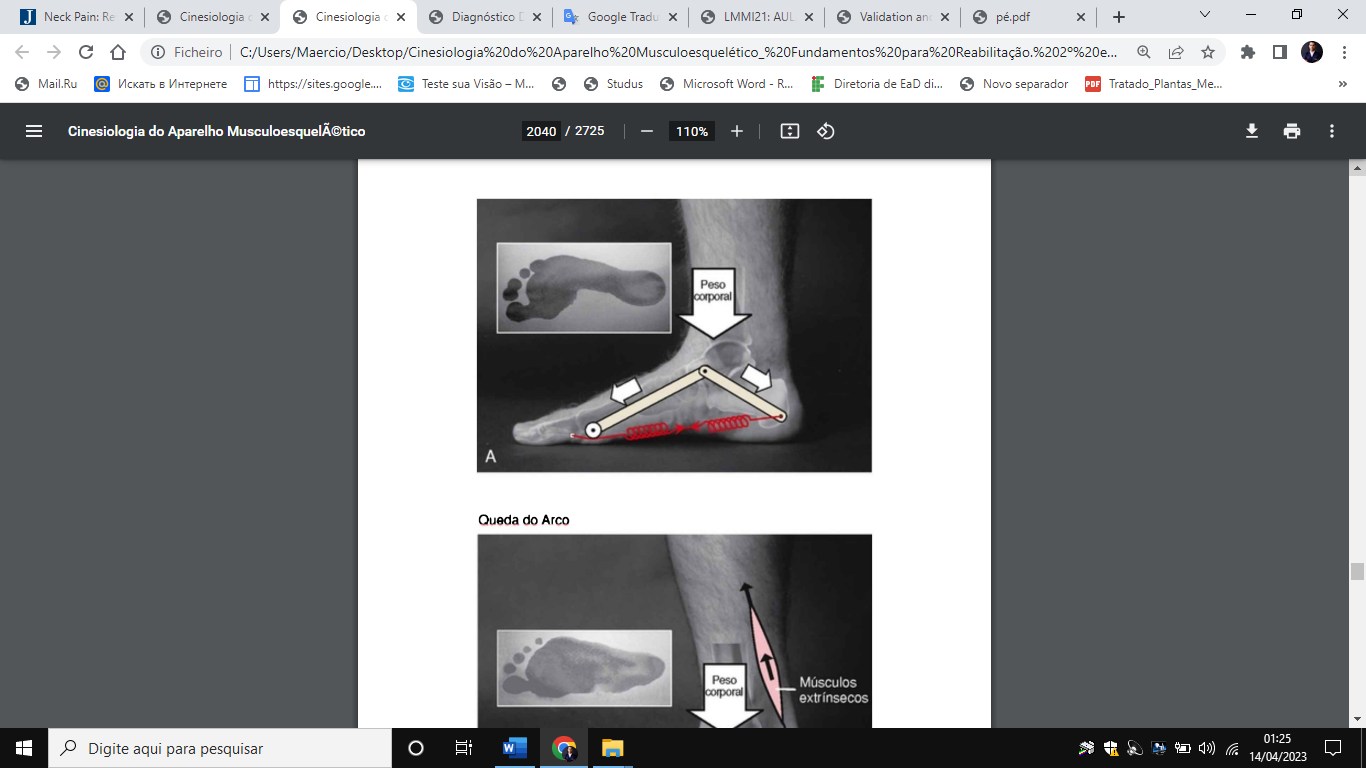 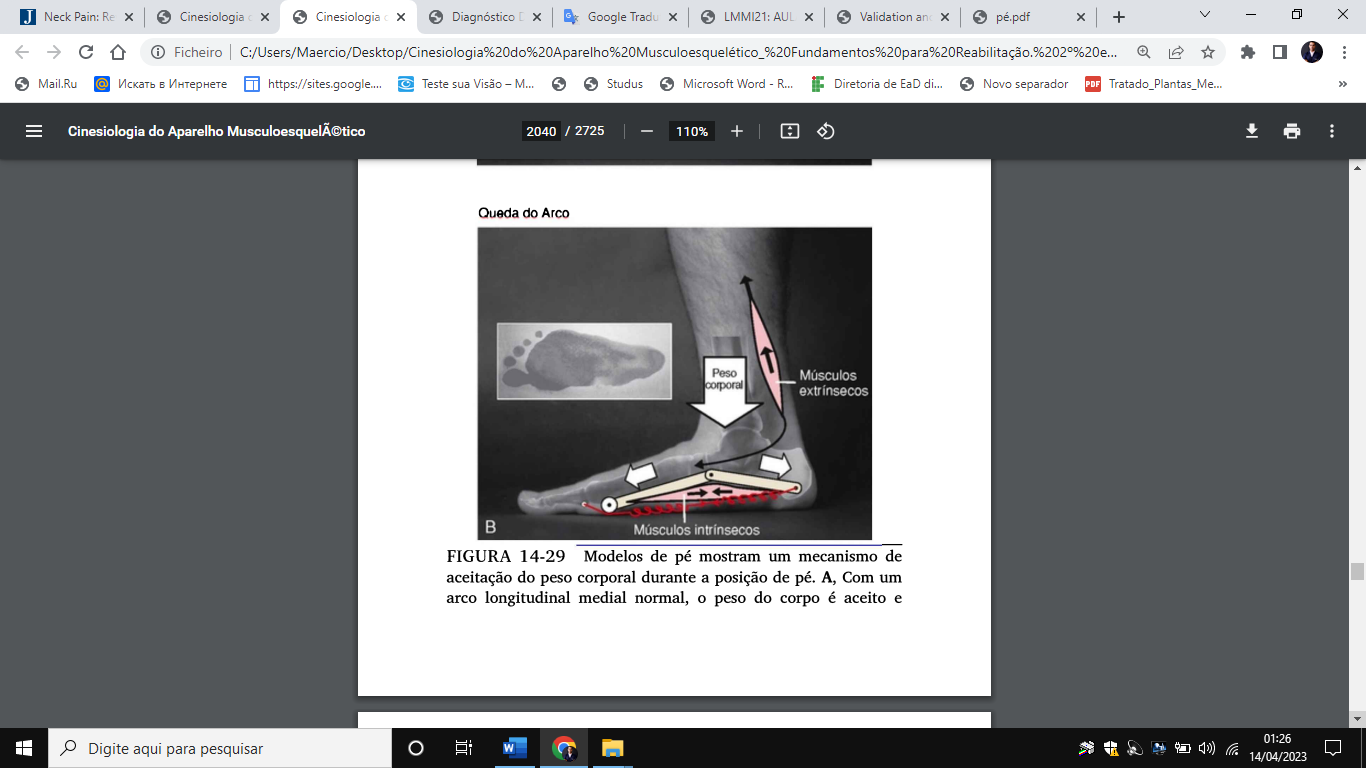 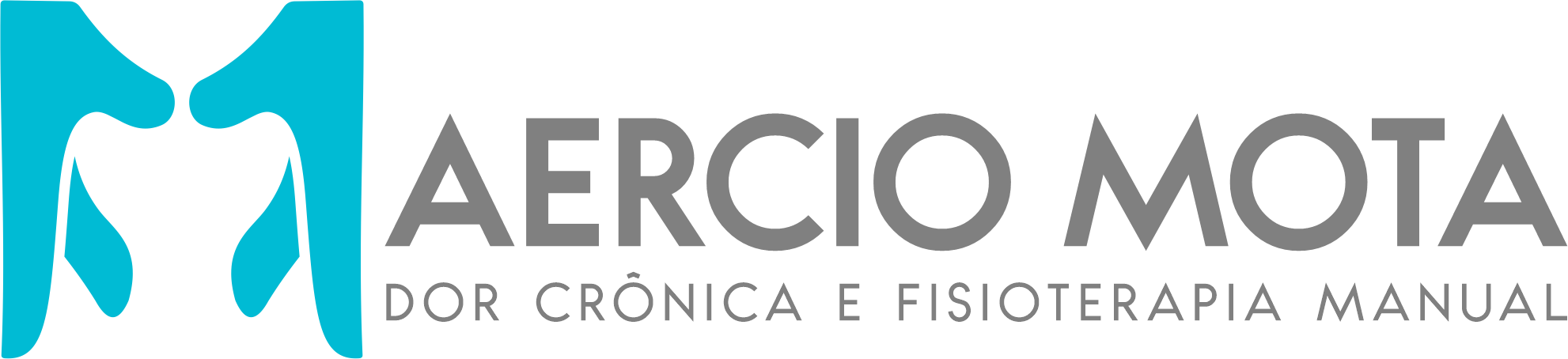 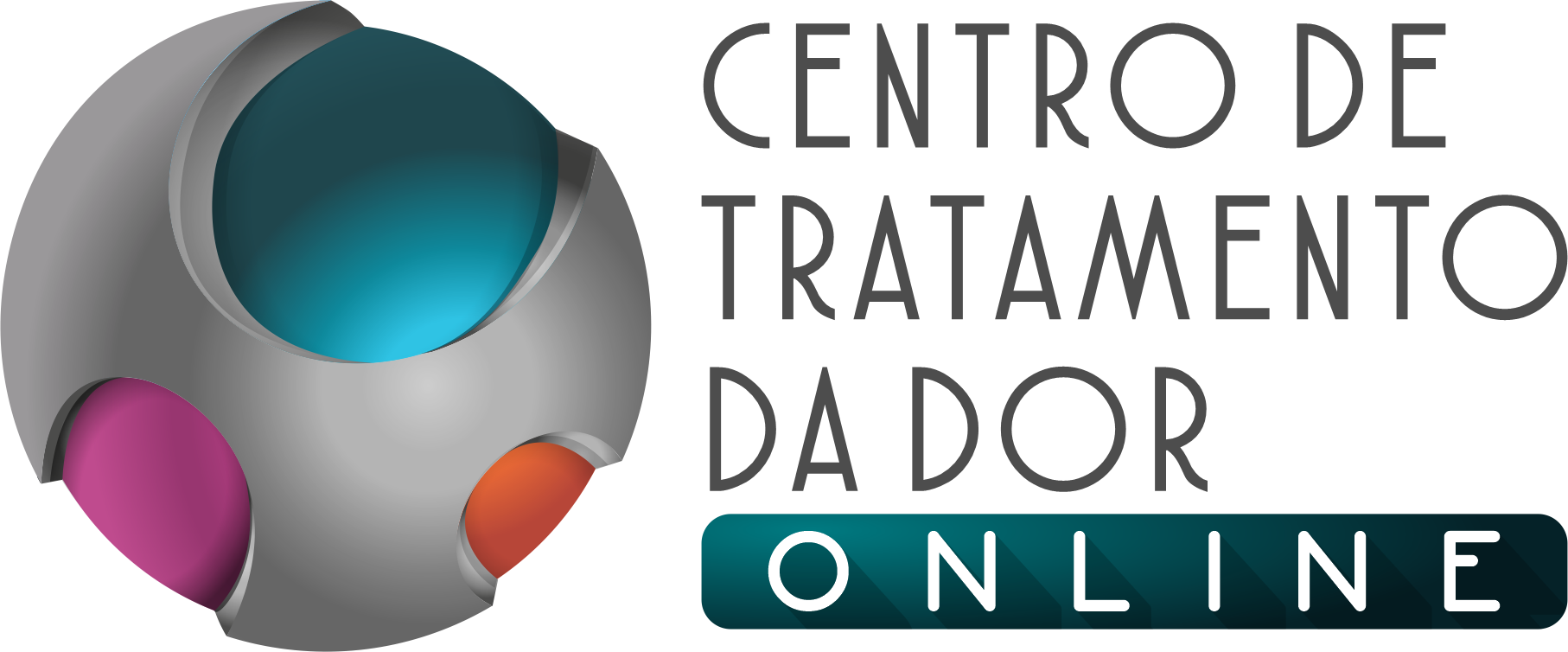 MECANISMO LESIONAL ASCENDENTE
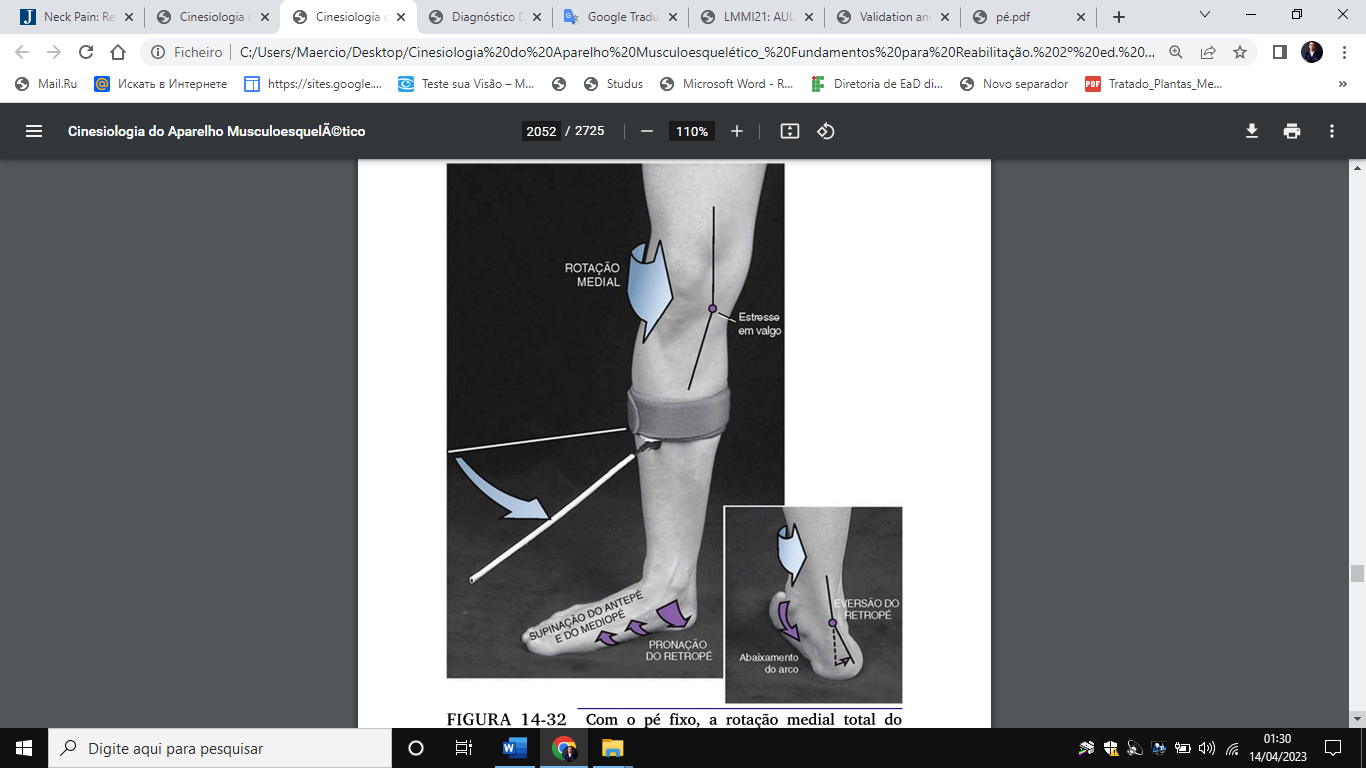 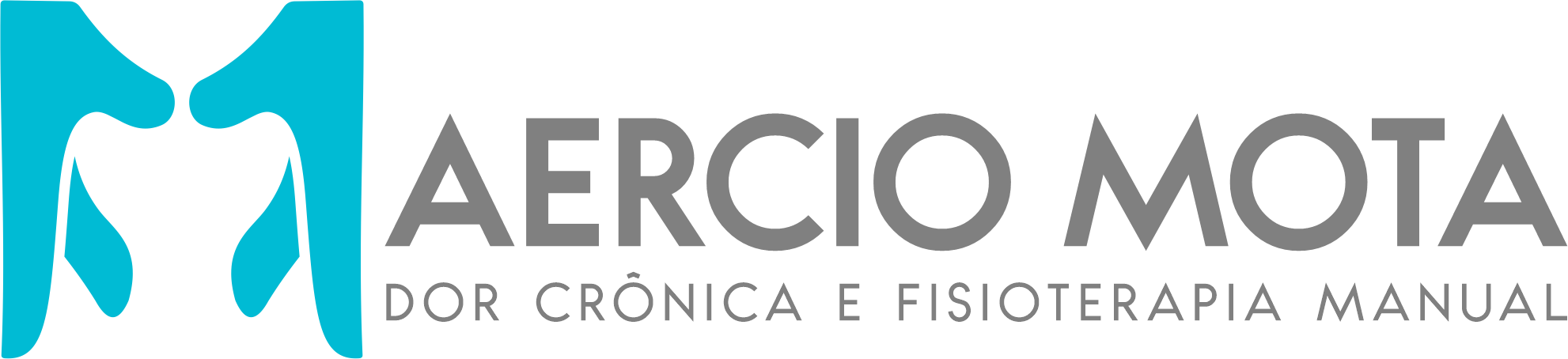 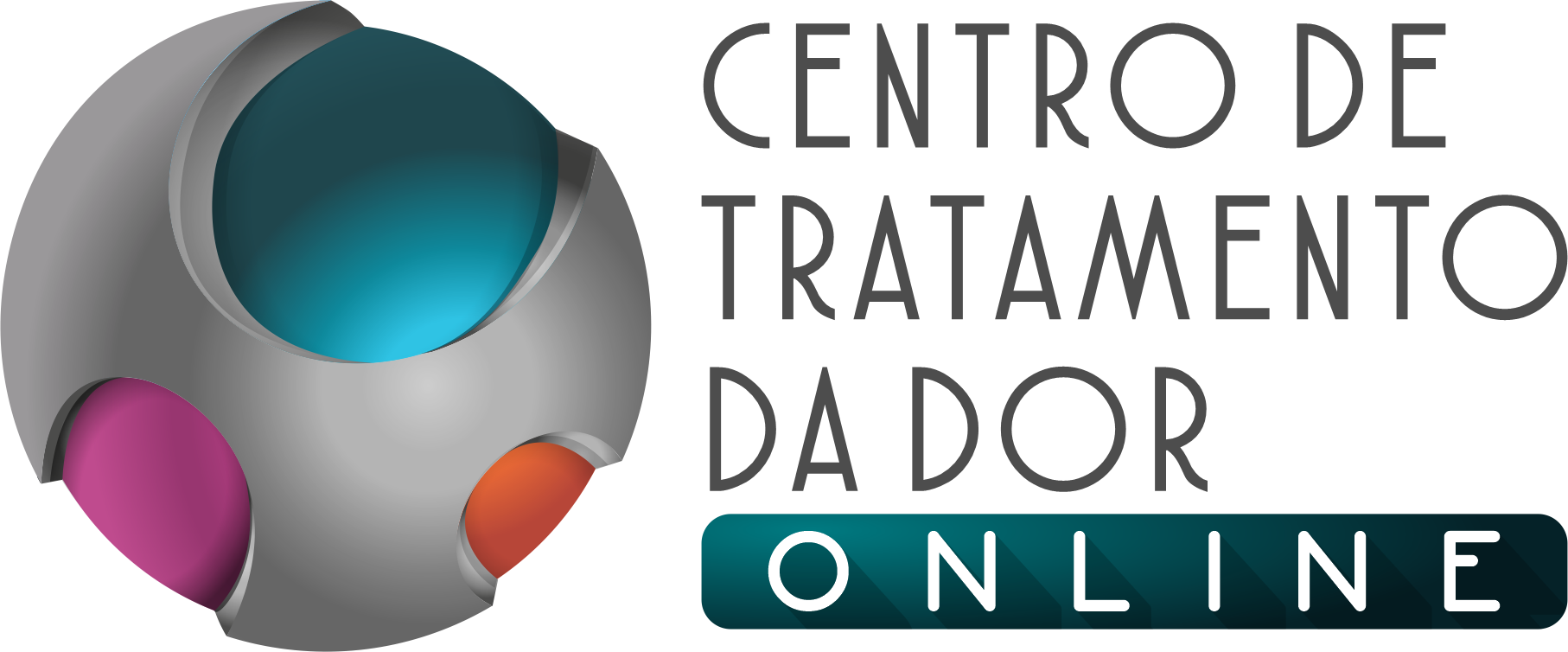 AVALIAÇÃO
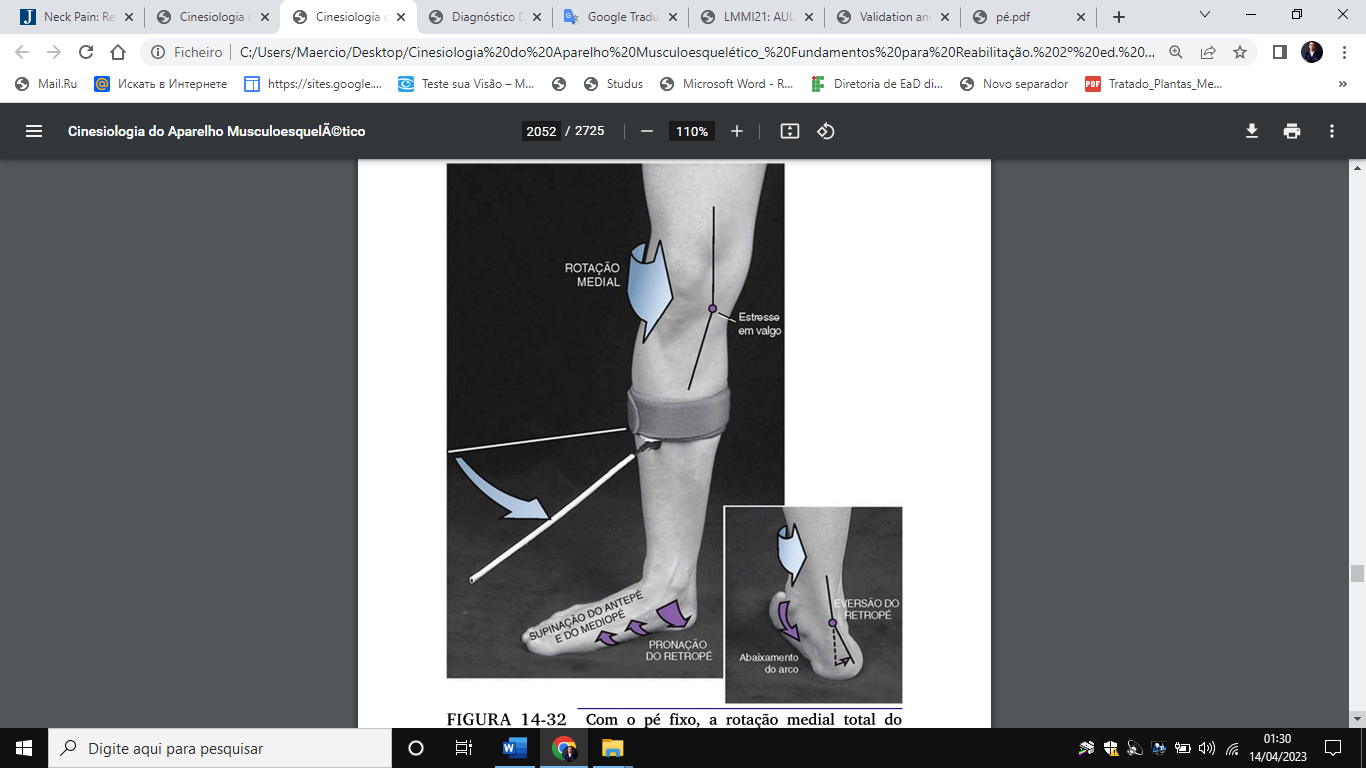 ESTÁTICA 

DINÂMICA

JOINT PLAY
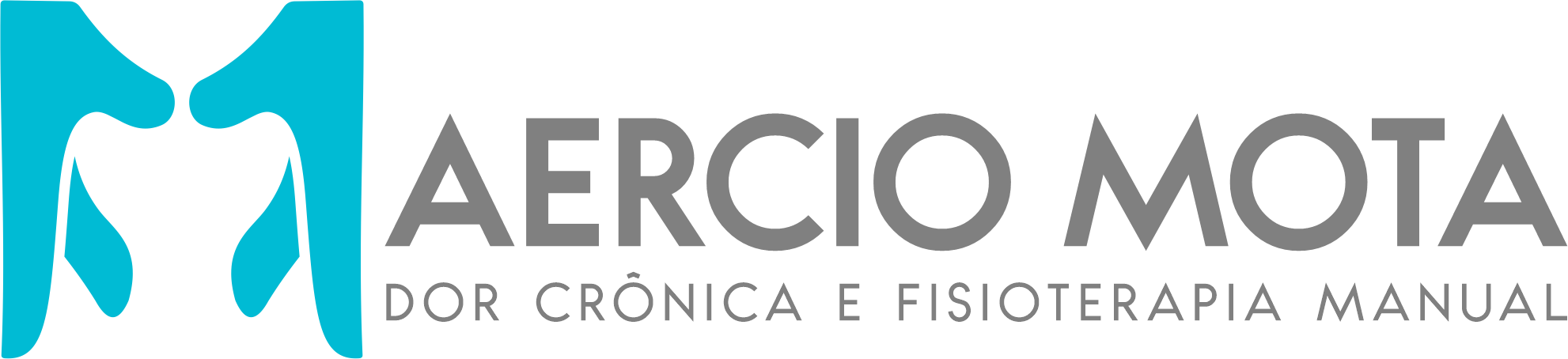 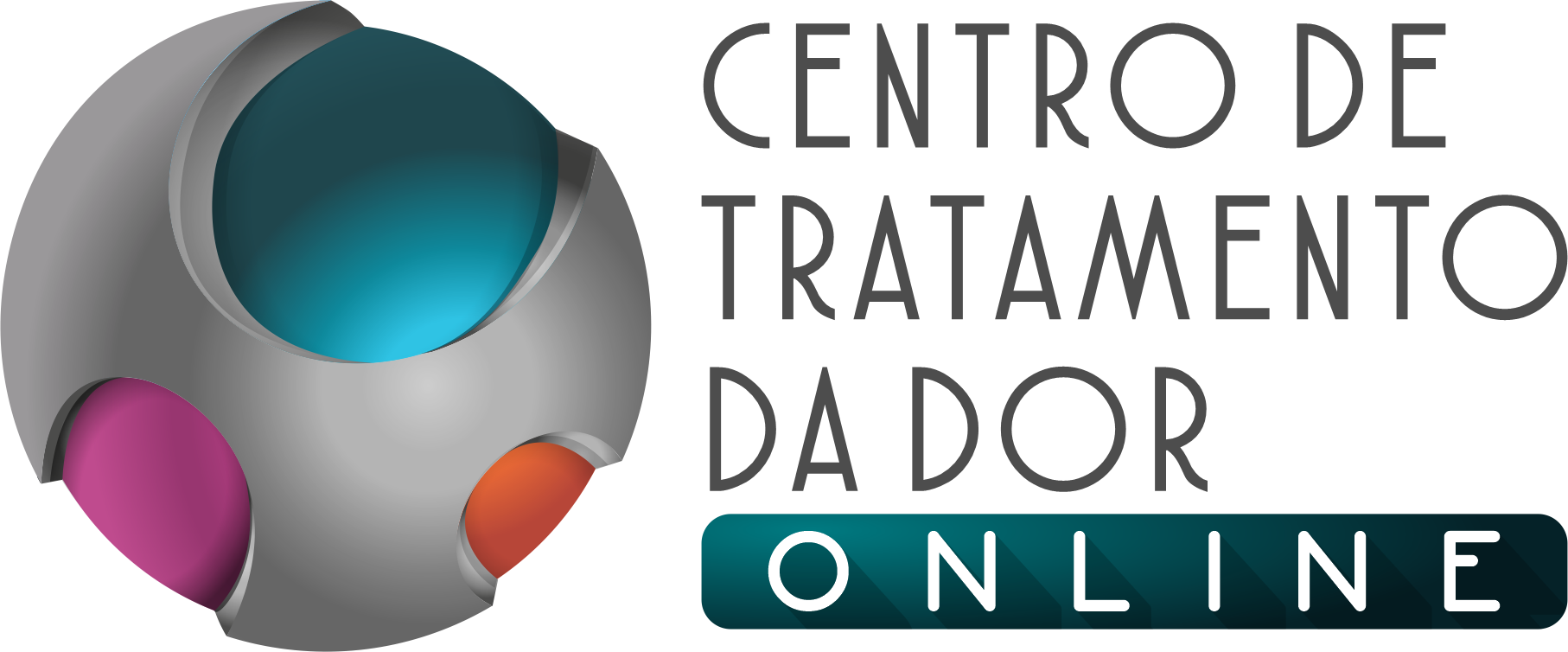 LIBERAÇÃO MIOFASCIAL DOS MÚSCULOS PLANTARES
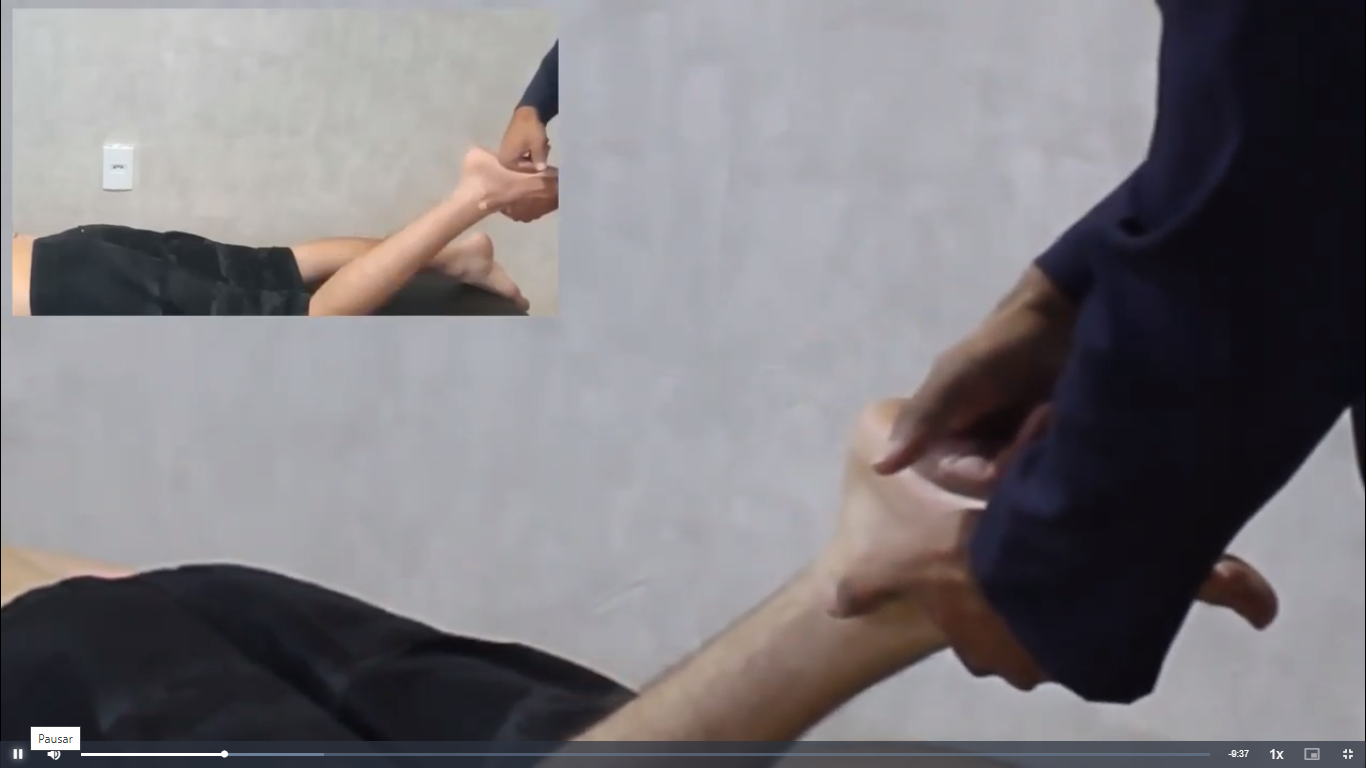 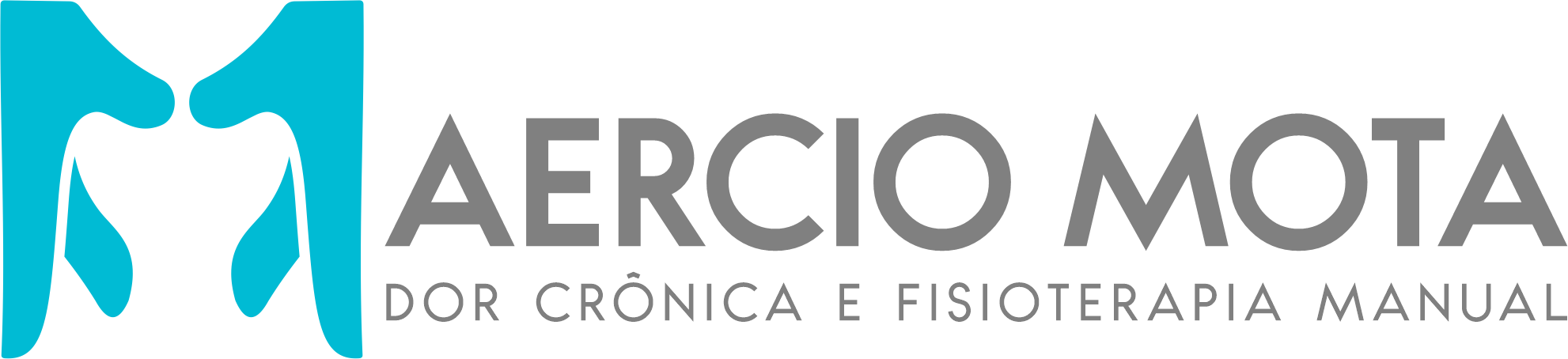 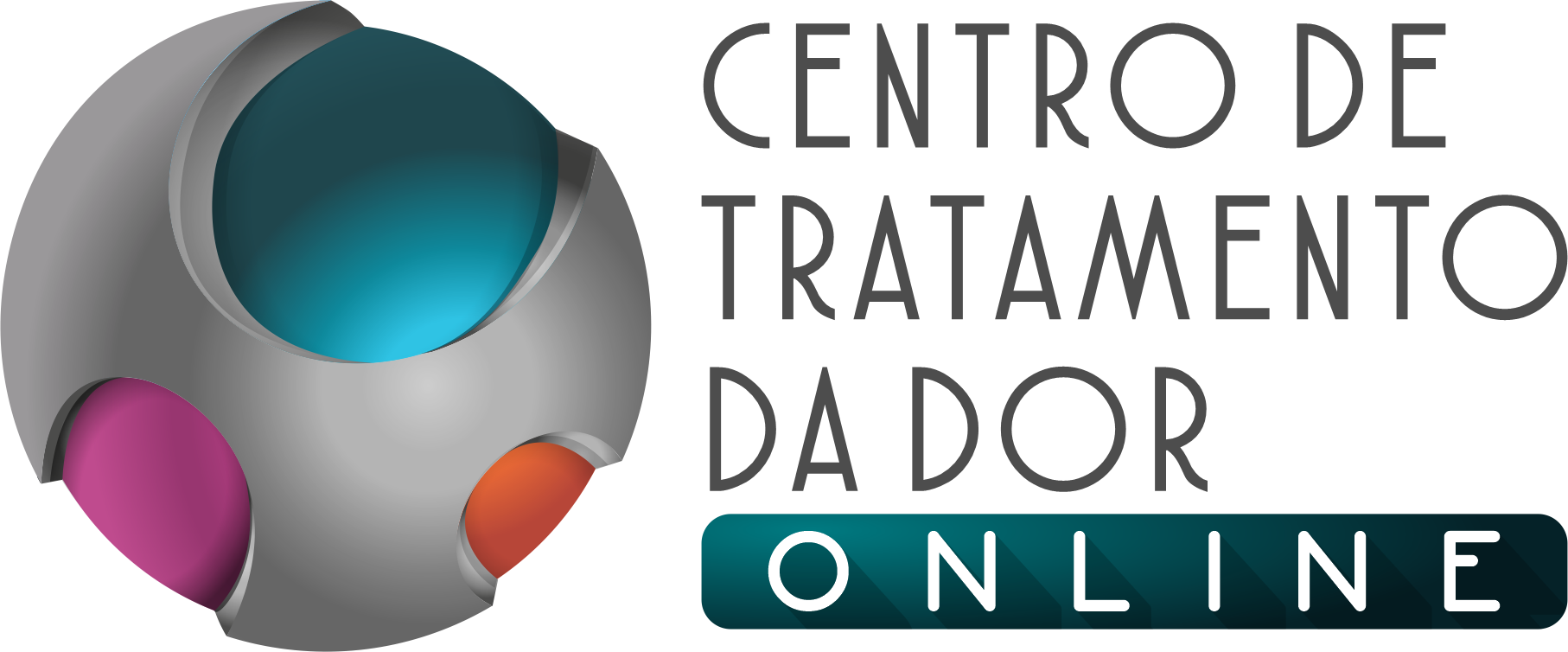 LIBERAÇÃO MIOFASCIAL DE EXTENSORES DOS DEDOS
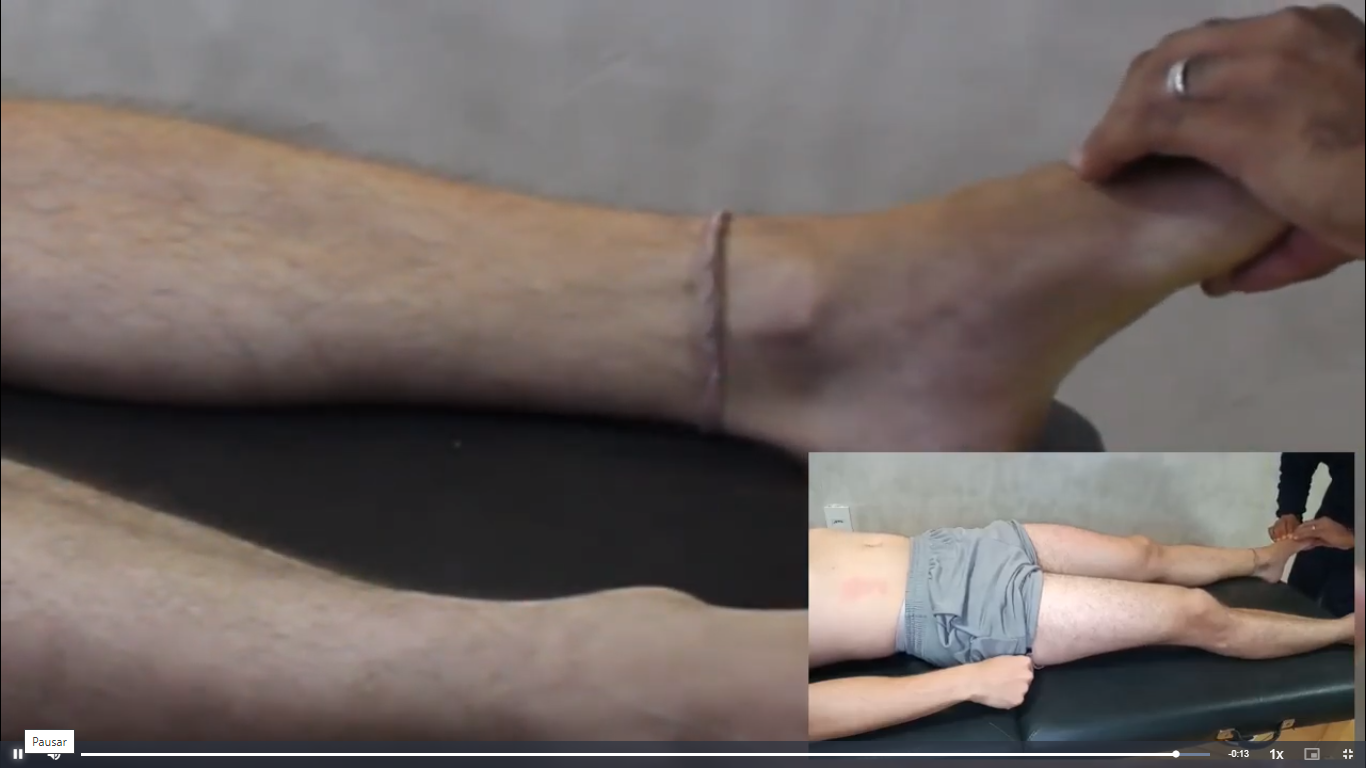 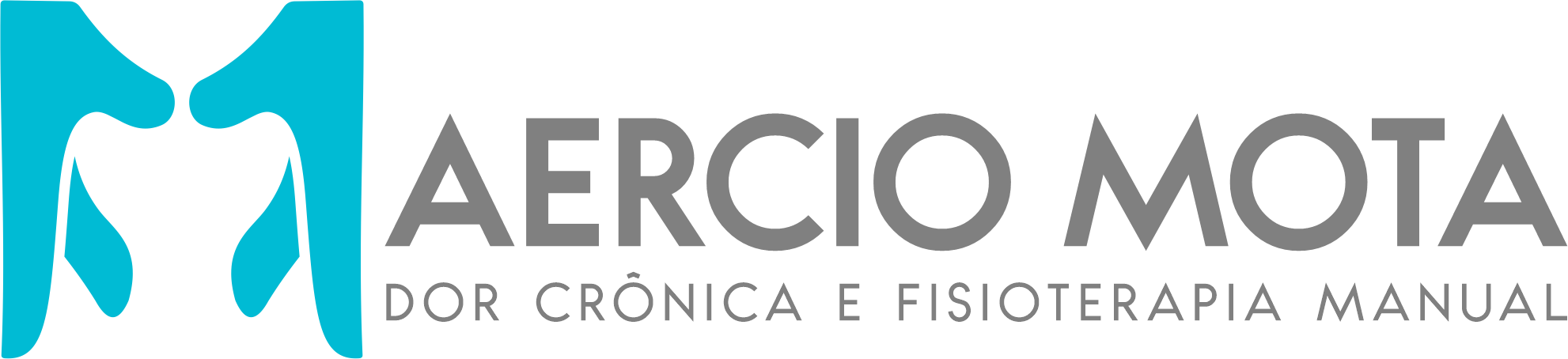 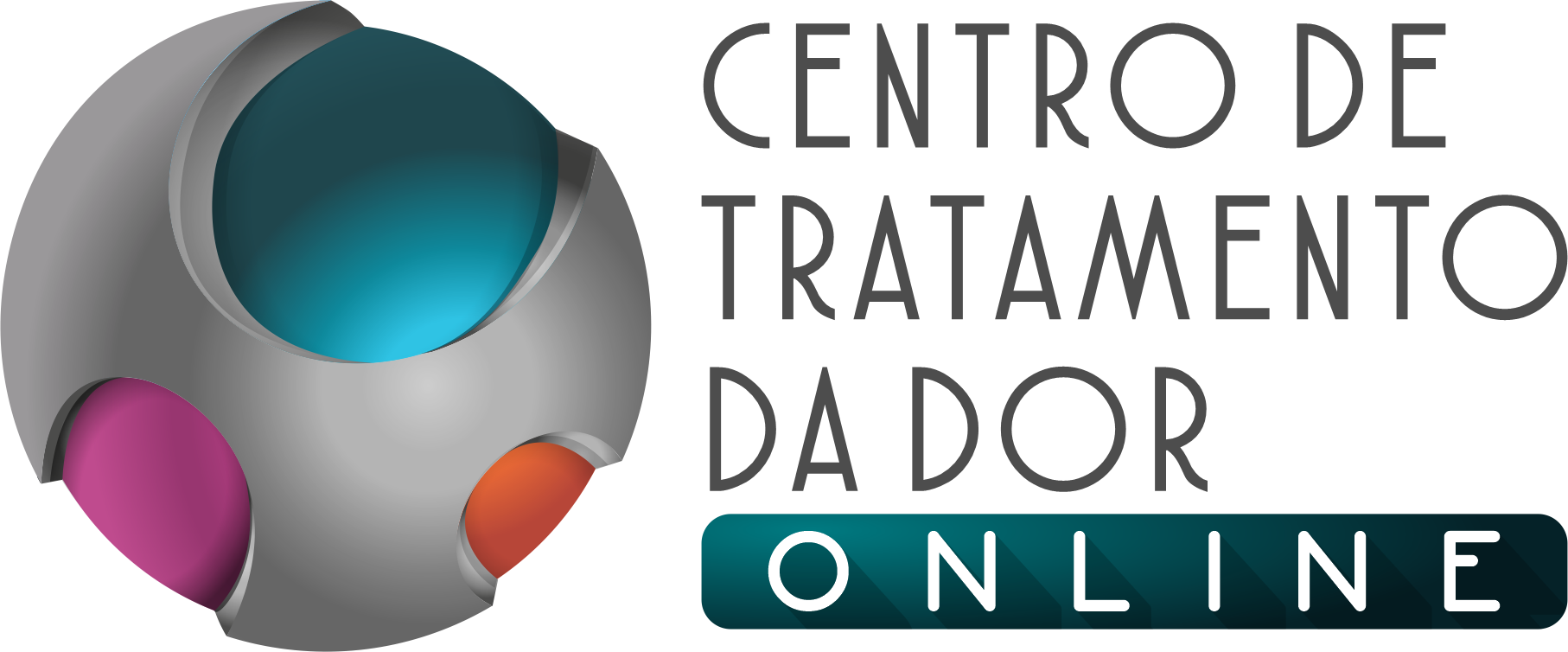 GLIDE DORSAL DO NAVICULAR
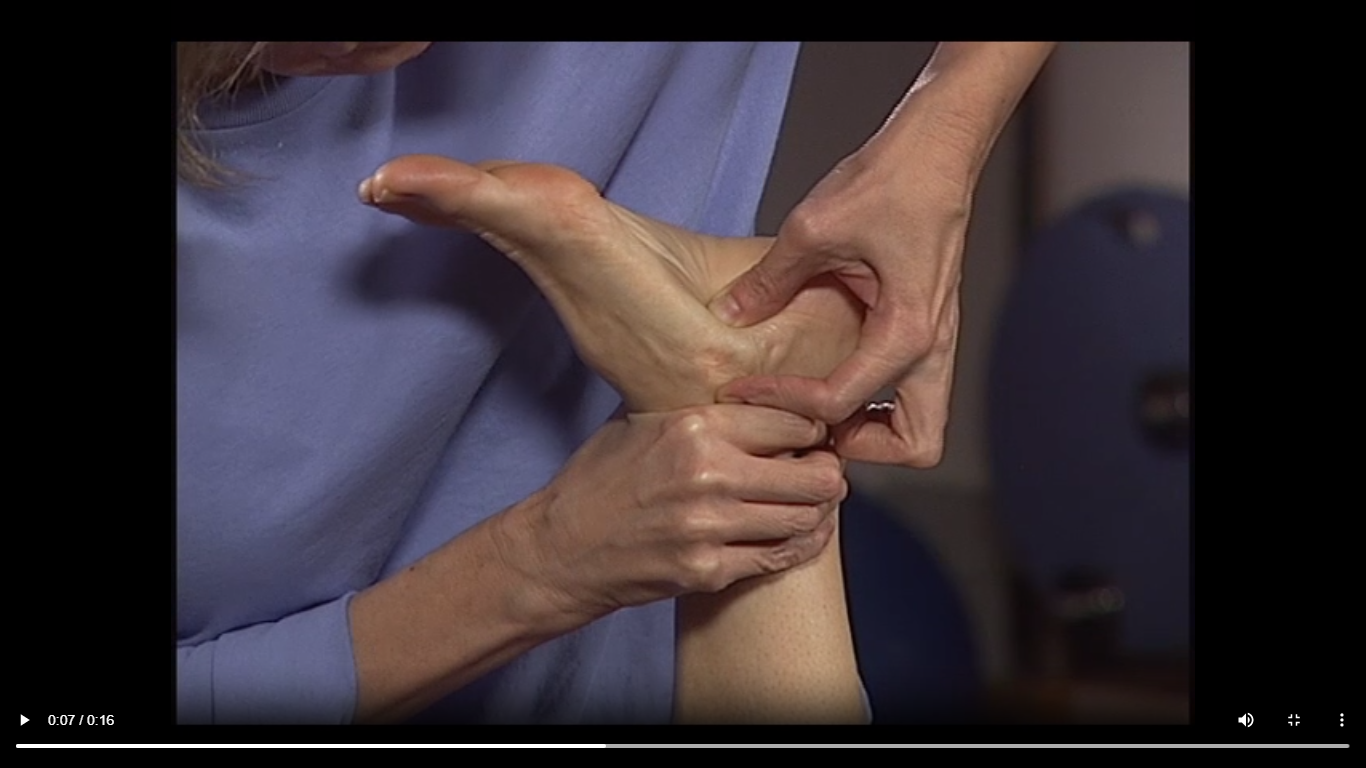 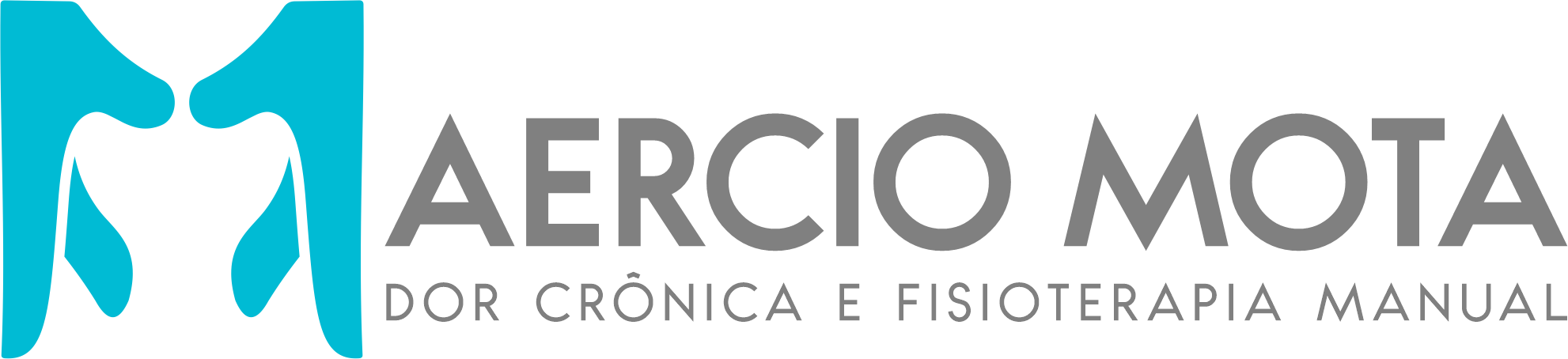 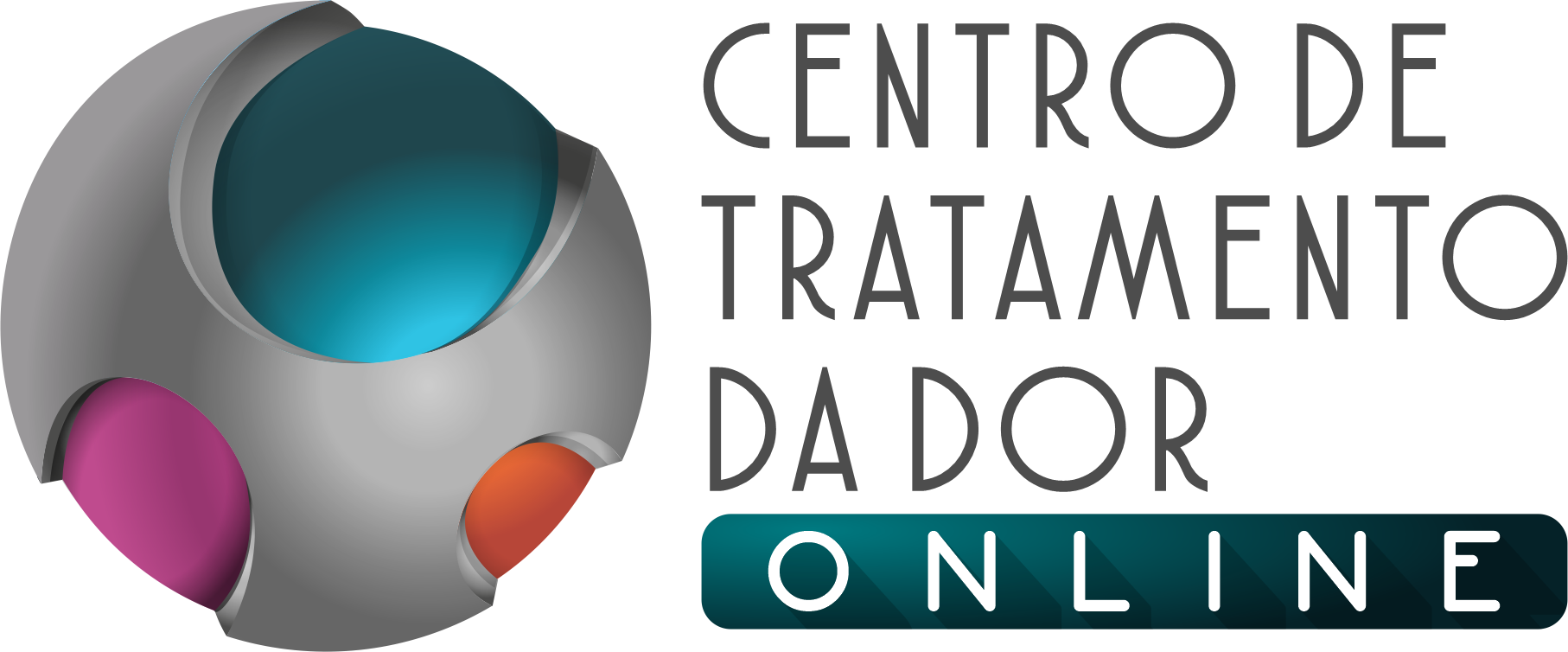 GLIDE PLANTAR DO NAVICULAR
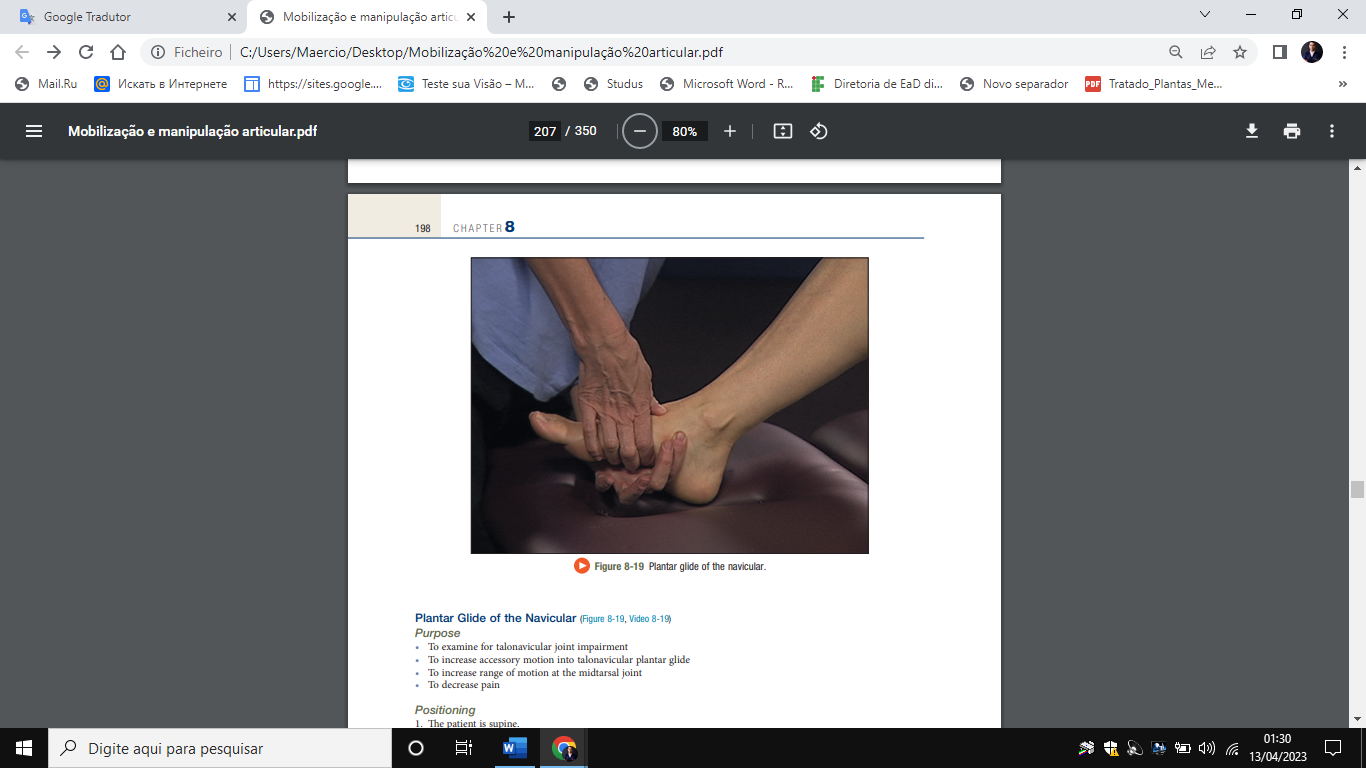 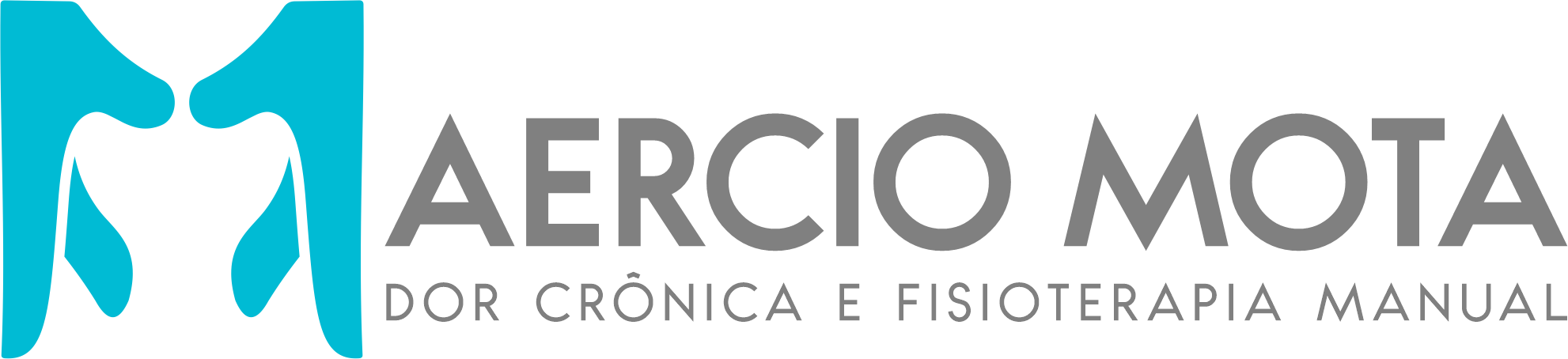 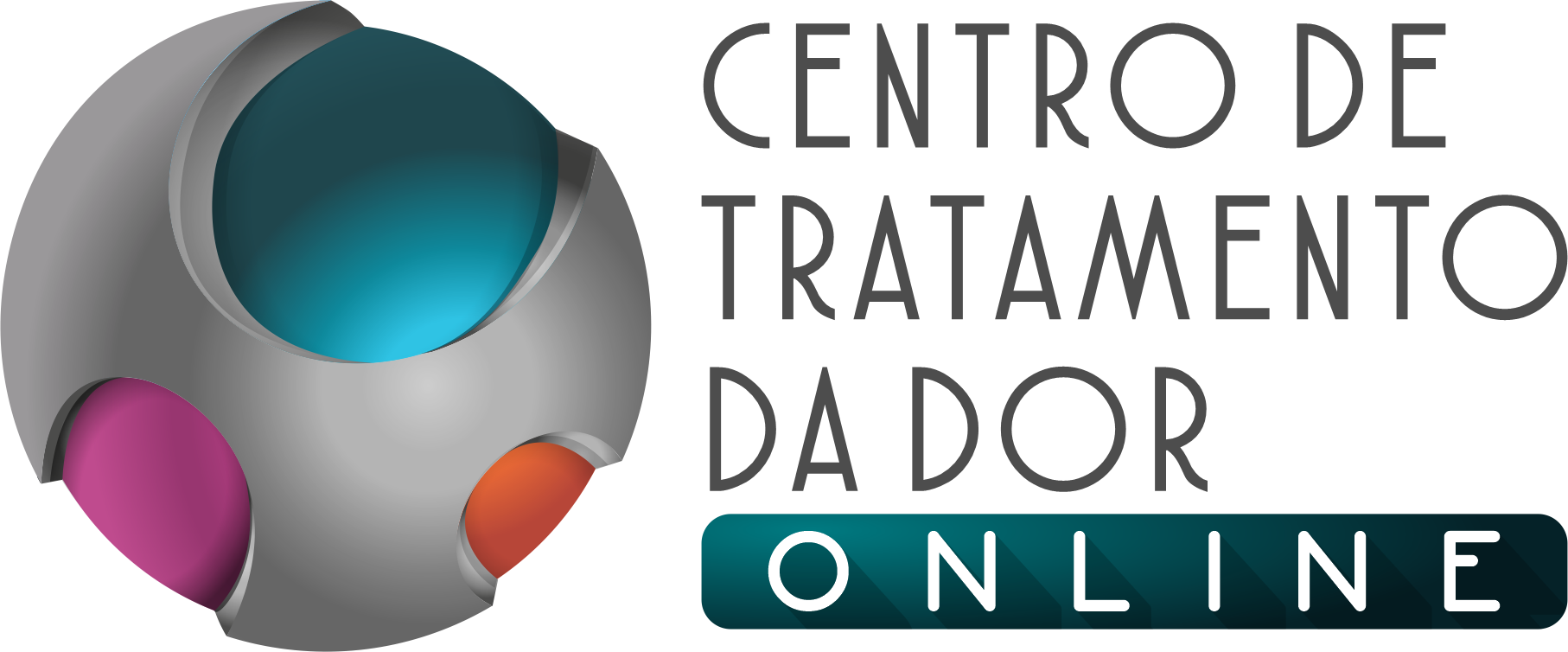 GLIDE DORSAL DO CUBOIDE
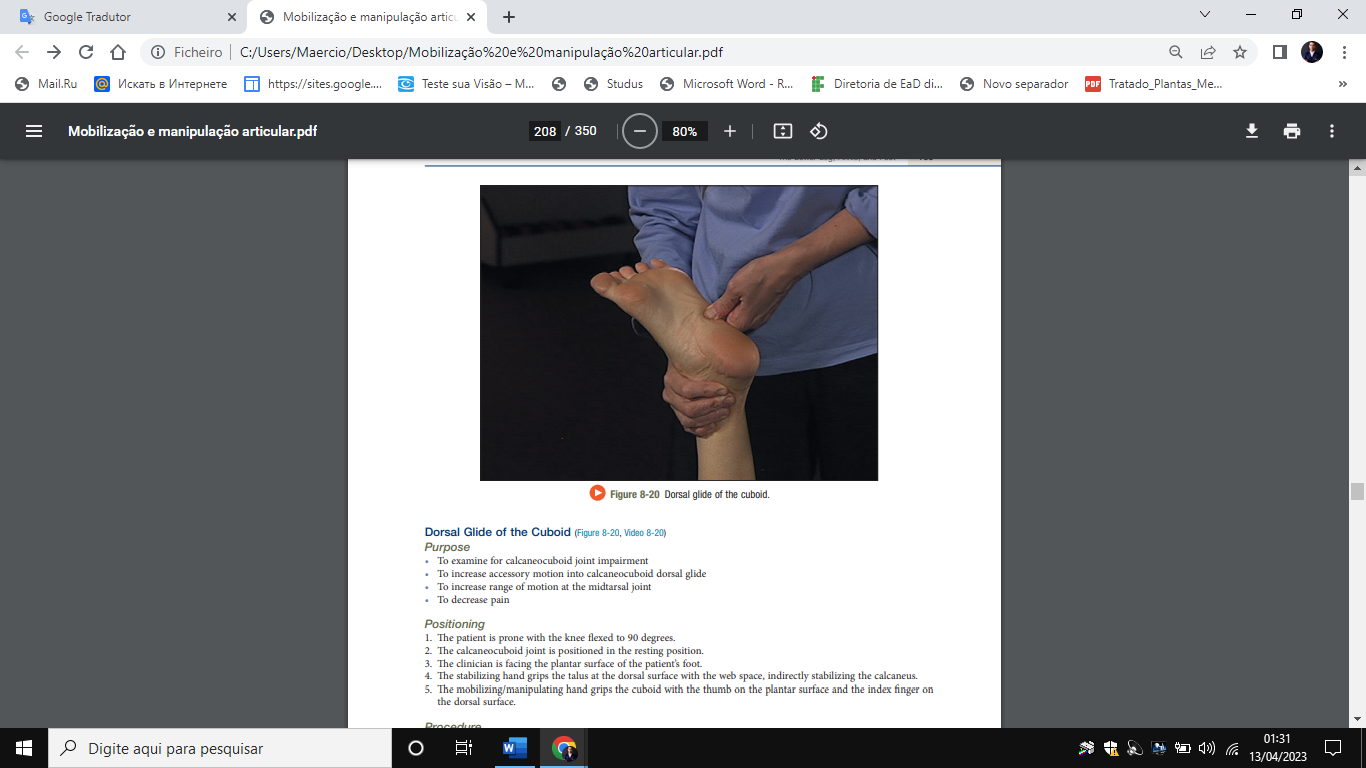 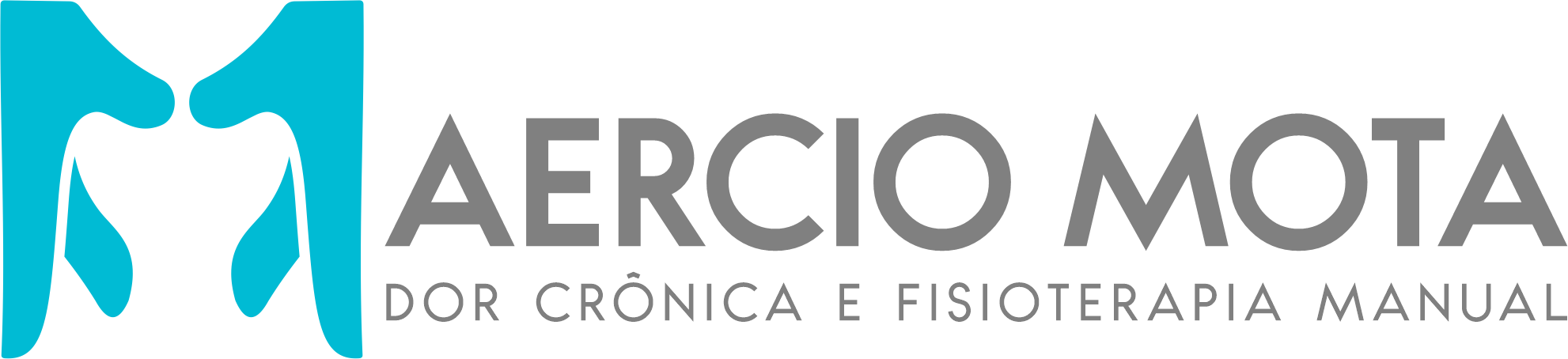 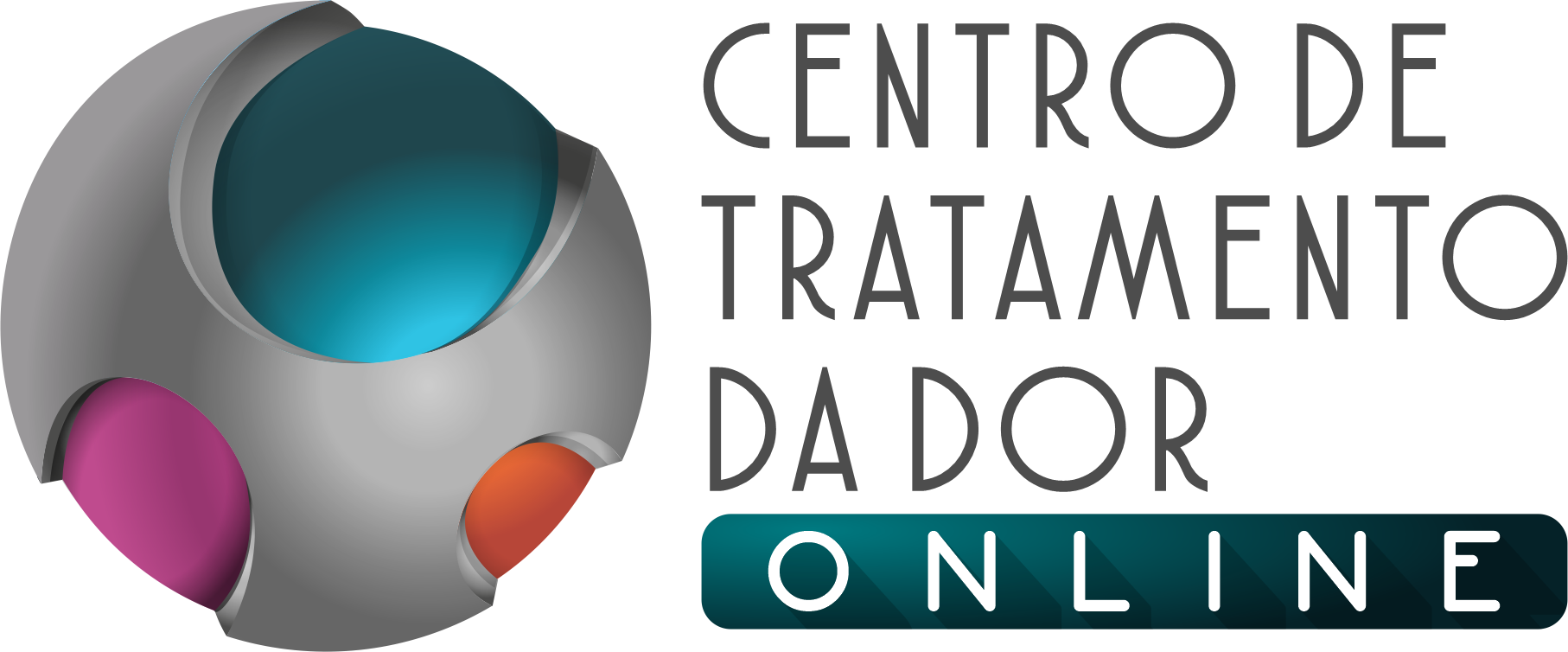 GLIDE PLANTAR DO CUBOIDE
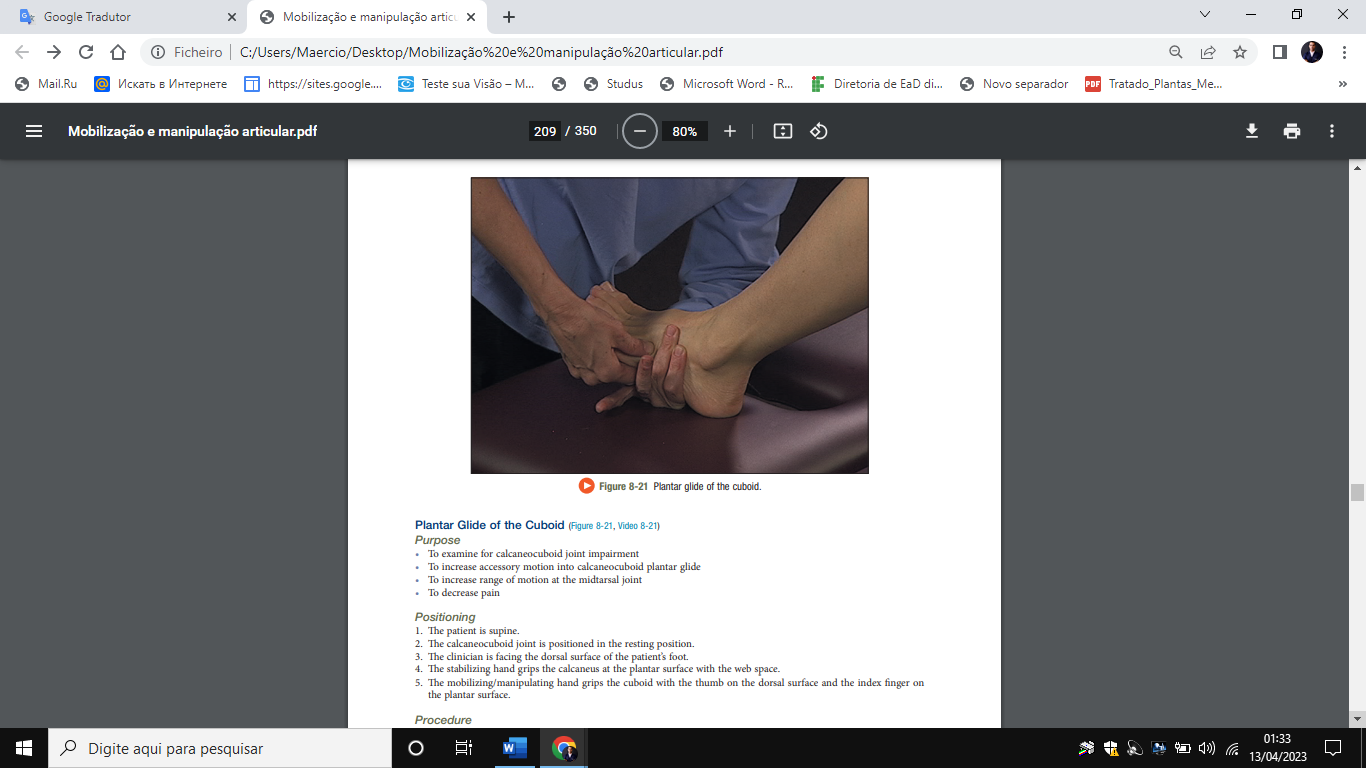 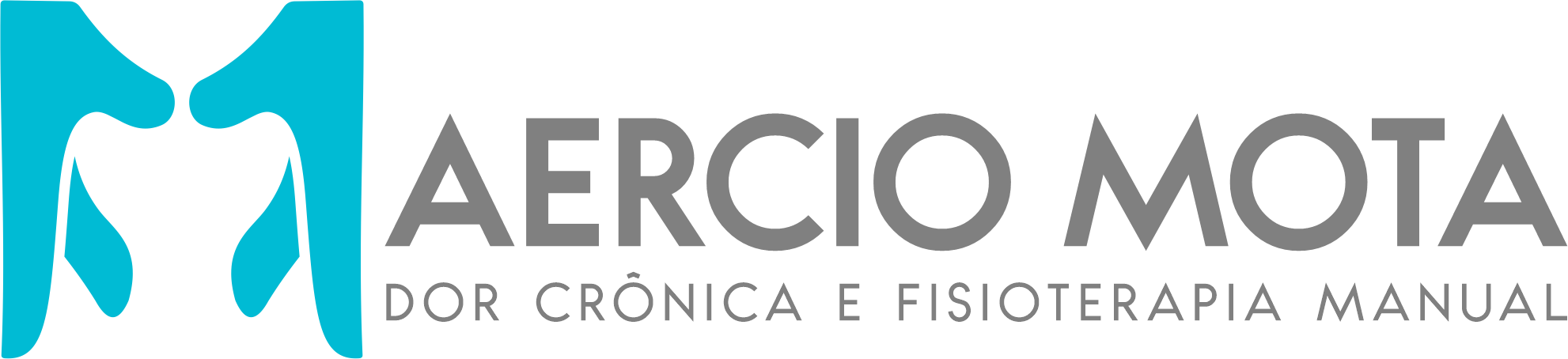 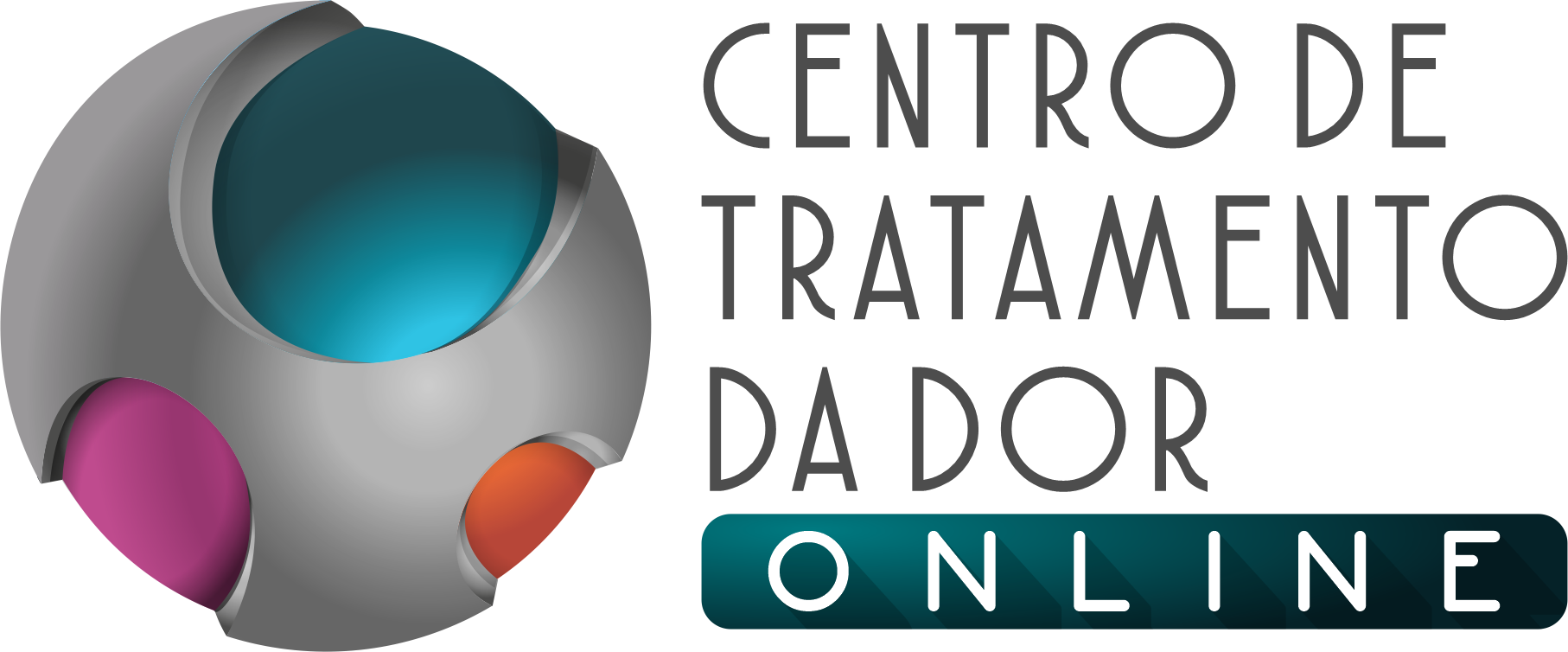 MANIPULAÇÃO DO CUBOIDE (CHICOTE)
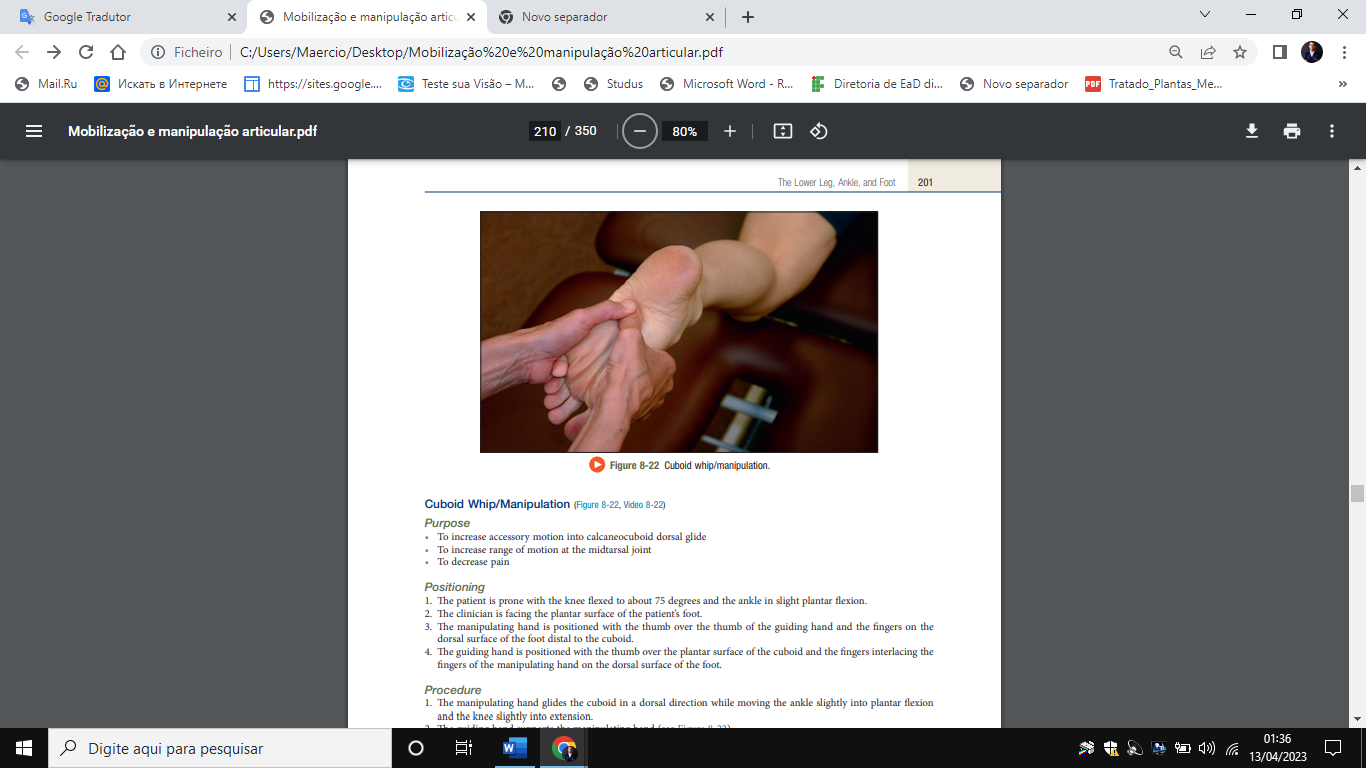 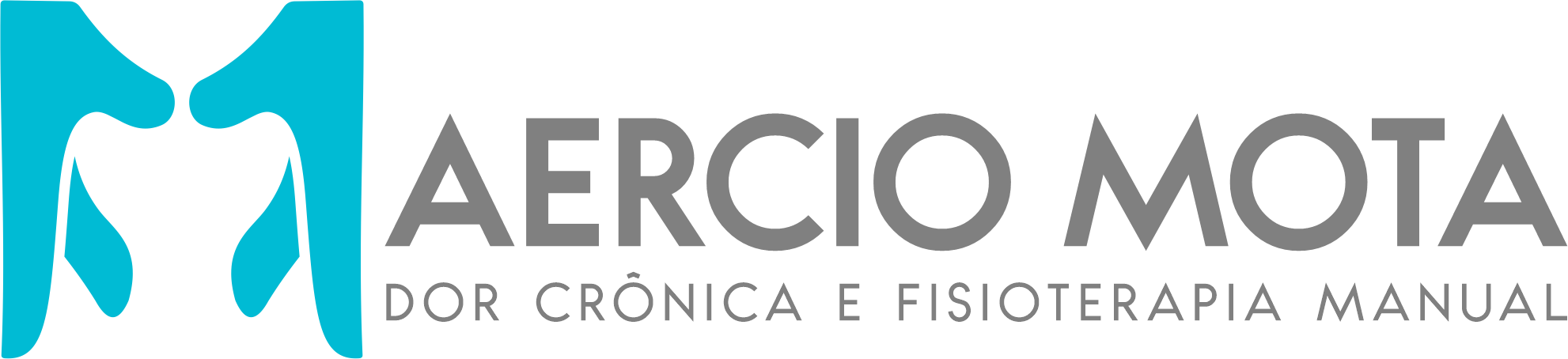 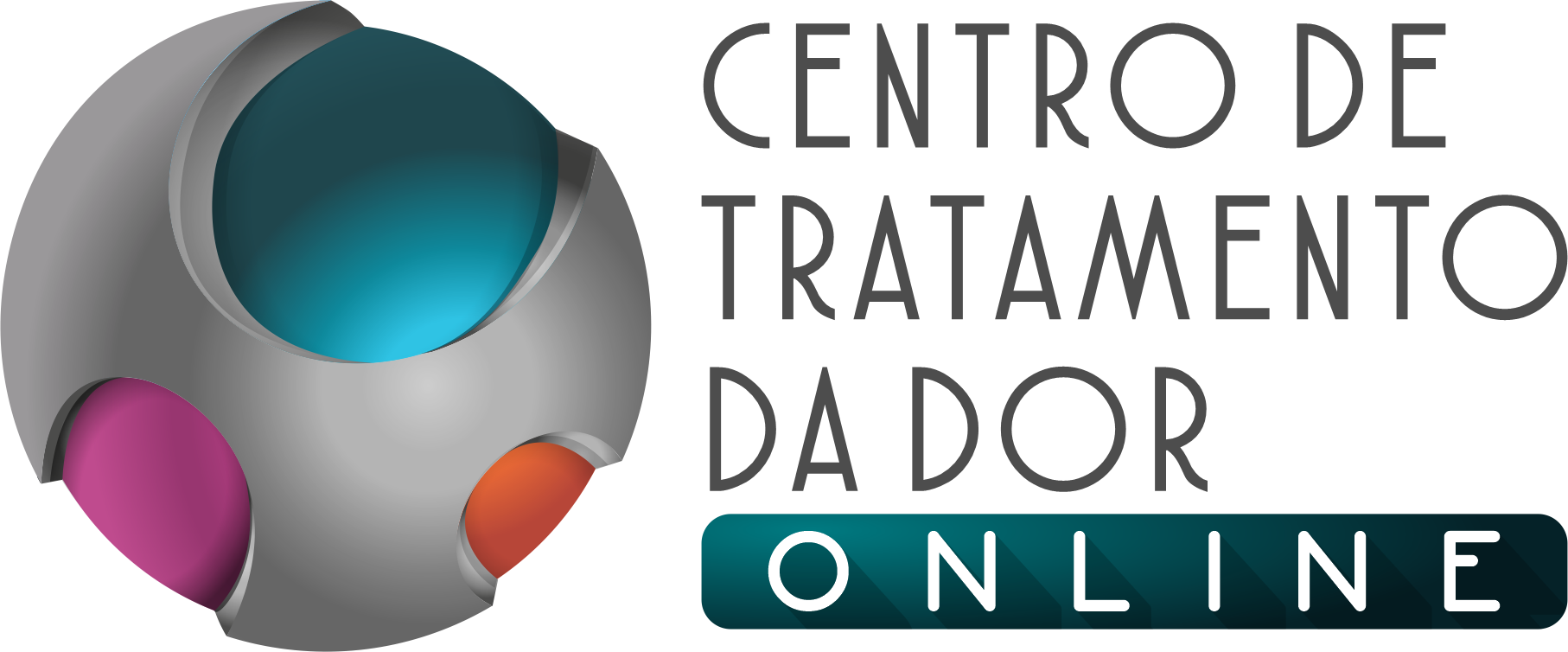 GLIDE DORSAL/GLIDE PLANTAR (AIM)
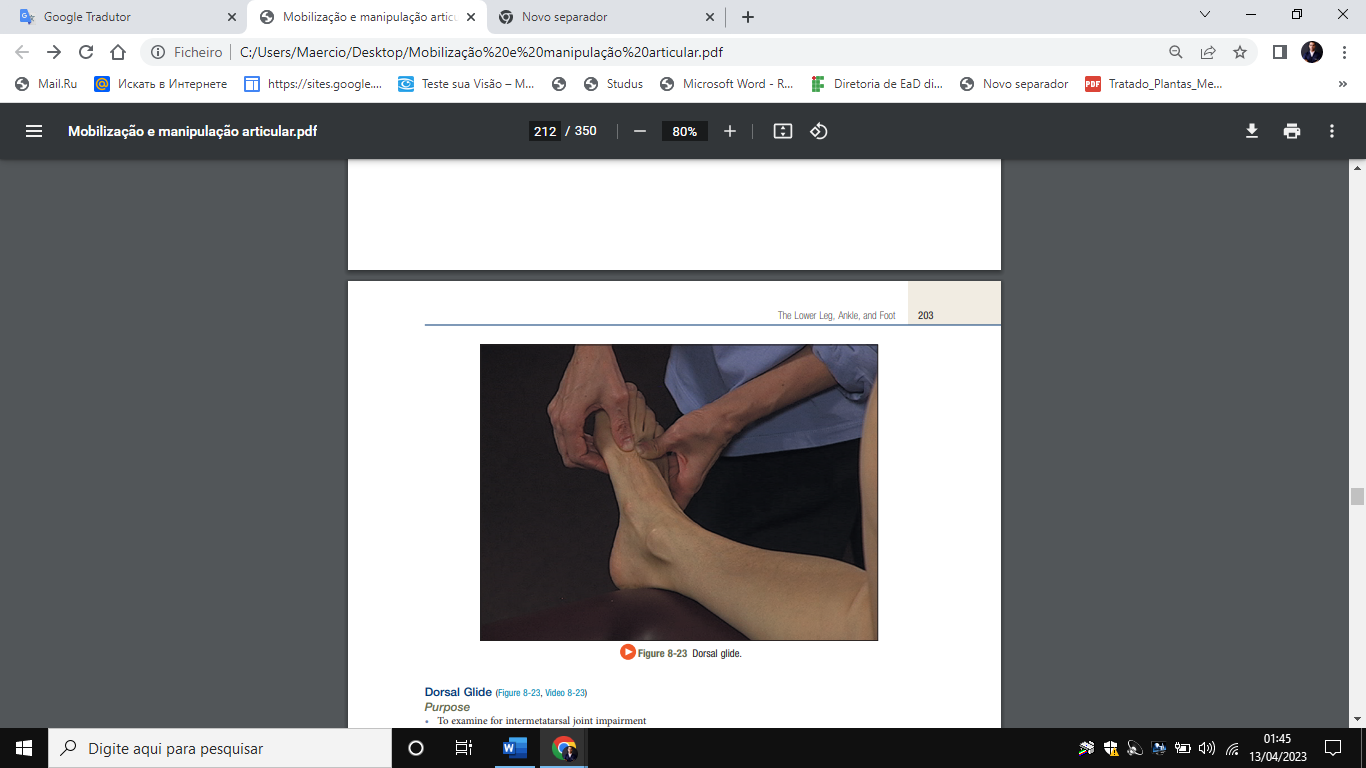 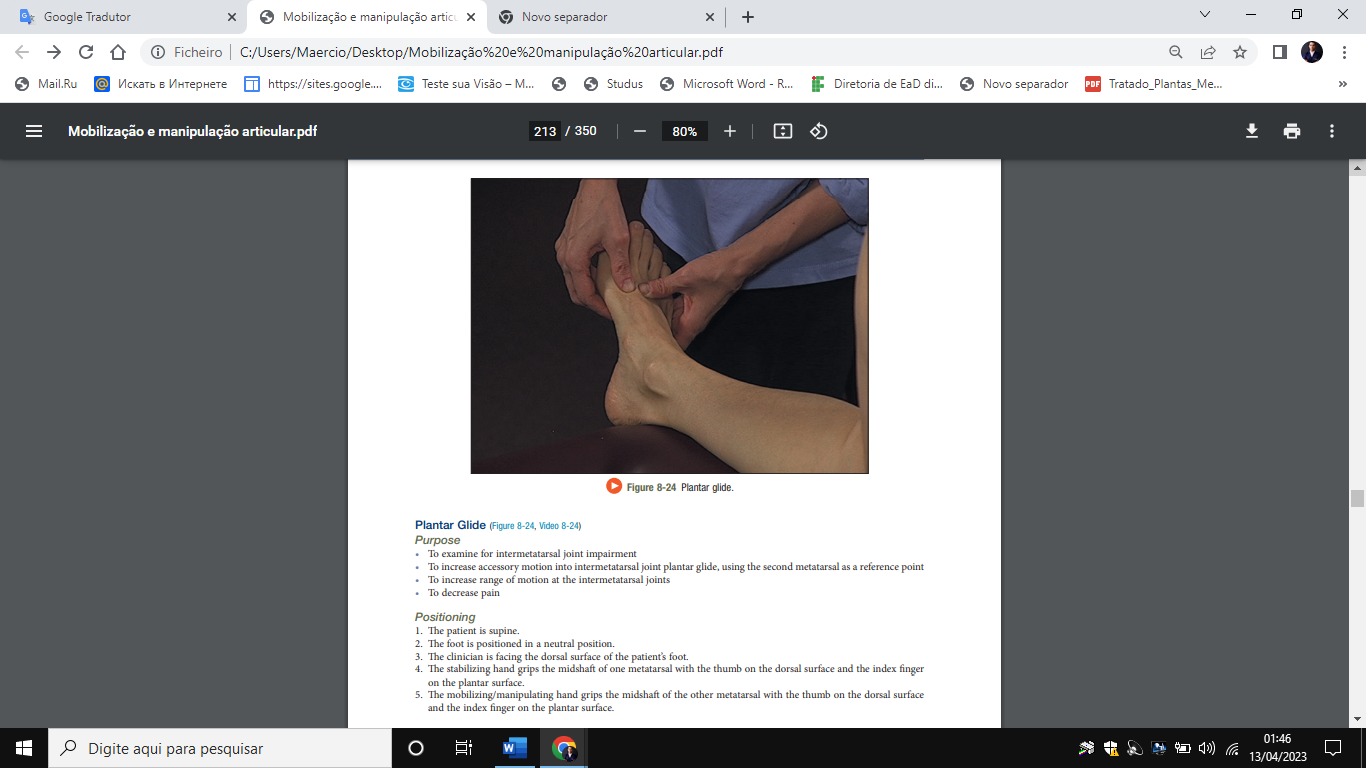 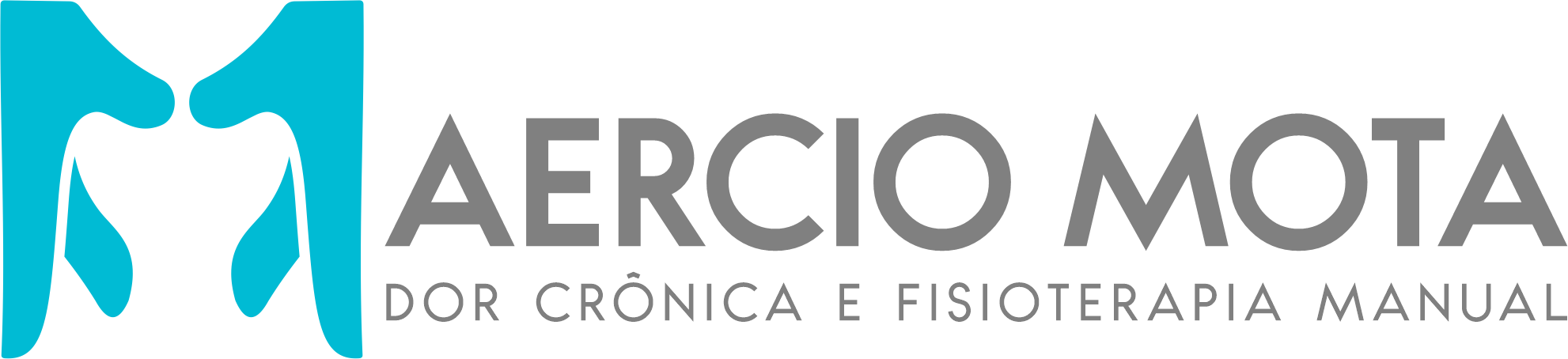 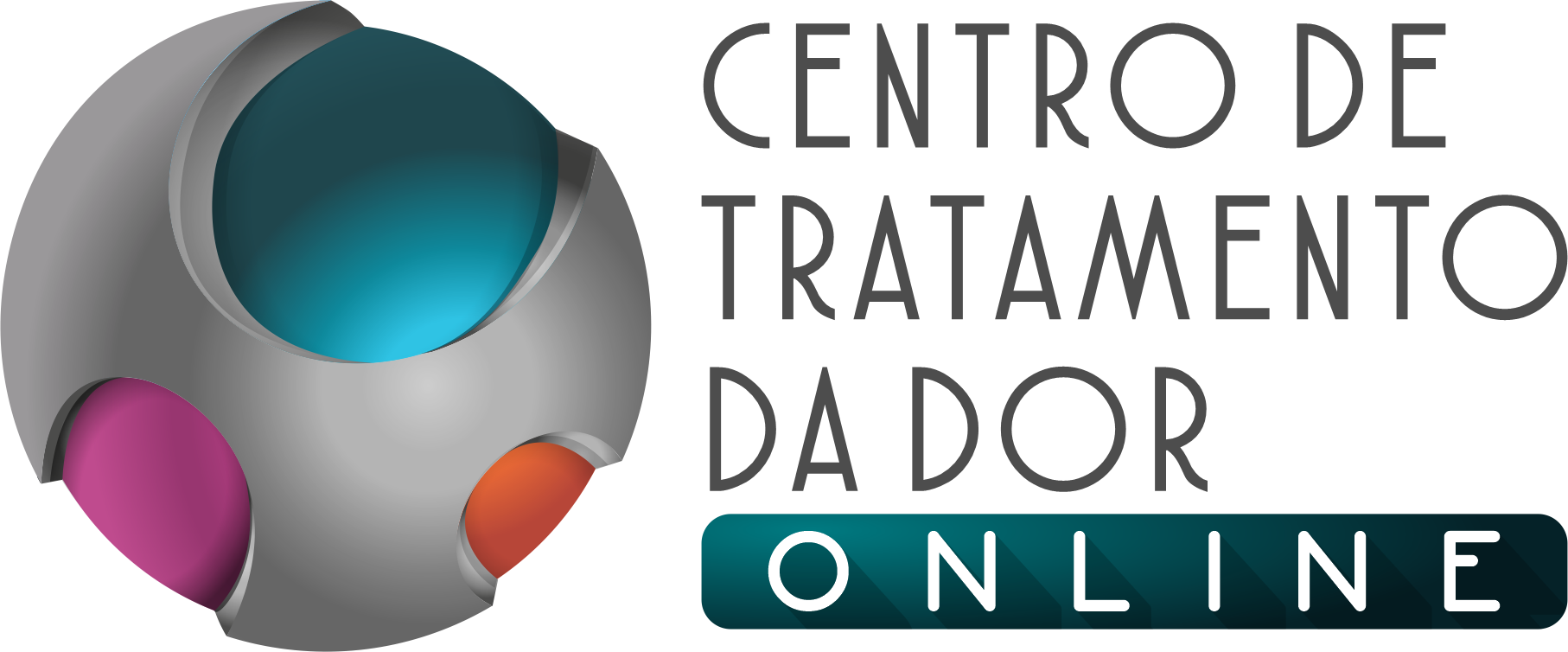 DISTRAÇÃO (AMF)
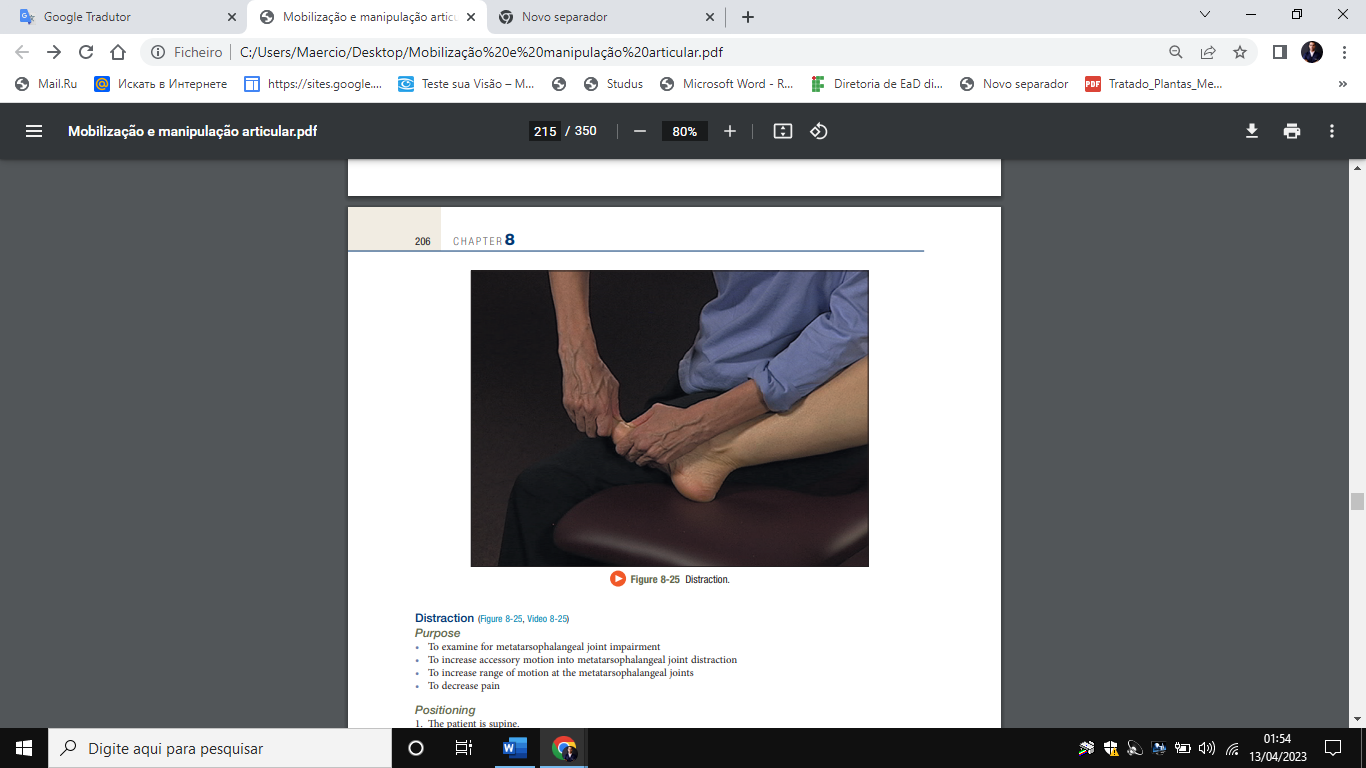 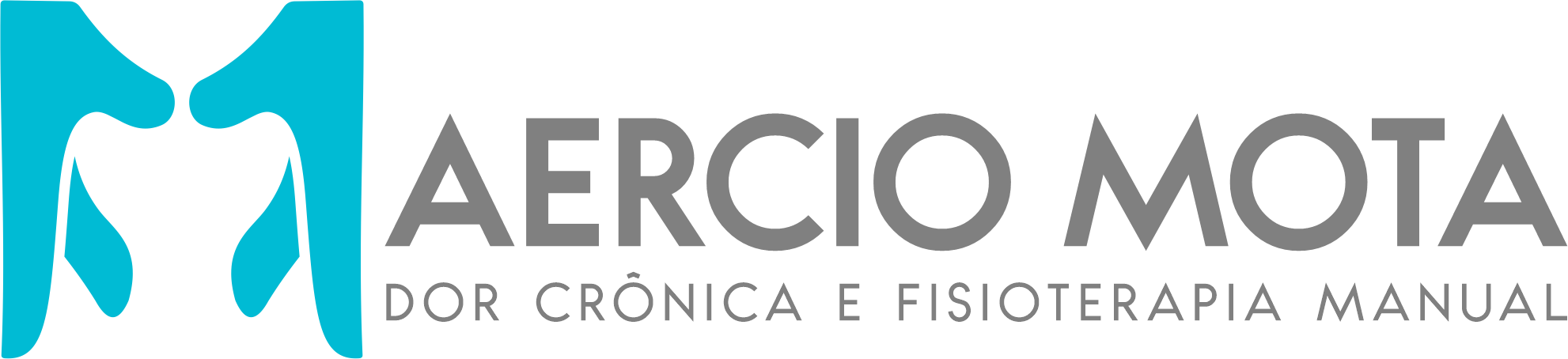 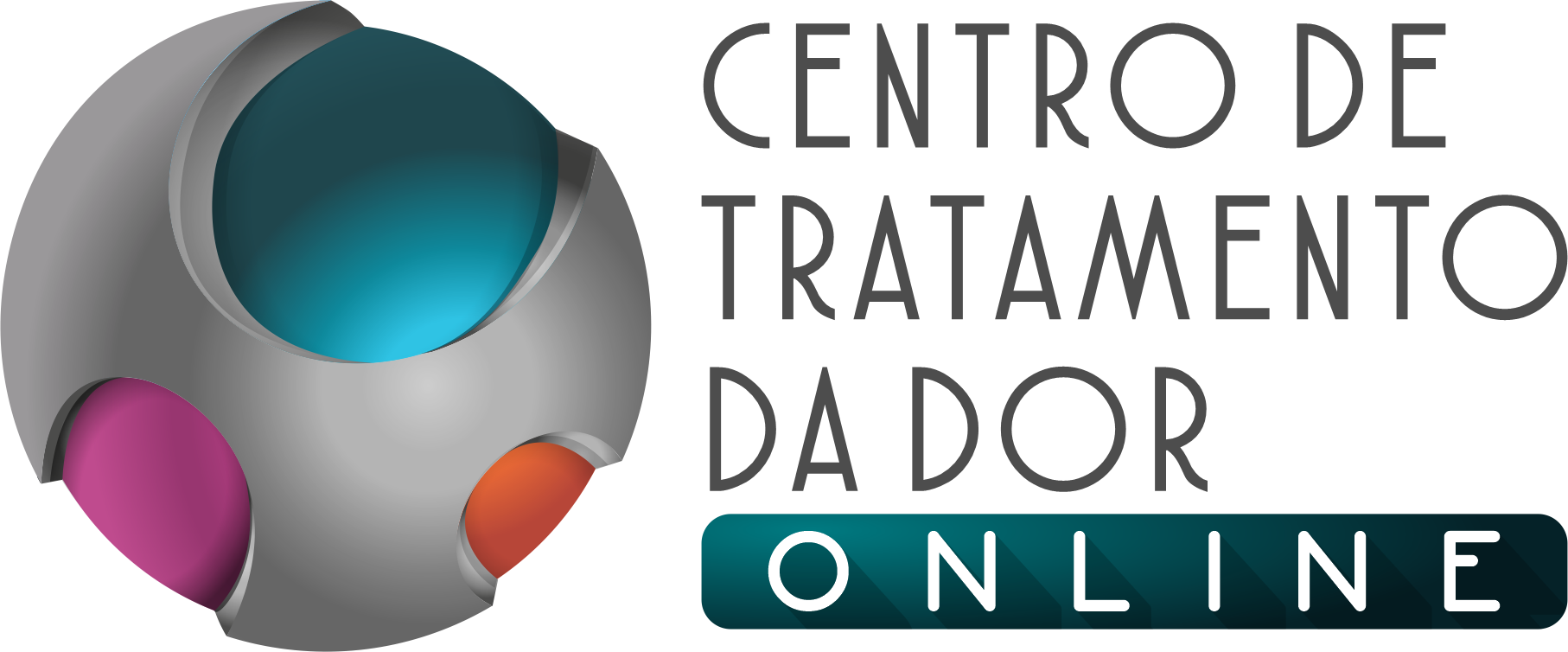 GLIDE DORSAL/GLIDE PLANTAR (AMF)
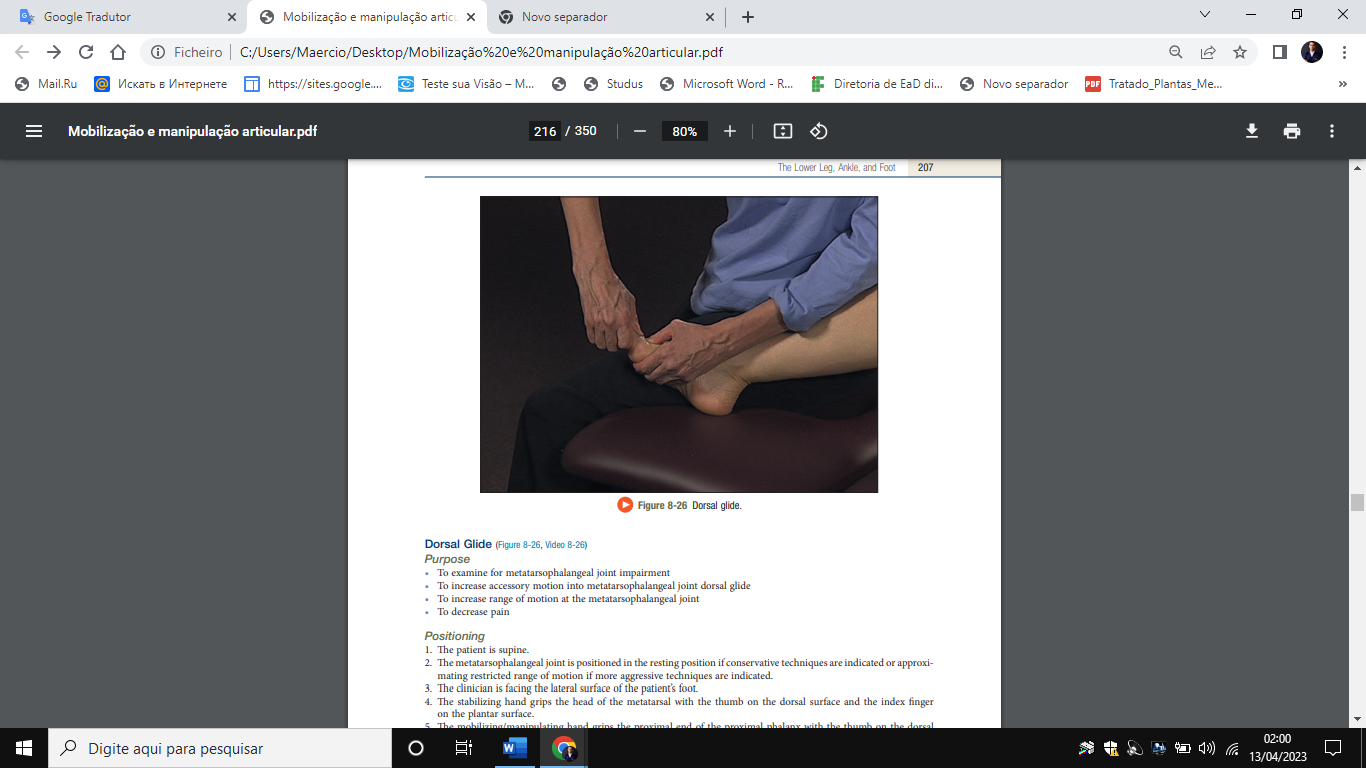 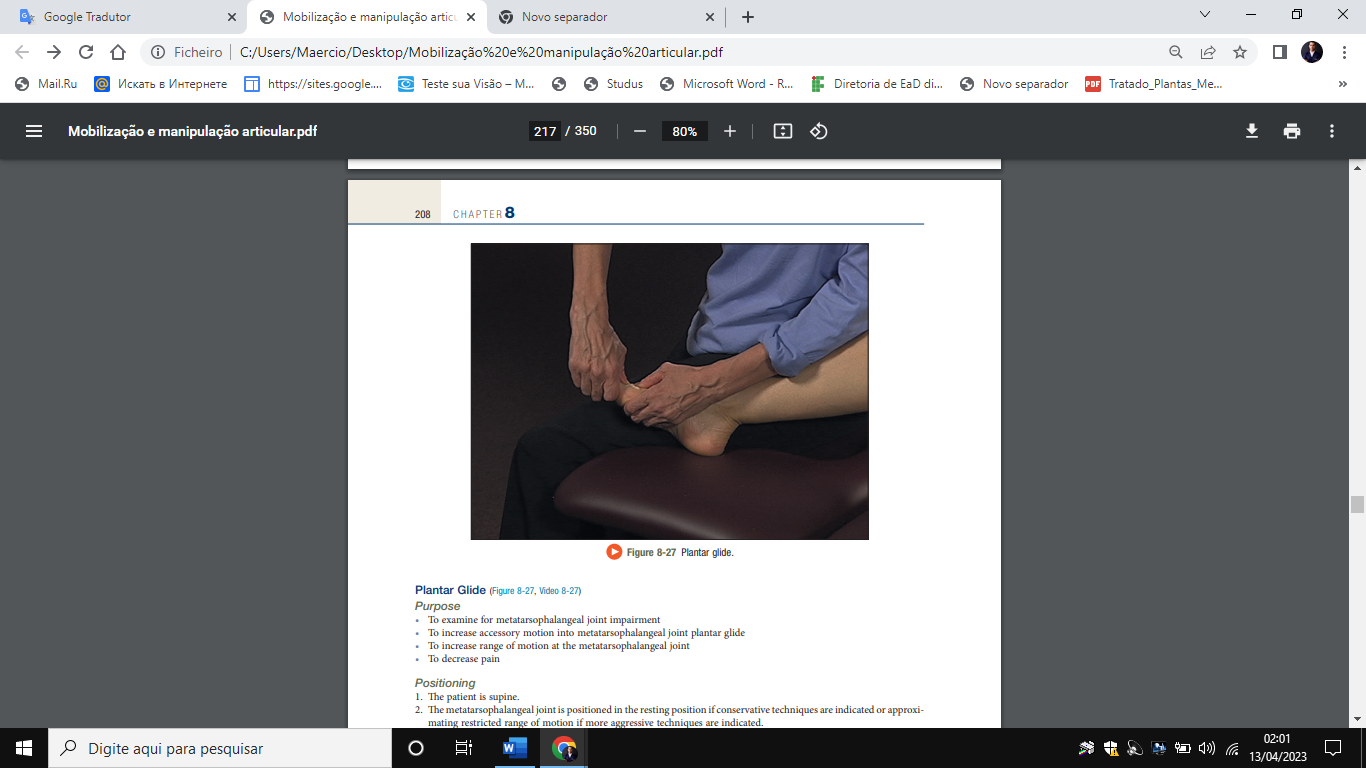 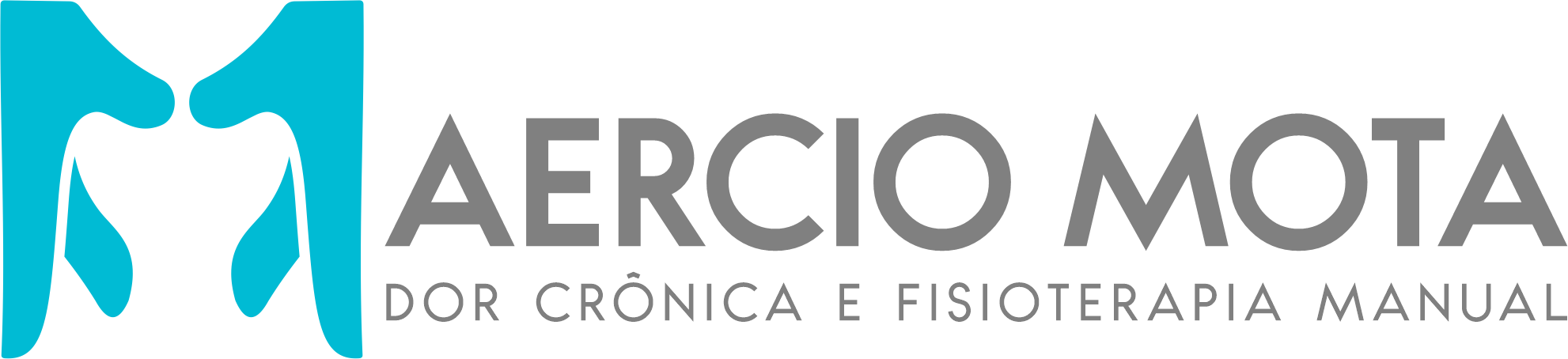 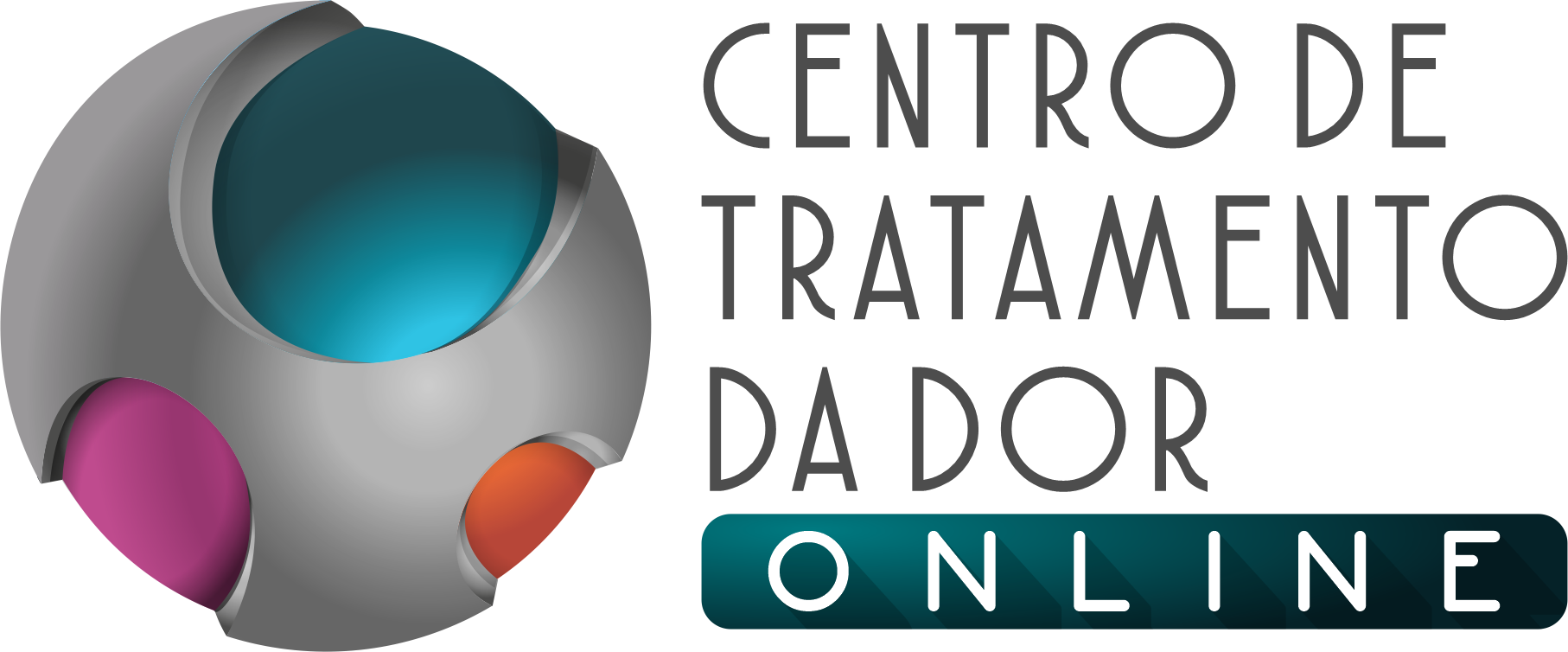 GLIDE MEDIAL/GLIDE LATERAL (AMF)
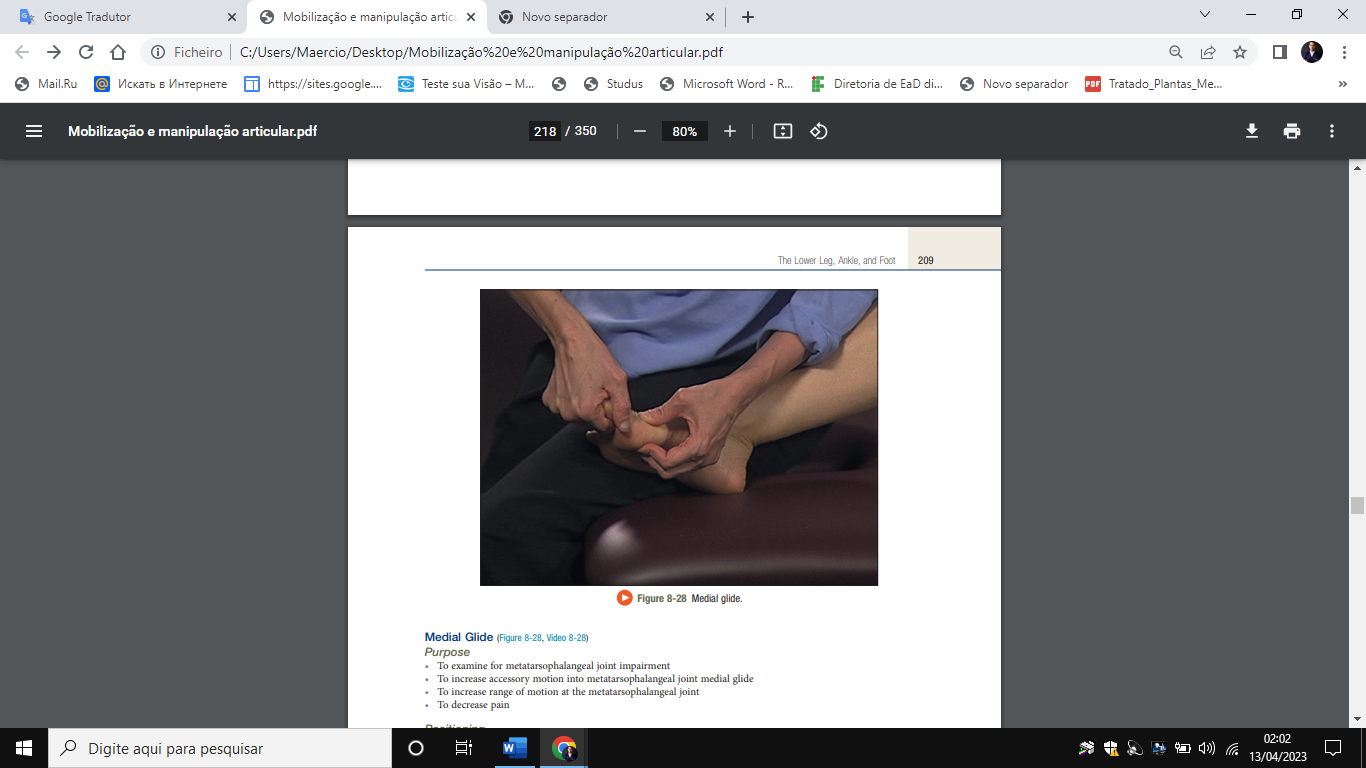 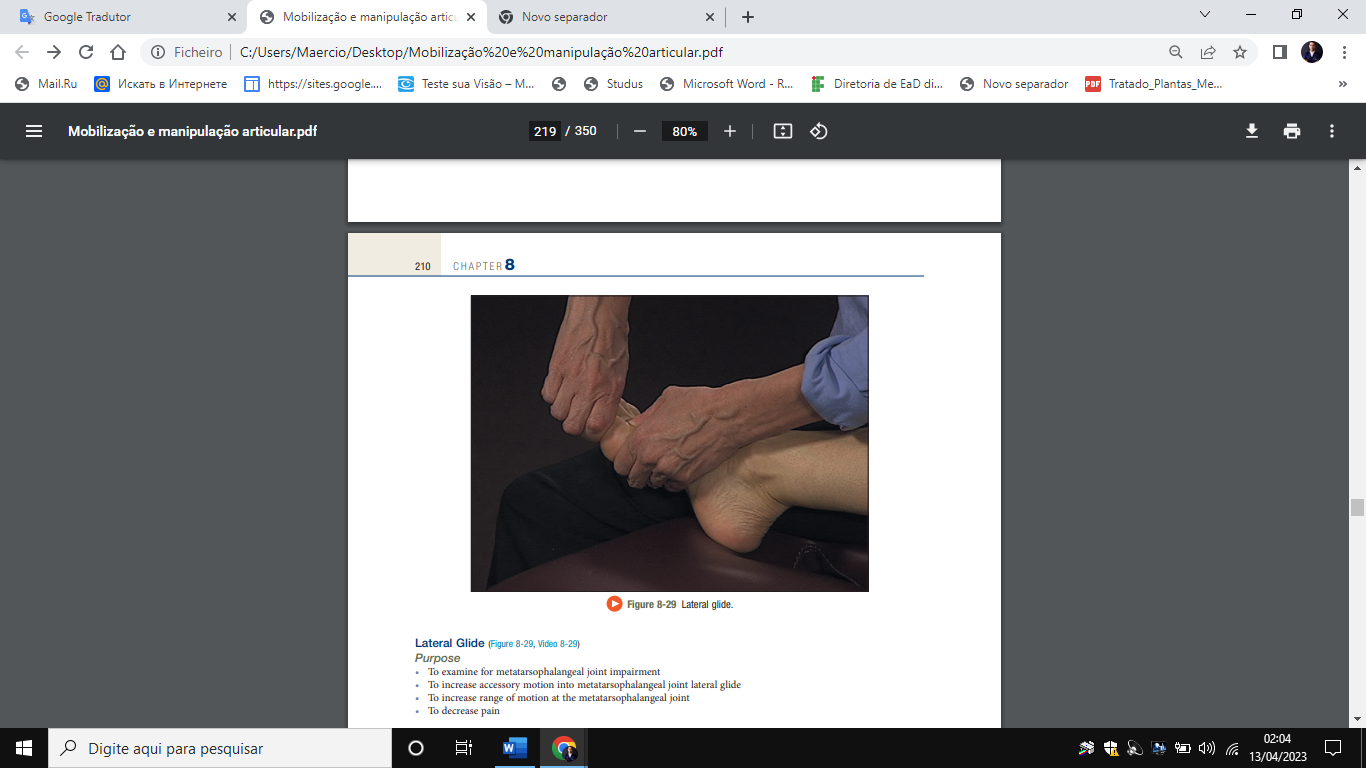 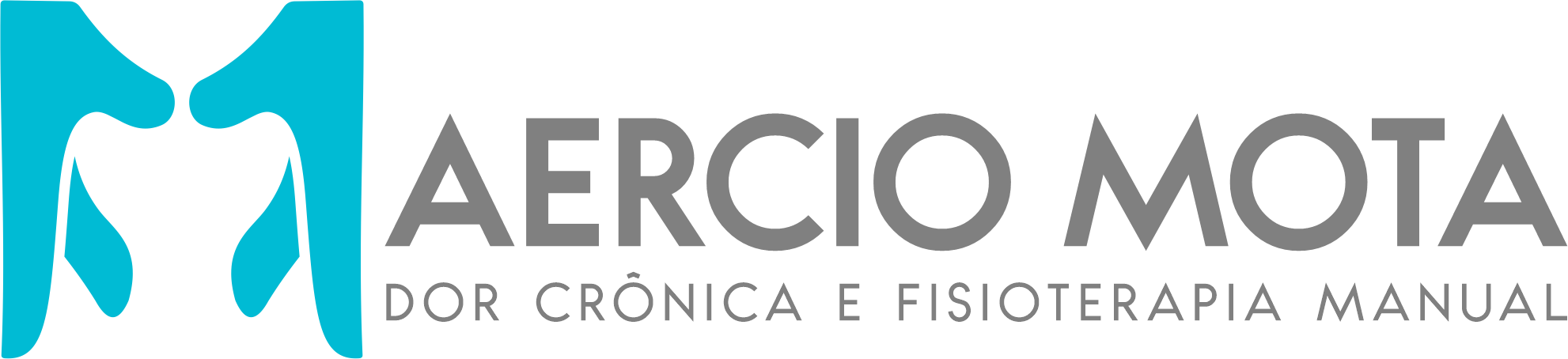 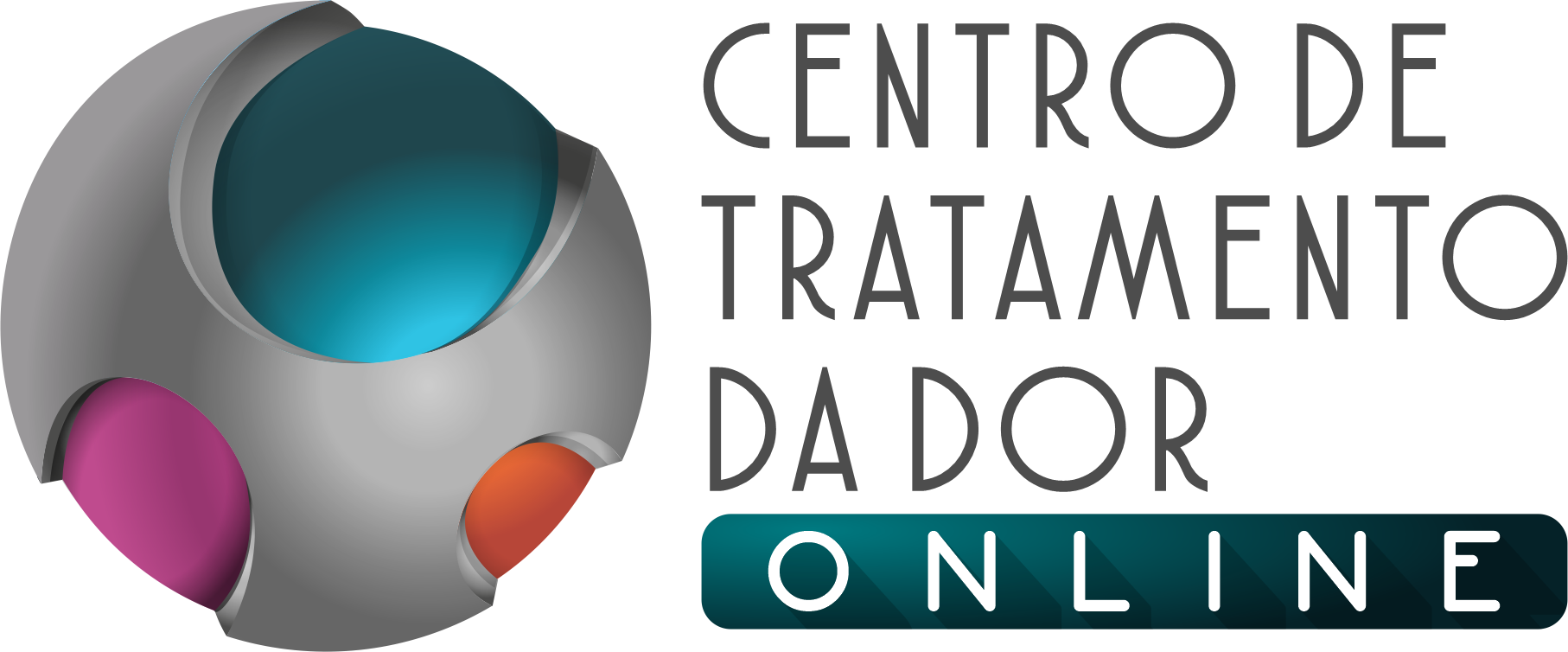 DISTRAÇÃO (AIF)
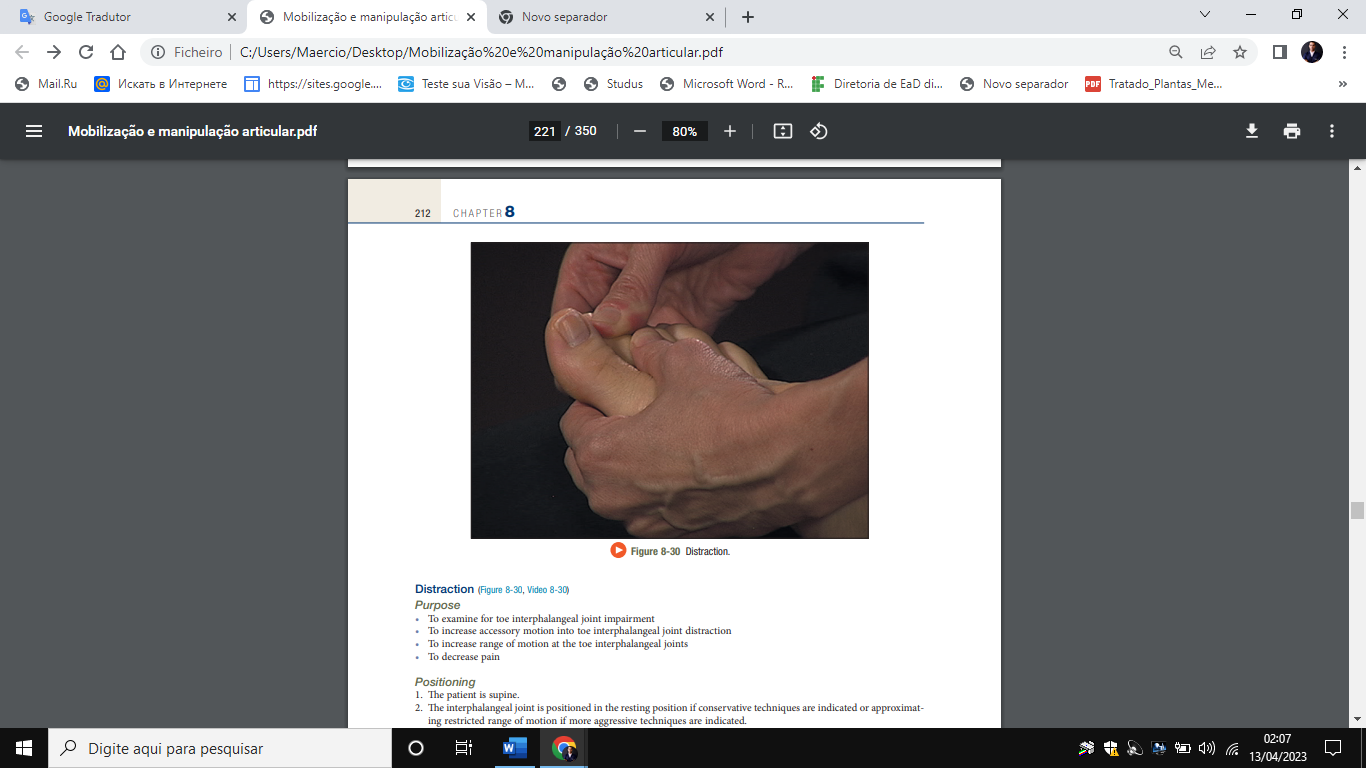 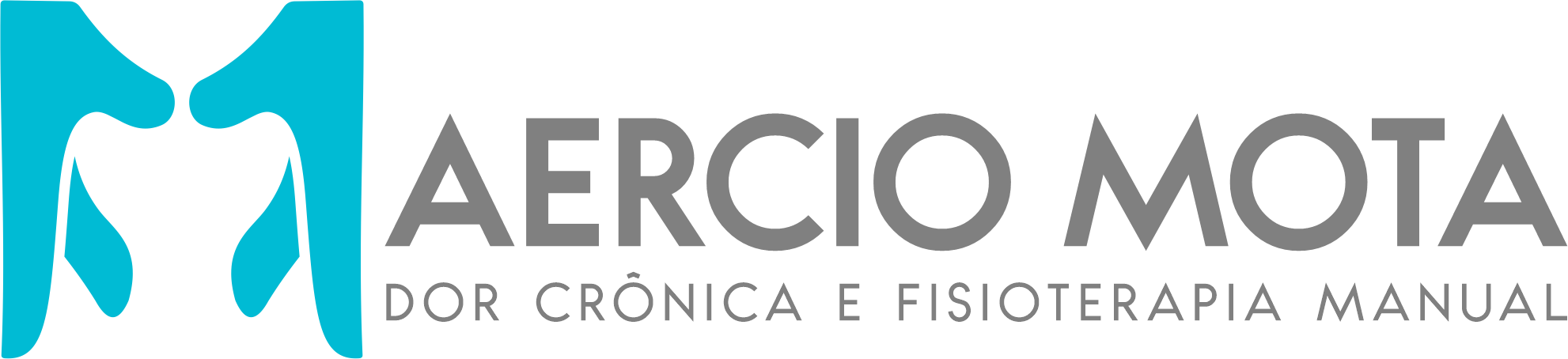 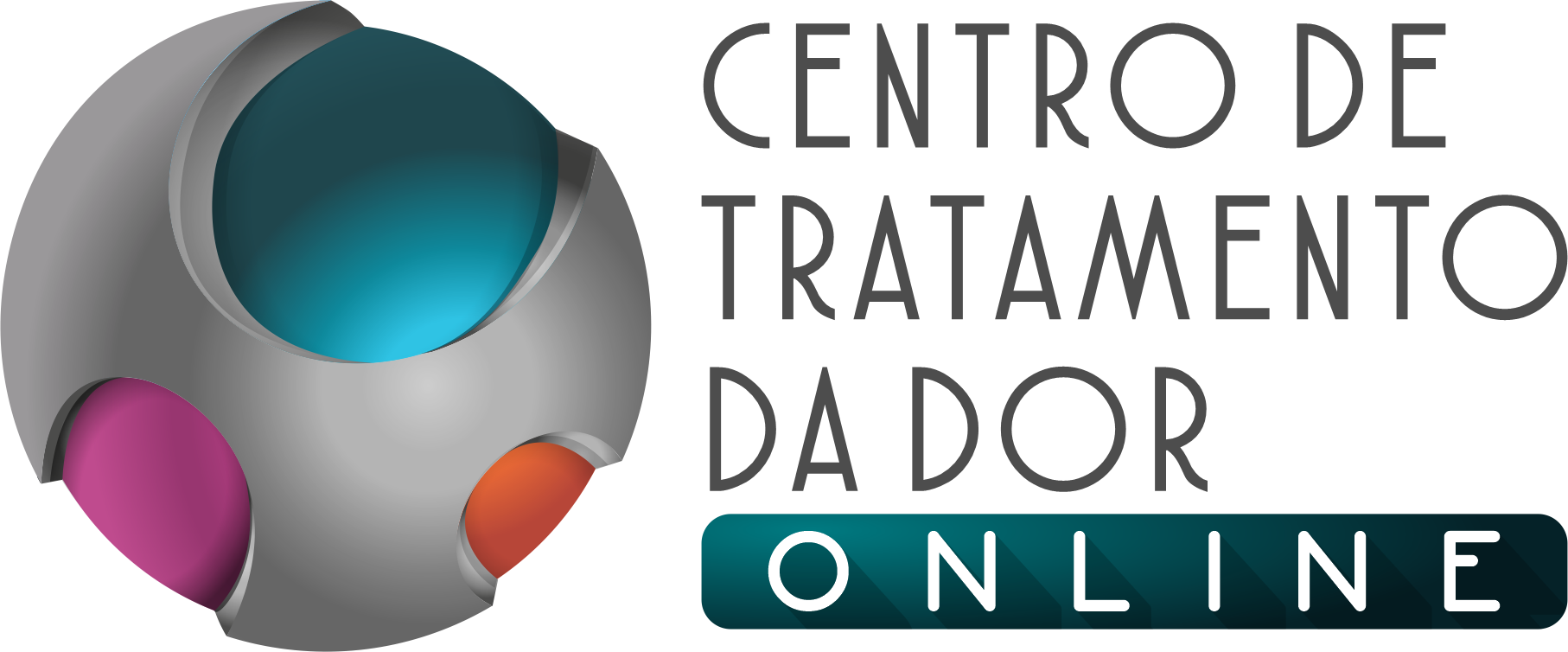 GLIDE DORSAL (AIF)
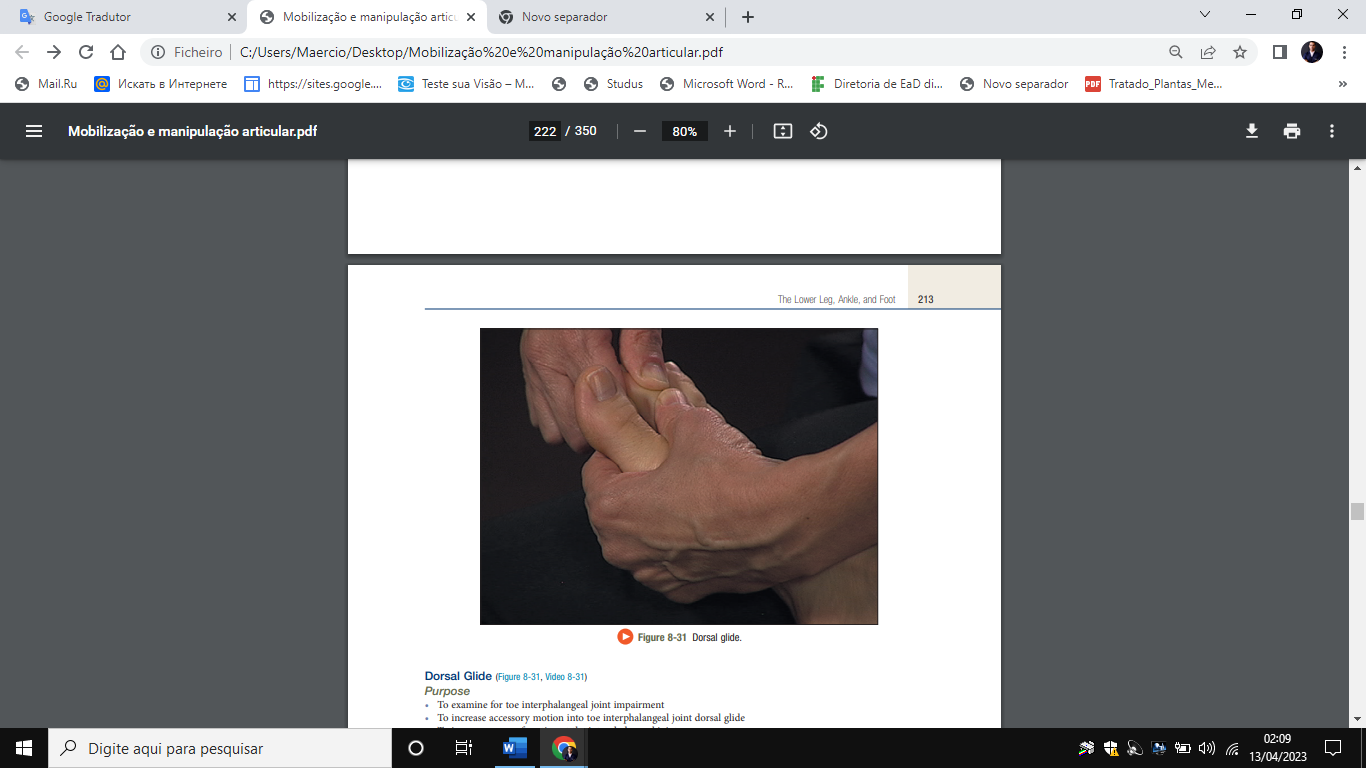 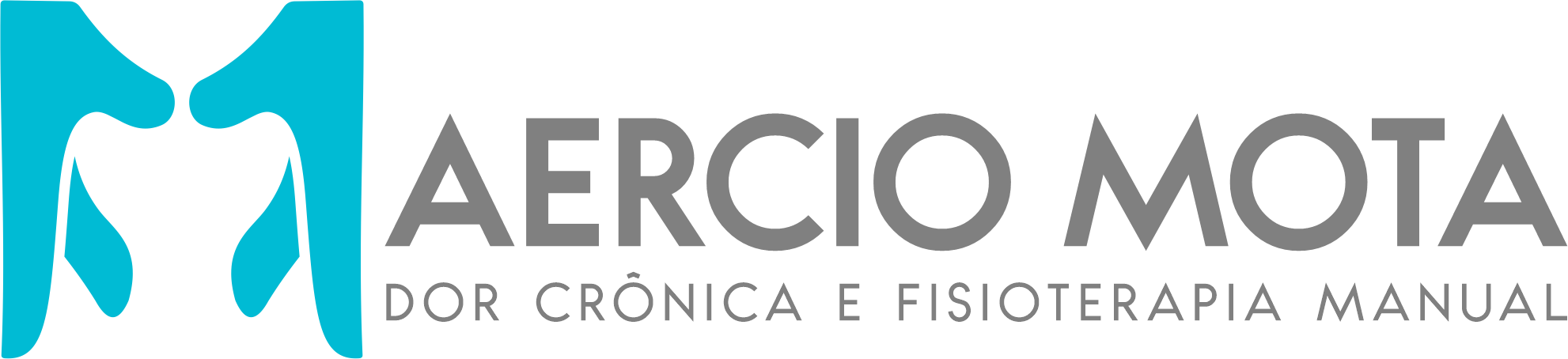 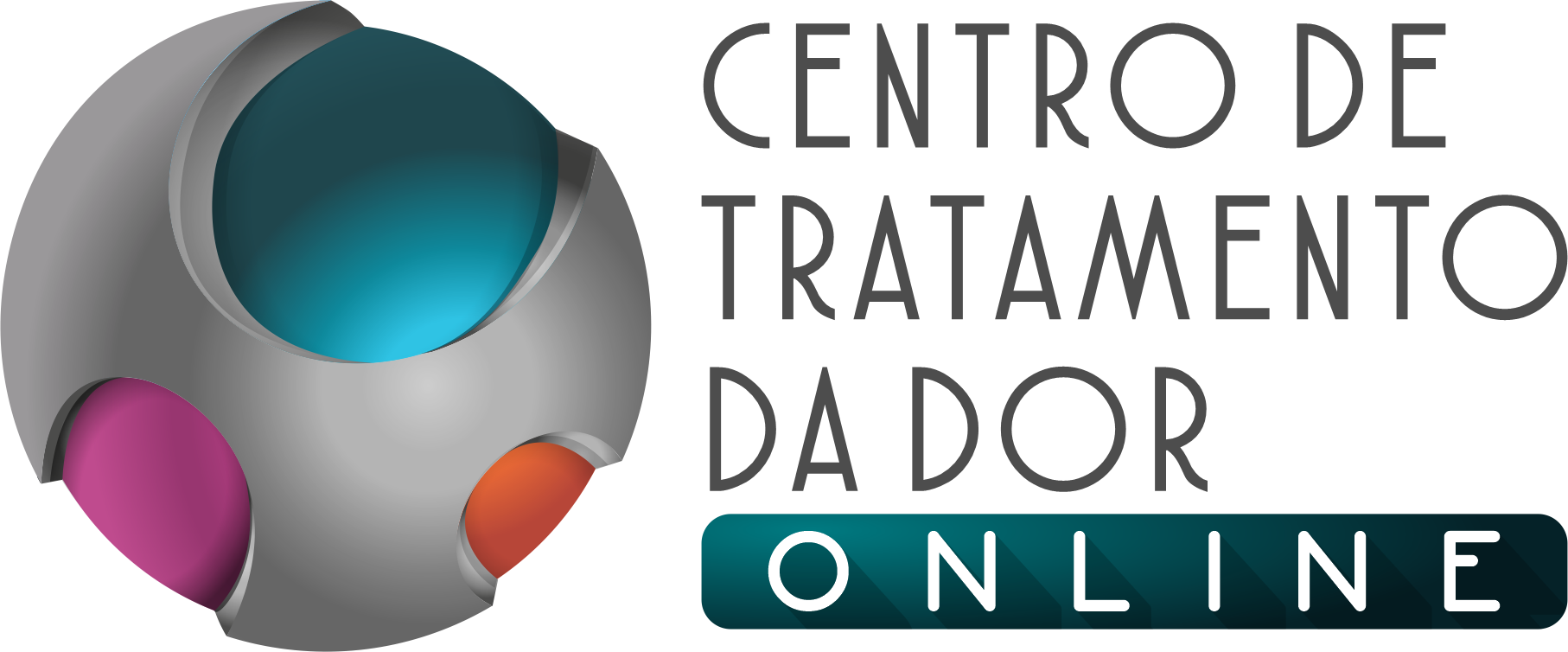 GLIDE PLANTAR (AIF)
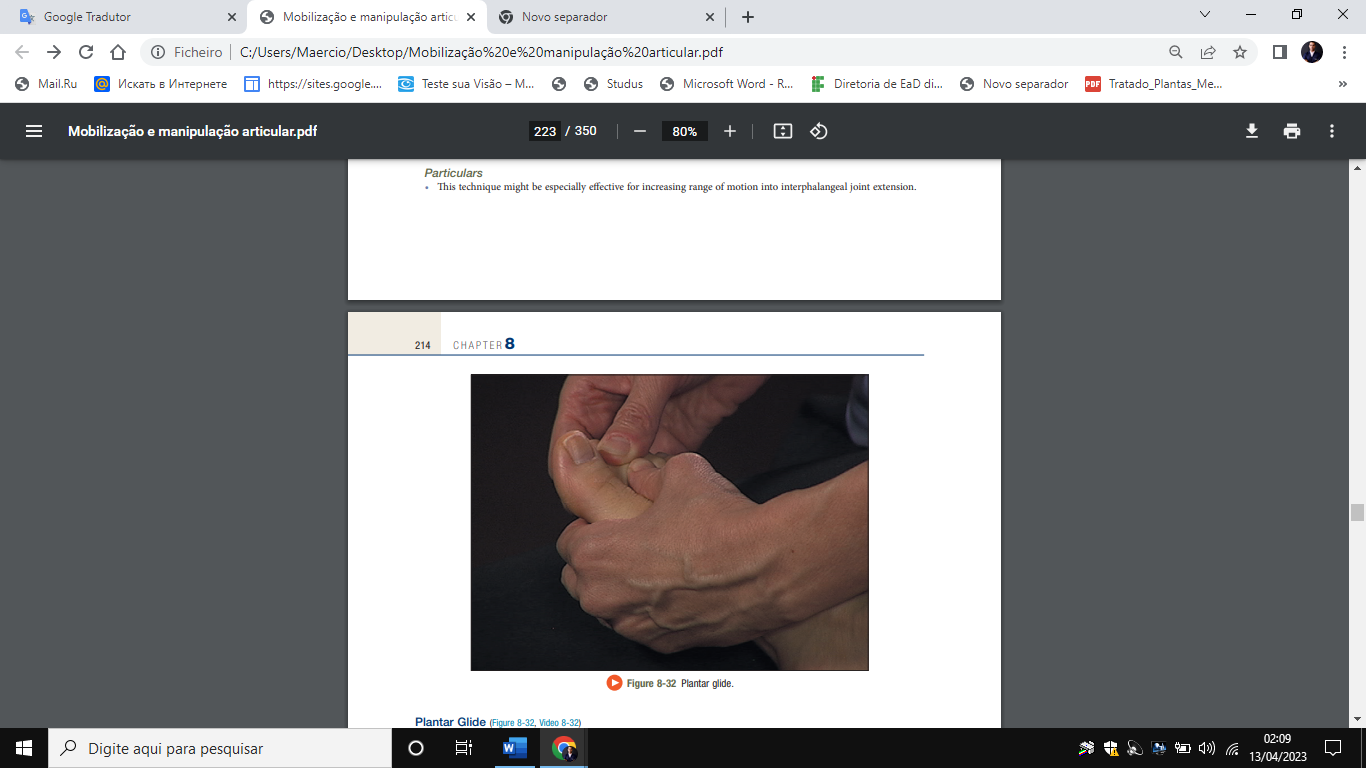 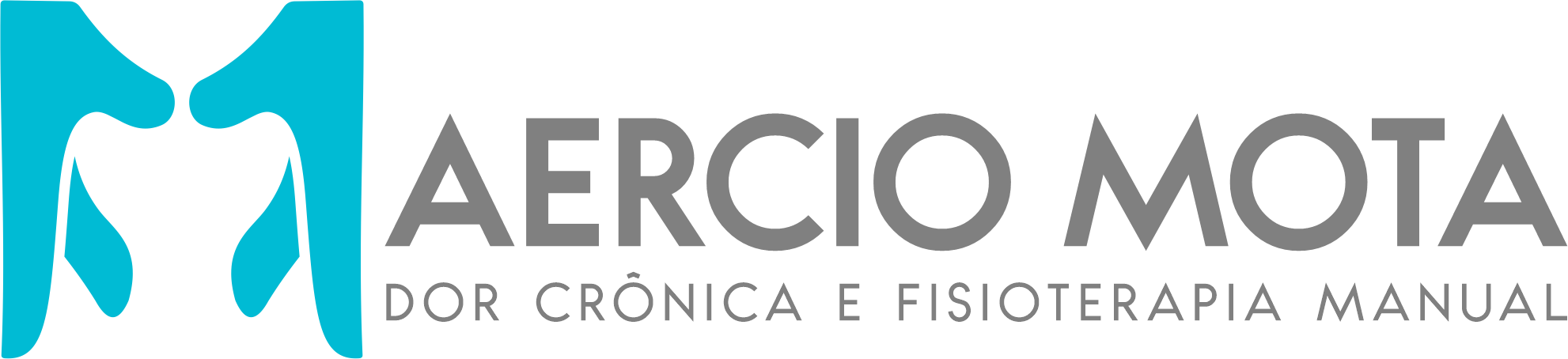 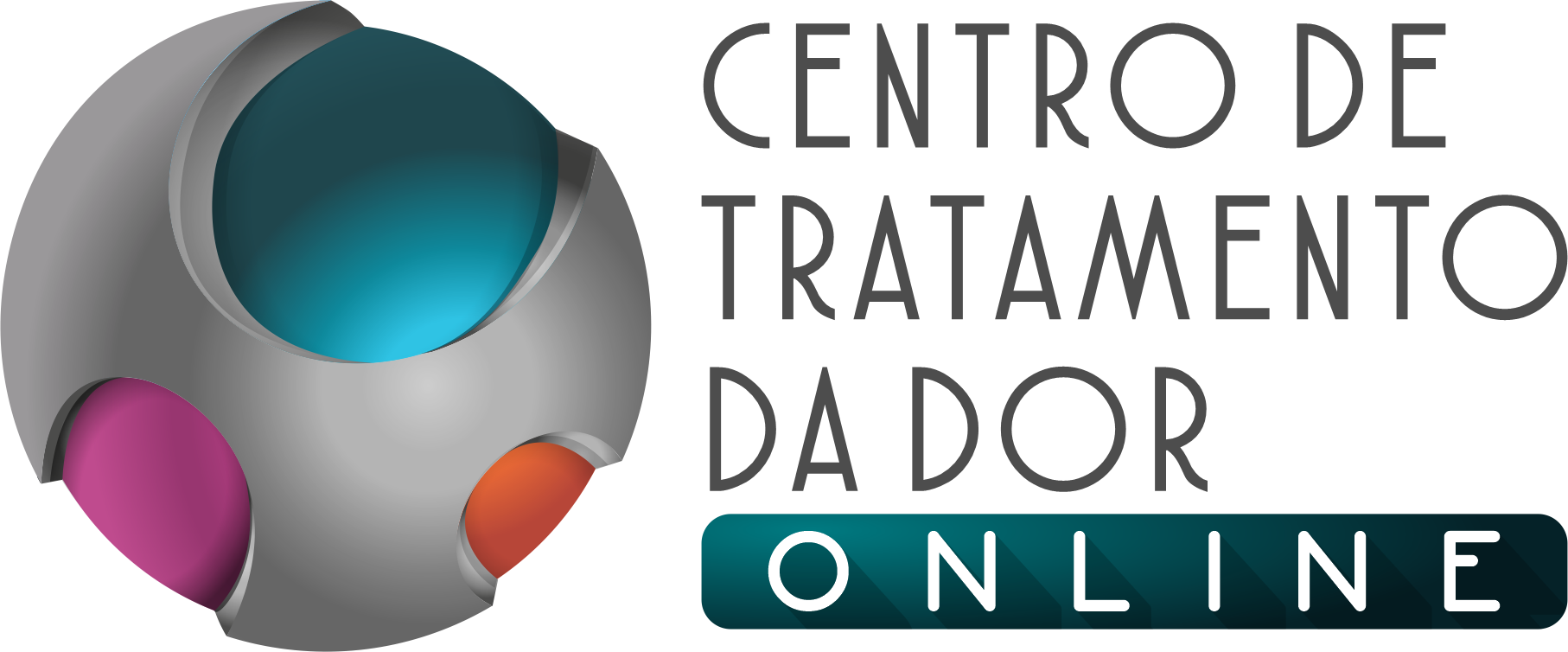 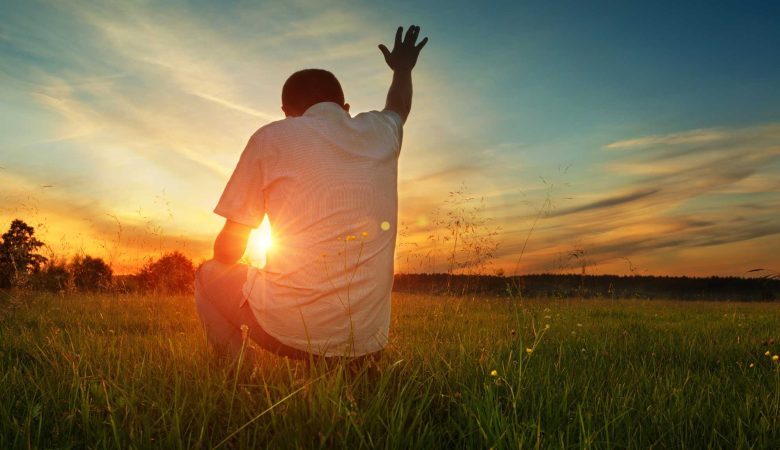 Gratidão!
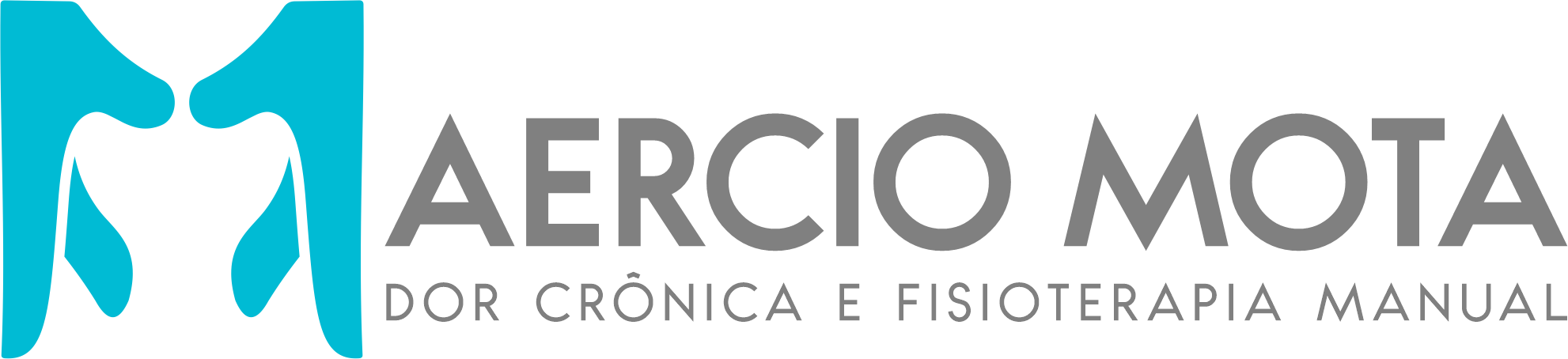 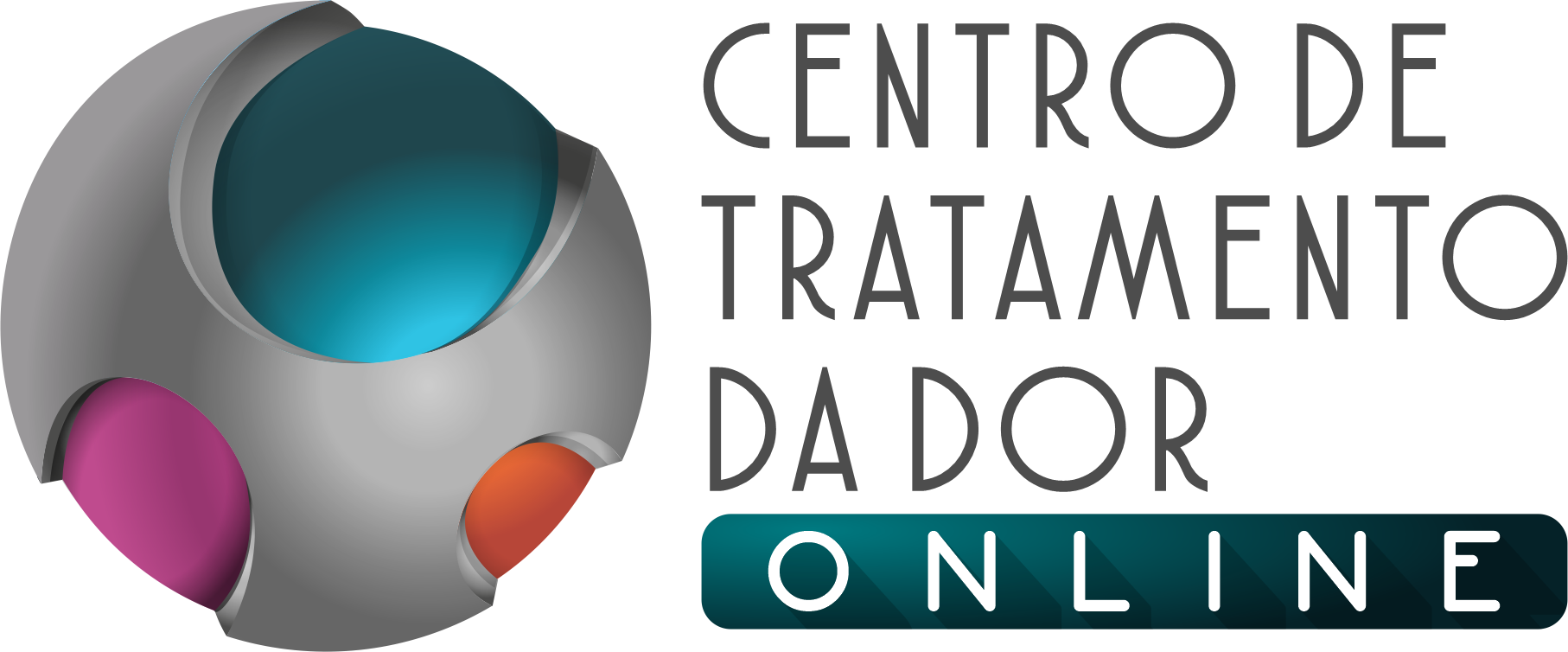